ST Engineering Manual
Admin Panel
Logging Into Admin Panel
Logging Into Admin Panel
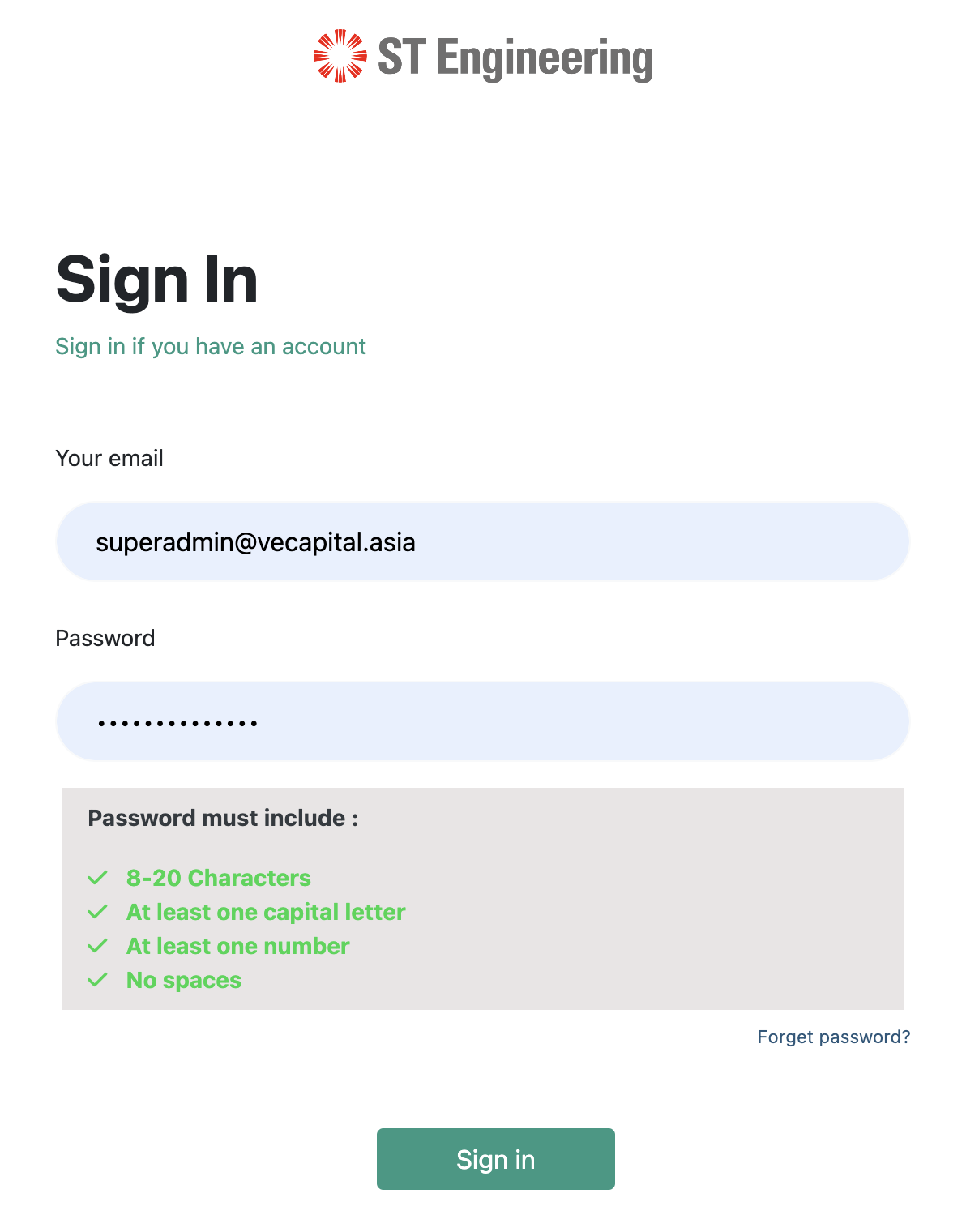 Step 1:
Head to https://lmsats.stengg.com/login
Step 2:
Type in your email
Step 3:
Type in your password and the password must meet the requirements below
Step 4:
Click Sign in
Overview of Admin Panel
This is the dashboard overview
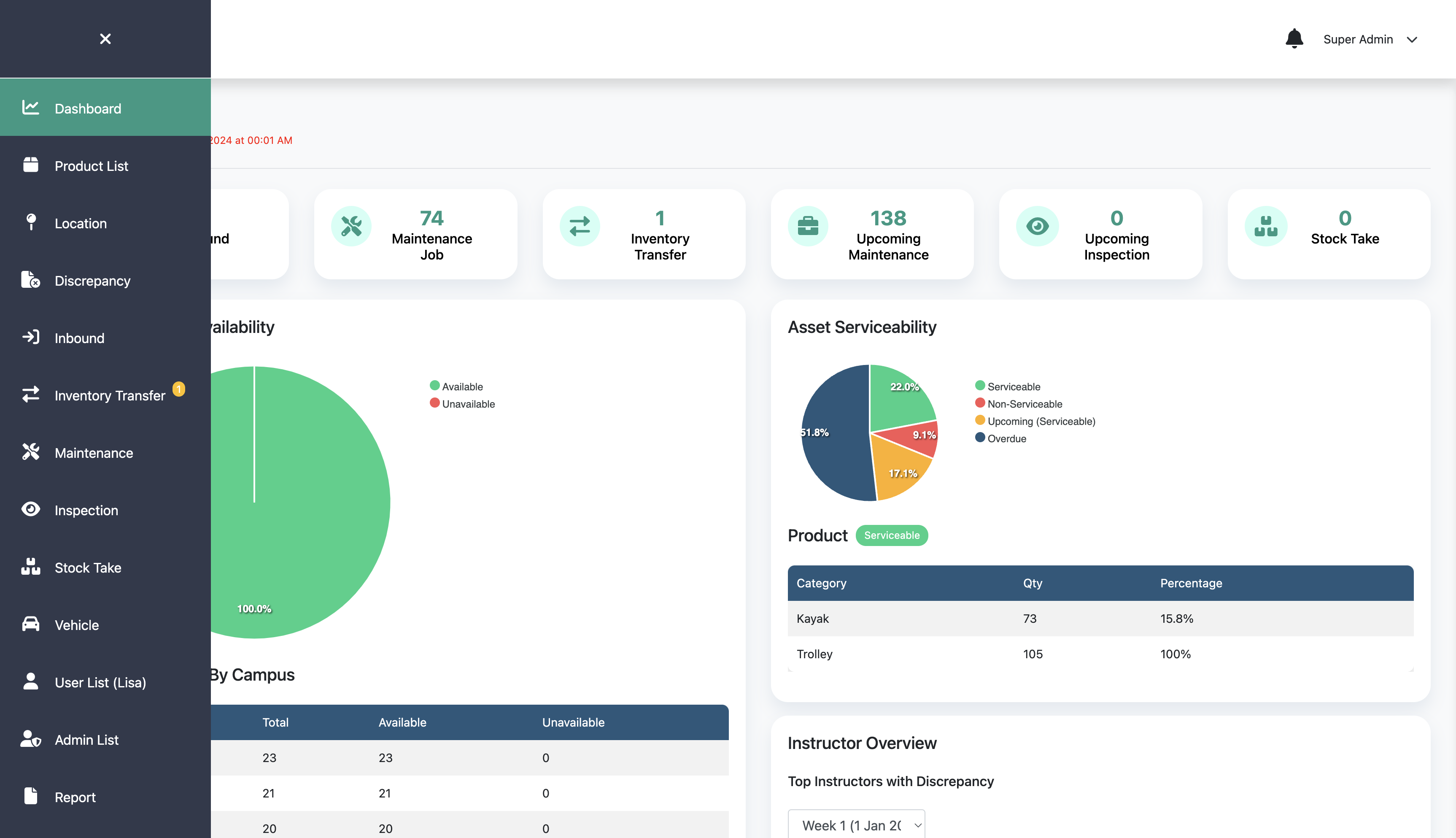 After login, you will see this dashboard.
This is where you manage products, categories, uom, threshold and product logs
This is where you manage location, store and campus data
This is where you manage asset, job and condemn
This is where you manage inspection and inspection job
This is where you manage vehicle and type of vehicle
This is where you manage admin and role
Dashboard
Dashboard
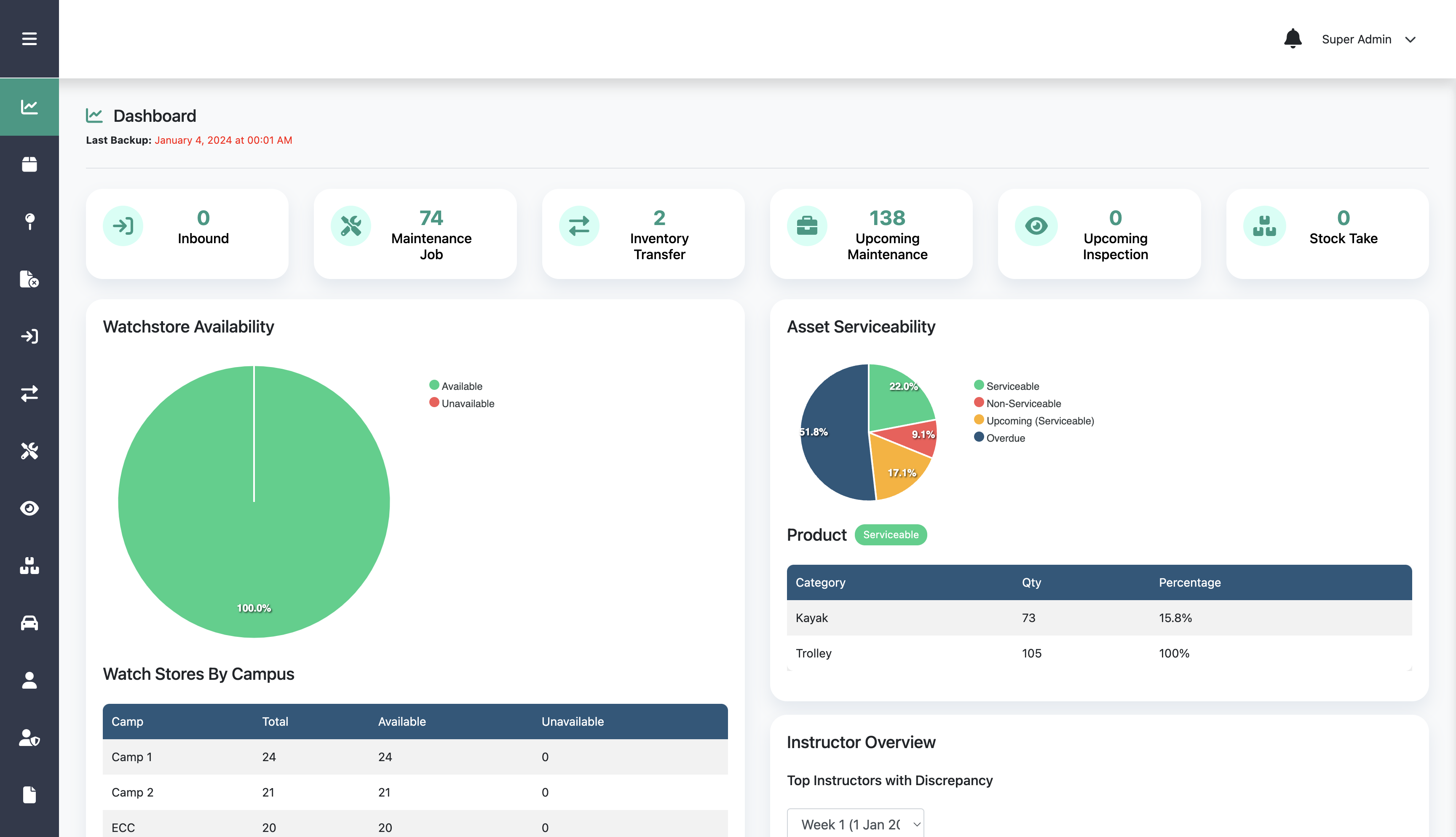 The dashboard page consists of watchstore availability, asset serviceability, inventory, assets, consumables, and movement rate data
Dashboard
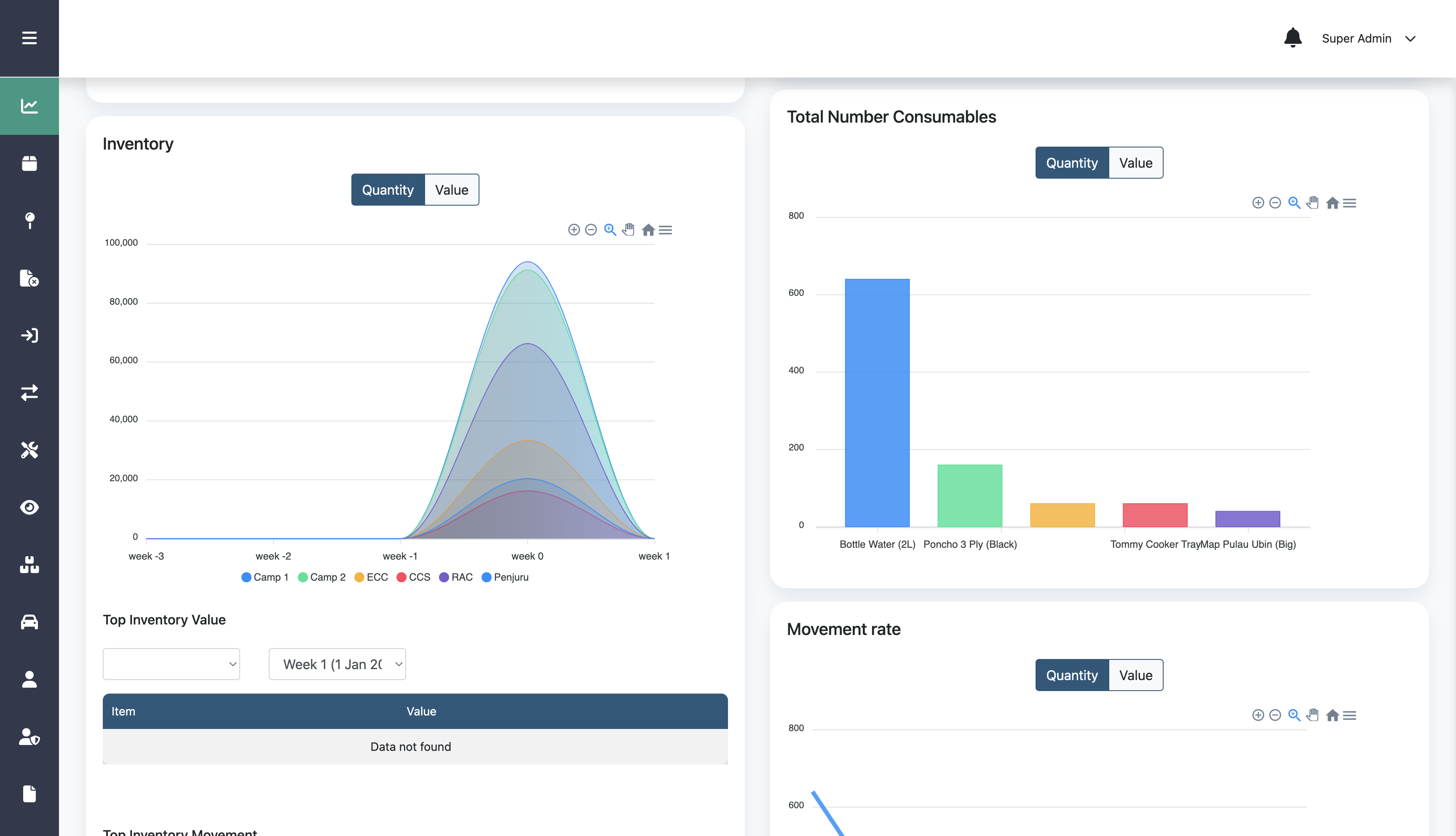 The dashboard page consists of watch store availability, asset serviceability, inventory, assets, consumables, and movement rate.
Creating New User
Creating New User
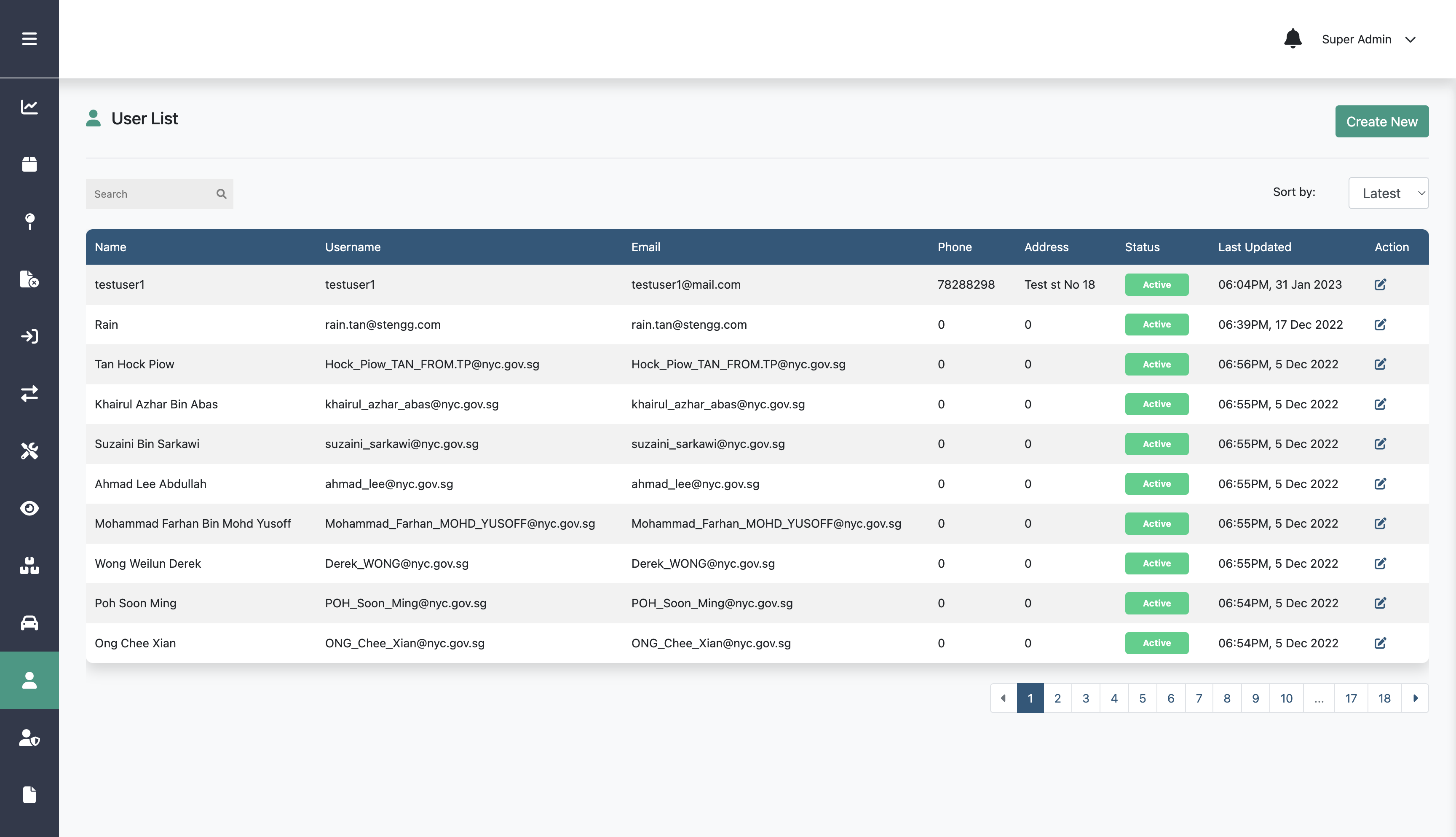 Step 2:
Click Create New
Step 1:
Click User List menu
Creating New User
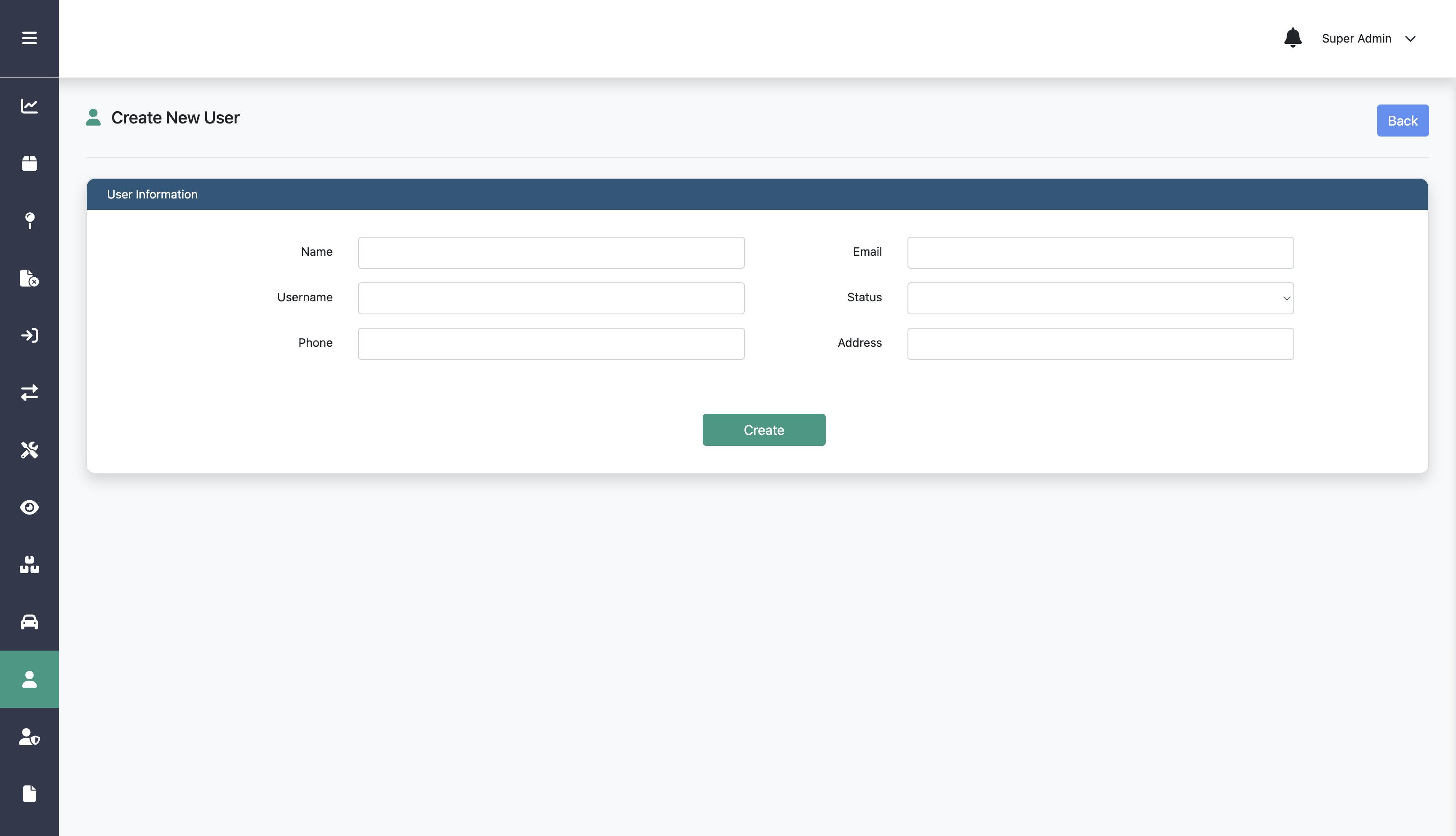 Step 3:
Fill in name, username, phone, email, status, and address
Step 4:
Click Create
Editing User
Editing User
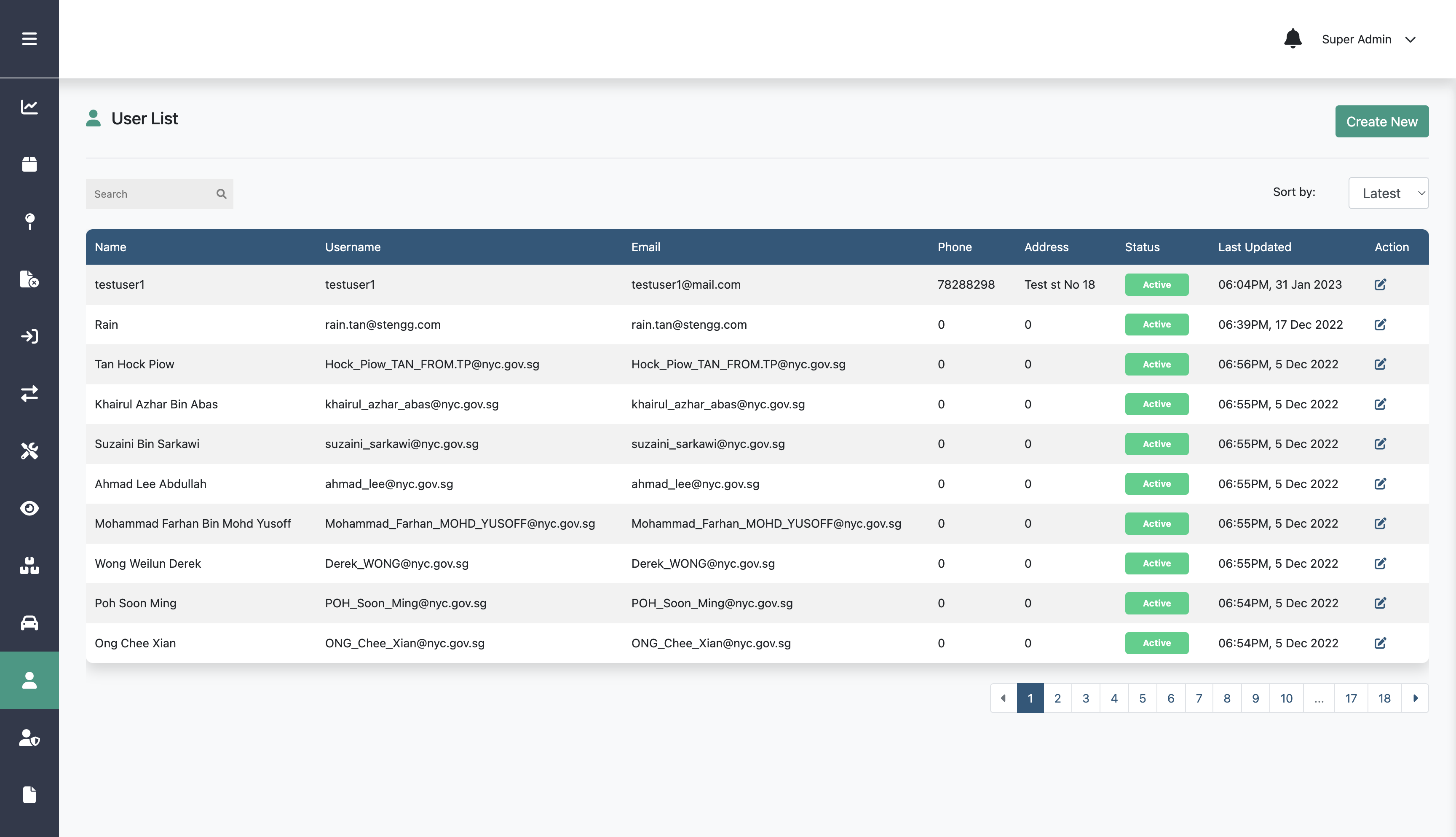 Step 2:
Click this edit icon on a specific user
Step 1:
Click User List menu
Editing User
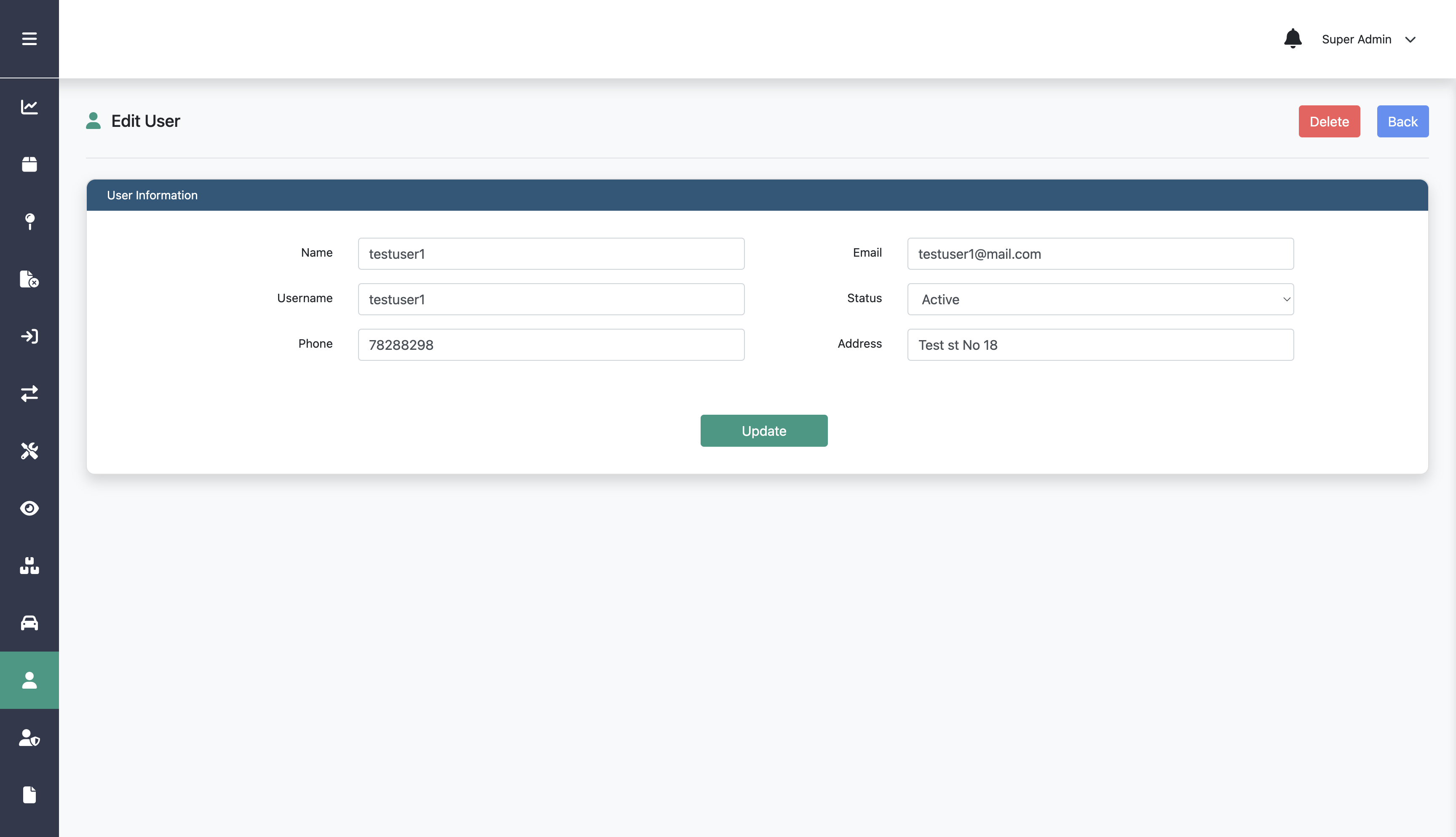 Step 3:
Edit any information on the form
Step 4:
Click Update
Deleting User
Deleting User
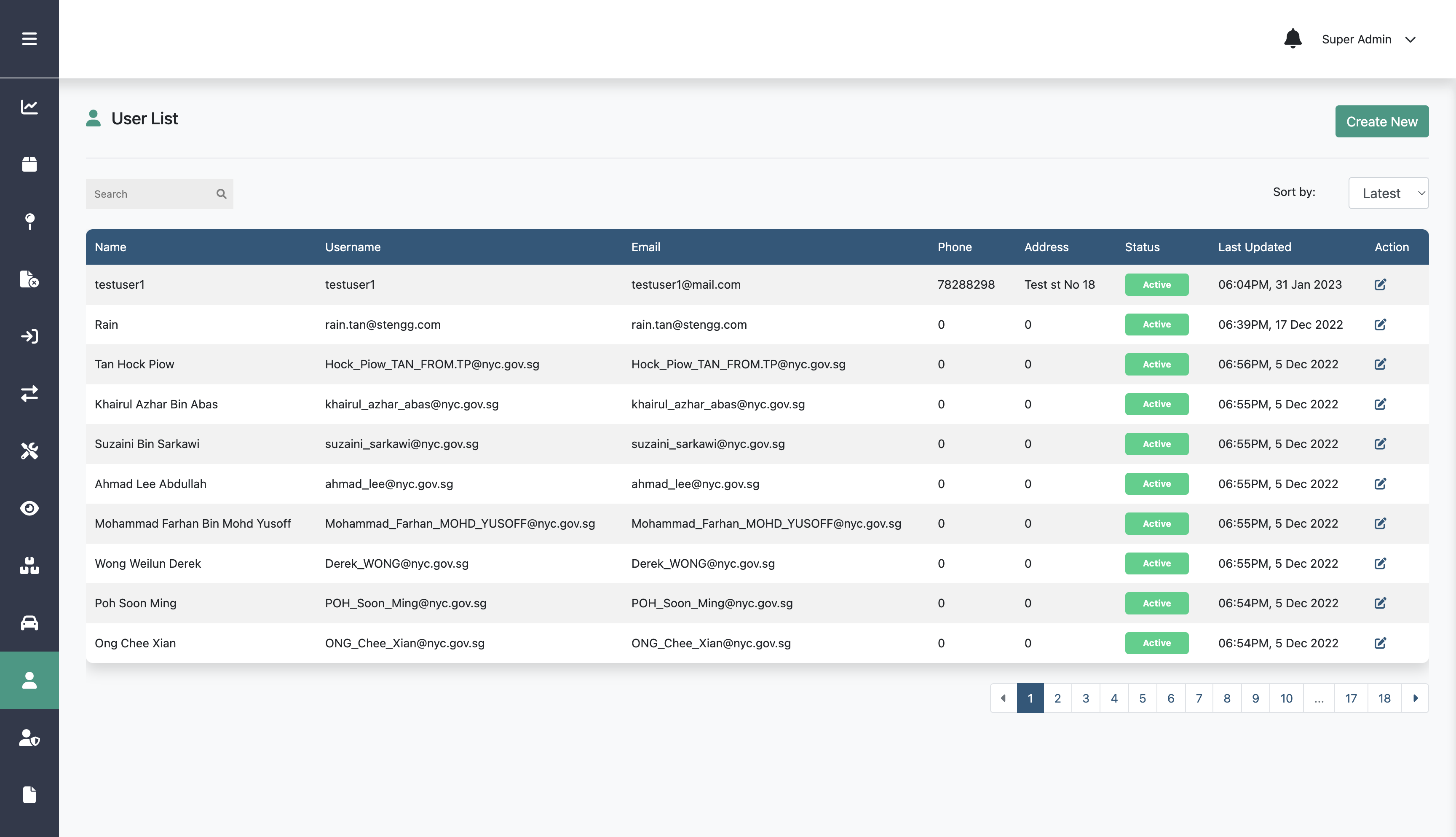 Step 2:
Click this edit icon on a specific user
Step 1:
Click User List menu
Deleting User
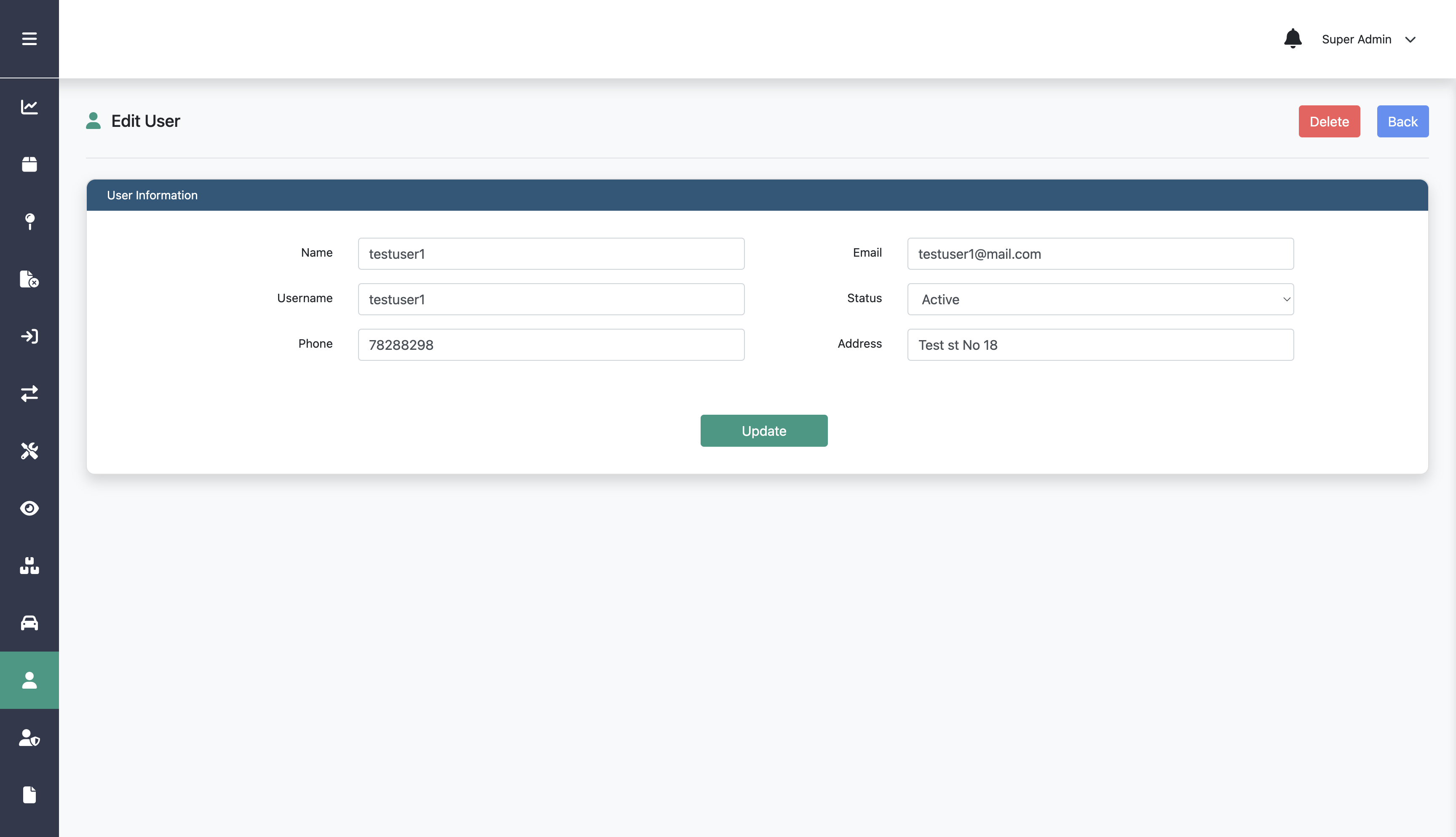 Step 3:
Click Delete
Creating New Admin
Creating New Admin
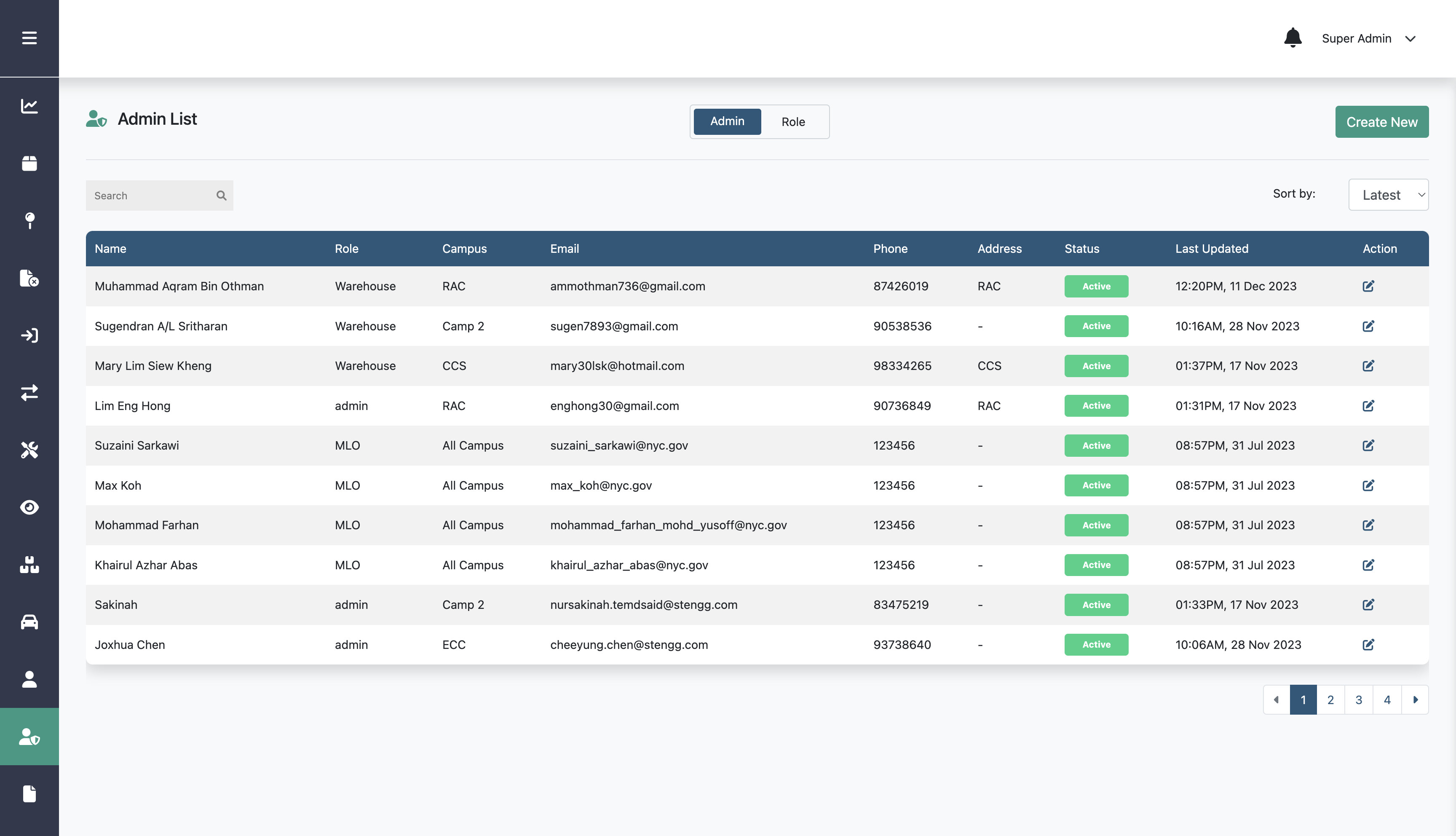 Step 2:
Click Create New
Step 1:
Click Admin List menu
Creating New Admin
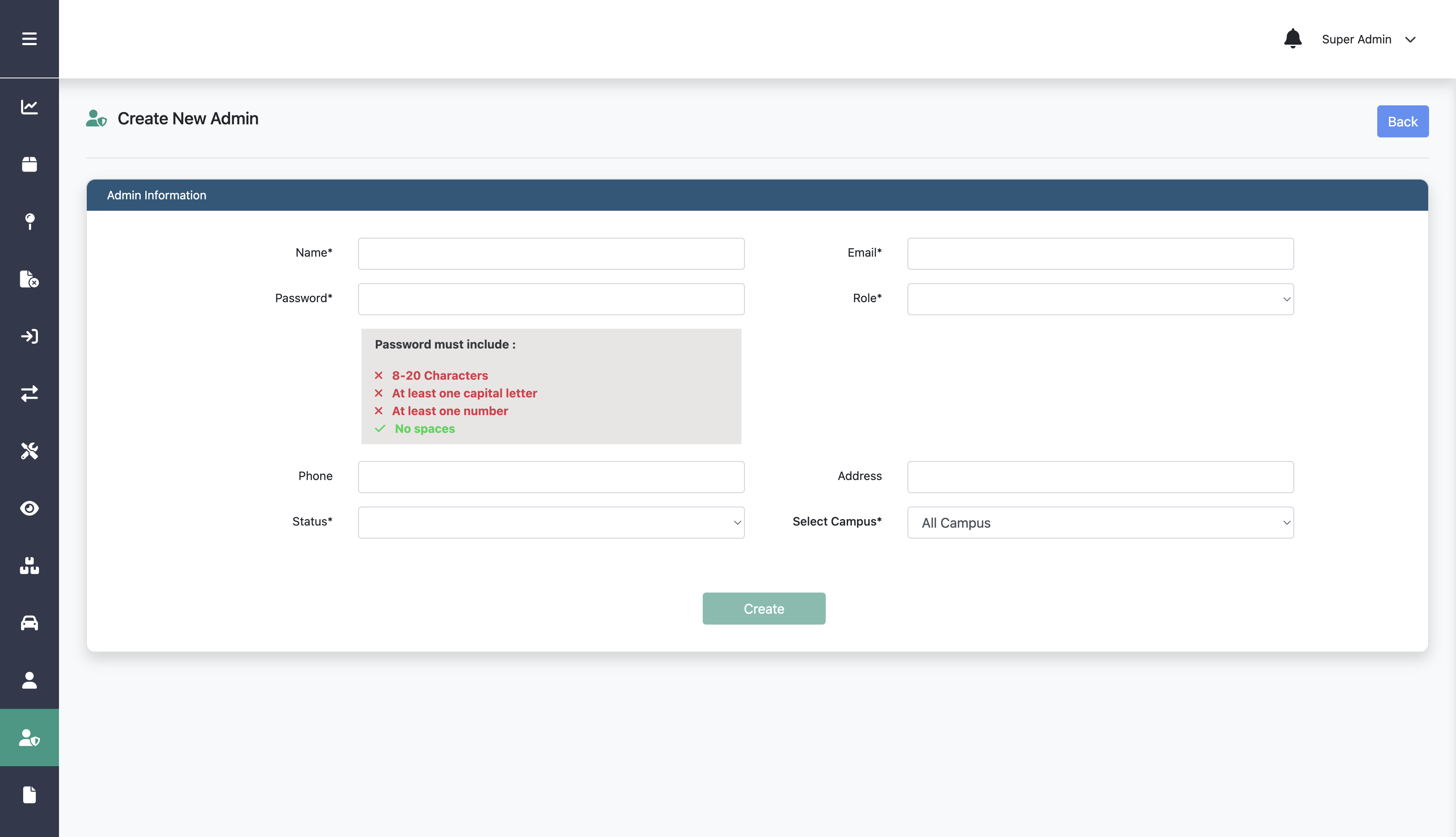 Step 3:
Fill in name, email, password, role, phone, address, status and campus
Step 4:
Click Create
Editing Admin
Editing Admin
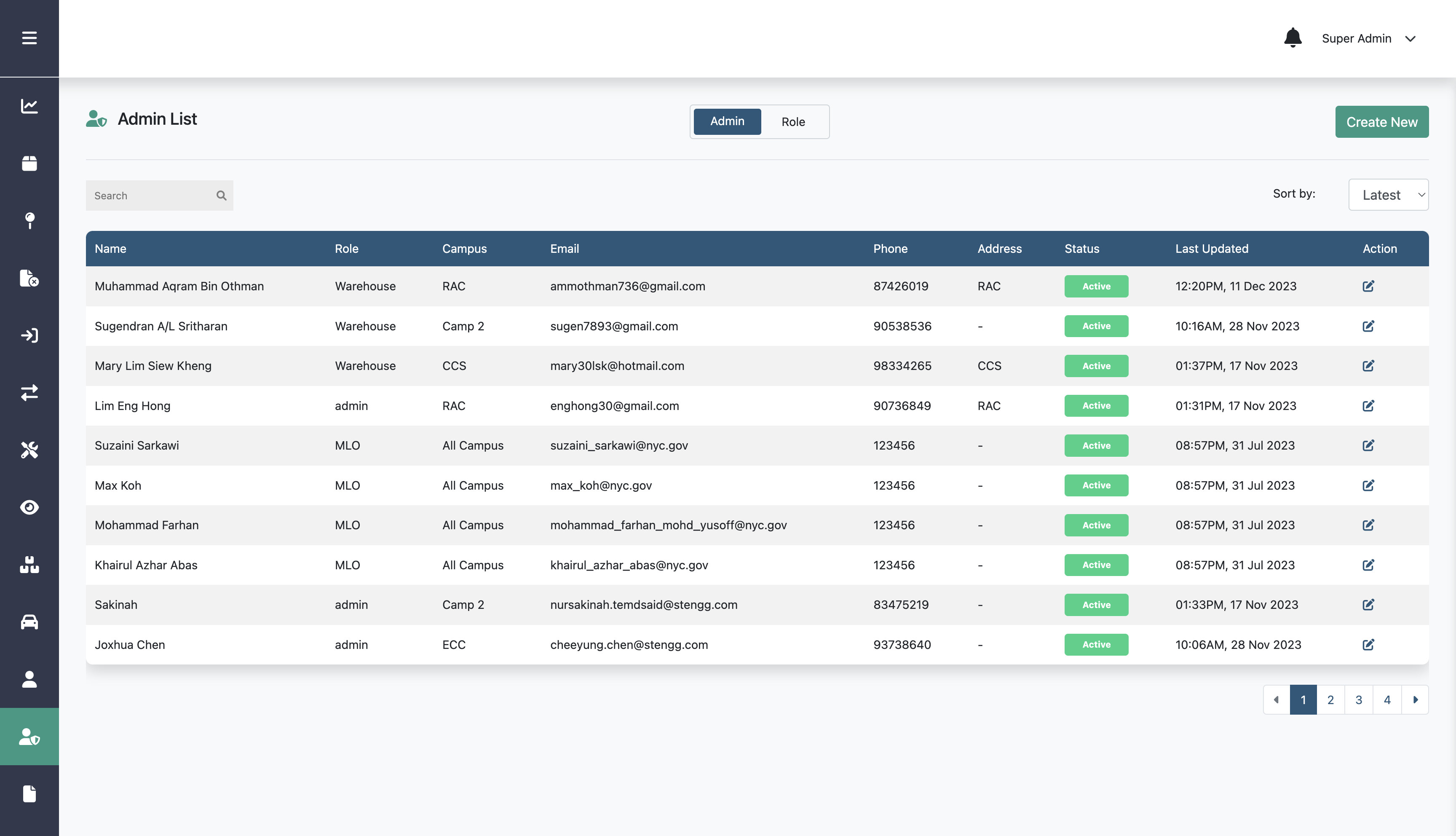 Step 2:
Click this edit icon on a specific admin
Step 1:
Click Admin List menu
Editing Admin
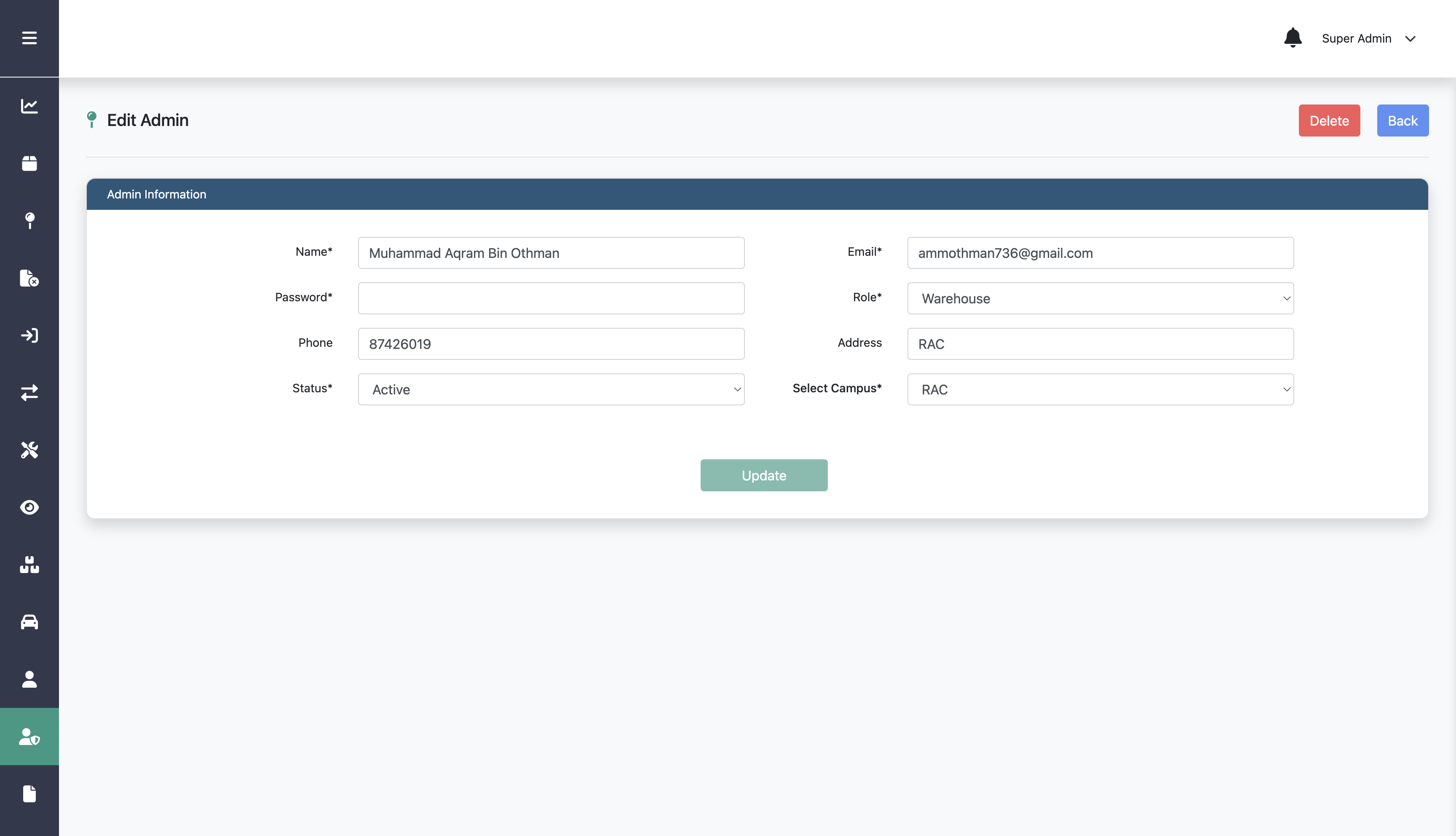 Step 3:
Edit any information on the form
Step 4:
Click Update
Deleting Admin
Deleting Admin
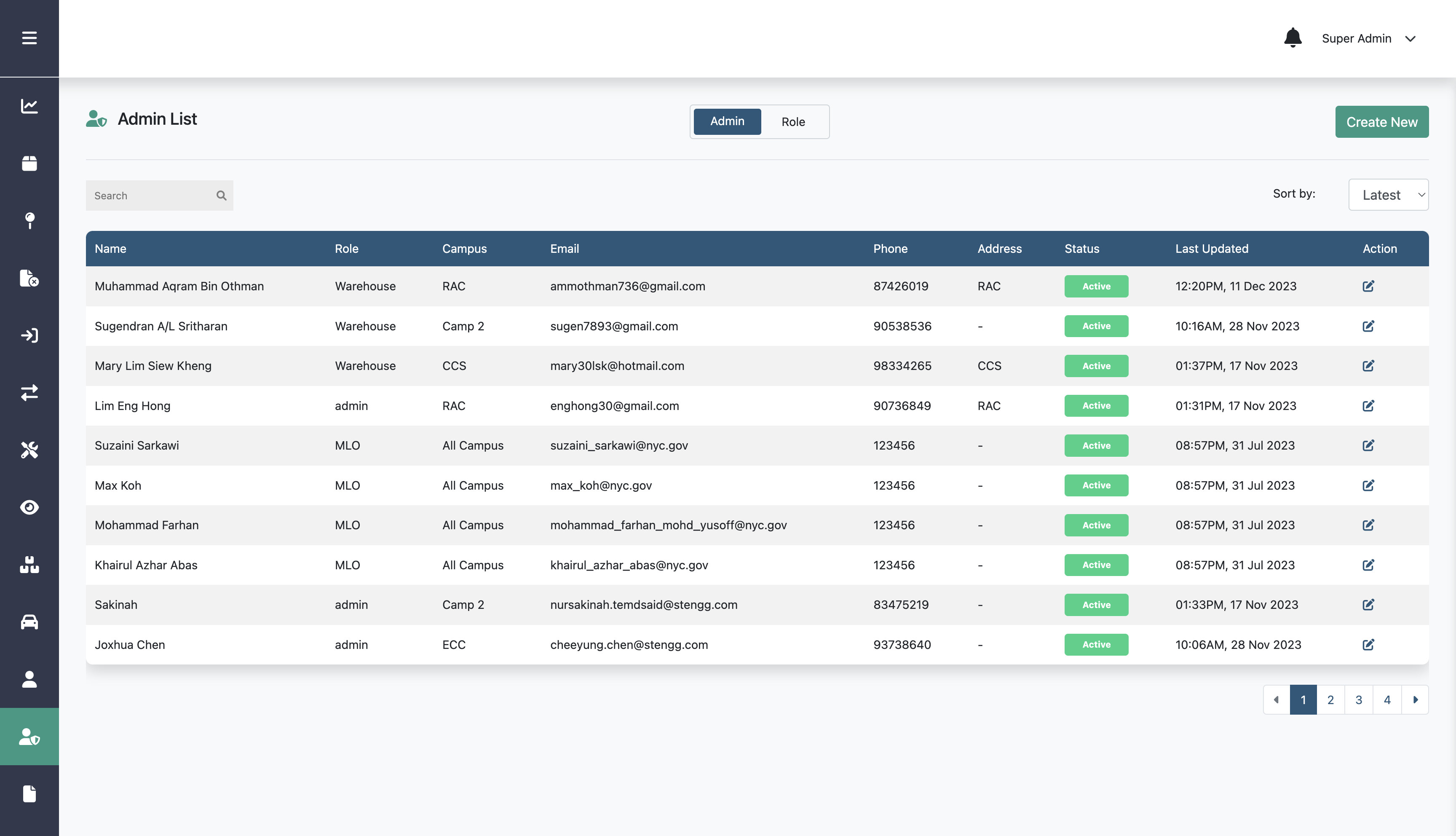 Step 2:
Click this edit icon on a specific admin
Step 1:
Click Admin List menu
Deleting Admin
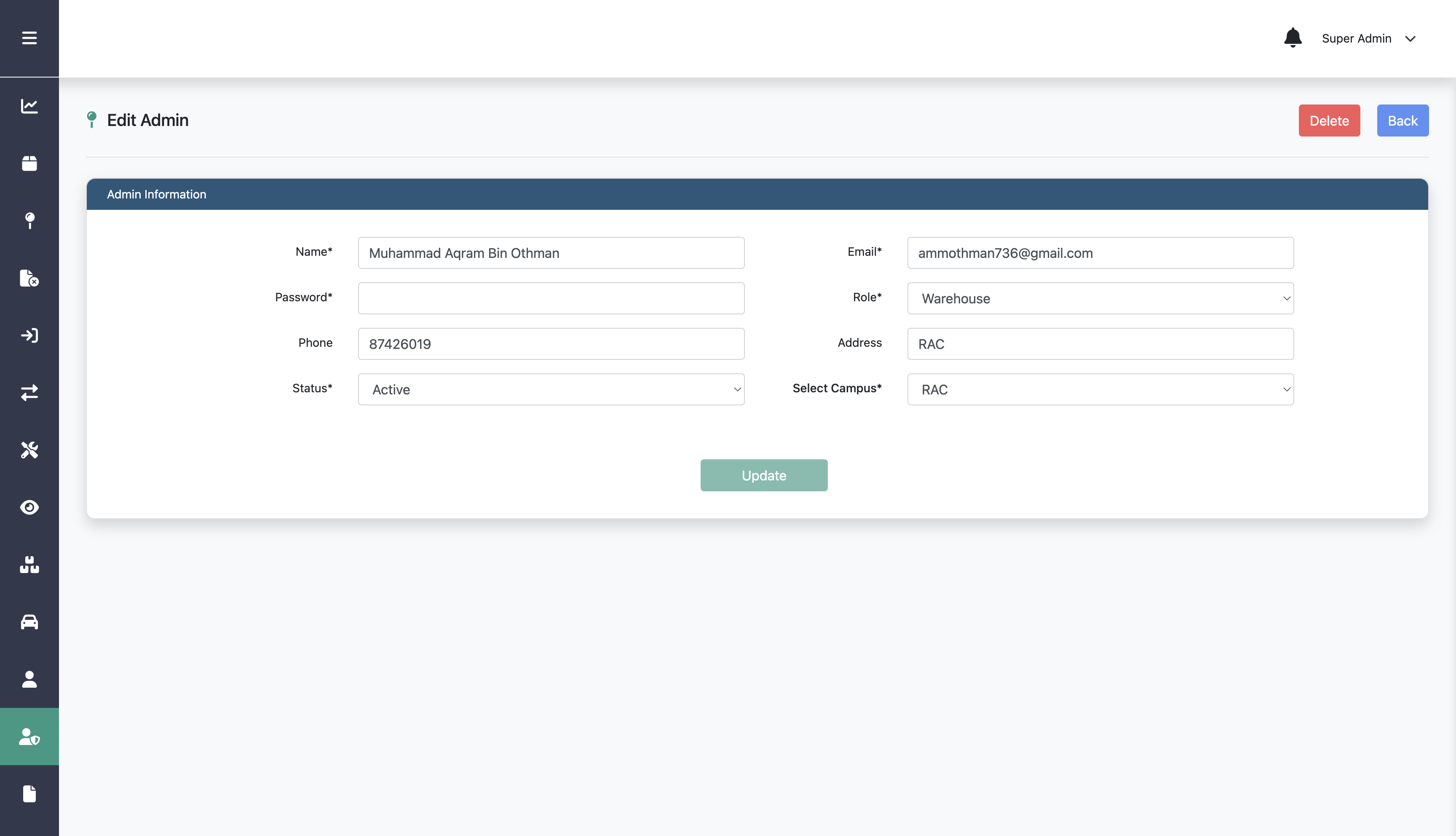 Step 3:
Click Delete
Creating New Role
Creating New Role
Step 2:
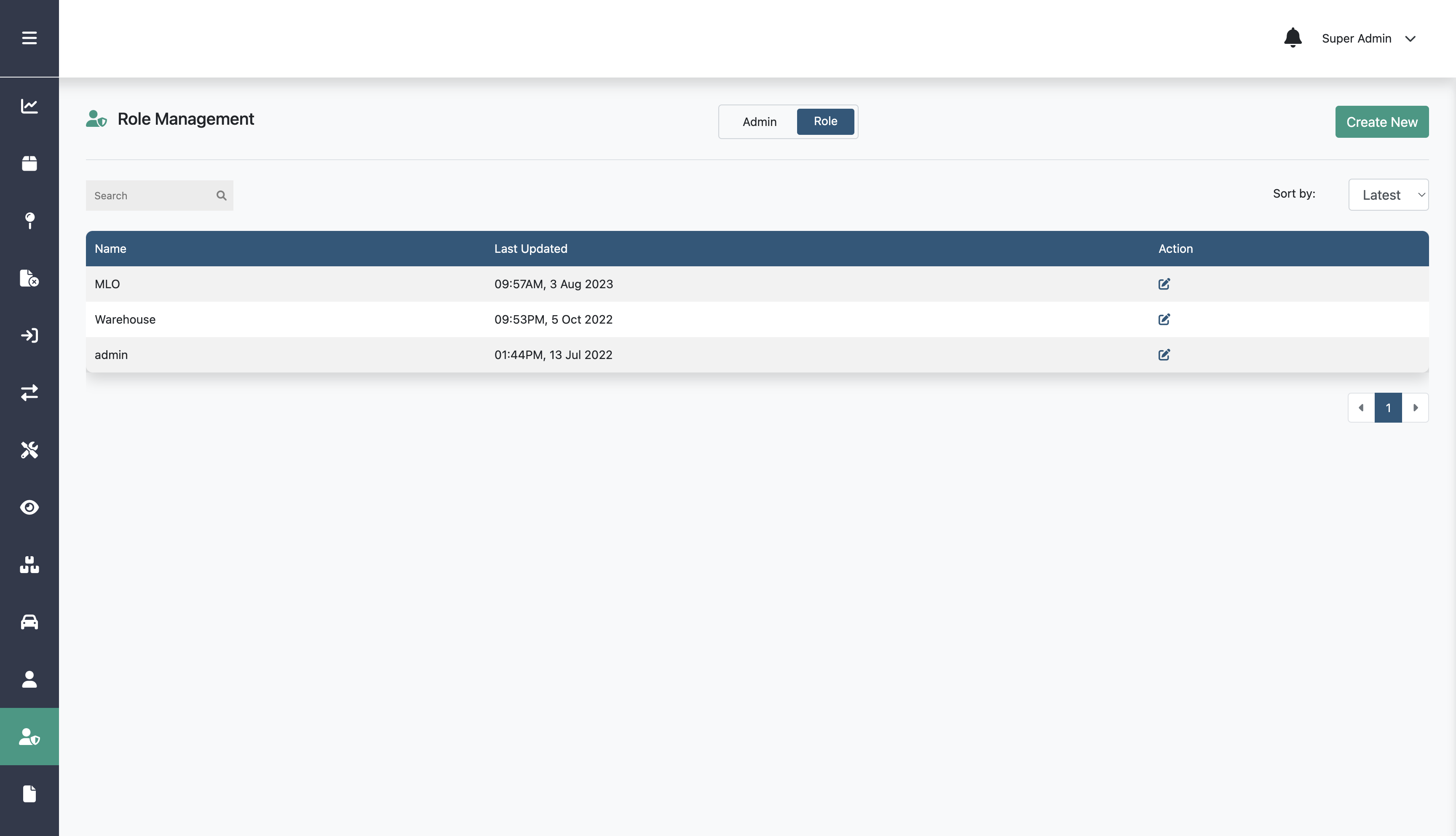 Click Role
Step 3:
Click Create New
Step 1:
Click Admin List menu
Creating New Role
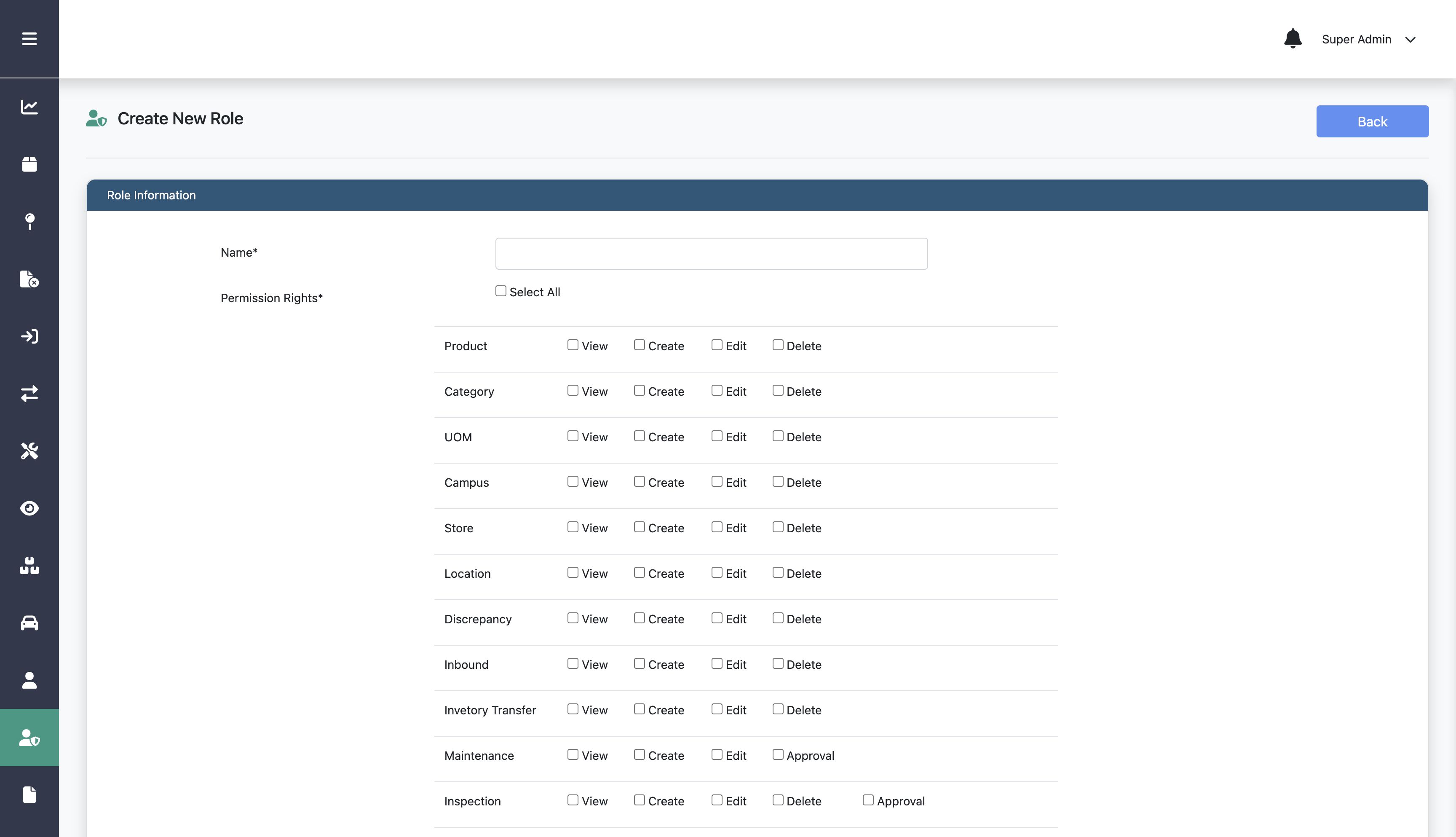 Step 4:
Fill in name and check the permissions you want to include
Creating New Role
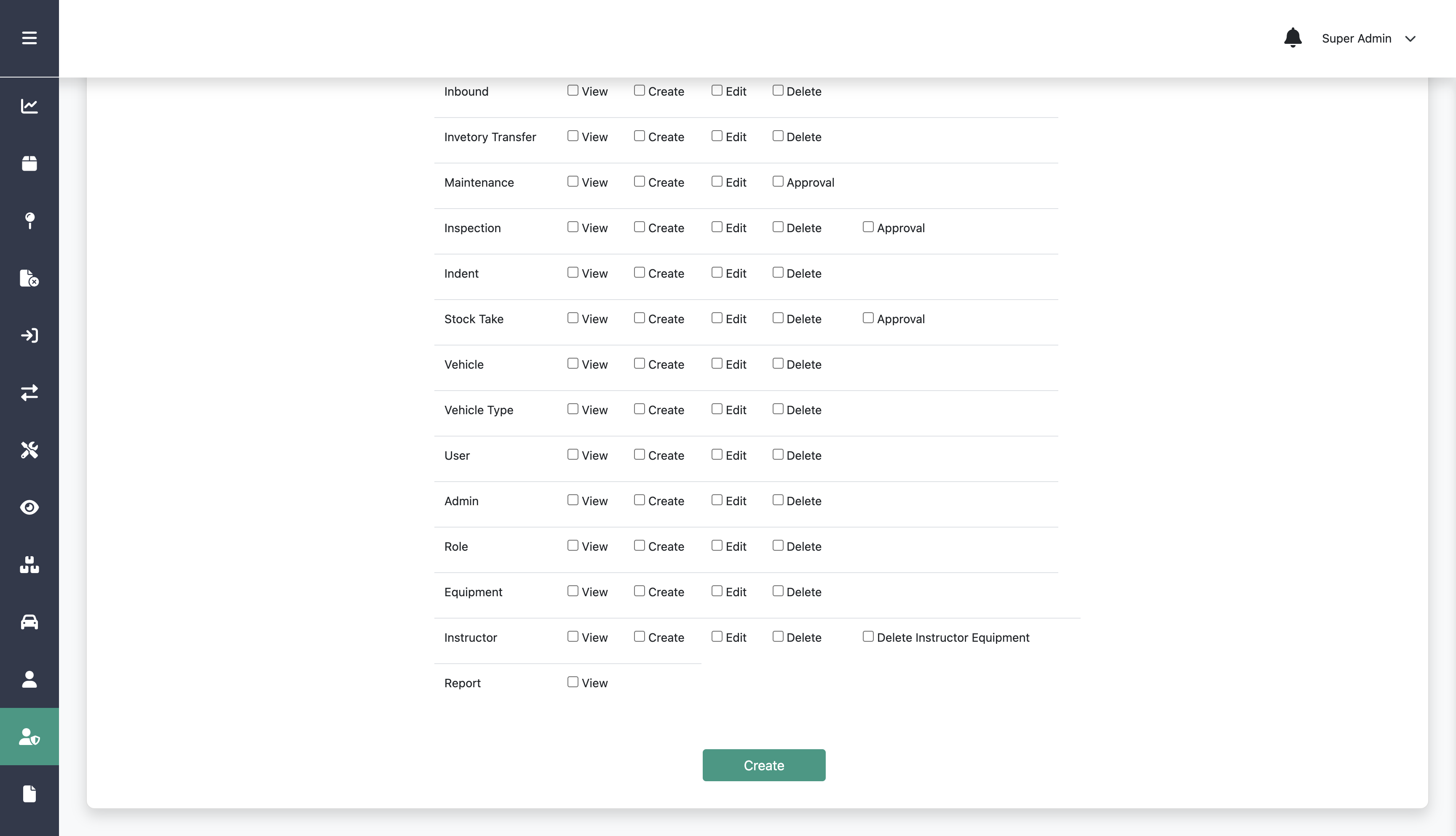 Step 4:
Fill in name and check the permissions you want to include
Step 4:
Click Create
Step 5:
Click Create
Editing Role
Editing Role
Step 2:
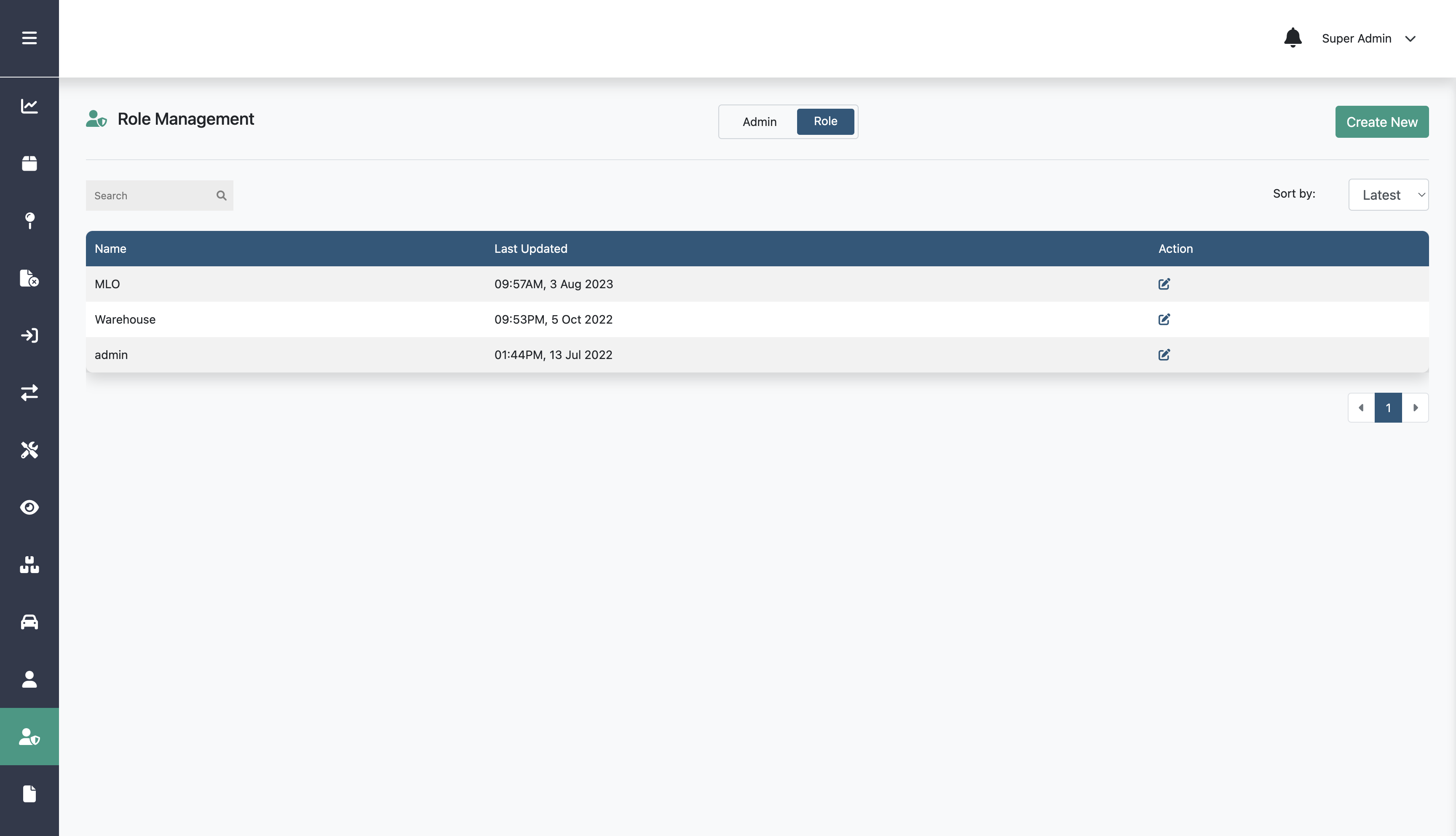 Click Role
Step 3:
Click this edit icon on a specific role
Step 1:
Click Admin List menu
Editing Role
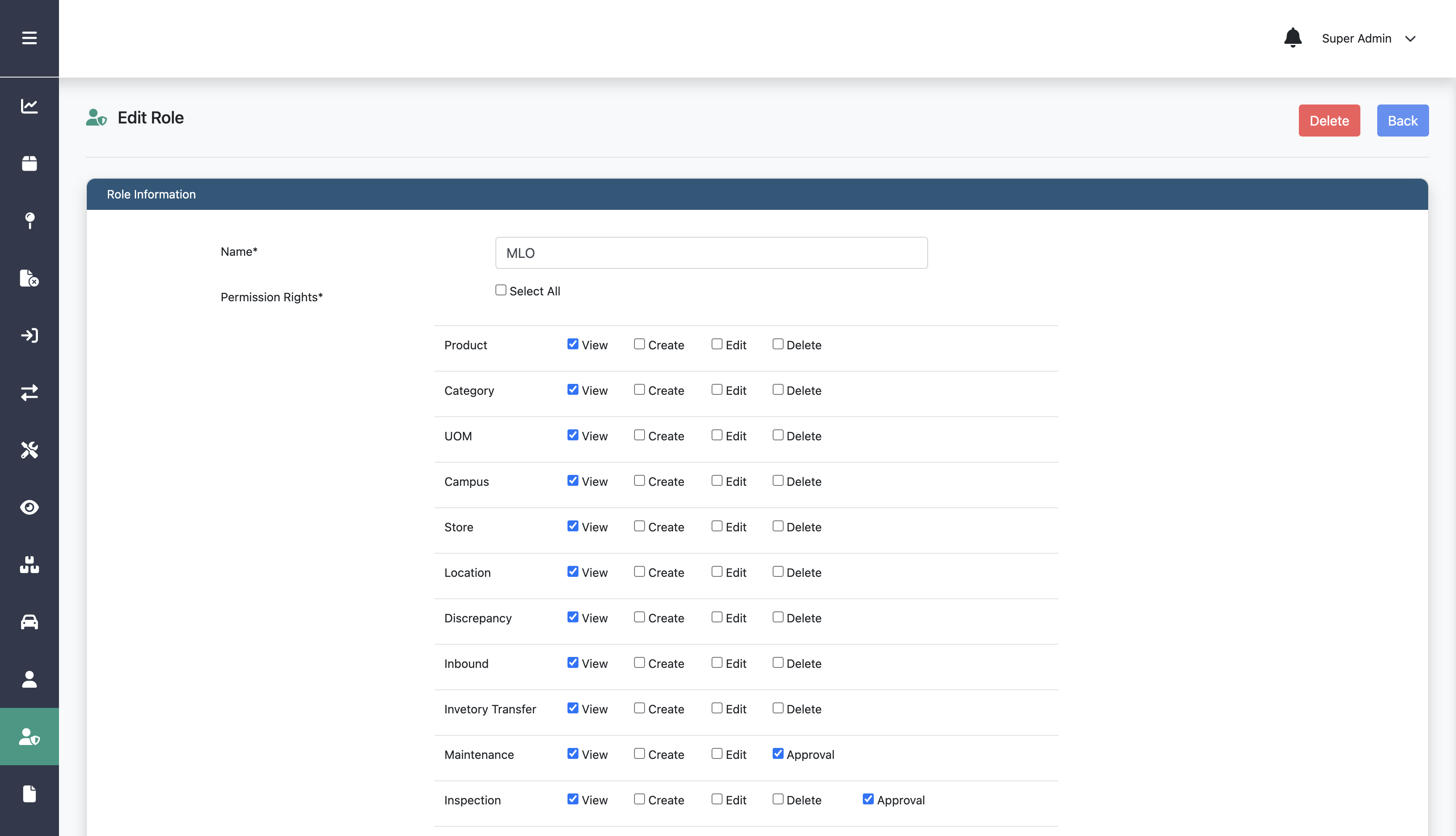 Step 4:
Edit any information on the form
Editing Role
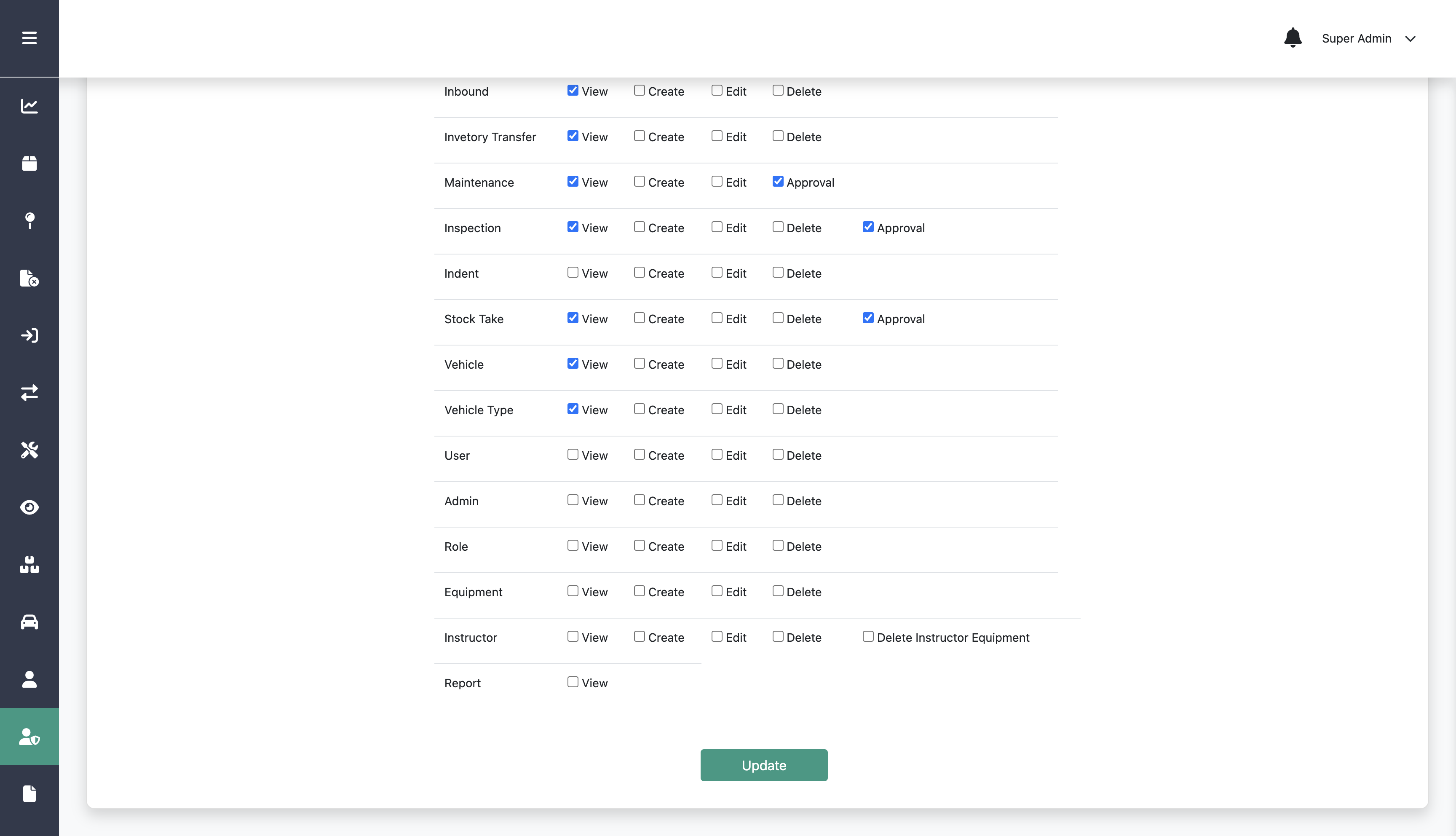 Step 3:
Edit any information on the form
Step 4:
Click Update
Step 5:
Click Update
Deleting Role
Deleting Role
Step 2:
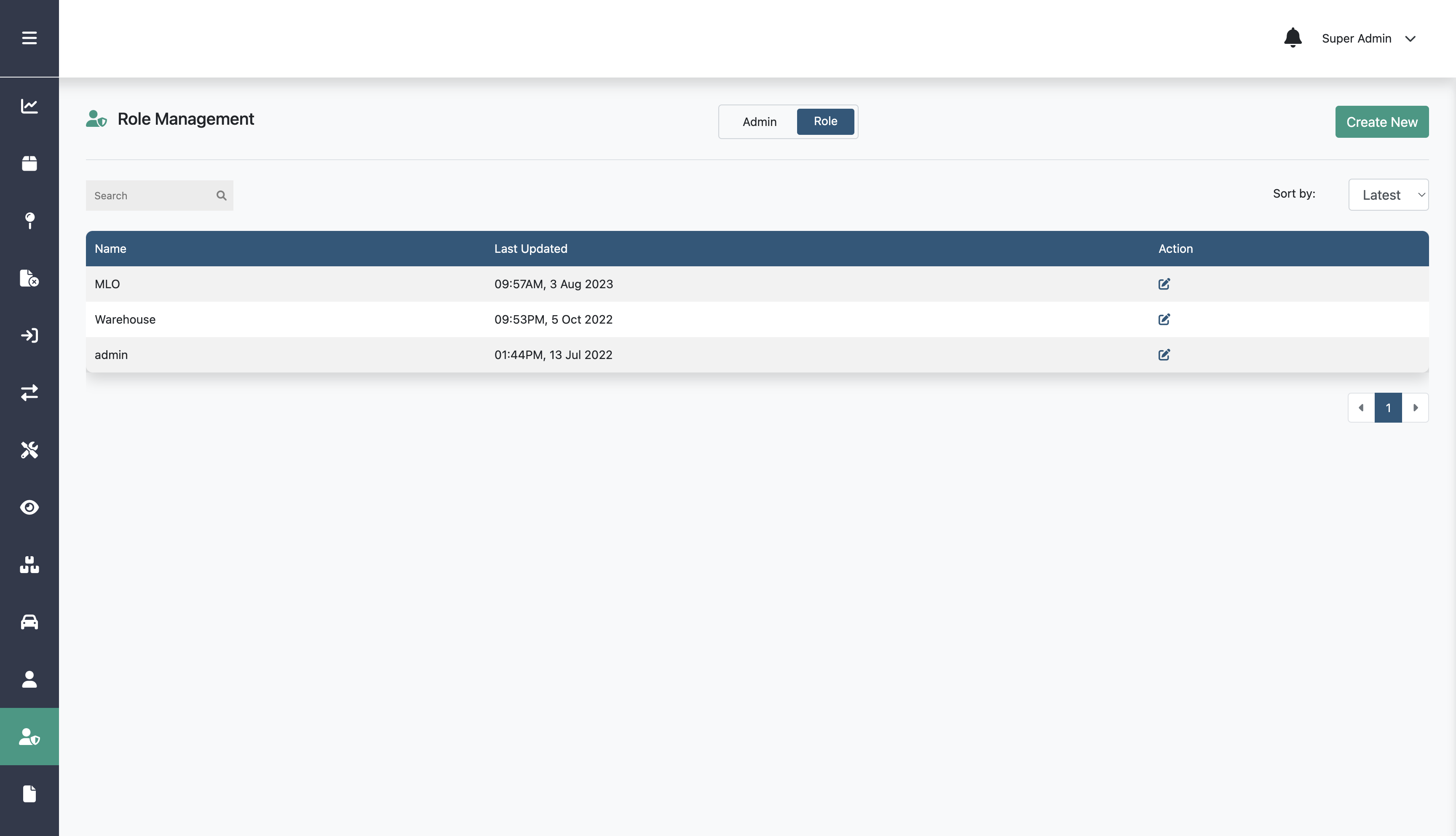 Click Role
Step 3:
Click this edit icon on a specific role
Step 1:
Click Admin List menu
Deleting Role
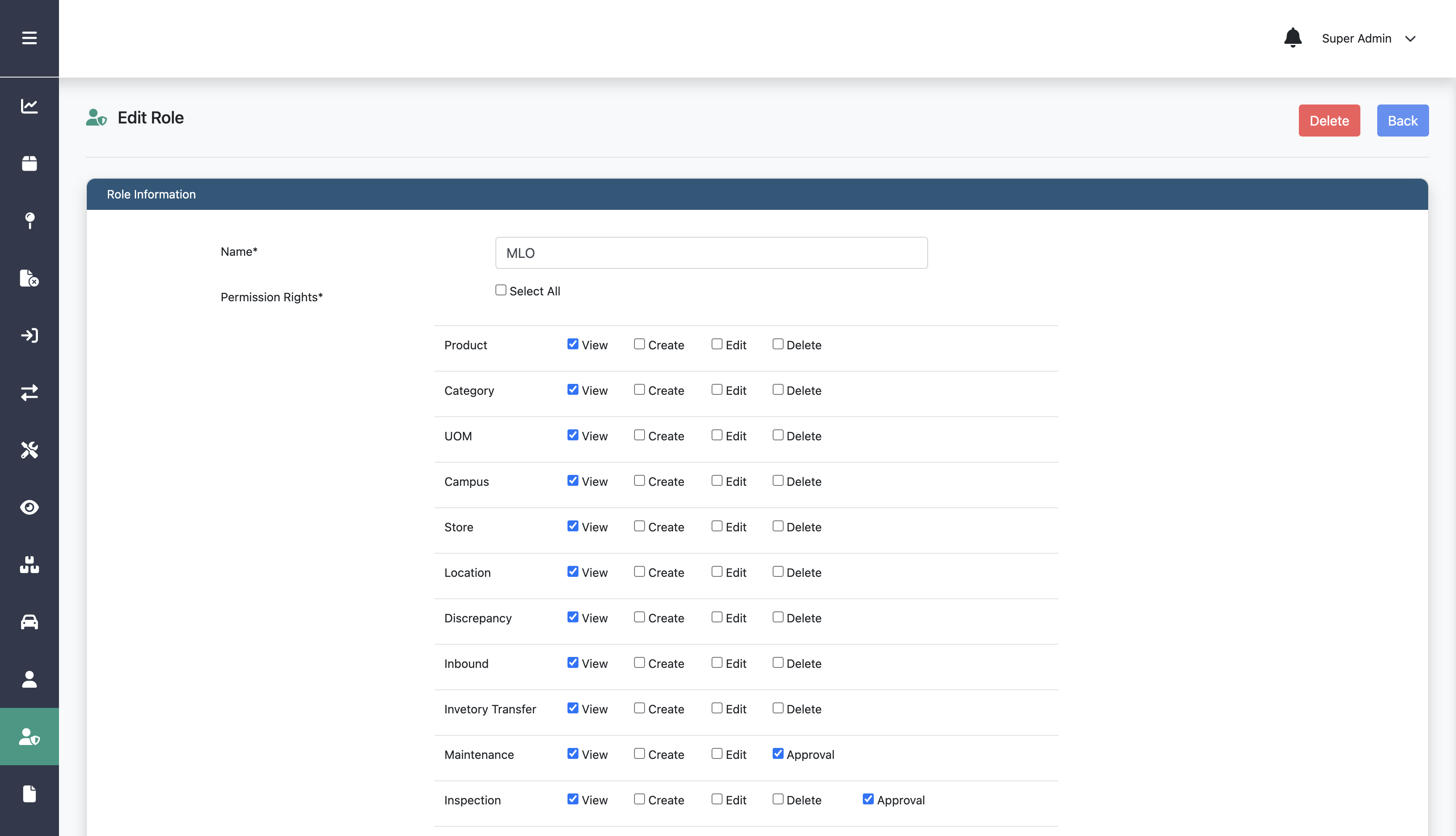 Step 4:
Click Delete
Creating New Product
Creating New Product
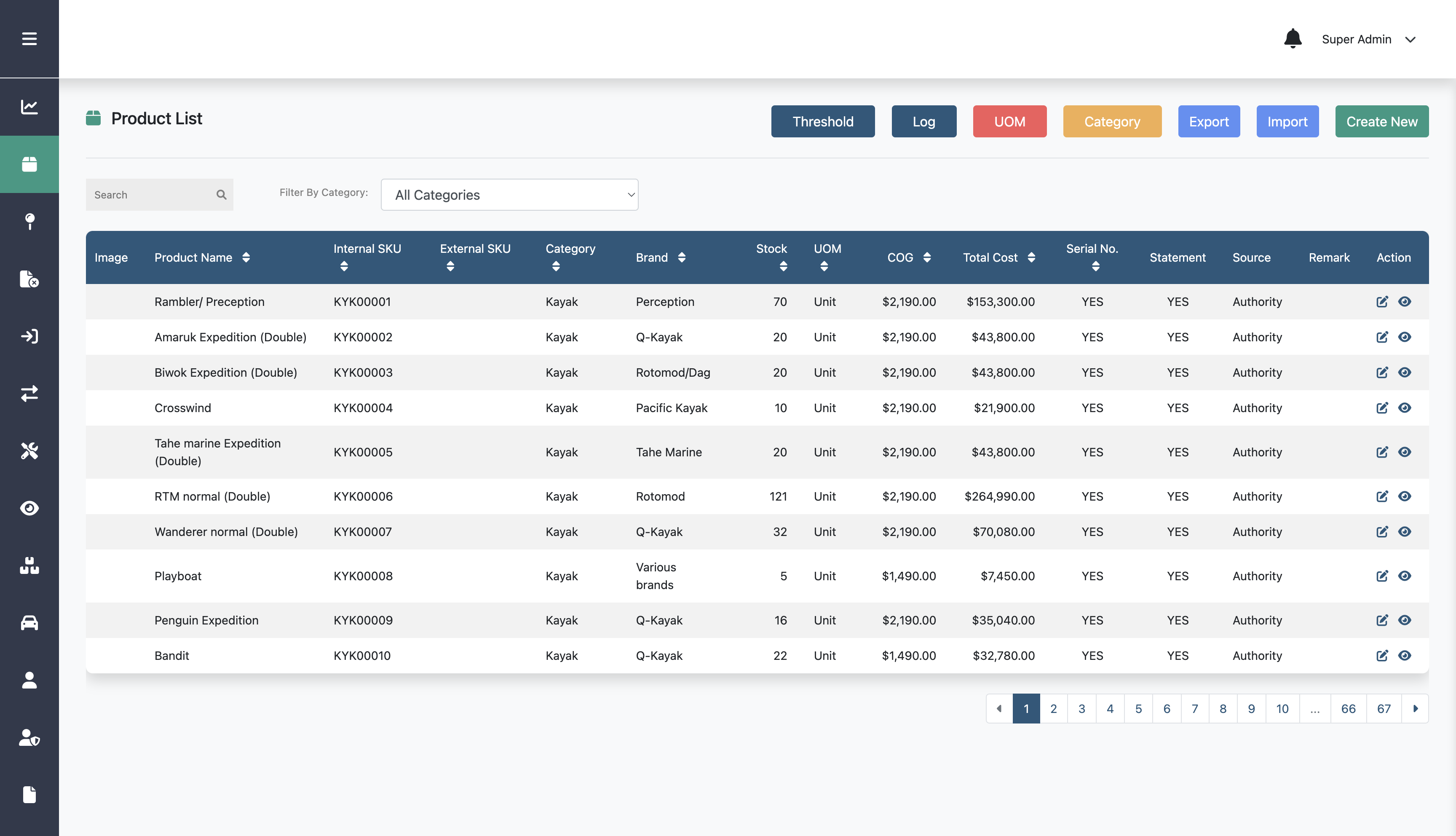 Step 1:
Click Product List menu
Step 2:
Click Create New
Creating New Product
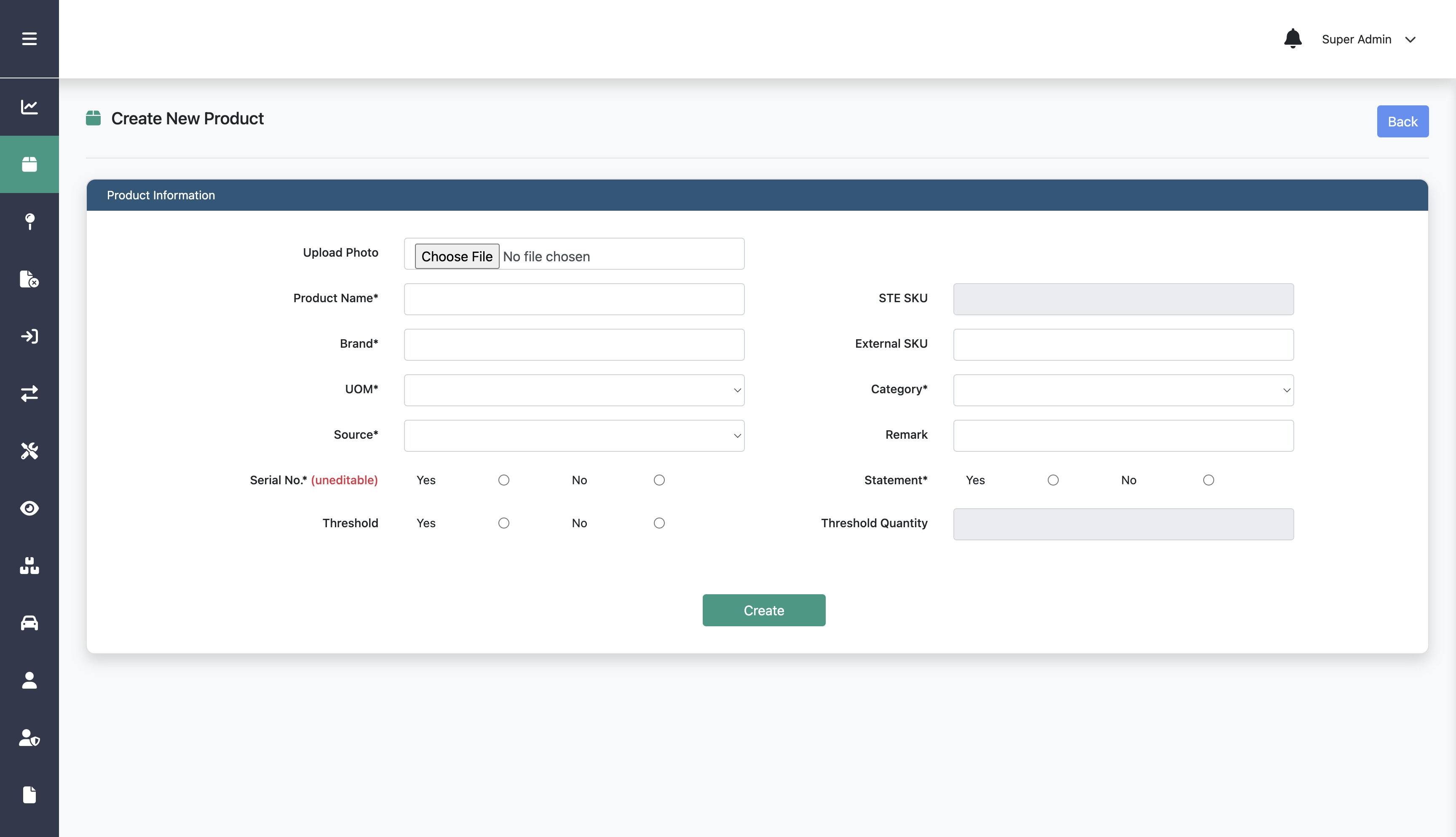 Step 3:
Fill in product name, brand, and the other data
Step 4:
Click Create
Importing Product
Importing Product
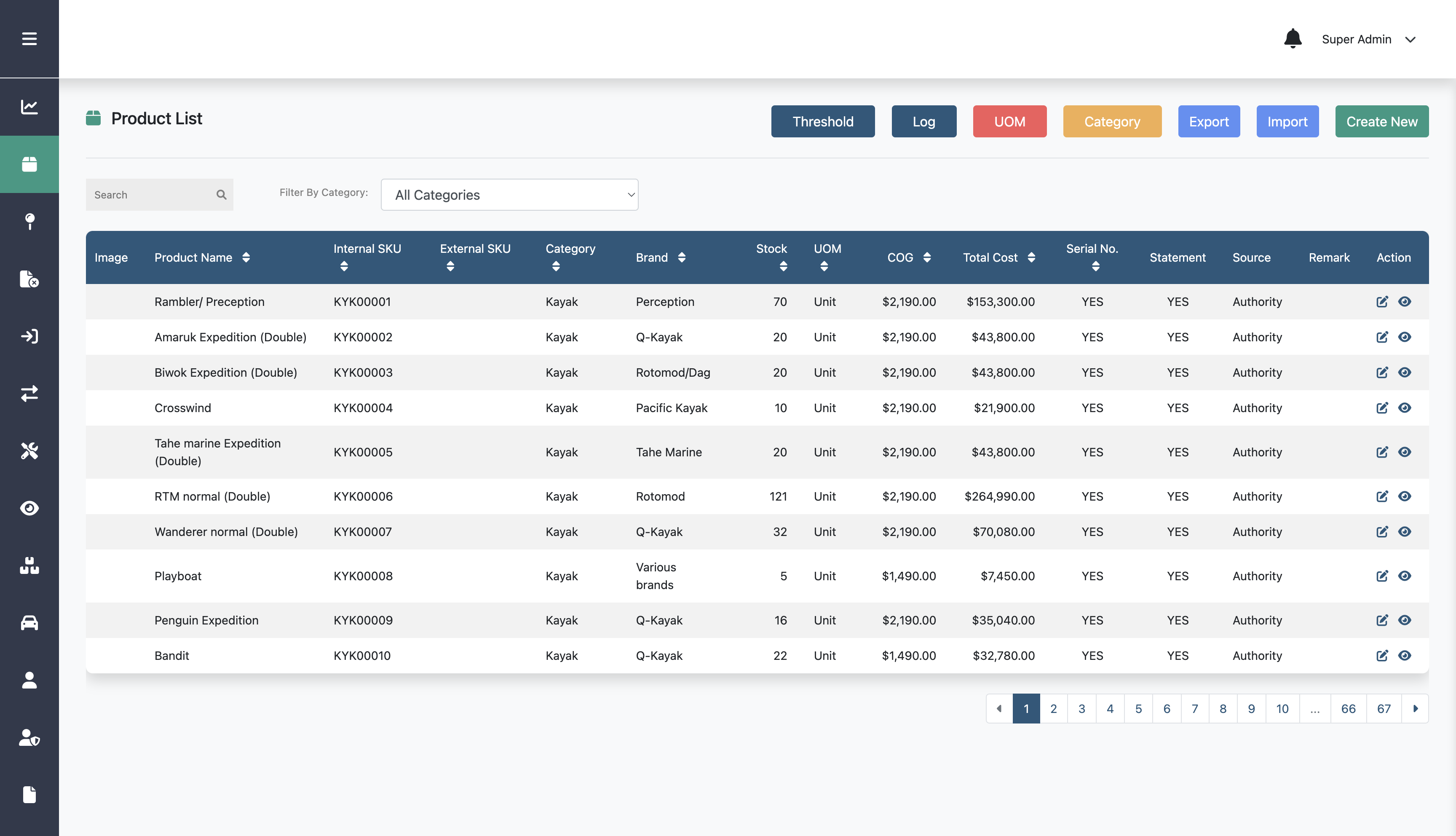 Step 1:
Click Product List menu
Step 2:
Click Import
Importing Product
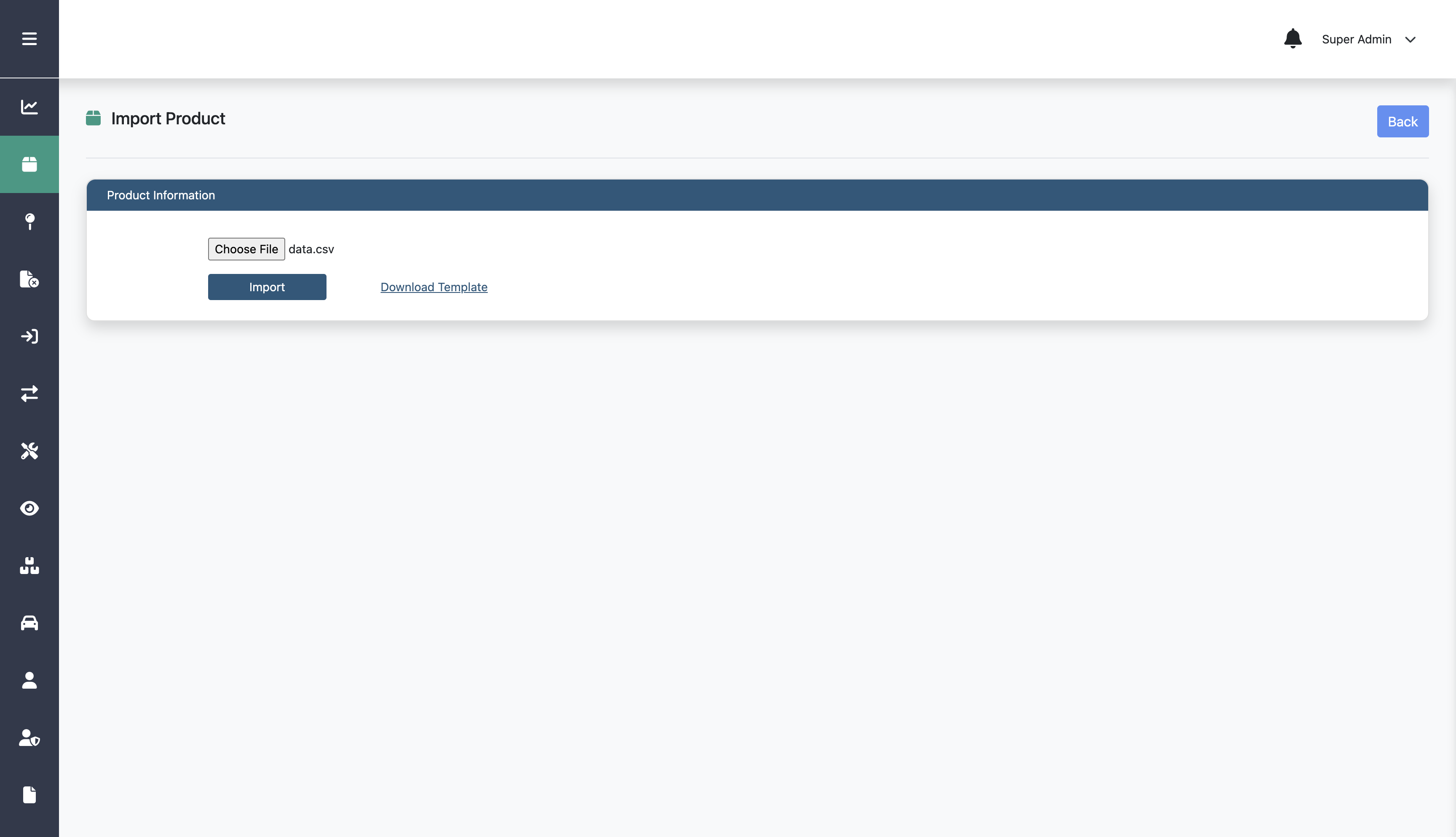 Step 3:
Upload the csv file that include the data
Option:
You can download the csv template
Step 4:
Click Import
Editing Product
Editing Product
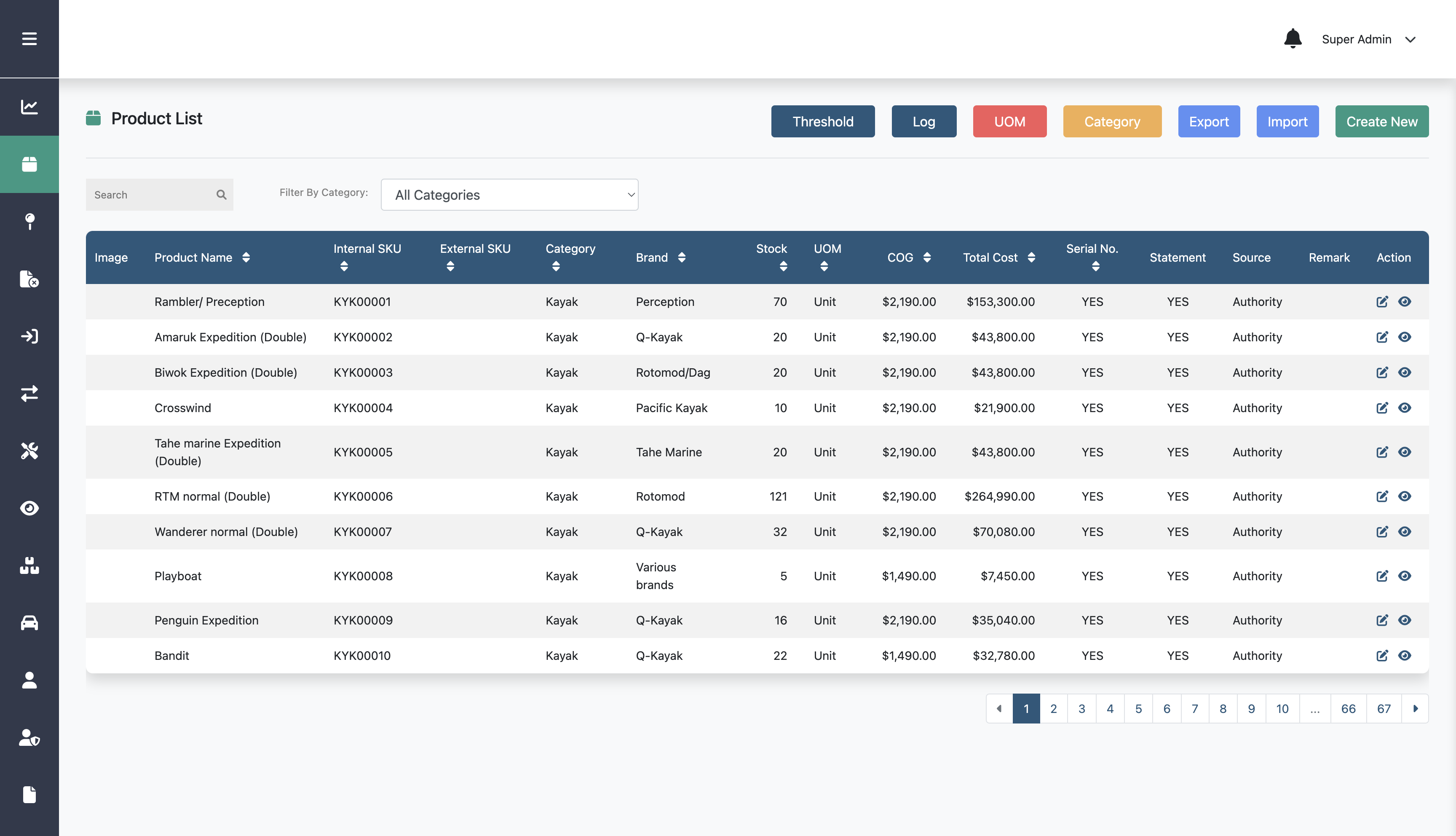 Step 1:
Click Product List menu
Step 2:
Click this edit icon on a specific product
Editing Product
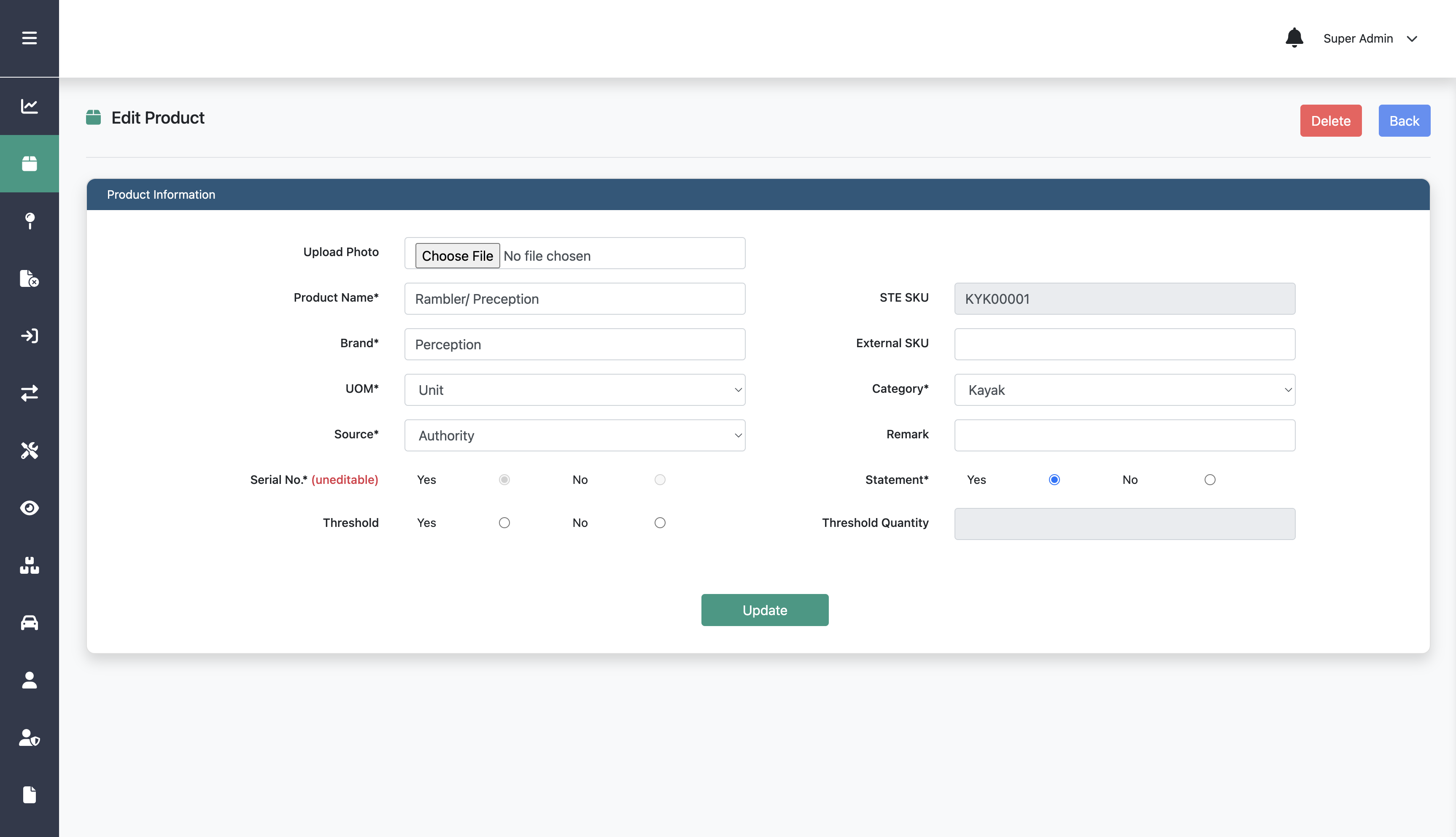 Step 3:
Edit any information on the form
Step 4:
Click Update
Deleting Product
Deleting Product
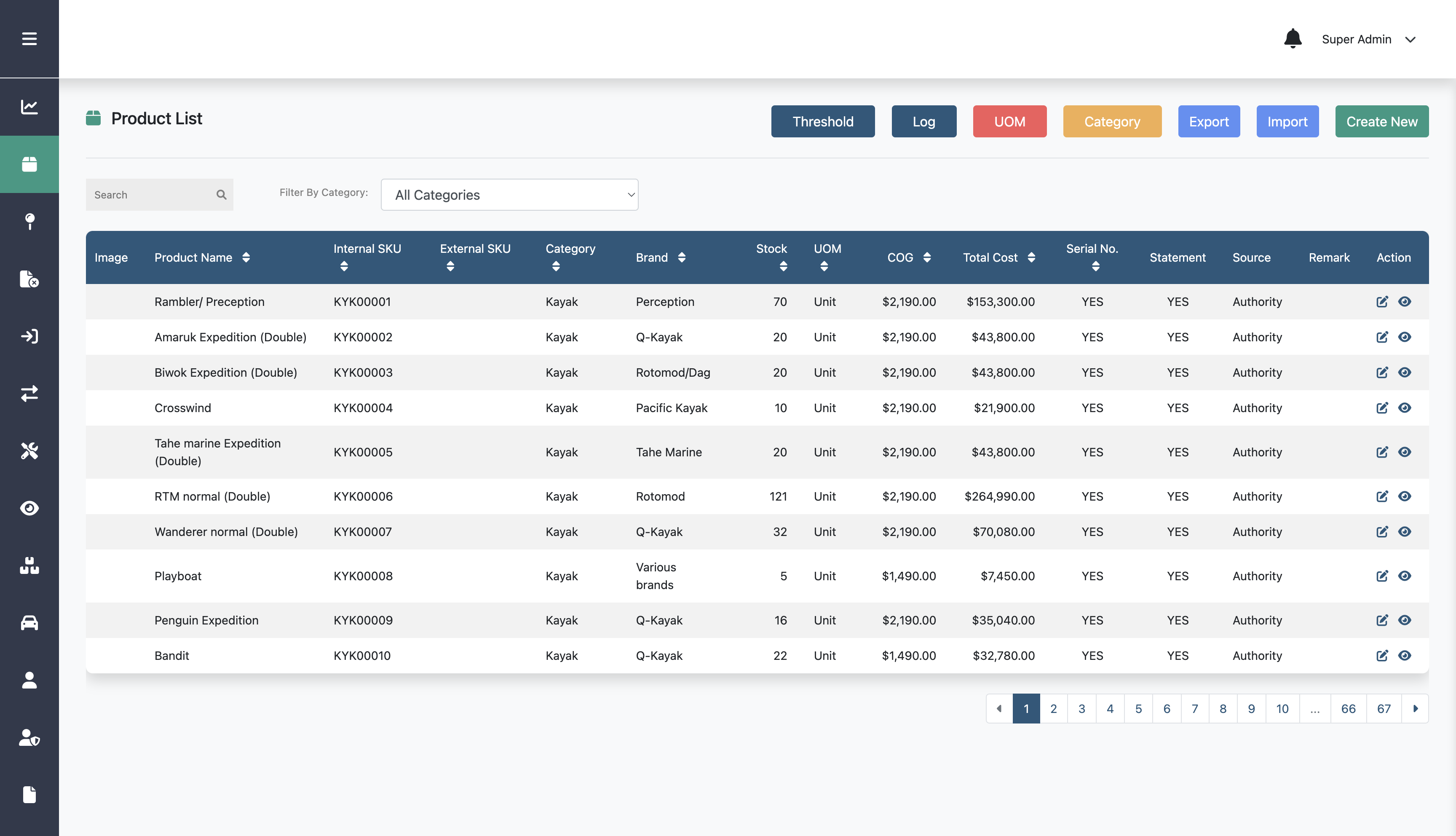 Step 1:
Click Product List menu
Step 2:
Click this edit icon on a specific product
Deleting Product
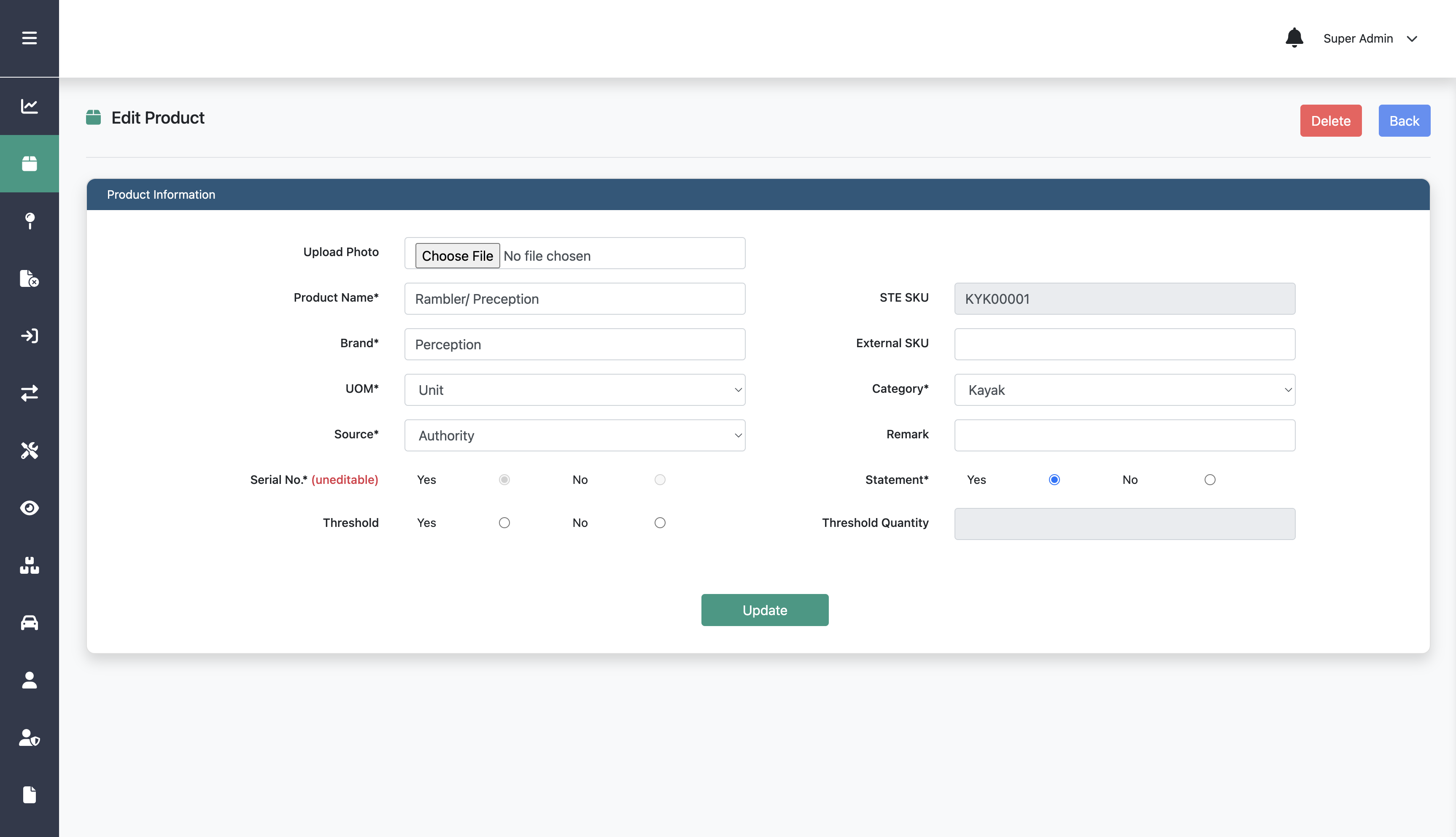 Step 3:
Click Delete
Creating New UOM
Creating New UOM
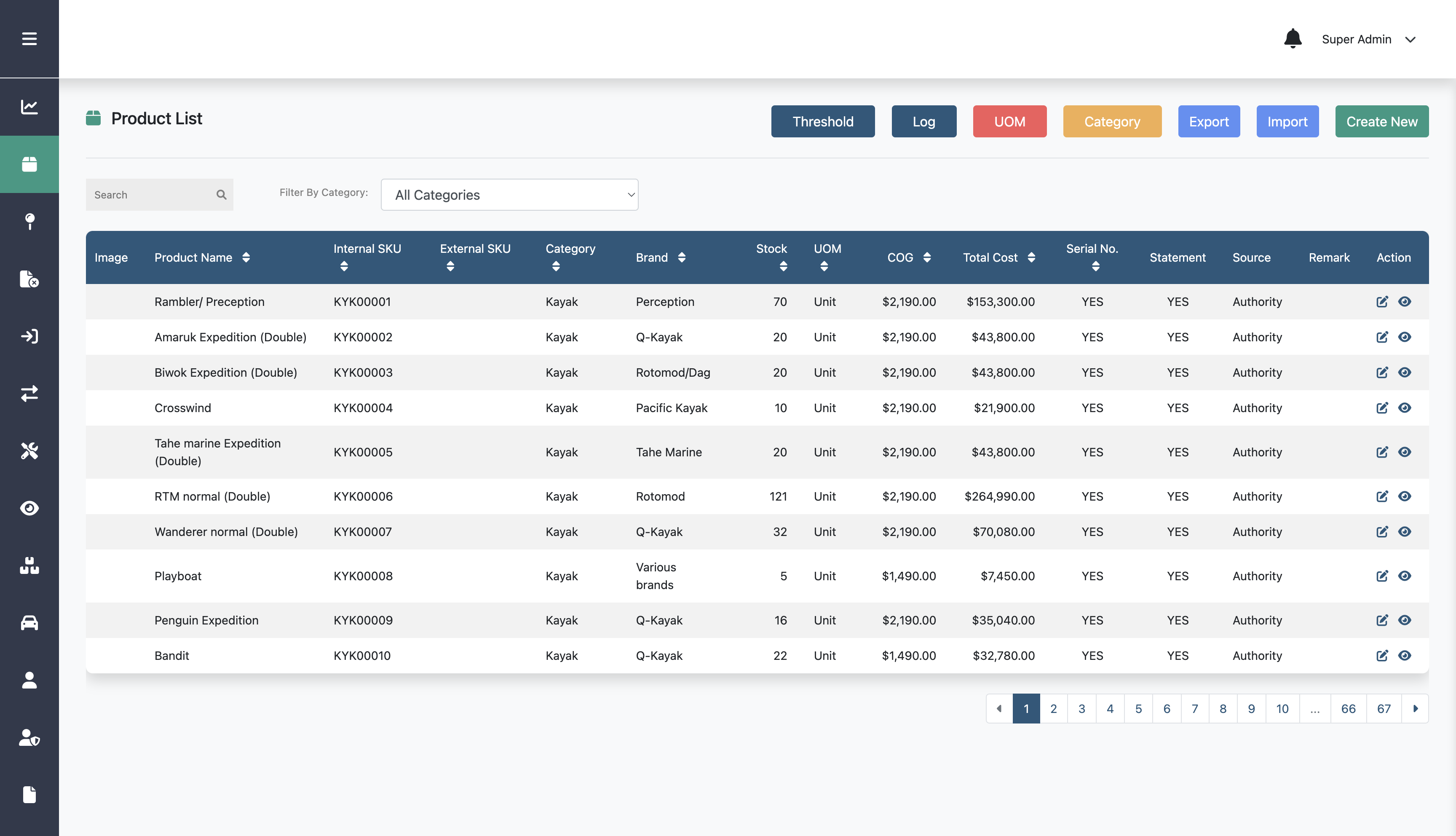 Step 1:
Click Product List menu
Step 2:
Click UOM
Creating New UOM
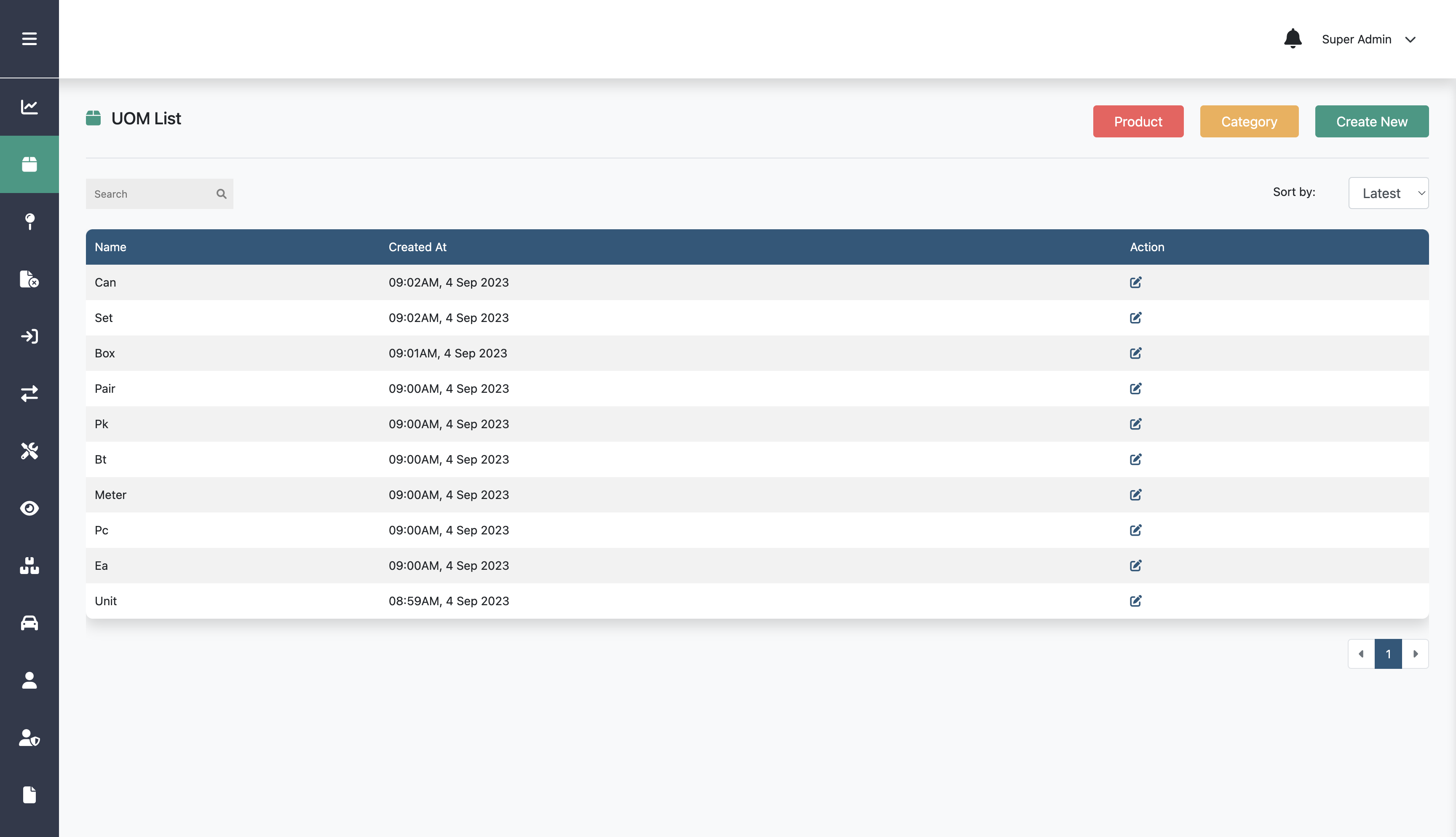 Step 3:
Click Create New
Creating New UOM
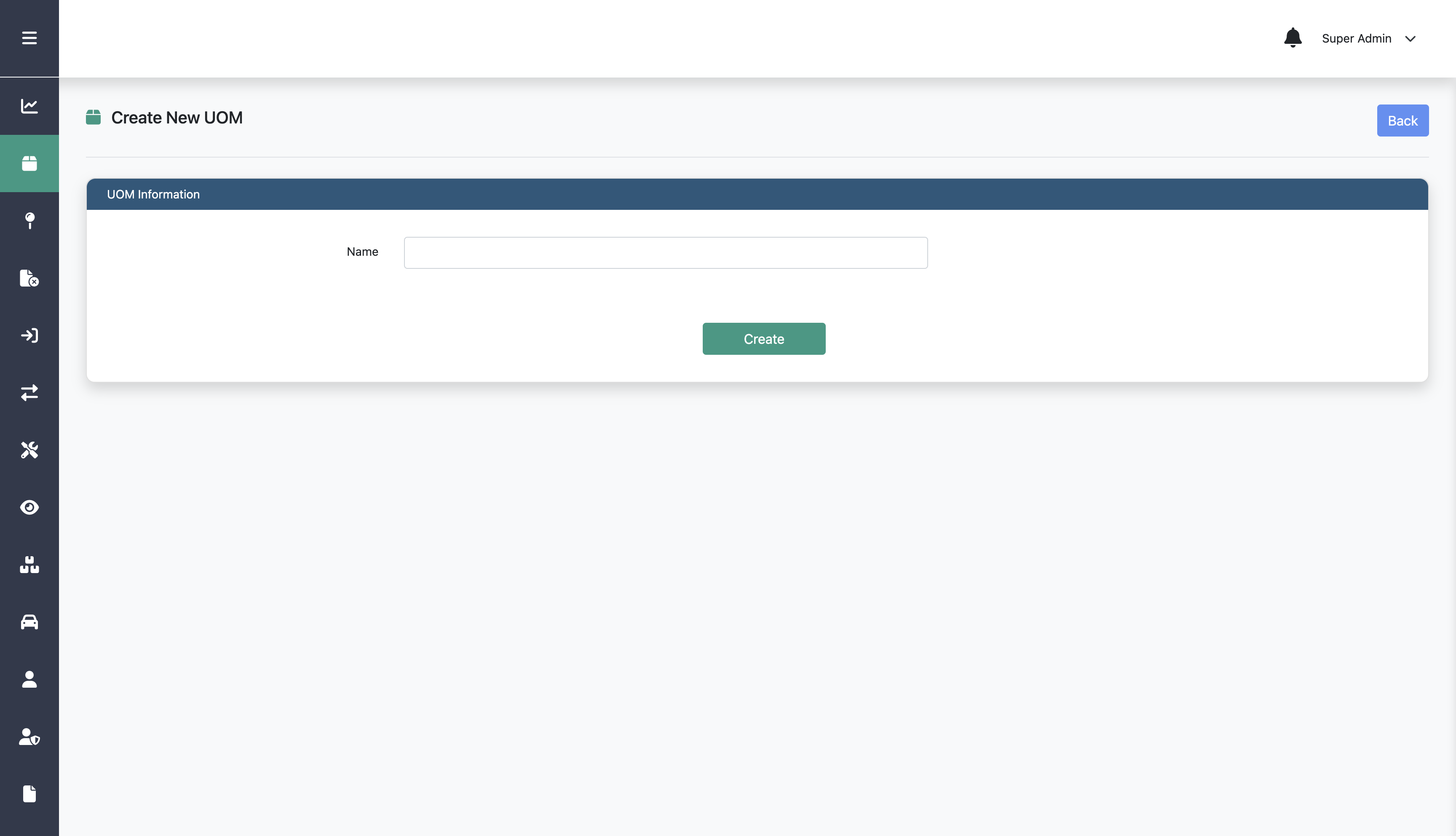 Step 4:
Fill in name
Step 5:
Click Create
Editing UOM
Editing UOM
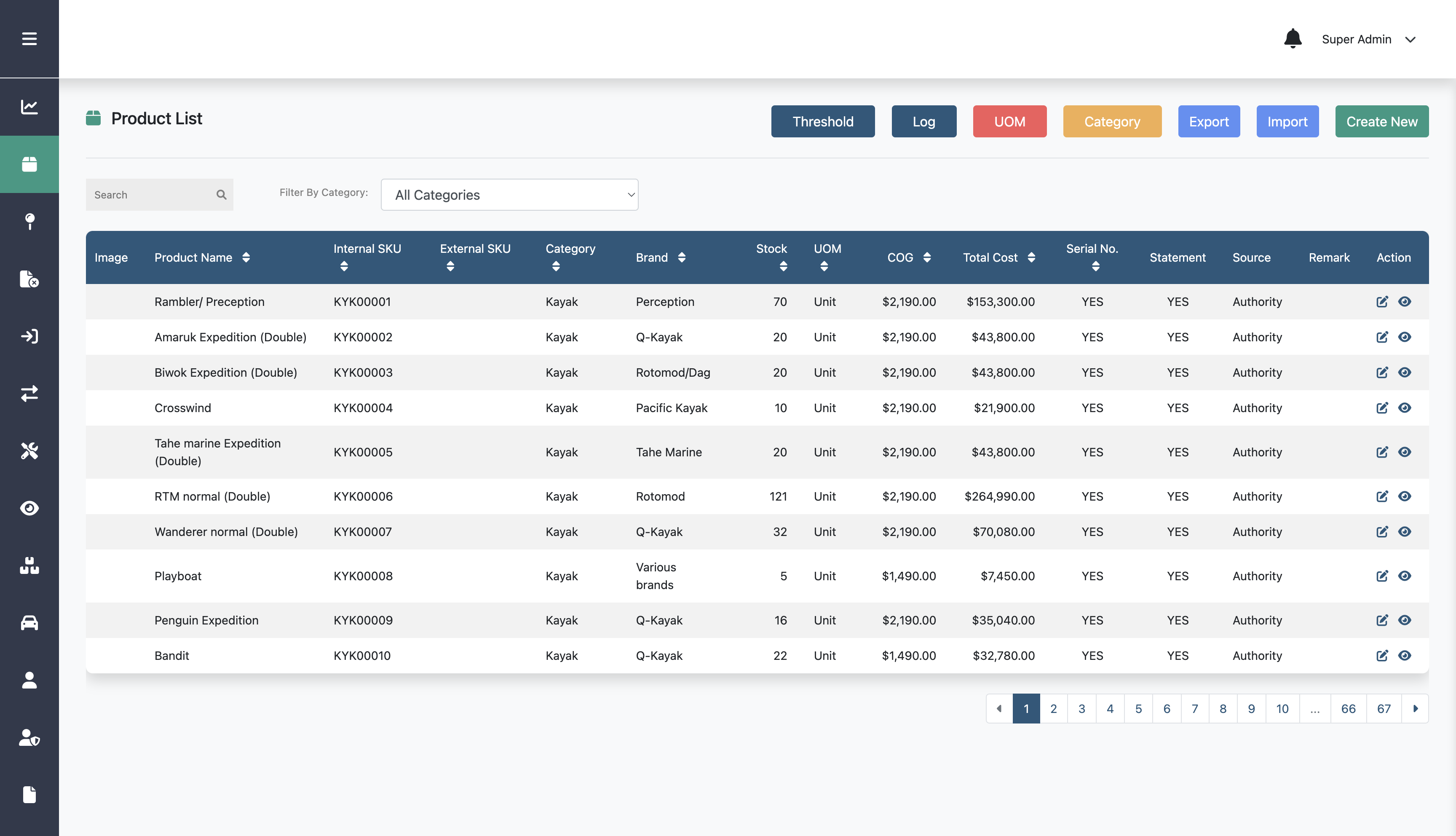 Step 1:
Click Product List menu
Step 2:
Click UOM
Editing UOM
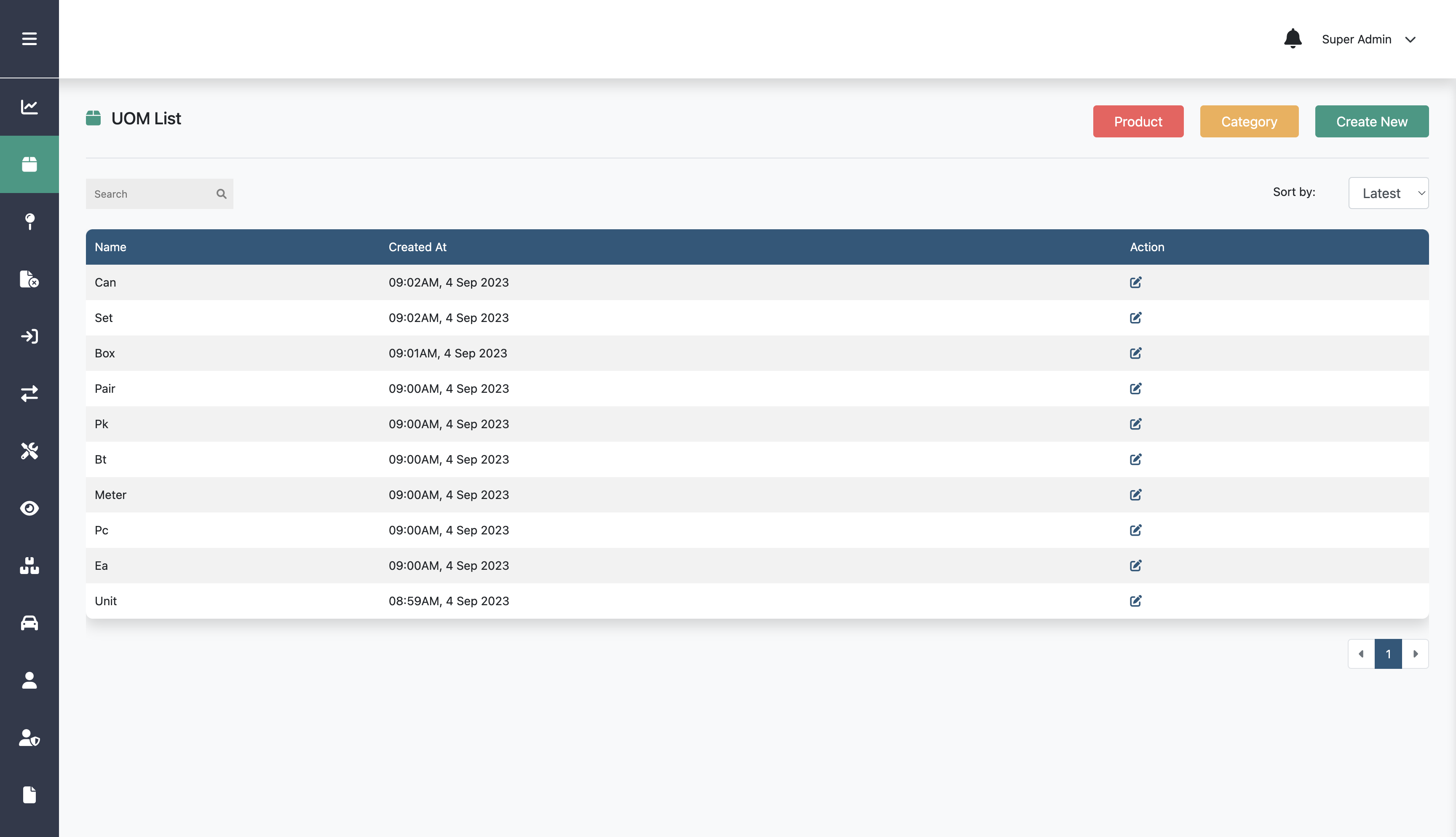 Step 3:
Fill in product name, brand, and the other data
Step 3:
Click this edit icon on a specific UOM
Step 4:
Click Create
Editing UOM
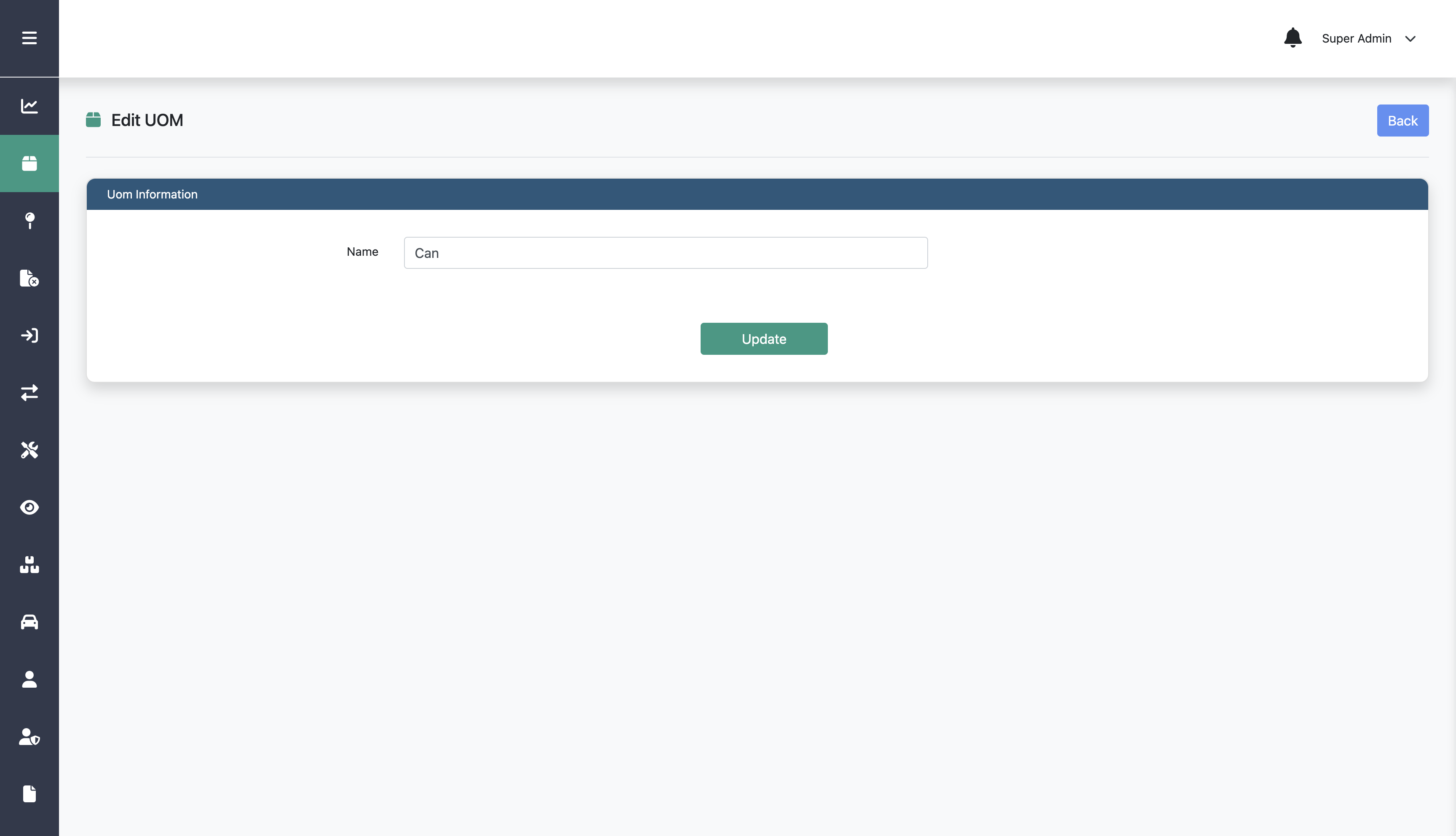 Step 4:
Edit information on the form
Step 5:
Click Update
Creating New Category
Creating New Category
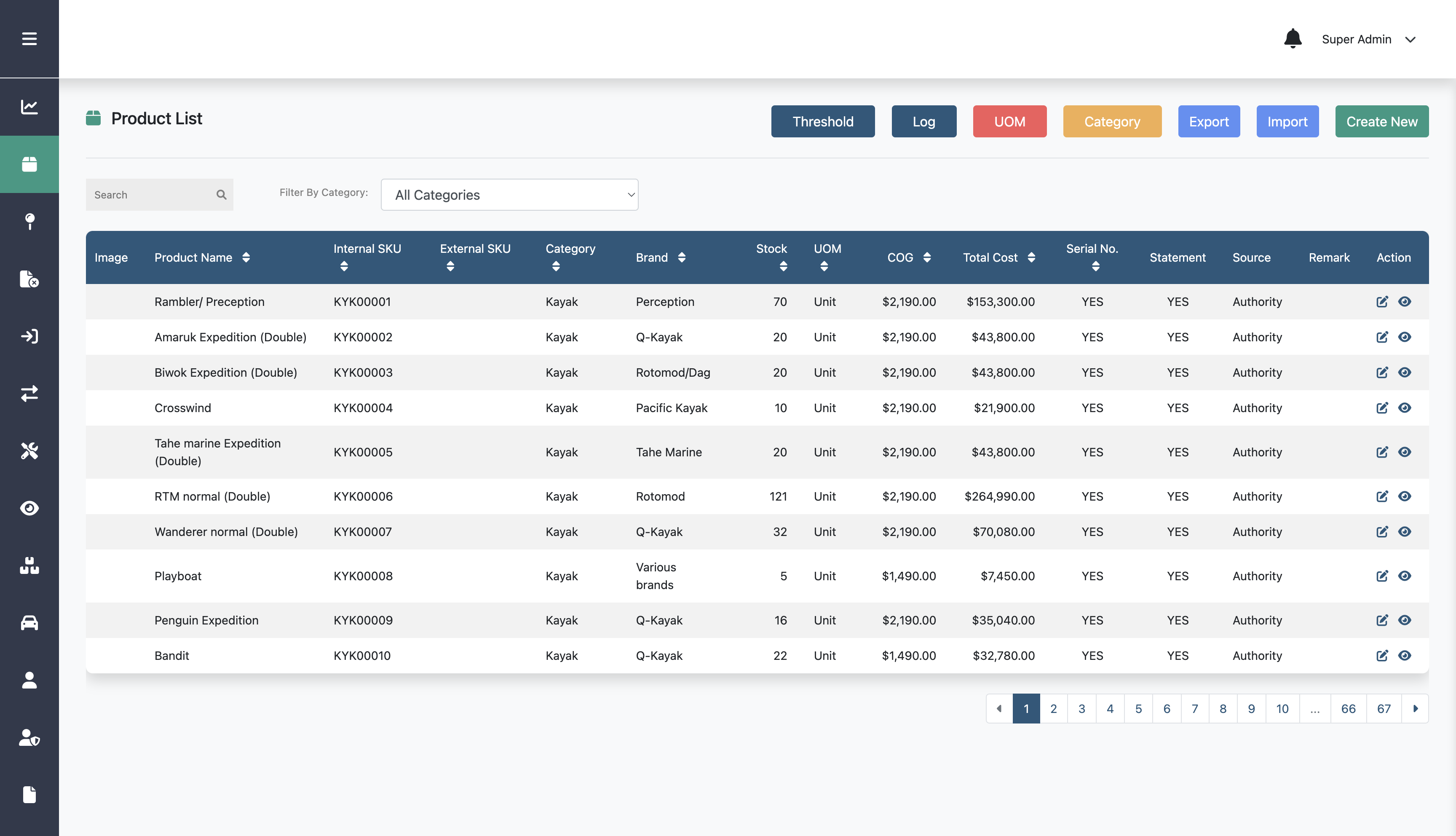 Step 1:
Click Product List menu
Step 2:
Click Category
Creating New Category
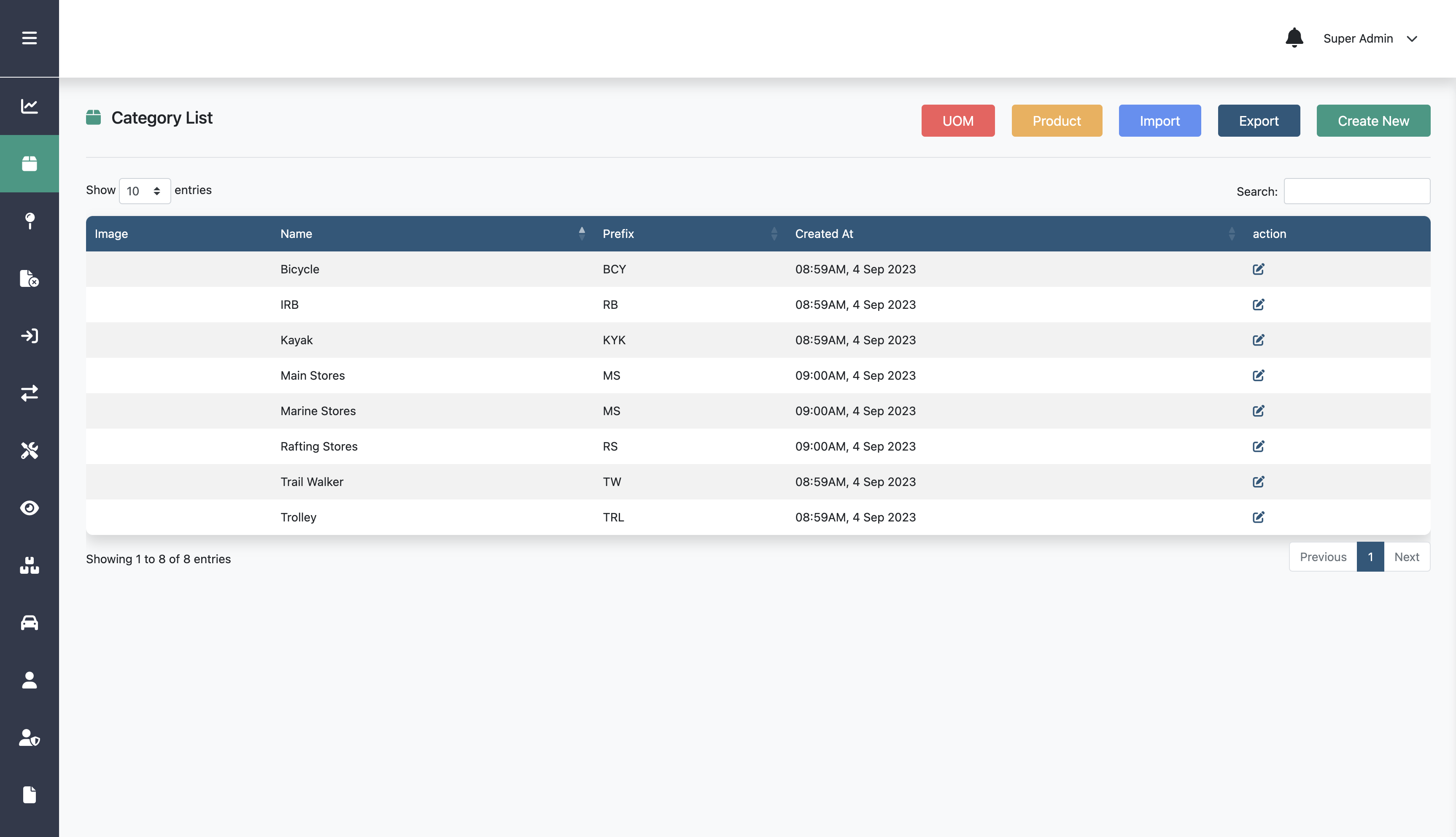 Step 3:
Click Create New
Creating New Category
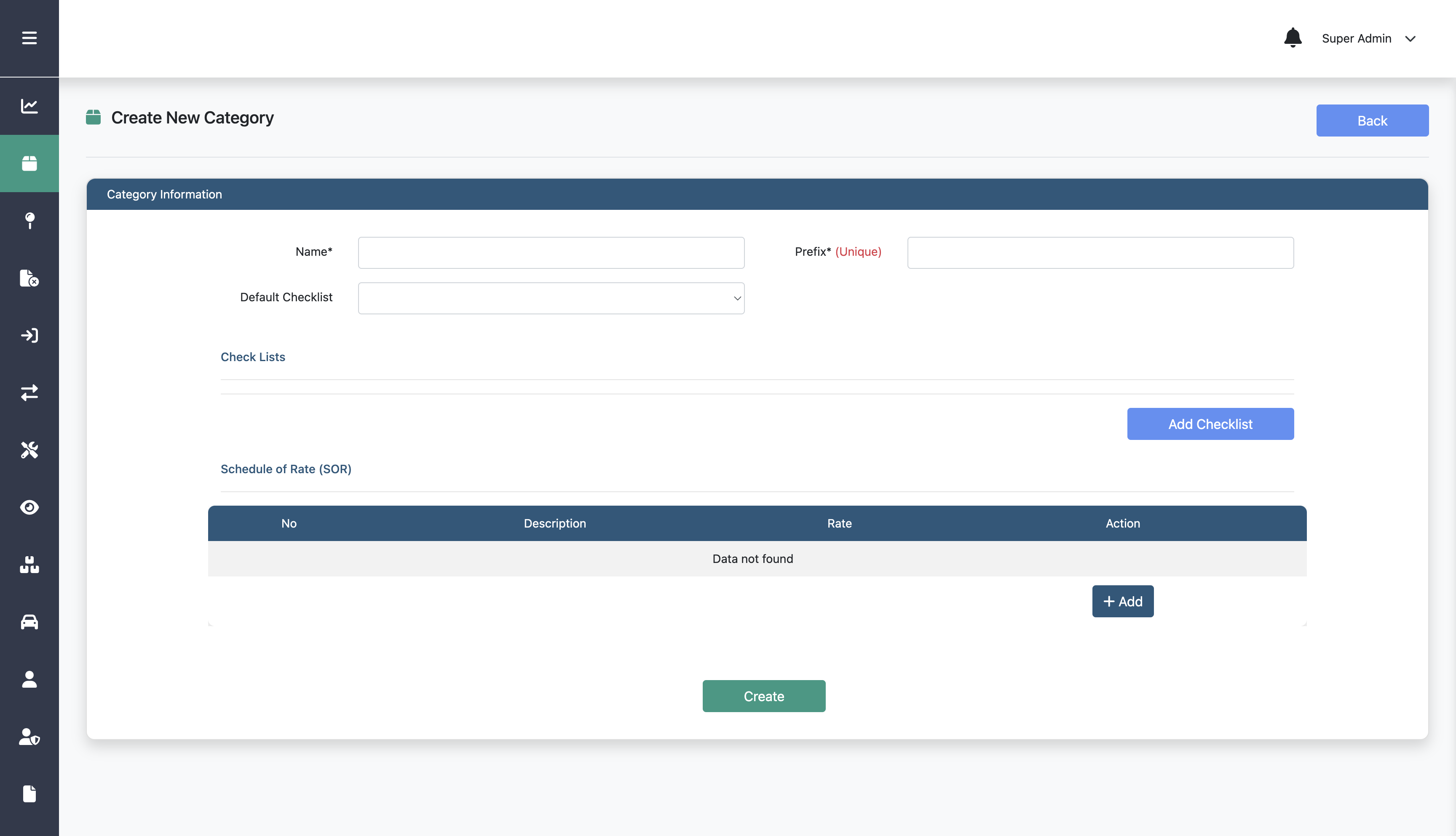 Step 4:
Fill in category name, prefix, and the other data
Step 5:
Click Create
Importing Category
Importing Category
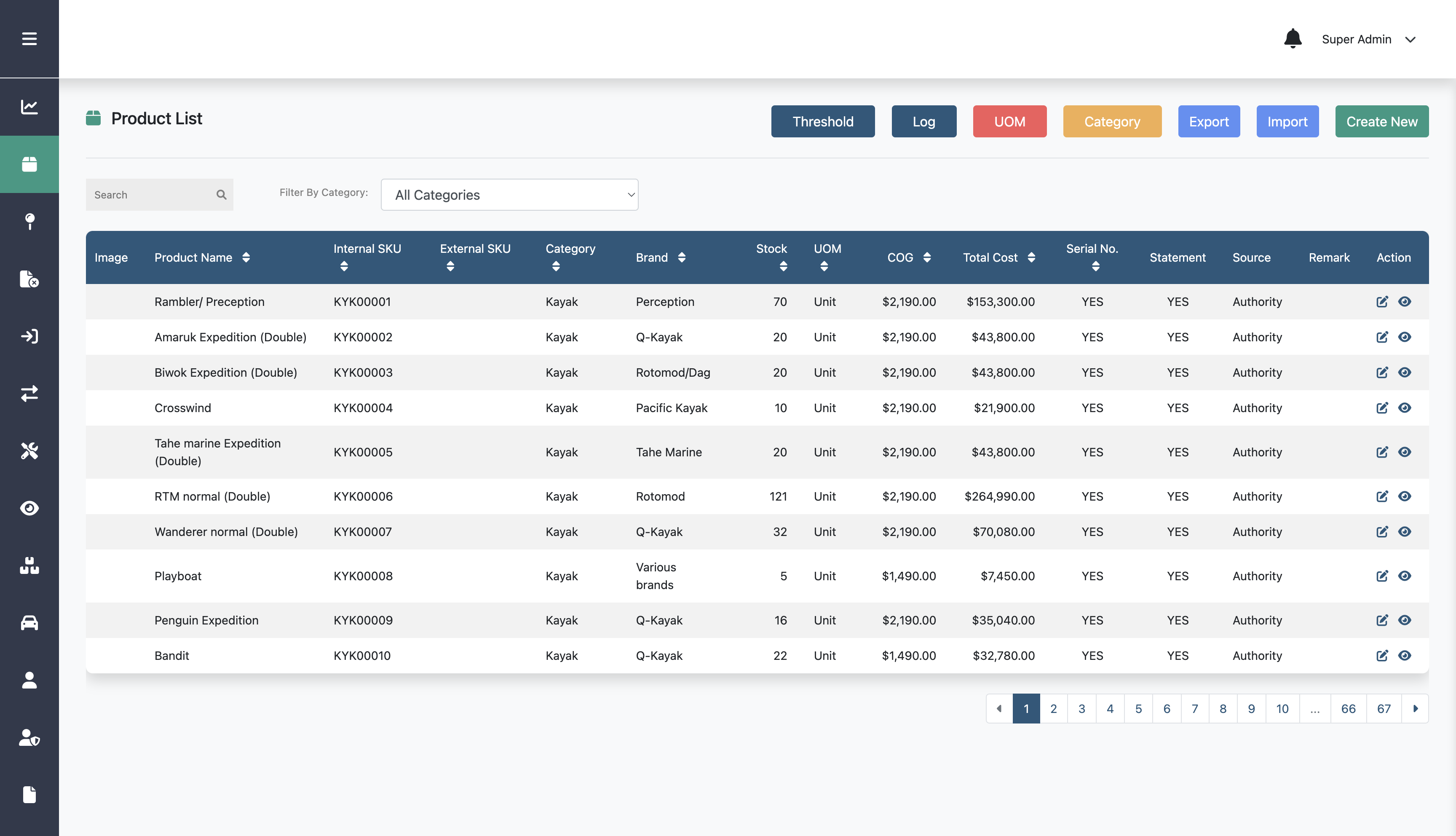 Step 1:
Click Product List menu
Step 2:
Click Category
Importing Category
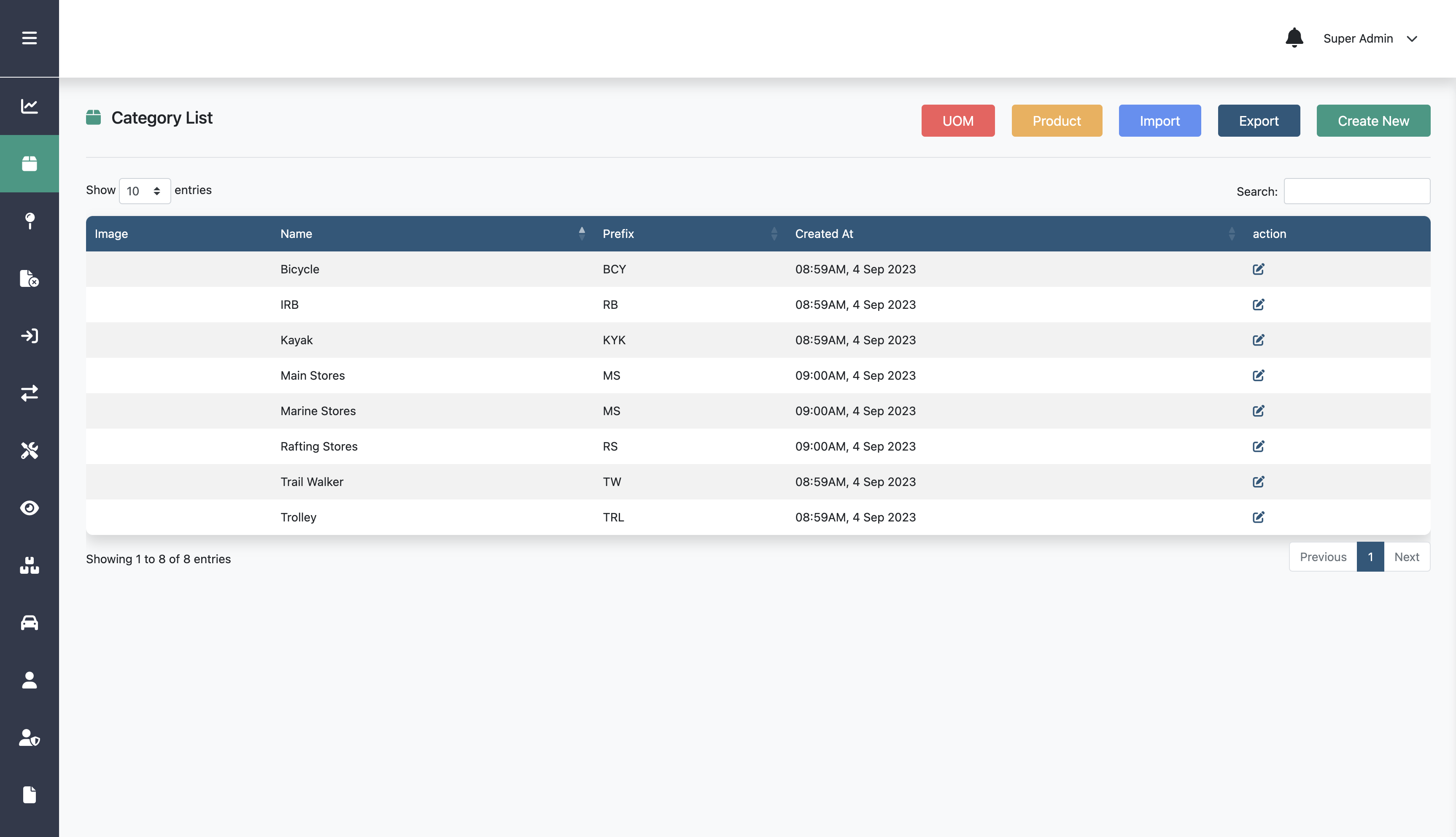 Step 3:
Click Import
Importing Category
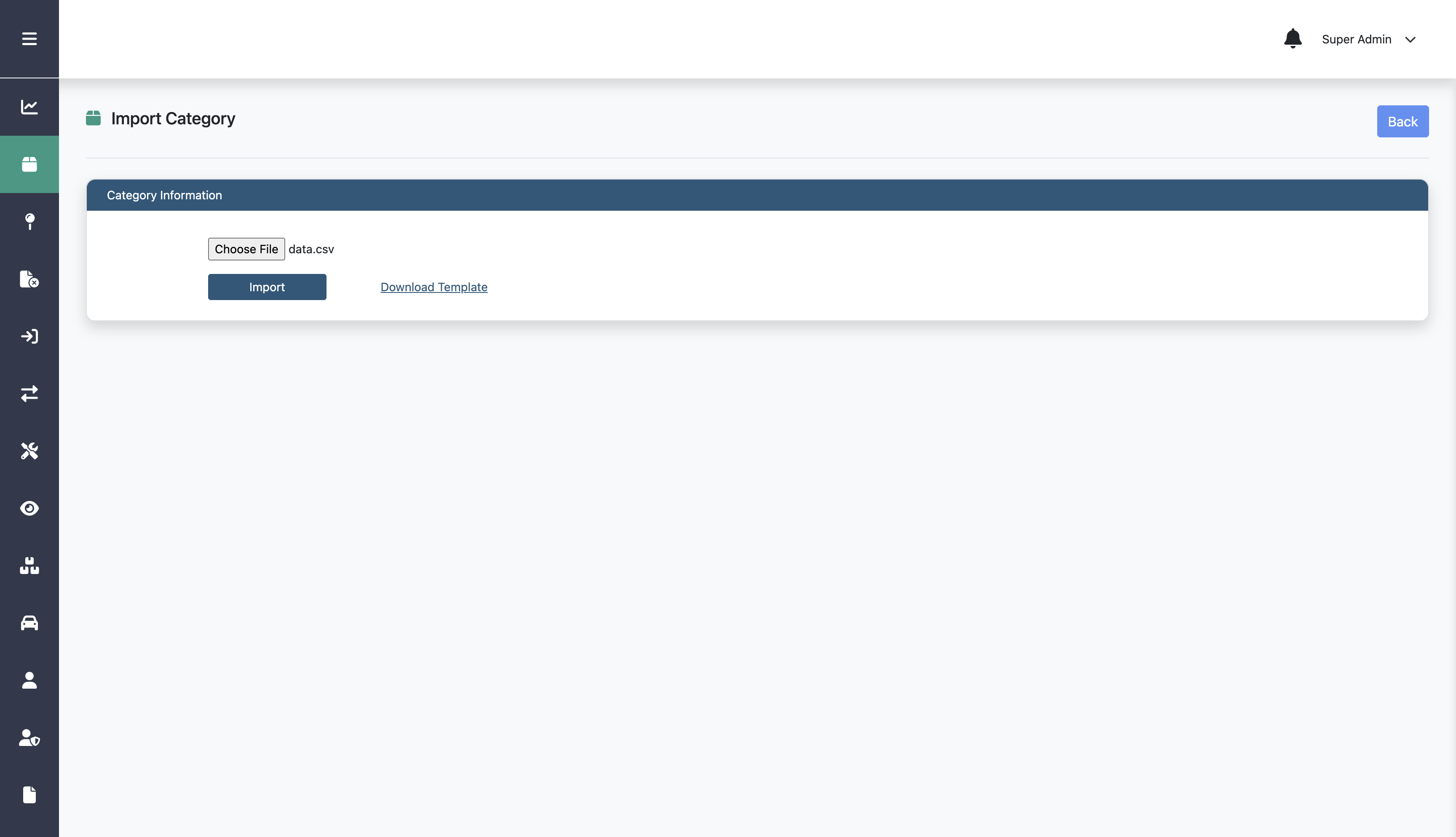 Step 4:
Upload the csv file that include the data
Option:
You can download the csv template
Step 5:
Click Import
Editing Category
Editing Category
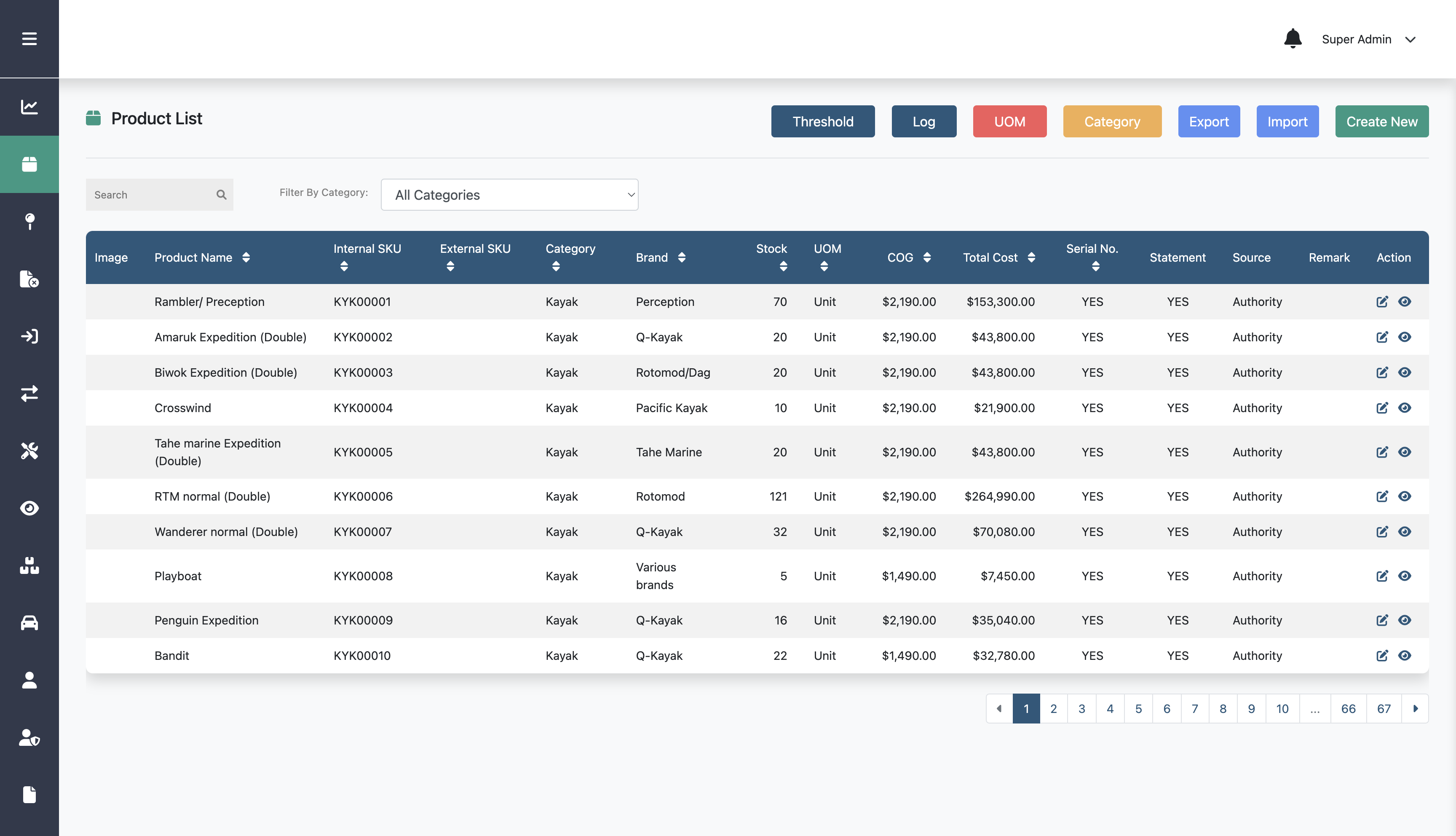 Step 1:
Click Product List menu
Step 2:
Click Category
Editing Category
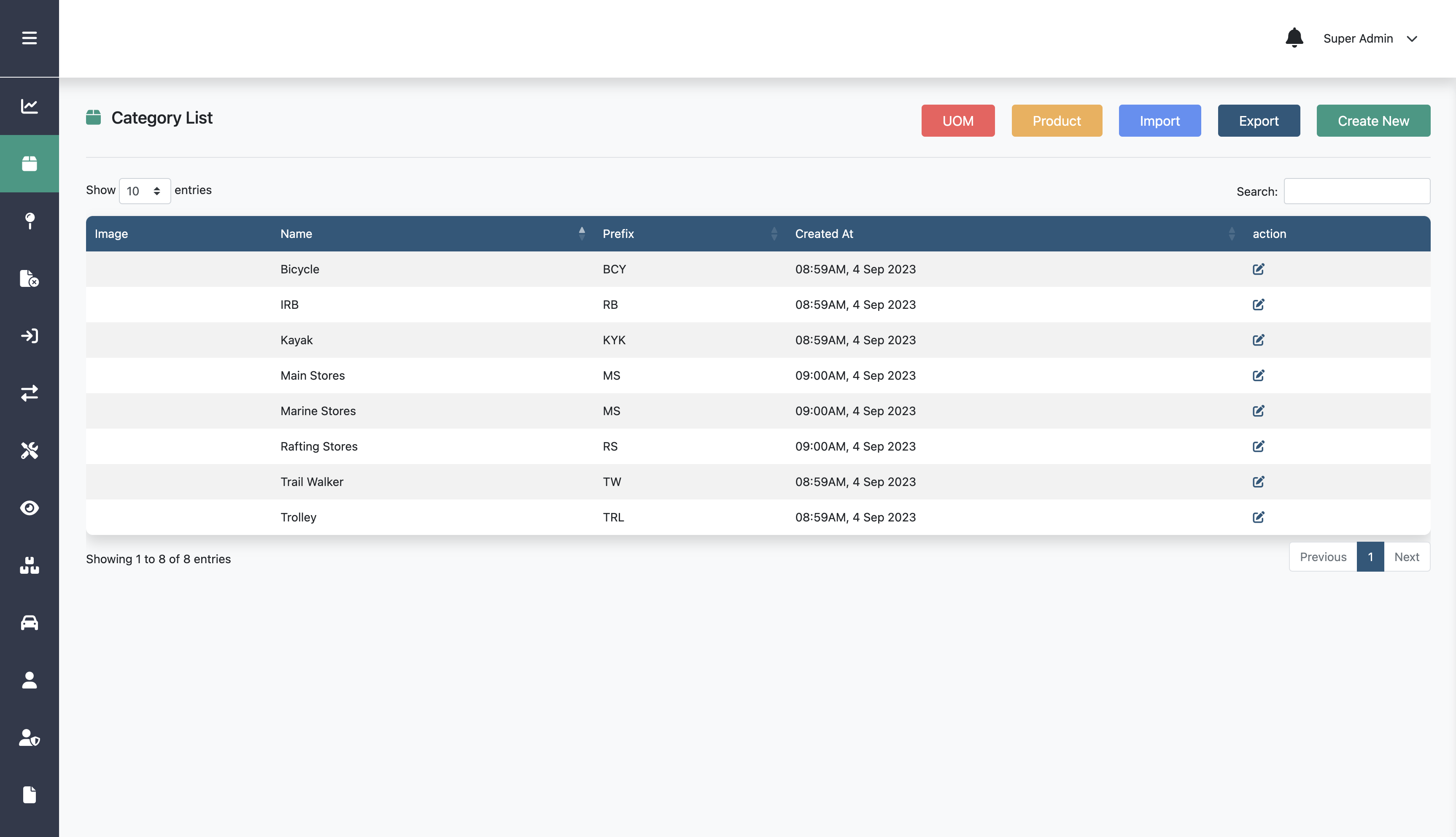 Step 3:
Click this edit icon on a specific category
Editing Category
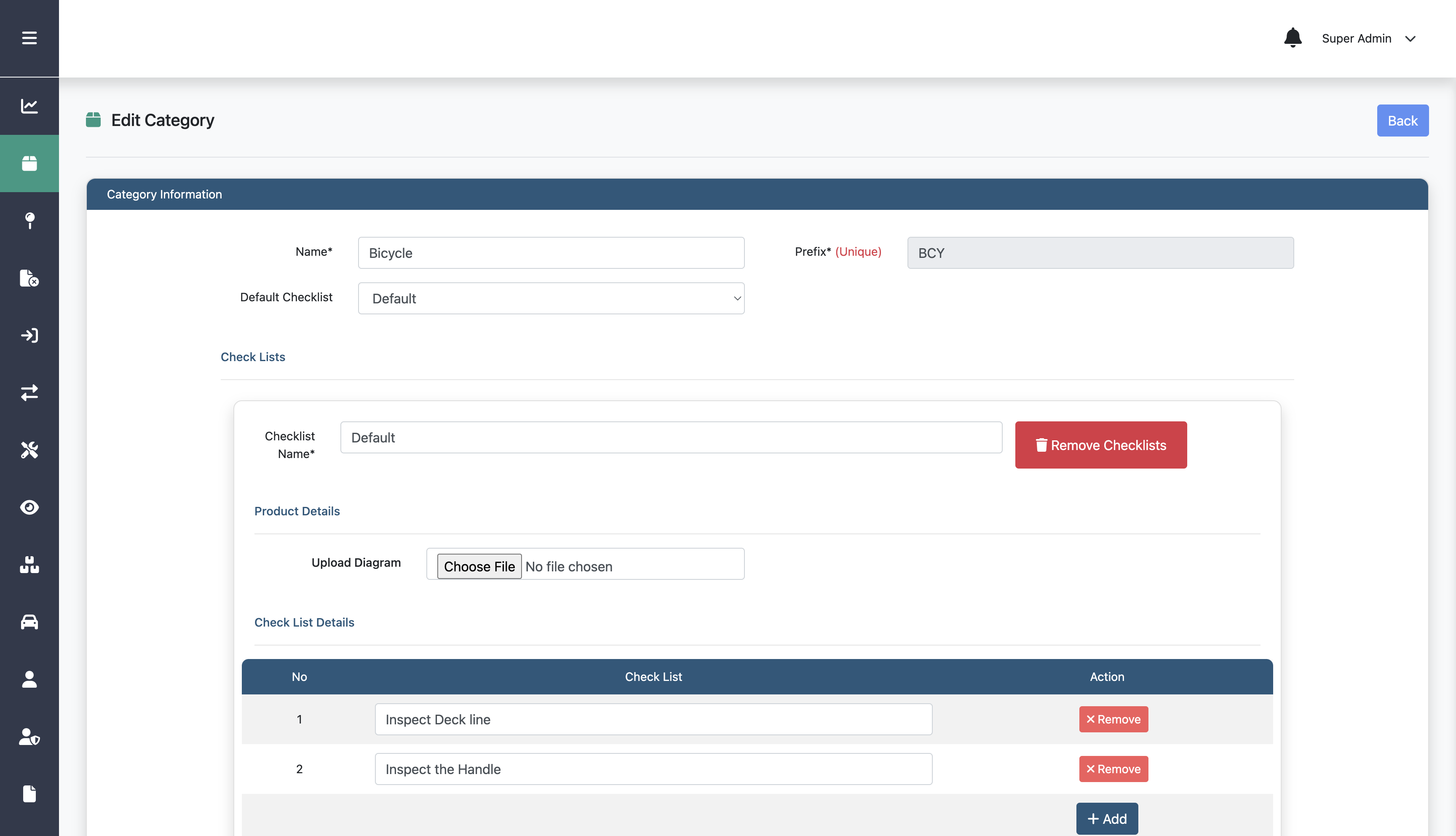 Step 4:
Edit any information on the form
Editing Category
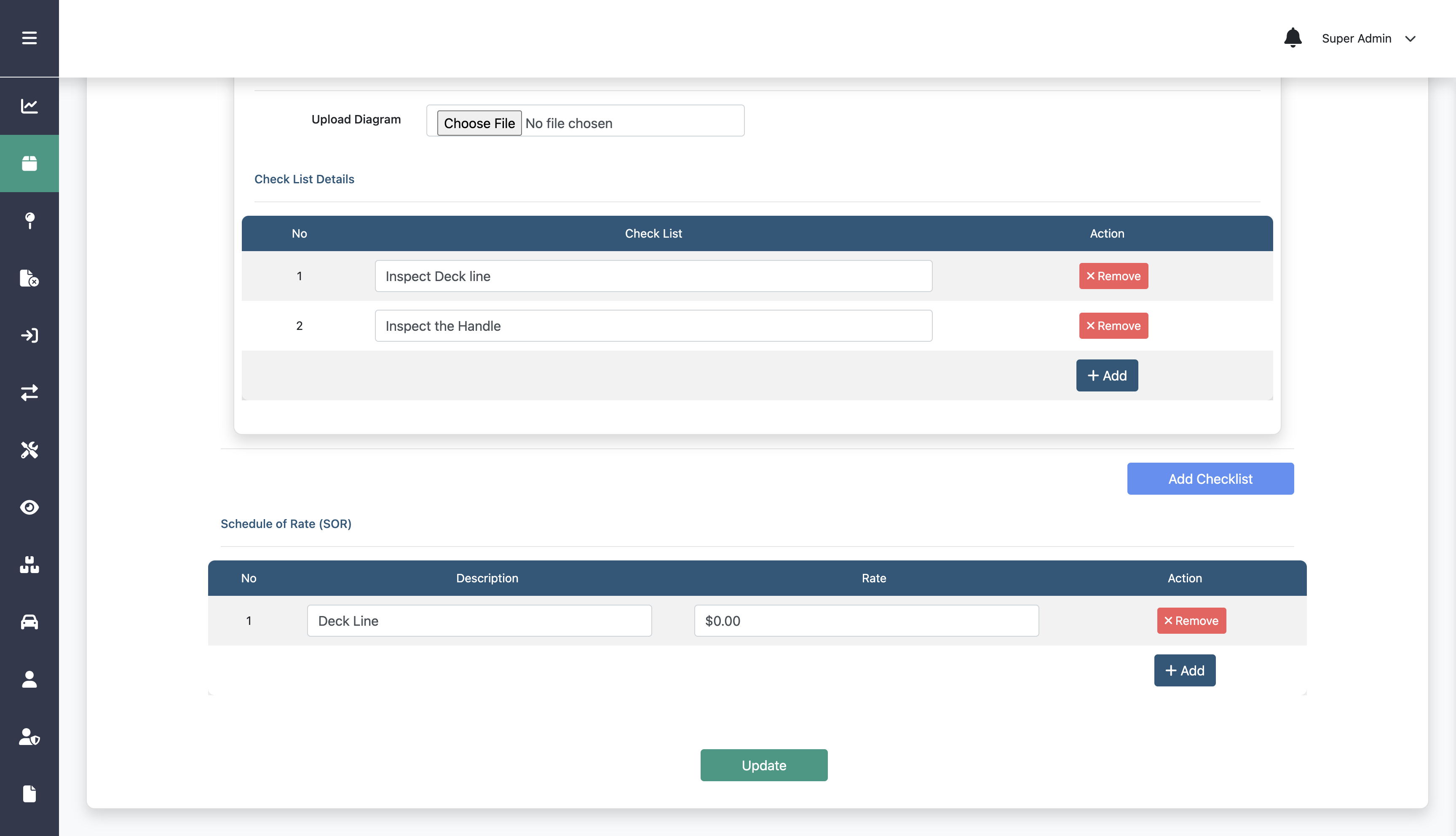 Step 5:
Click Update
Creating New Location
Creating New Location
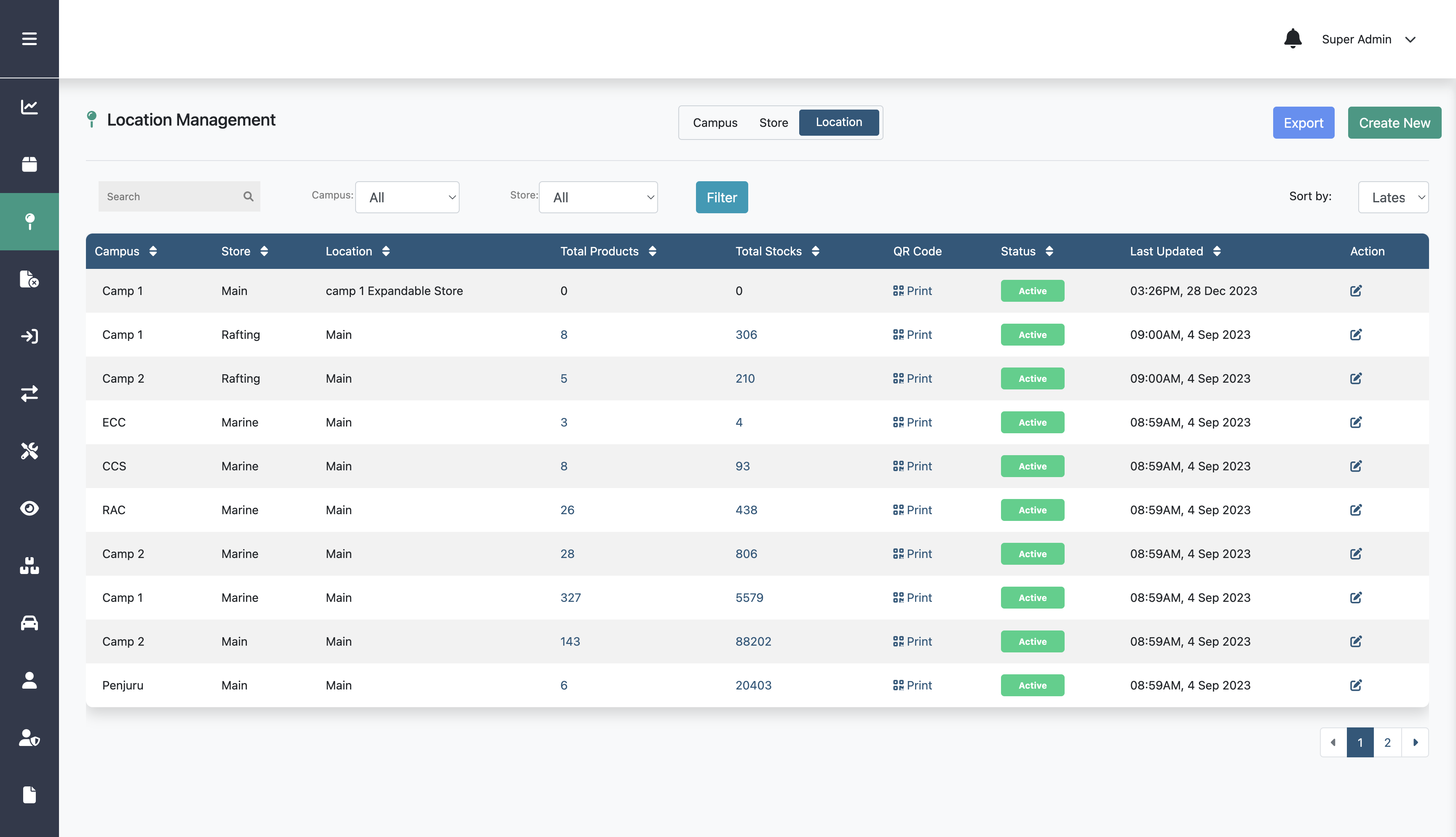 Step 1:
Step 2:
Click Location menu
Click Create New
Creating New Location
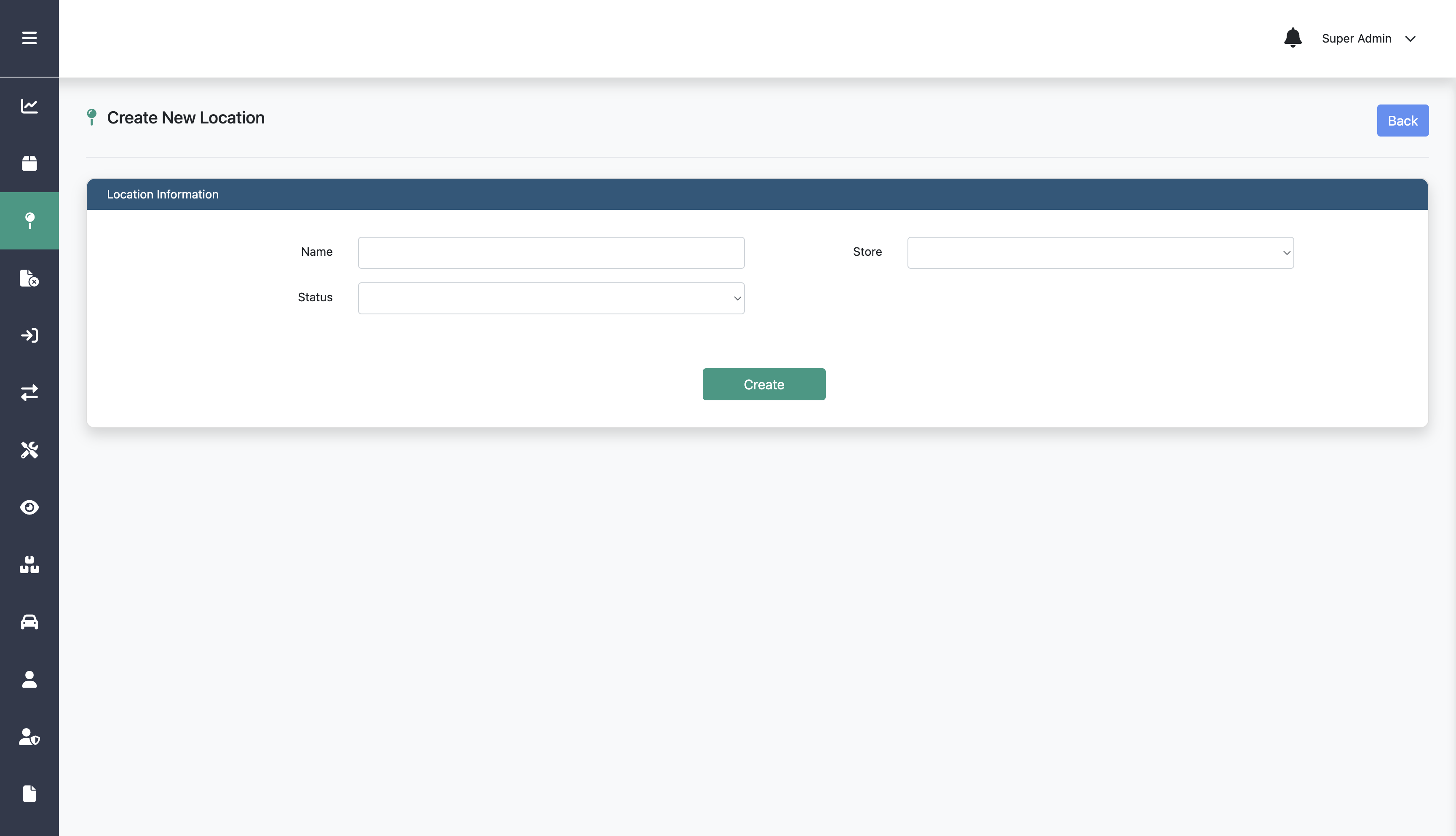 Step 3:
Fill in name, store, and status
Step 4:
Click Create
Editing Location
Editing Location
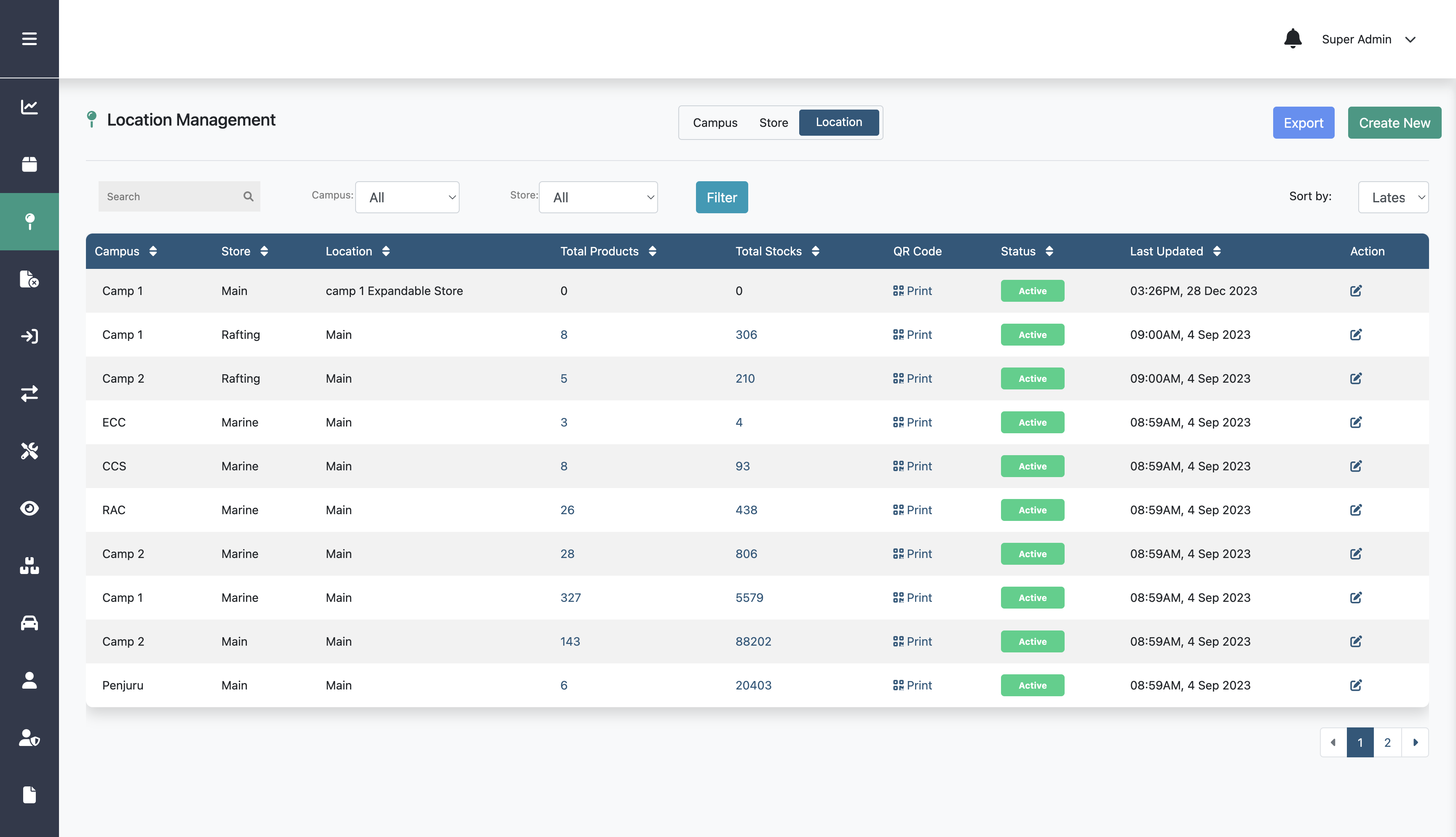 Step 1:
Click Location menu
Step 2:
Click this edit icon on a specific location
Editing Location
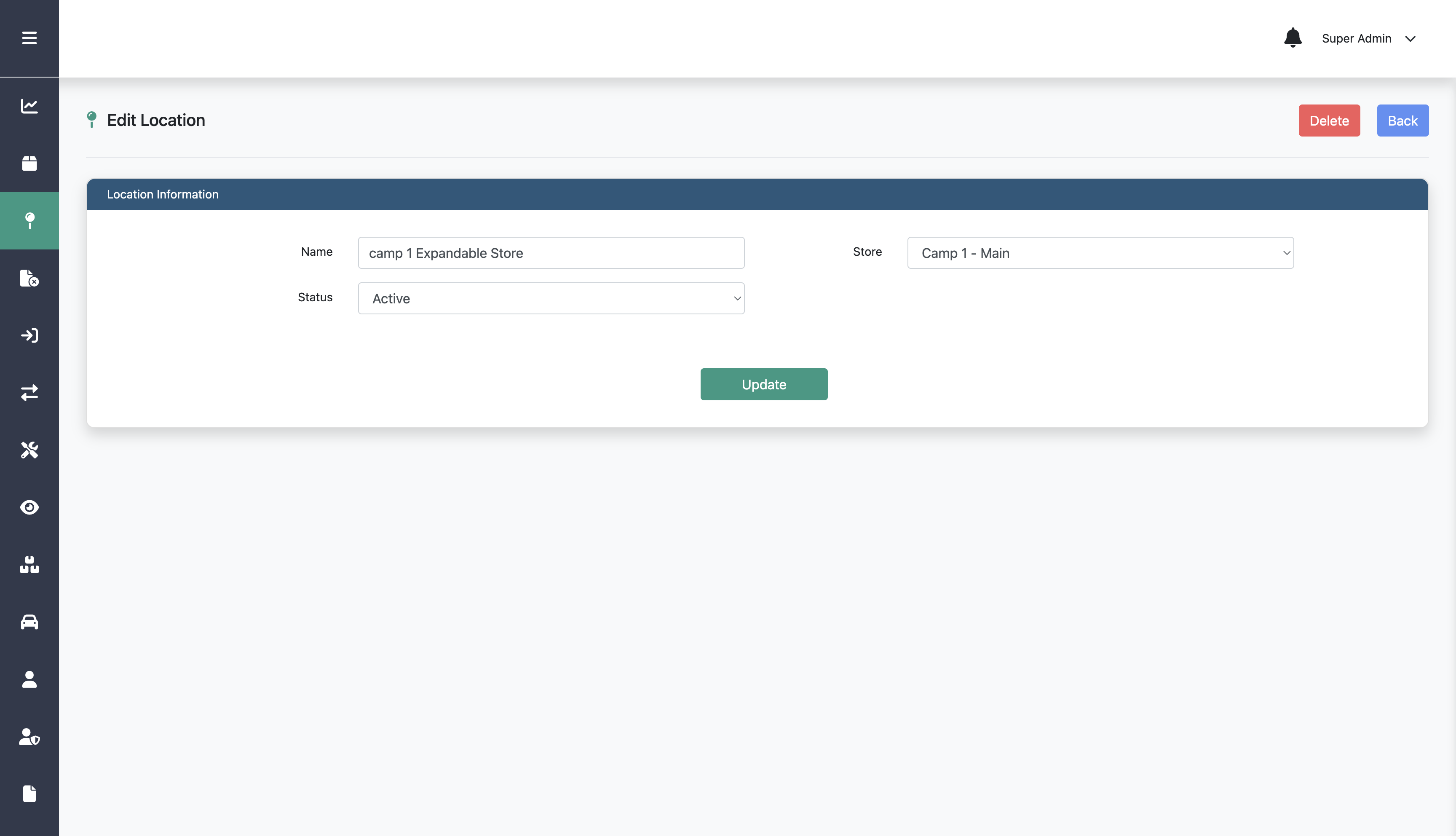 Step 3:
Edit any information on the form
Step 4:
Click Update
Deleting Location
Deleting Location
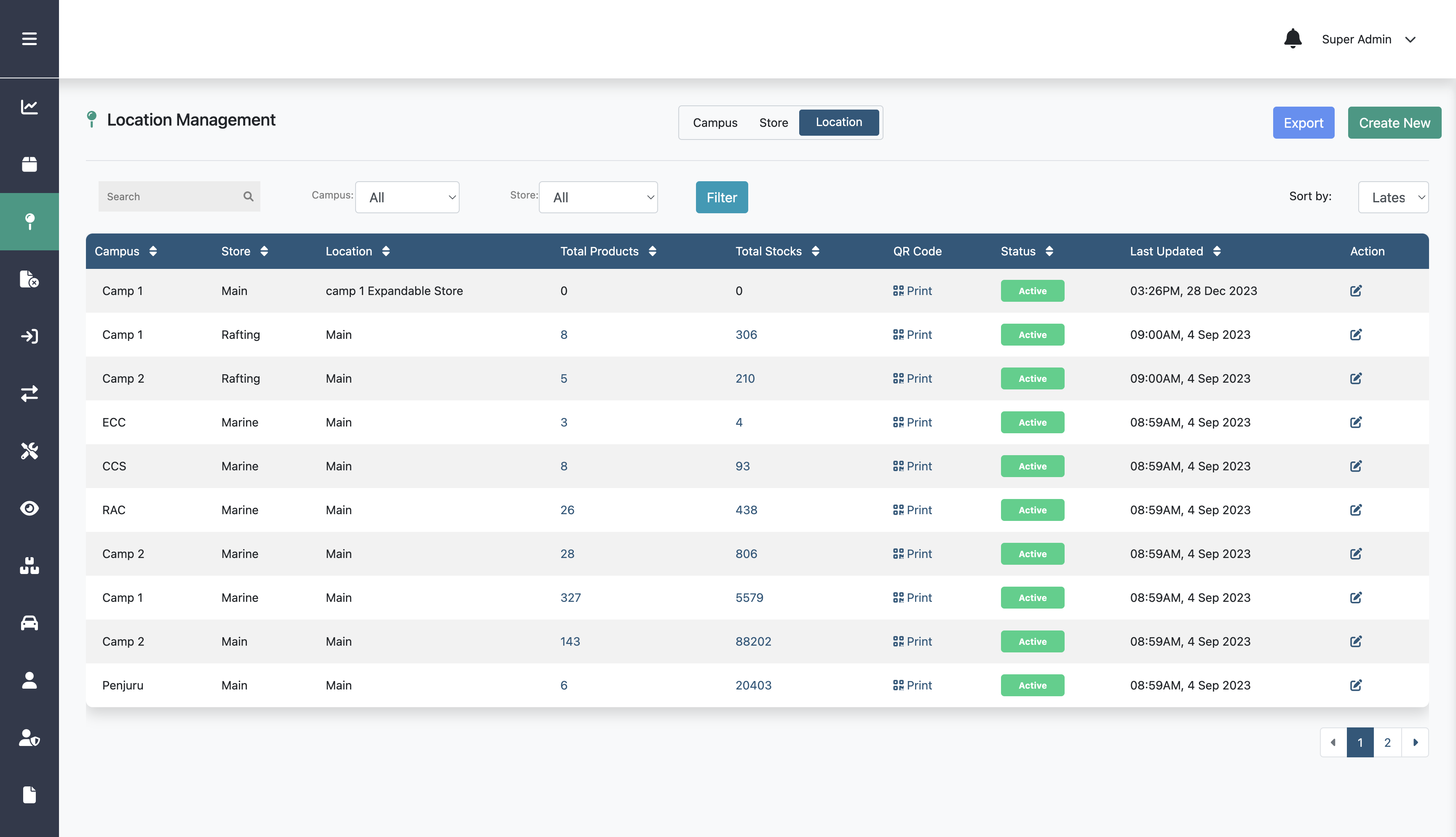 Step 1:
Click Location menu
Step 2:
Click this edit icon on a specific location
Deleting Location
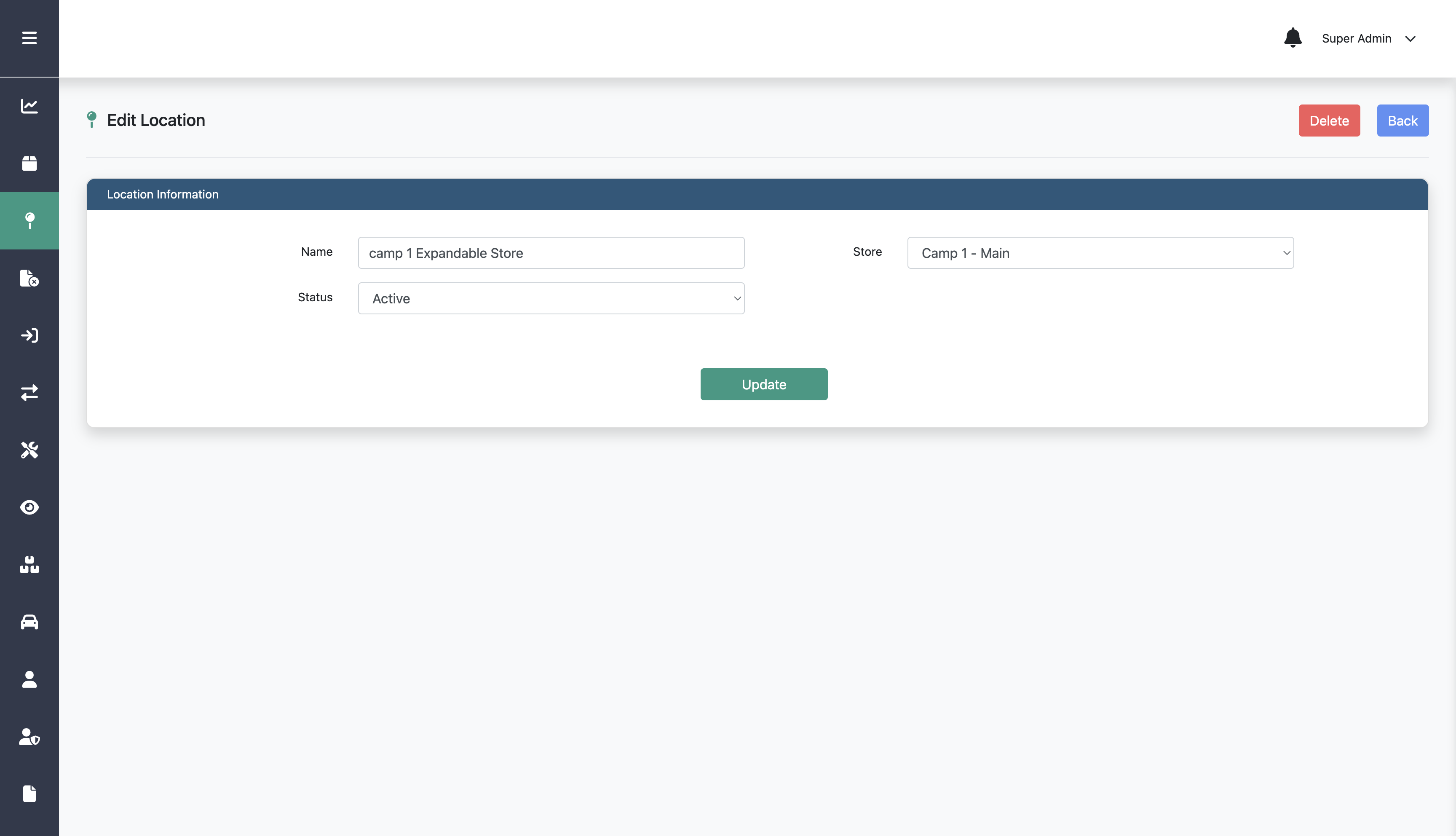 Step 3:
Click Delete
Creating New Store
Creating New Store
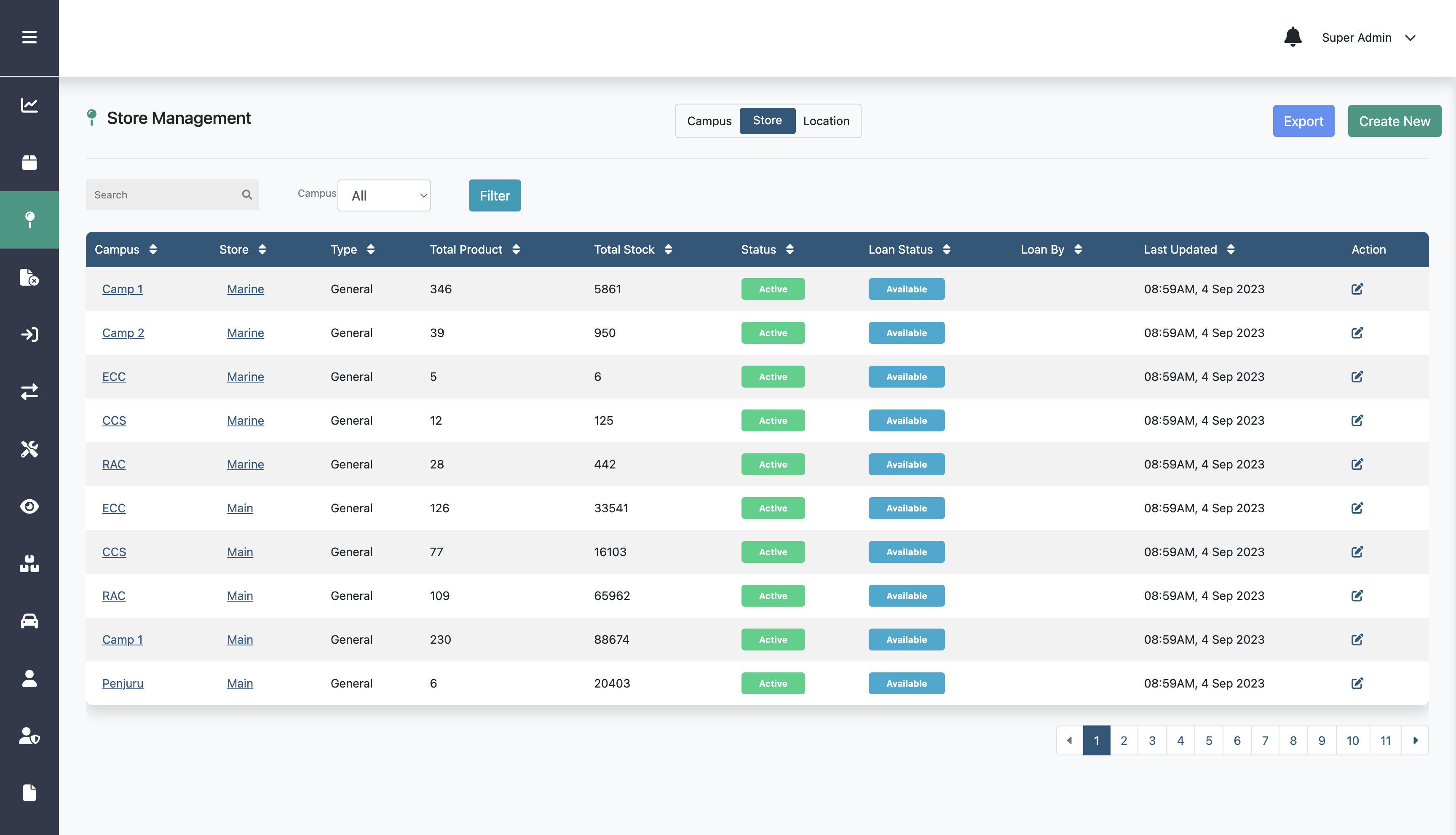 Step 1:
Step 3:
Step 2:
Click Location menu
Click Create New
Click Store
Creating New Store
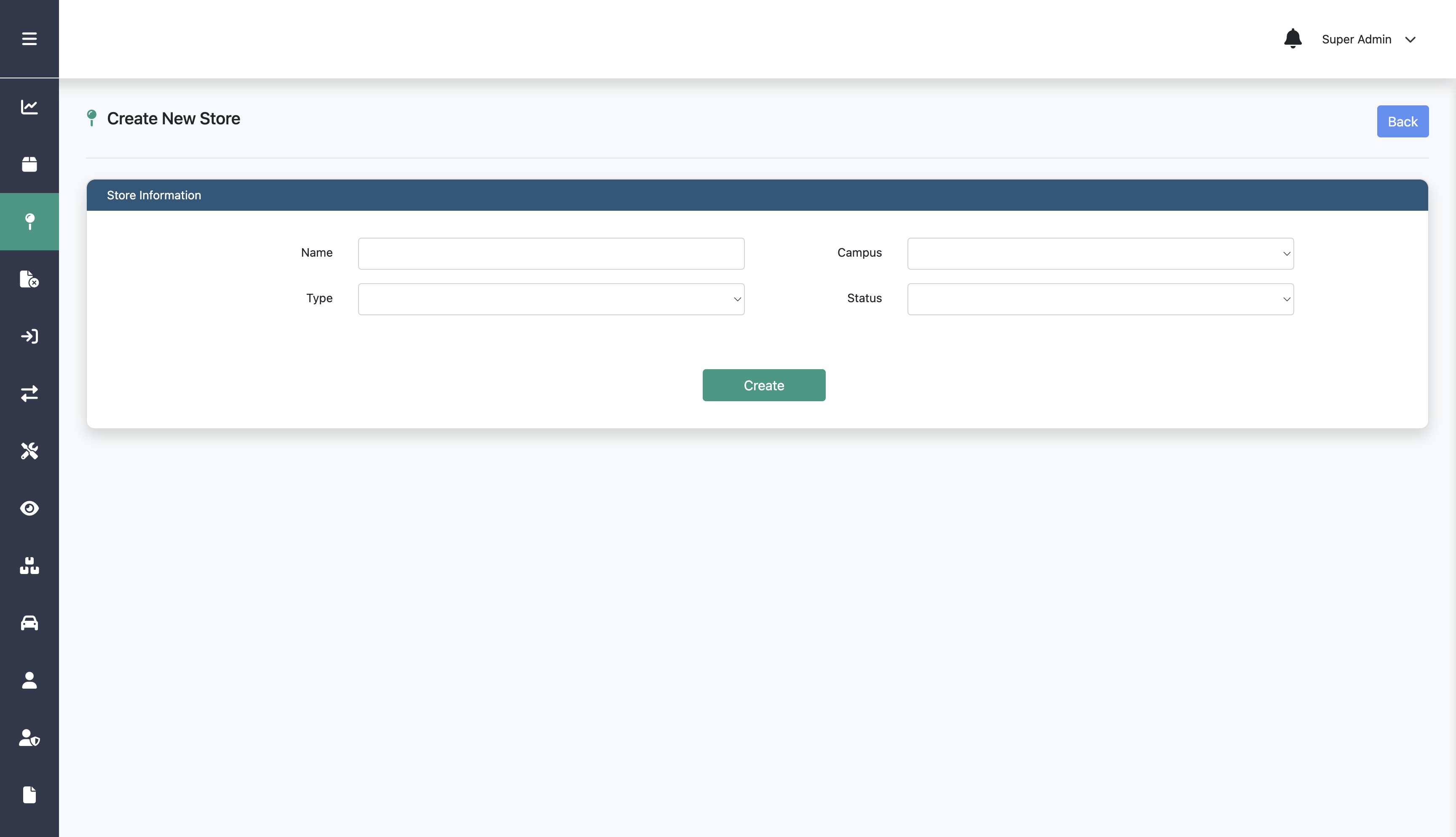 Step 4:
Fill in name, campus, type, and status
Step 5:
Click Create
Editing Store
Editing Store
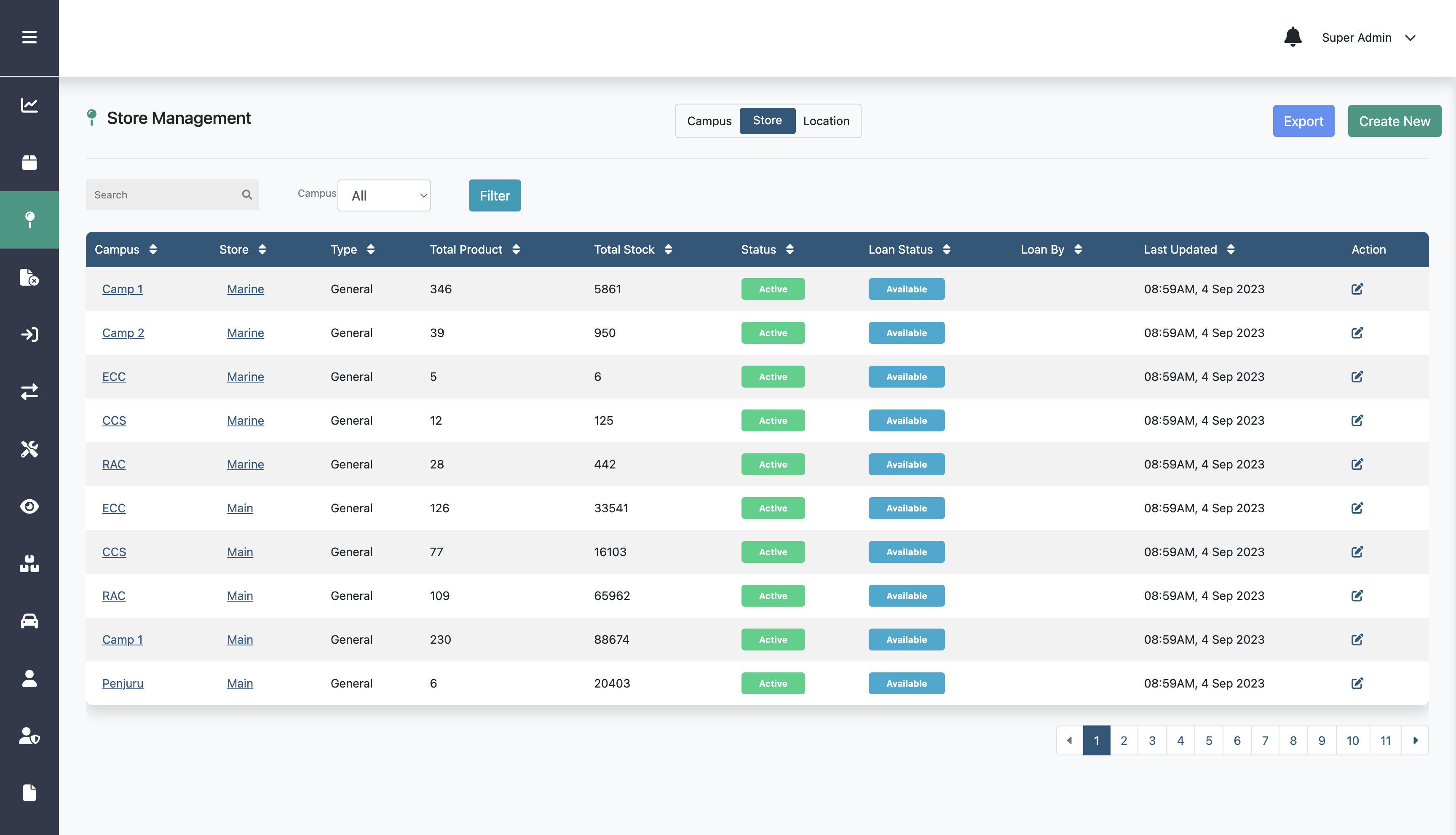 Step 1:
Step 2:
Click Location menu
Step 3:
Click Store
Click this edit icon on a specific store
Editing Store
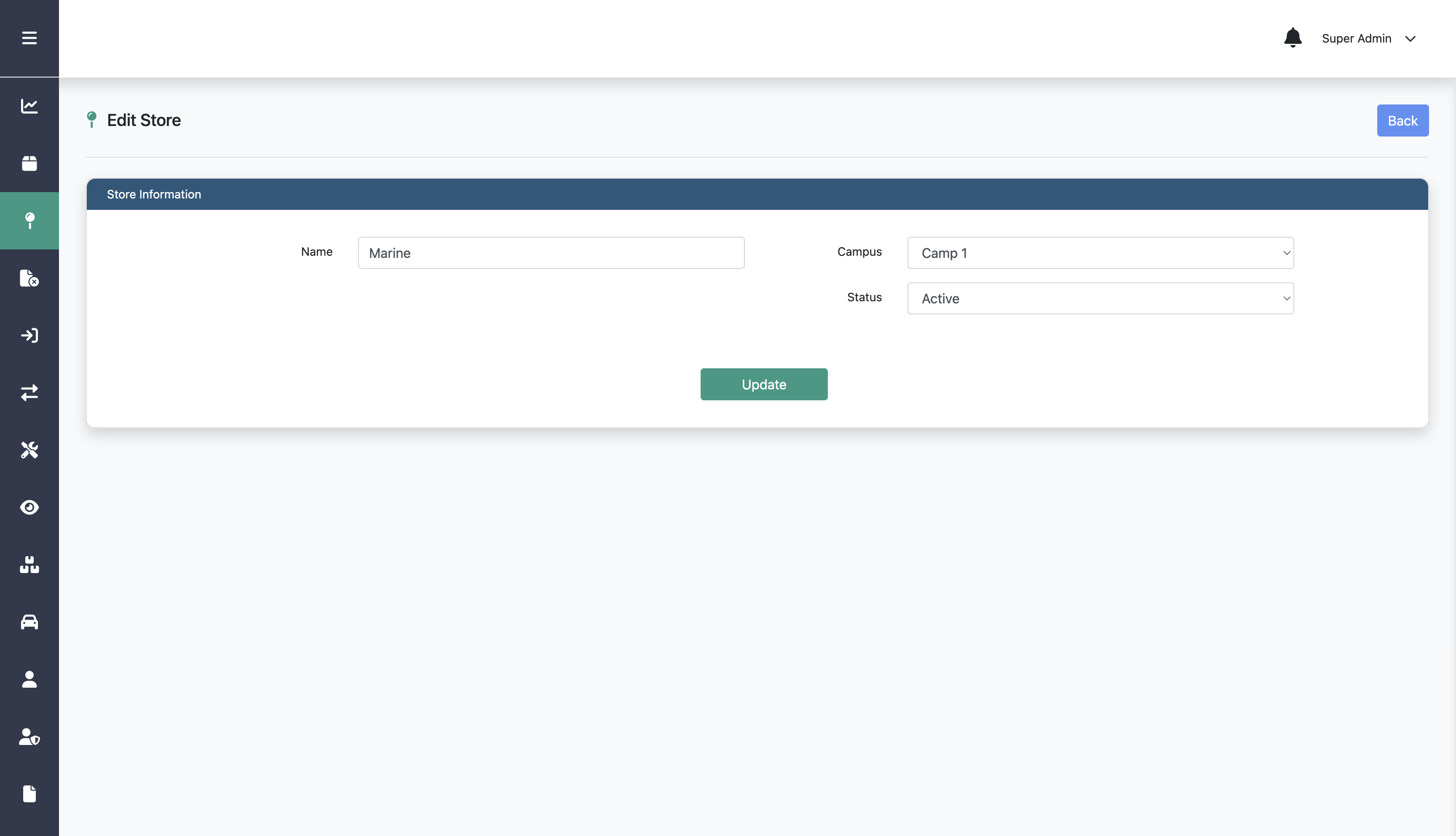 Step 4:
Edit any information on the form
Step 5:
Click Update
Deleting Store
Deleting Store
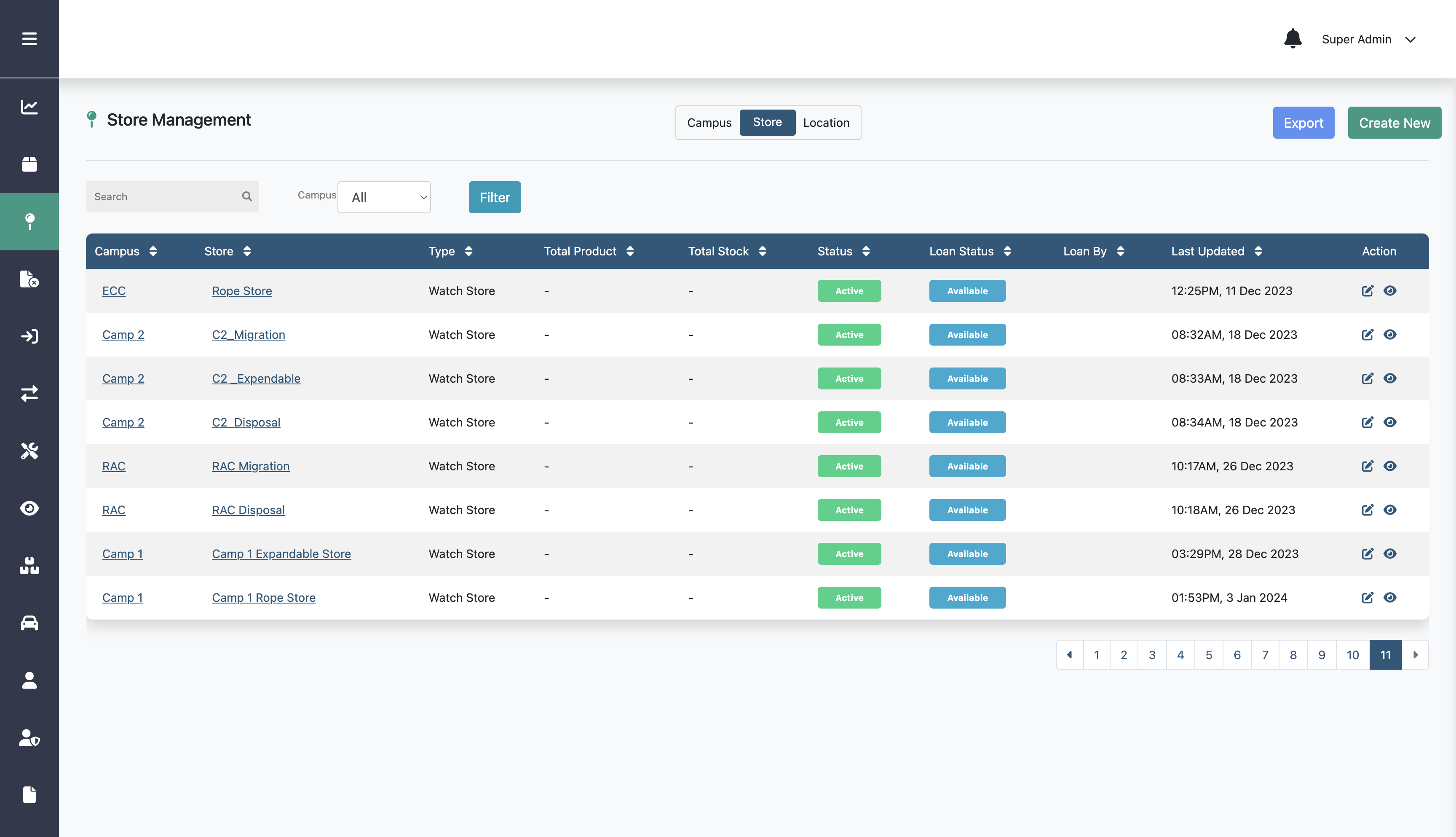 Step 1:
Step 2:
Click Location menu
Step 3:
Click Store
Click this edit icon on a specific store
Deleting Store
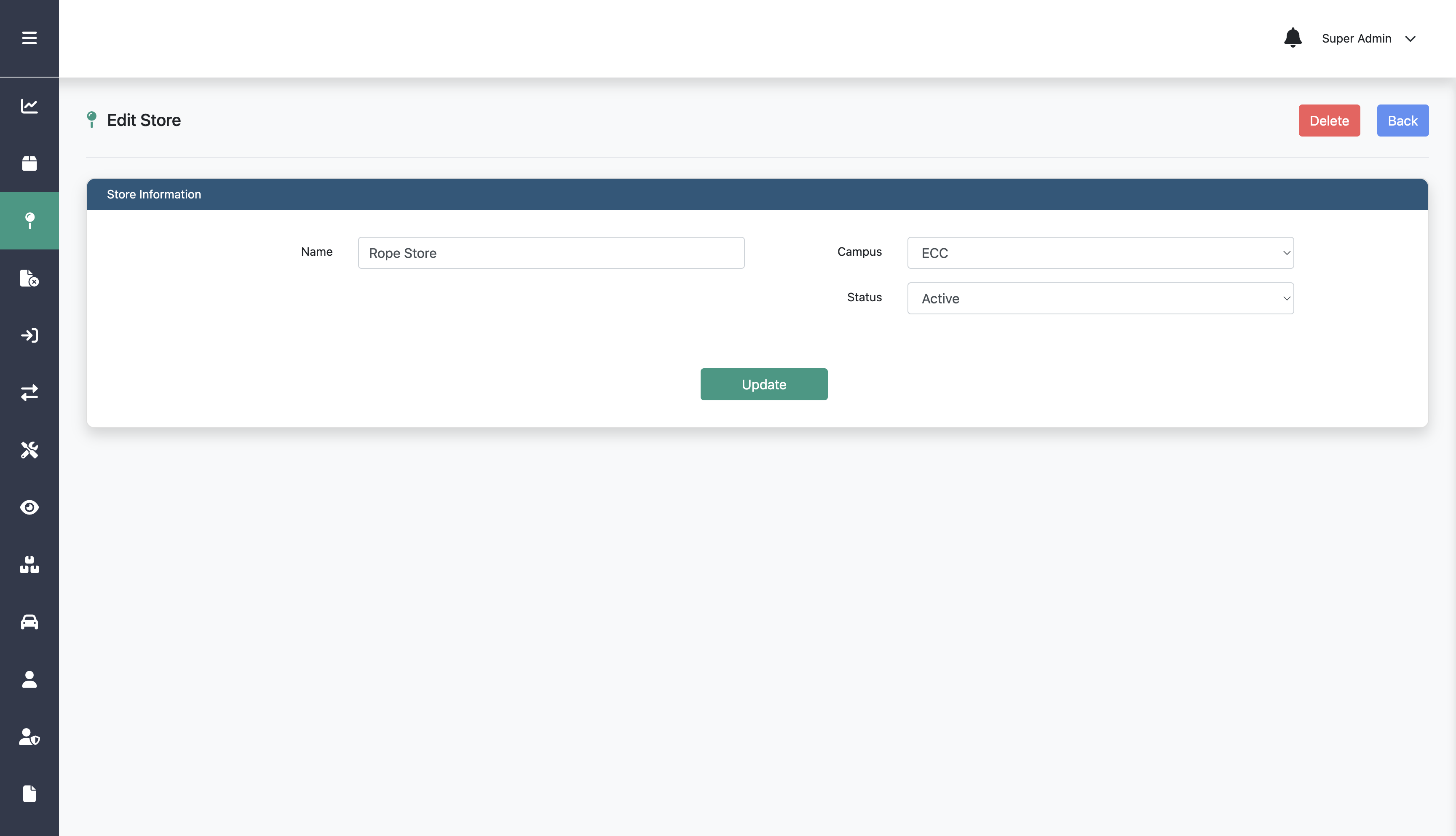 This Delete button is only available if the store data is not used in any location data
Step 4:
Click Delete
Creating New Campus
Creating New Campus
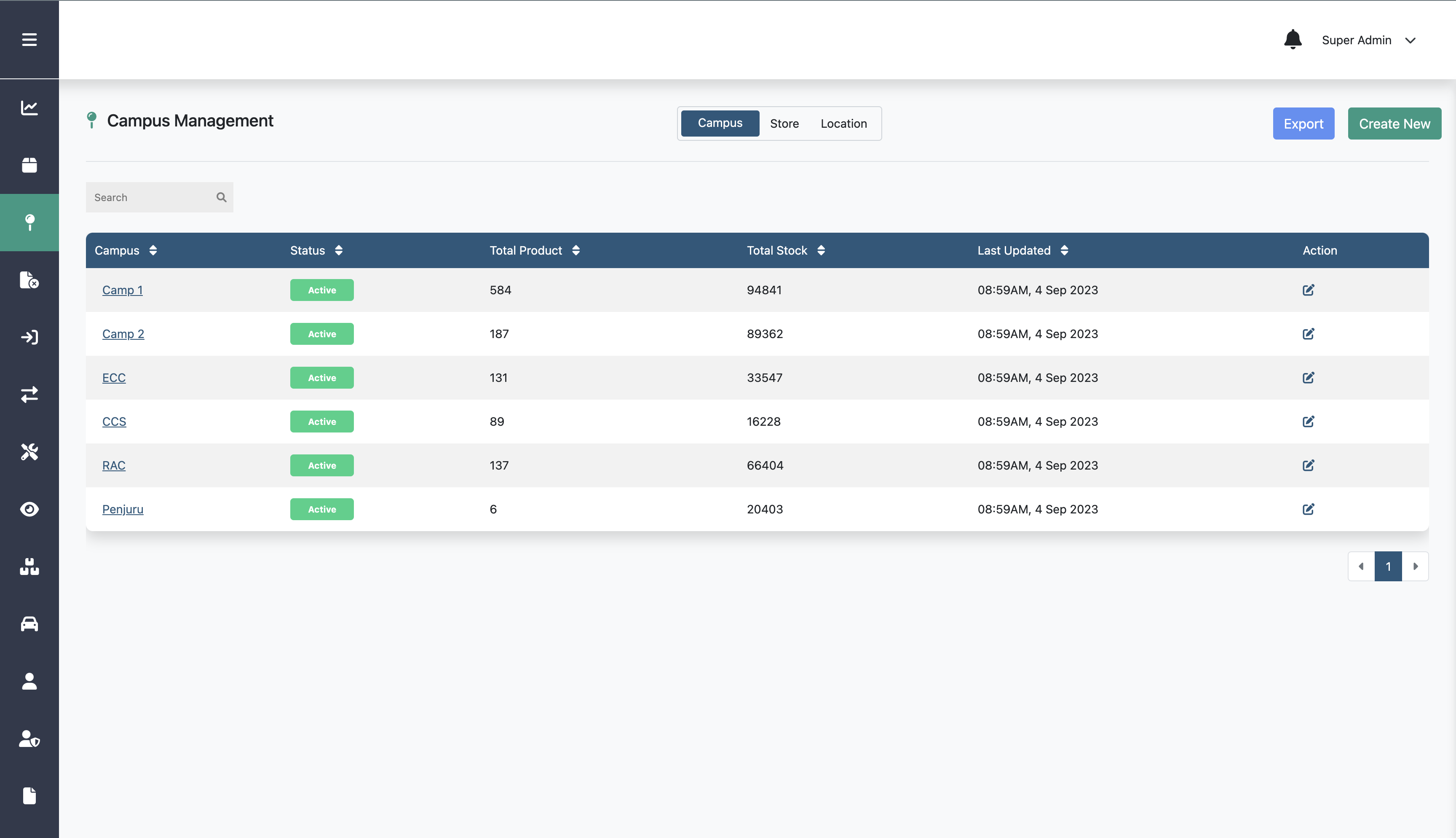 Step 1:
Step 3:
Step 2:
Click Location menu
Click Create New
Click Campus
Creating New Campus
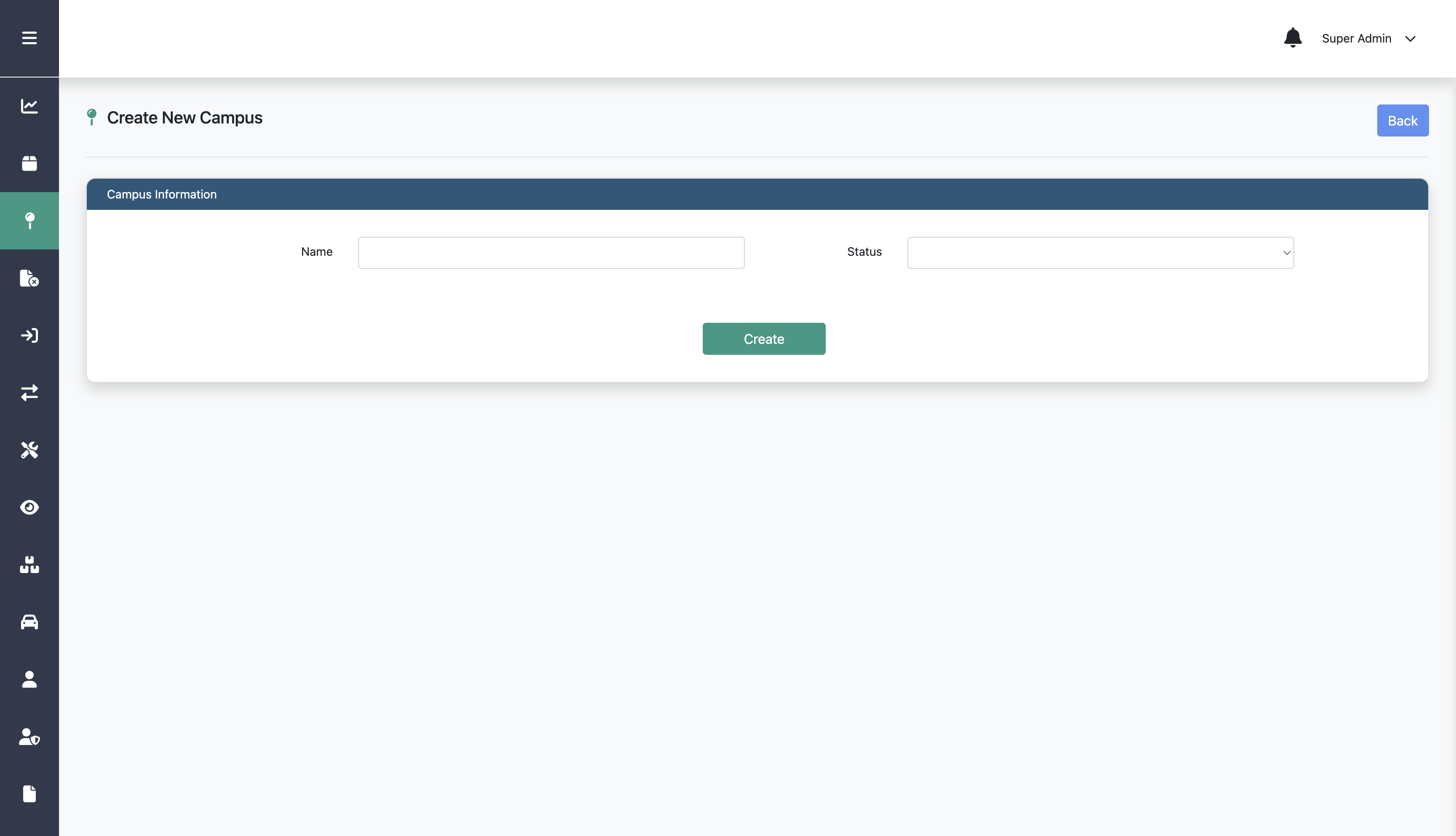 Step 4:
Fill in name and status
Step 5:
Click Create
Editing Campus
Editing Campus
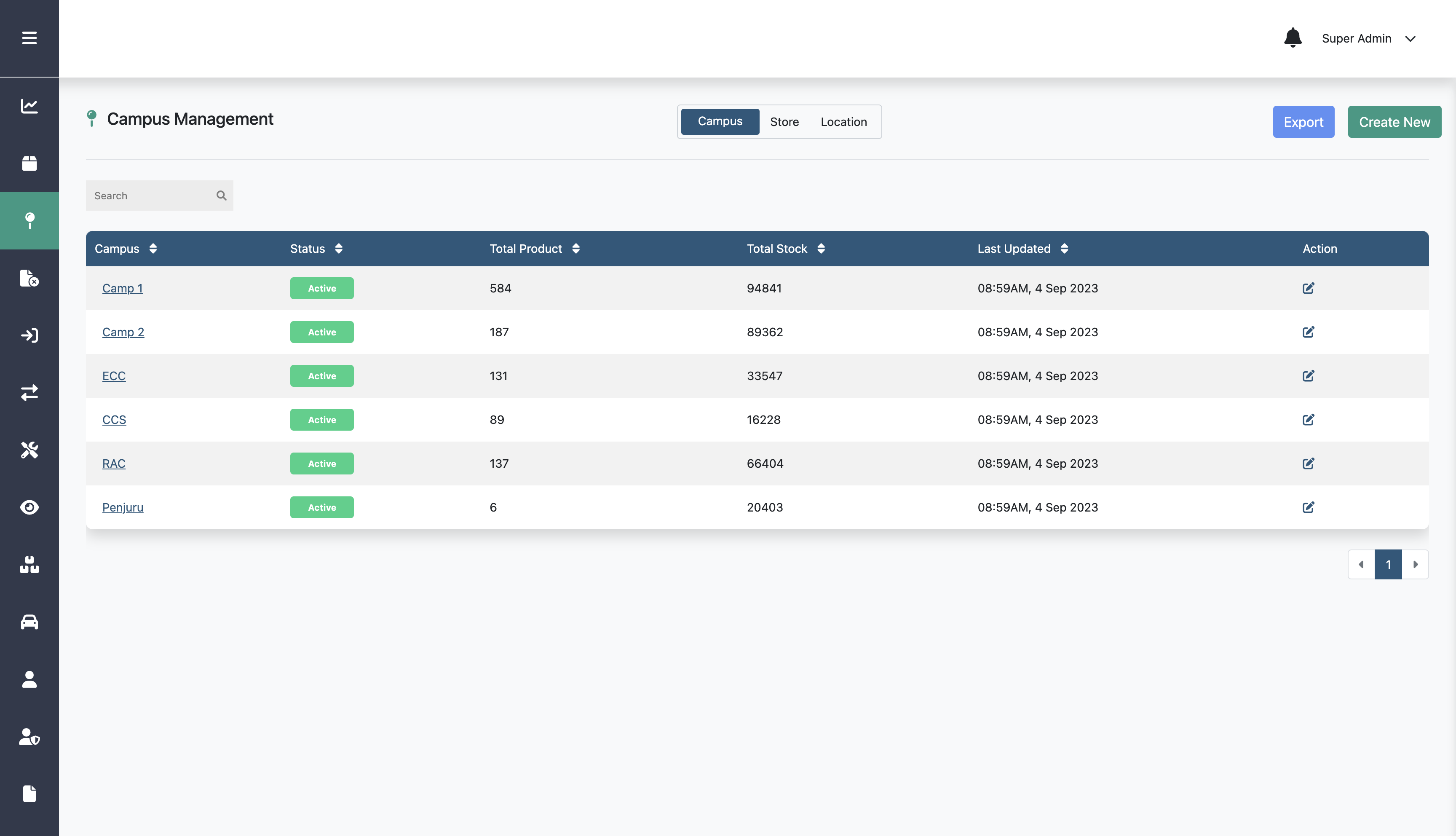 Step 1:
Step 2:
Step 3:
Click Location menu
Click Campus
Click this edit icon on a specific campus
Editing Campus
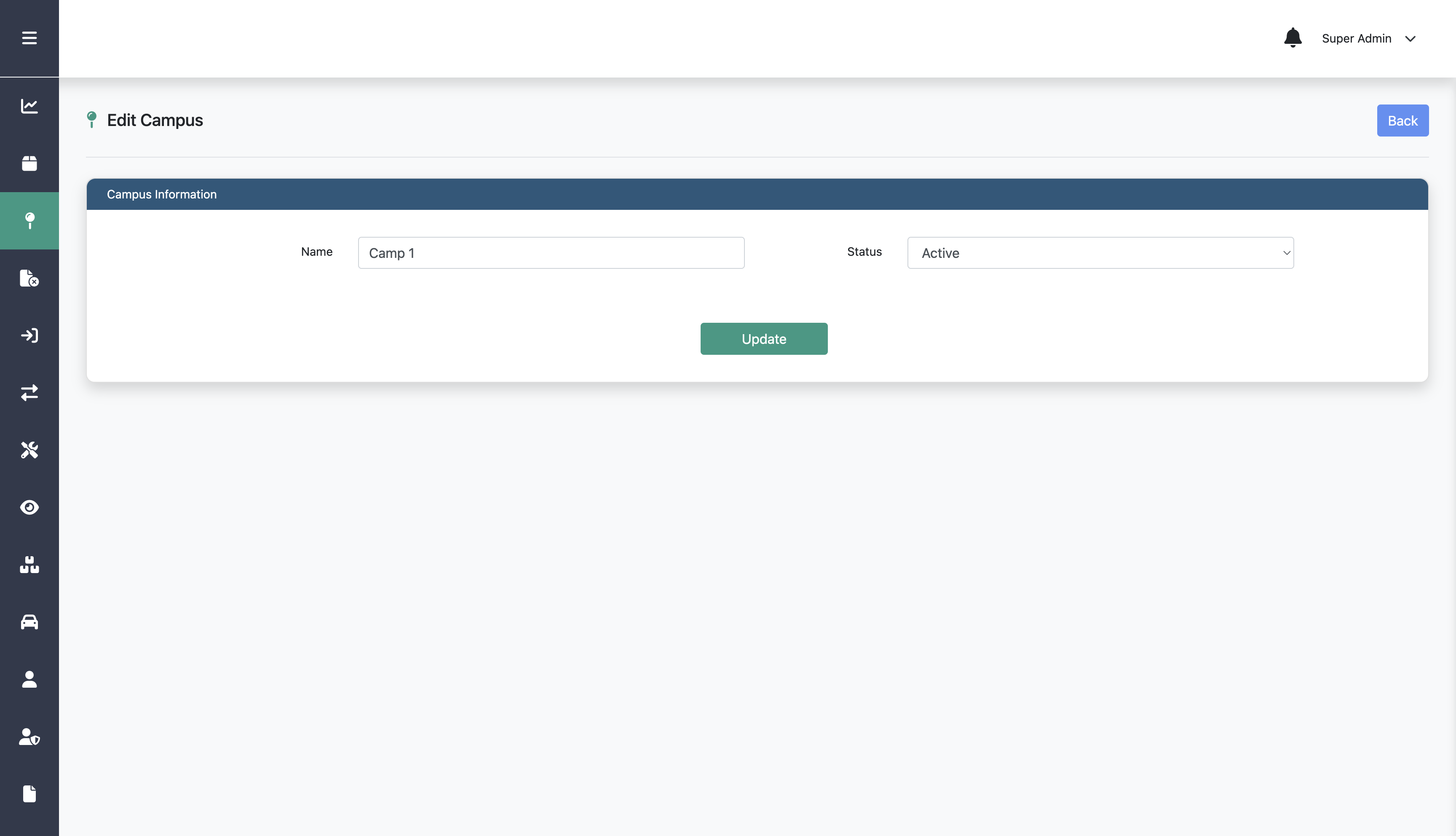 Step 4:
Edit any information on the form
Step 5:
Click Update
Deleting Campus
Deleting Campus
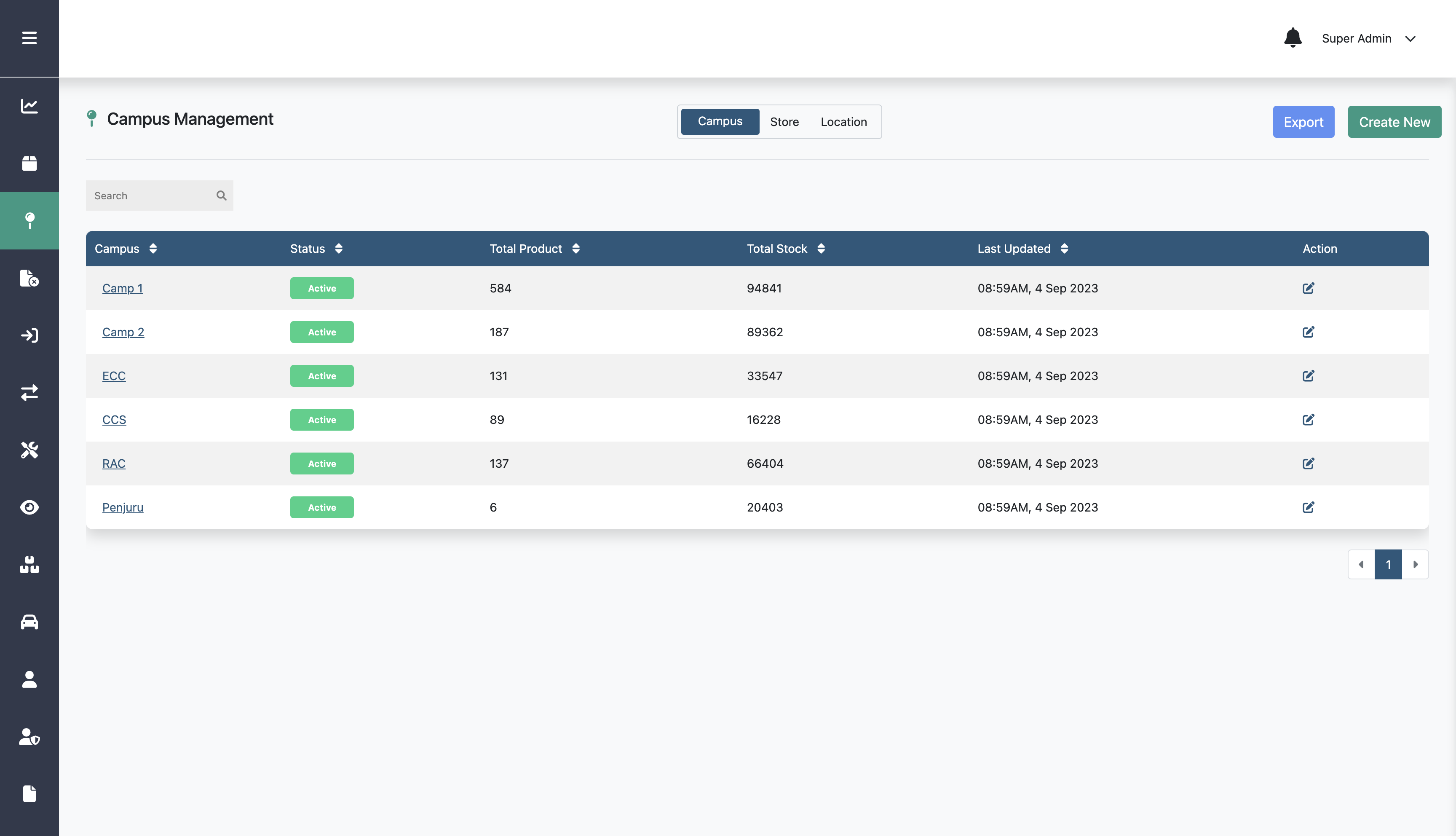 Step 1:
Step 2:
Step 3:
Click Location menu
Click Campus
Click this edit icon on a specific campus
Deleting Campus
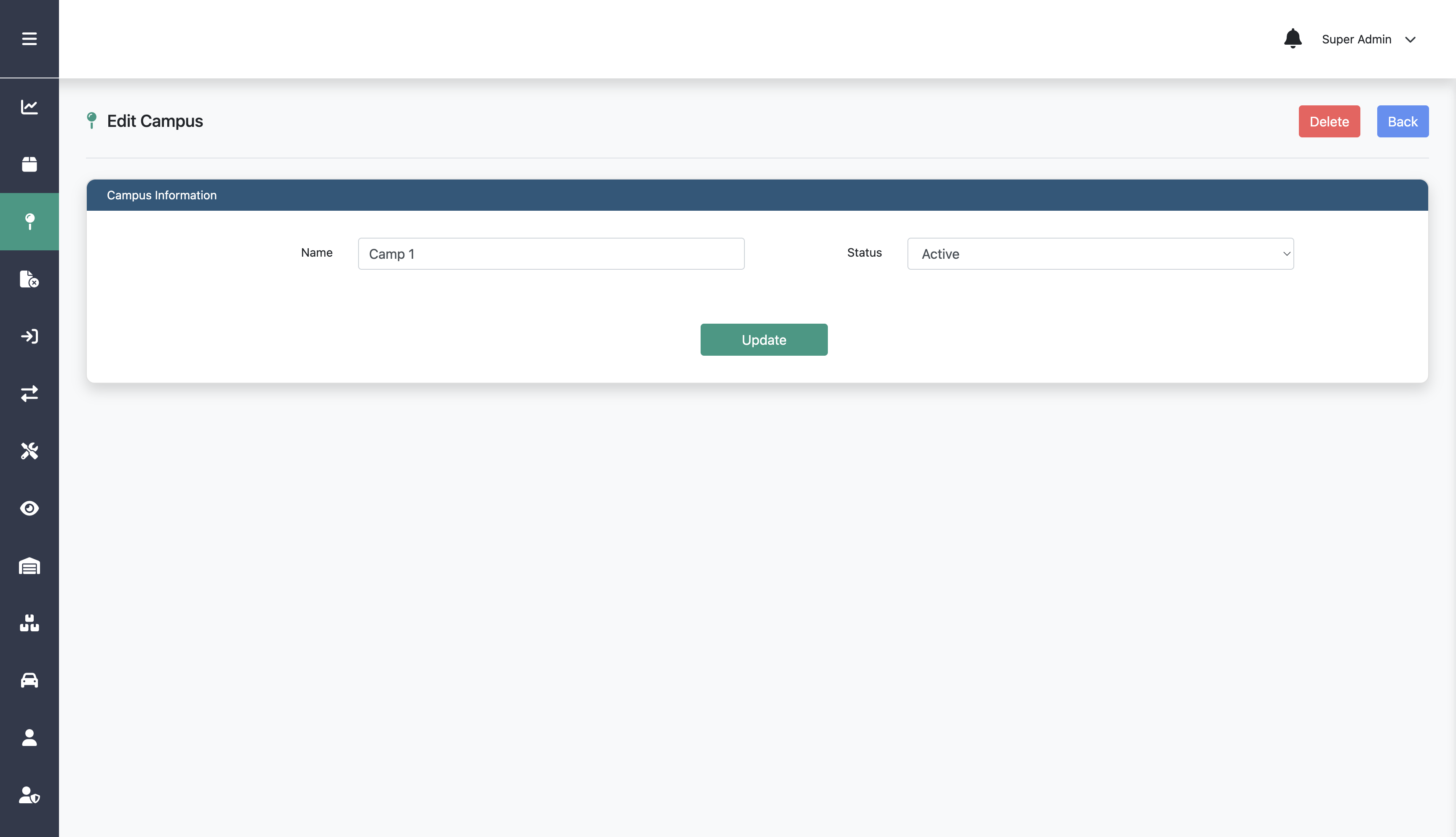 This Delete button is only available if the campus data is not used in any store data
Step 4:
Click Delete
Creating New Vehicle
Creating New Vehicle
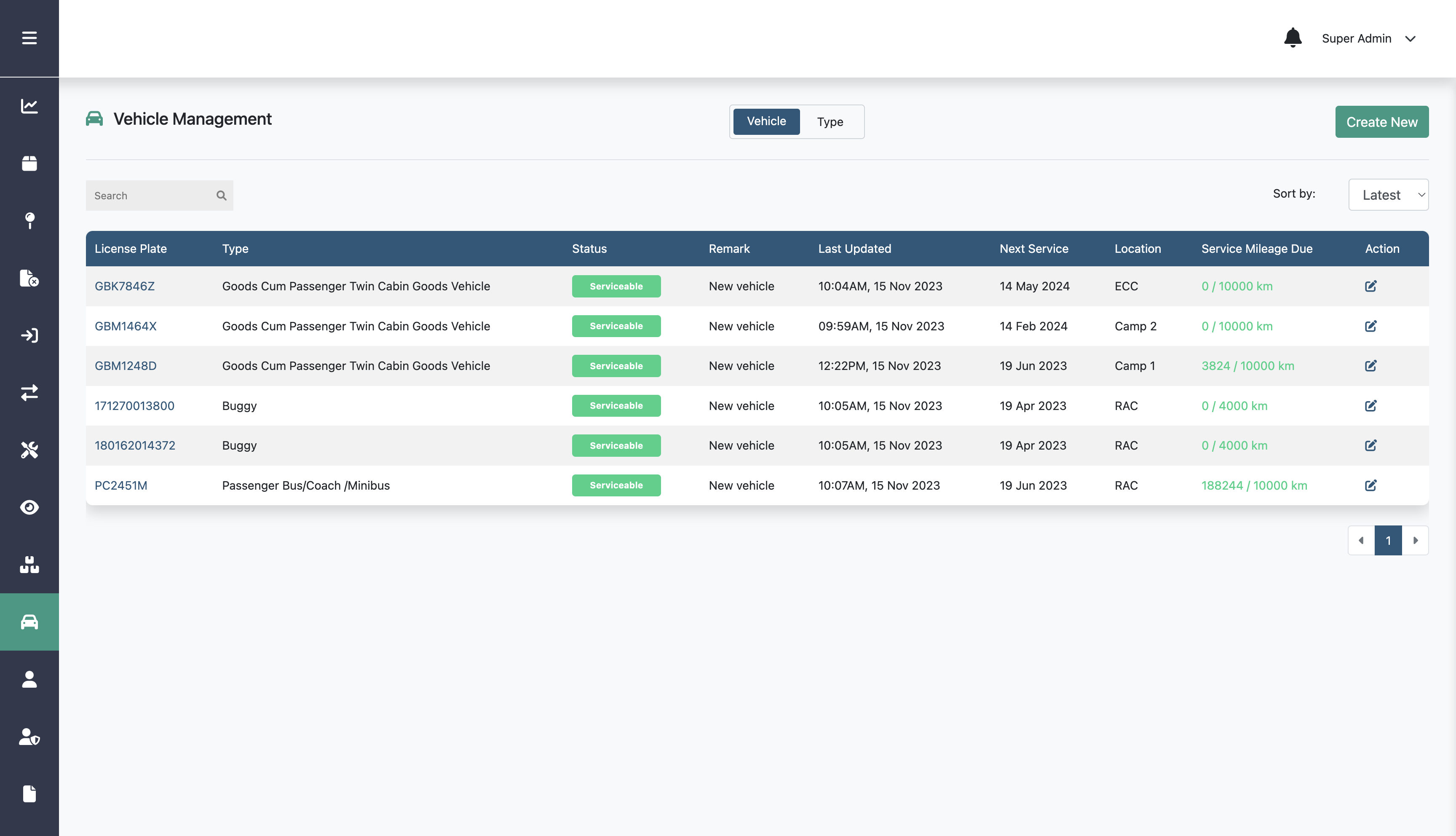 Step 2:
Click Create New
Step 1:
Click Vehicle menu
Creating New Vehicle
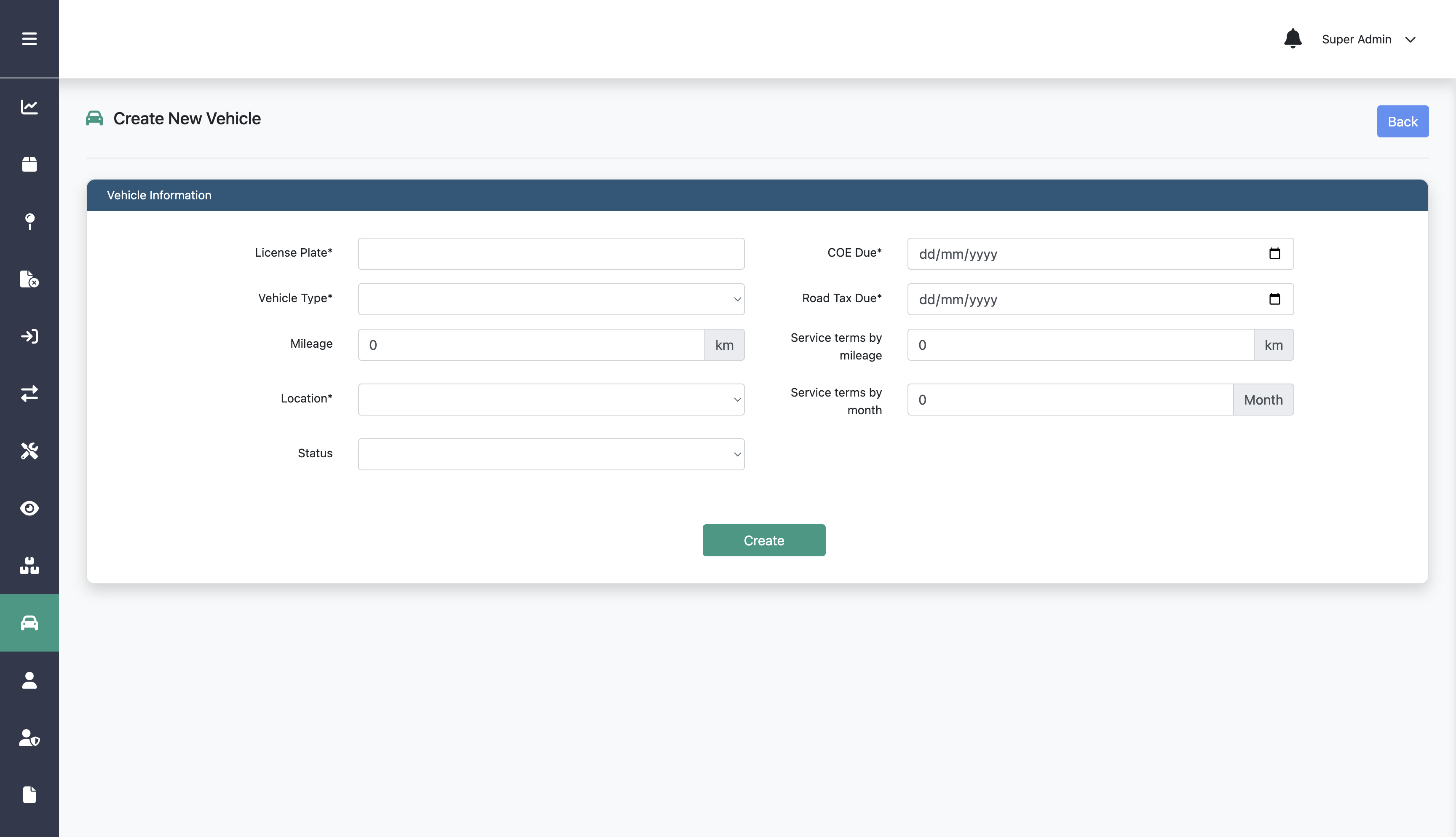 Step 3:
Fill in license plate, vehicle type, and the other data
Step 4:
Click Create
Editing Vehicle
Editing Vehicle
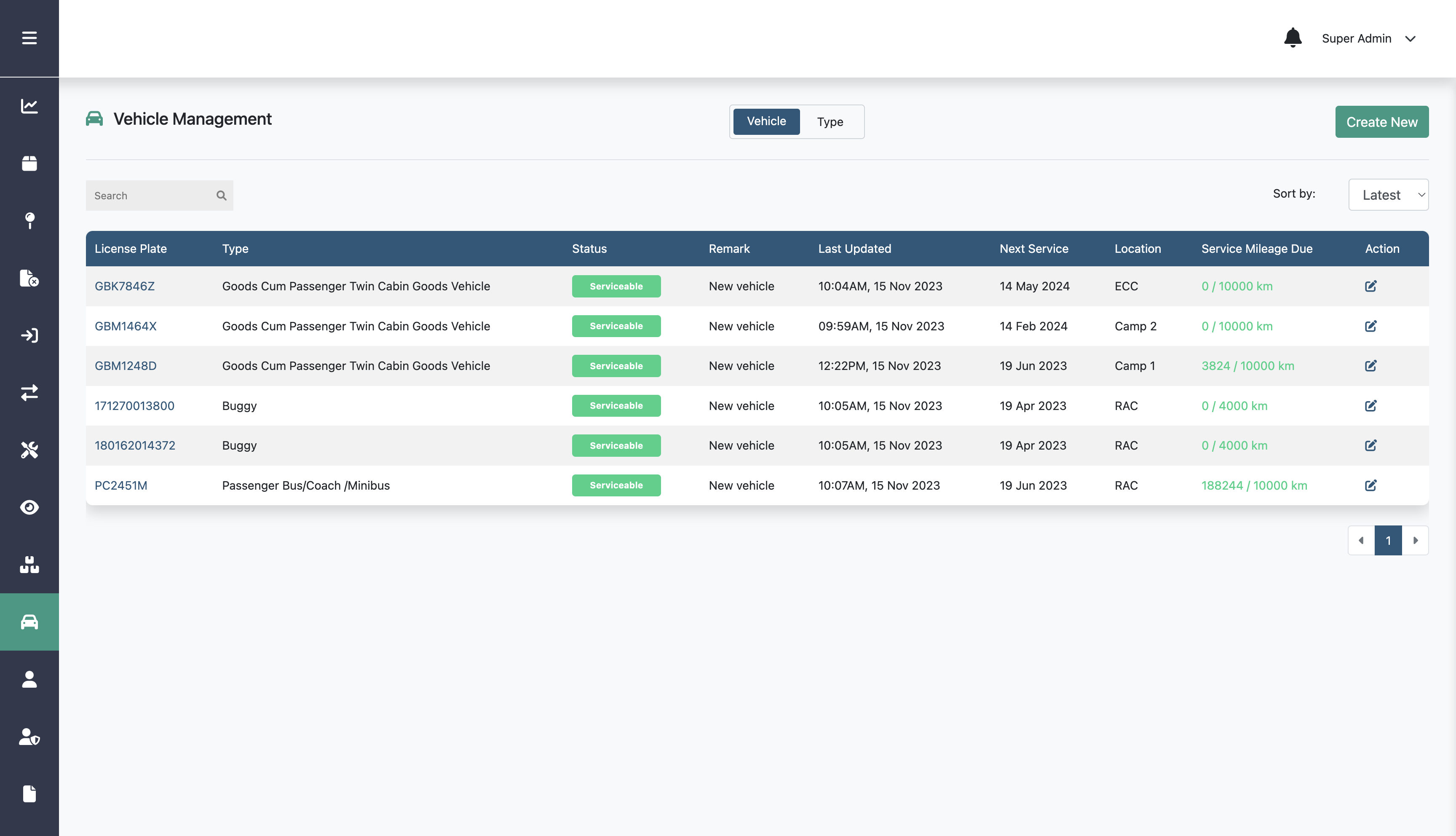 Step 2:
Click this edit icon on a specific vehicle
Step 1:
Click Vehicle menu
Editing Vehicle
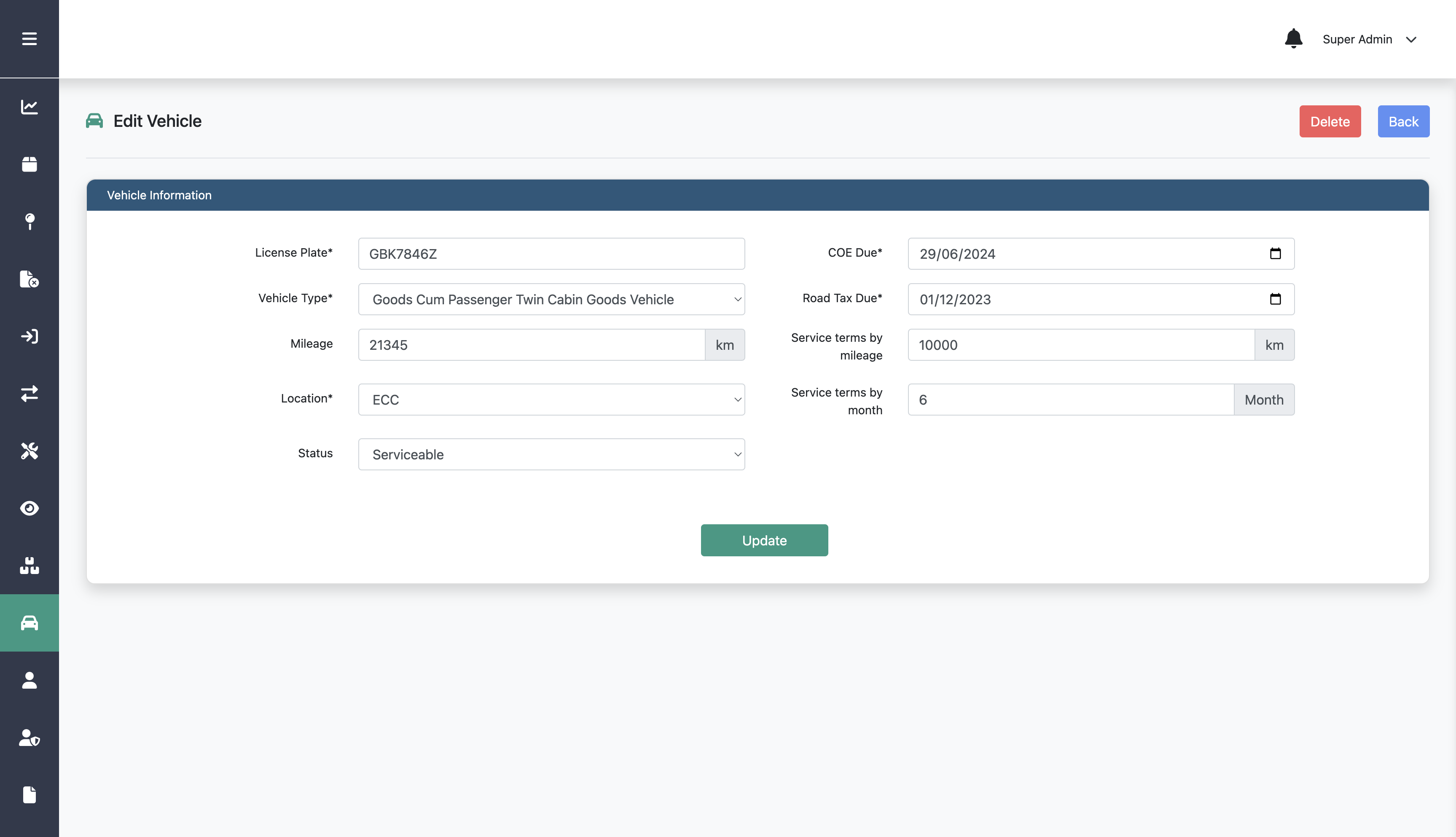 Step 3:
Edit any information on the form
Step 4:
Click Update
Deleting Vehicle
Deleting Vehicle
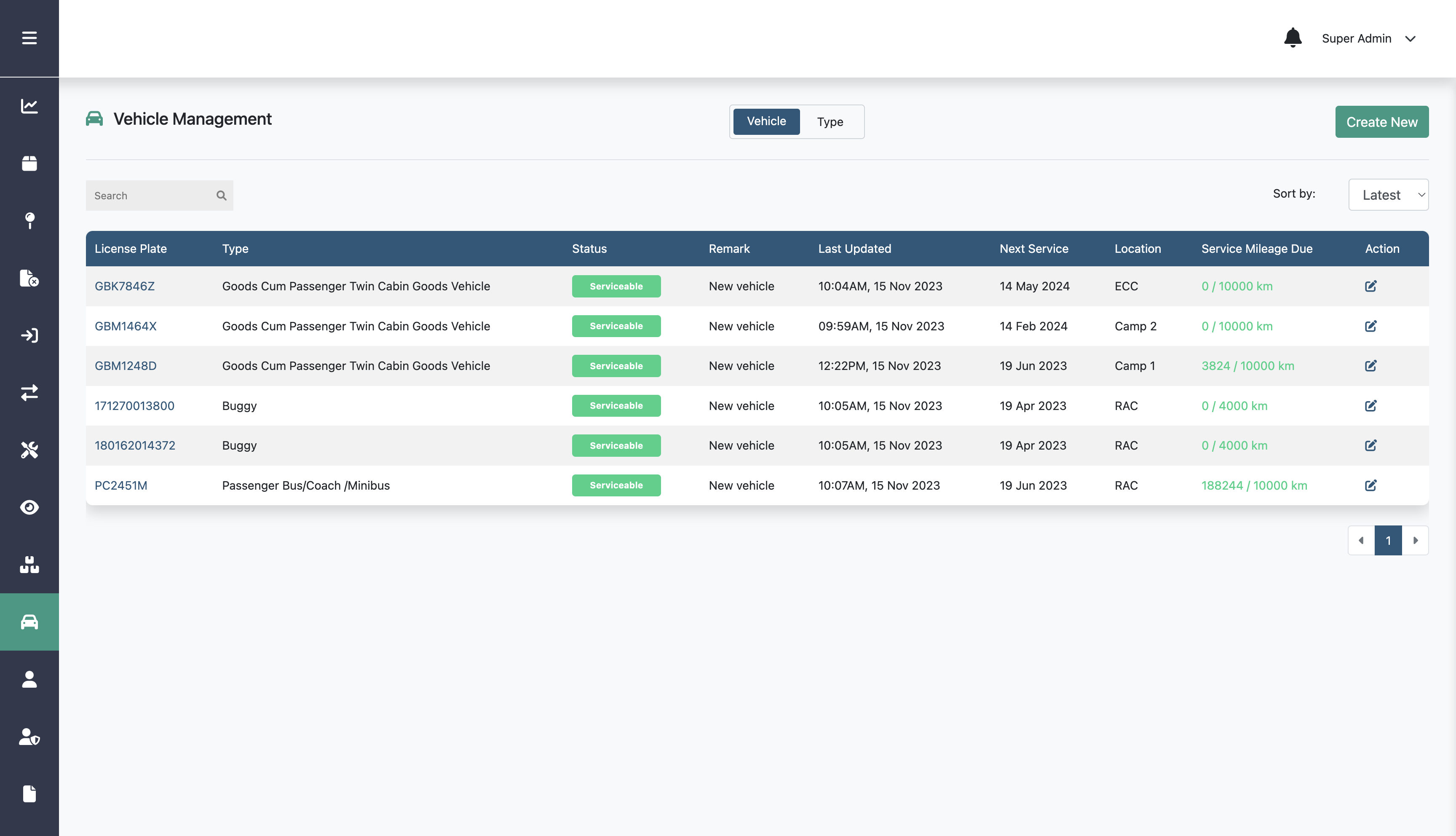 Step 2:
Click this edit icon on a specific vehicle
Step 1:
Click Vehicle menu
Deleting Vehicle
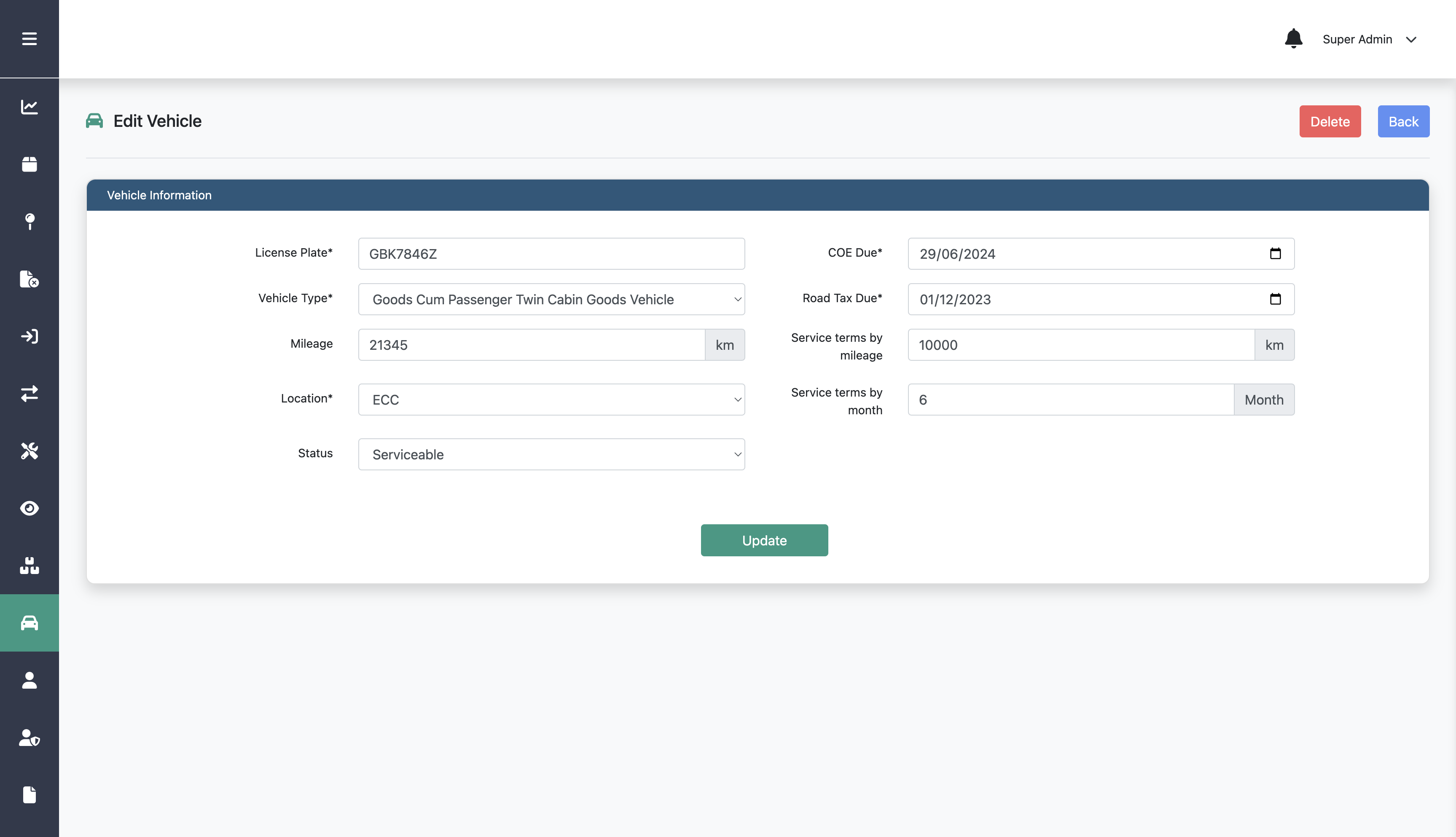 Step 3:
Click Delete
Creating New Vehicle Type
Creating New Vehicle Type
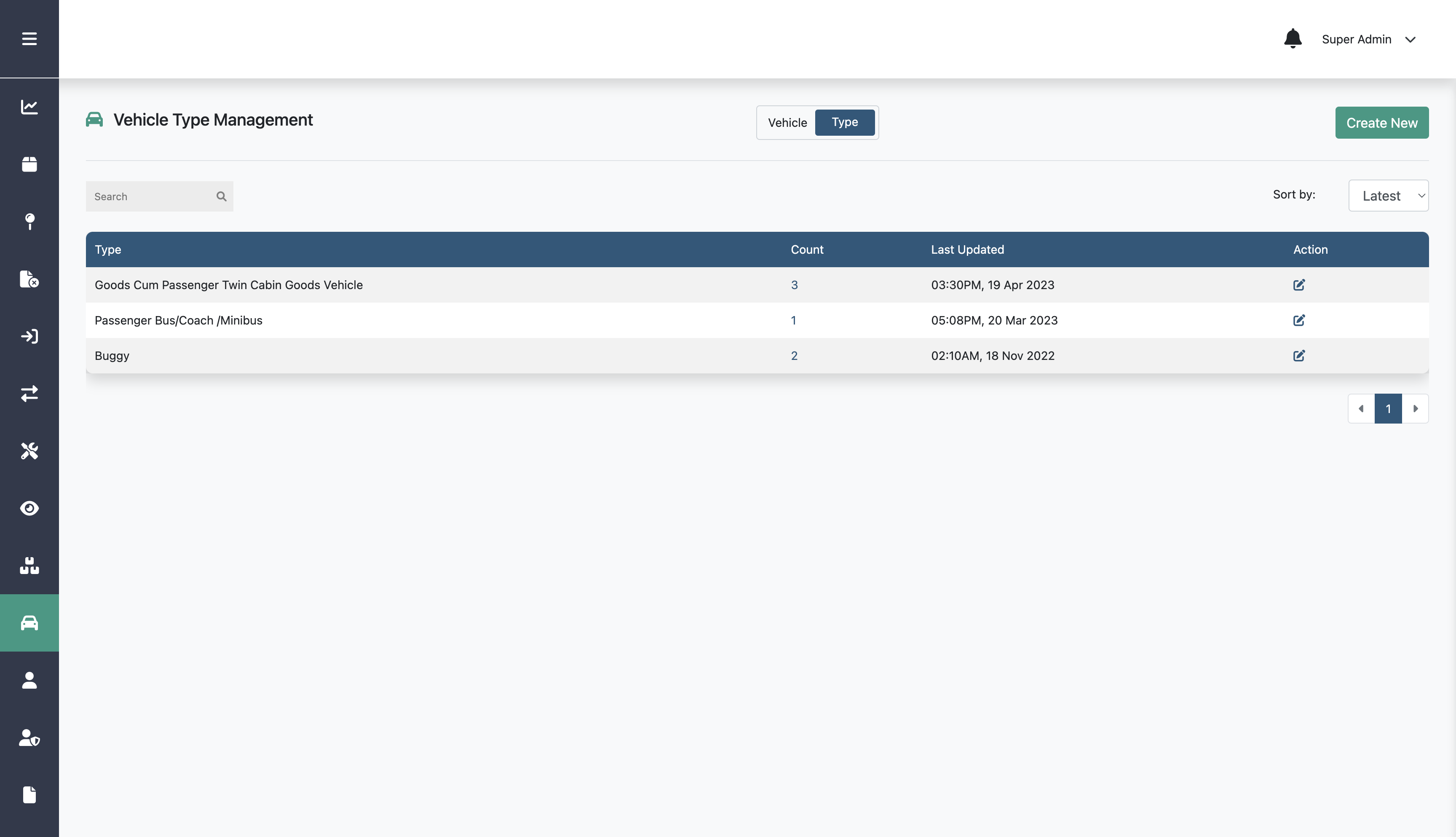 Step 3:
Step 2:
Click Create New
Click Type
Step 1:
Click Vehicle menu
Creating New Vehicle Type
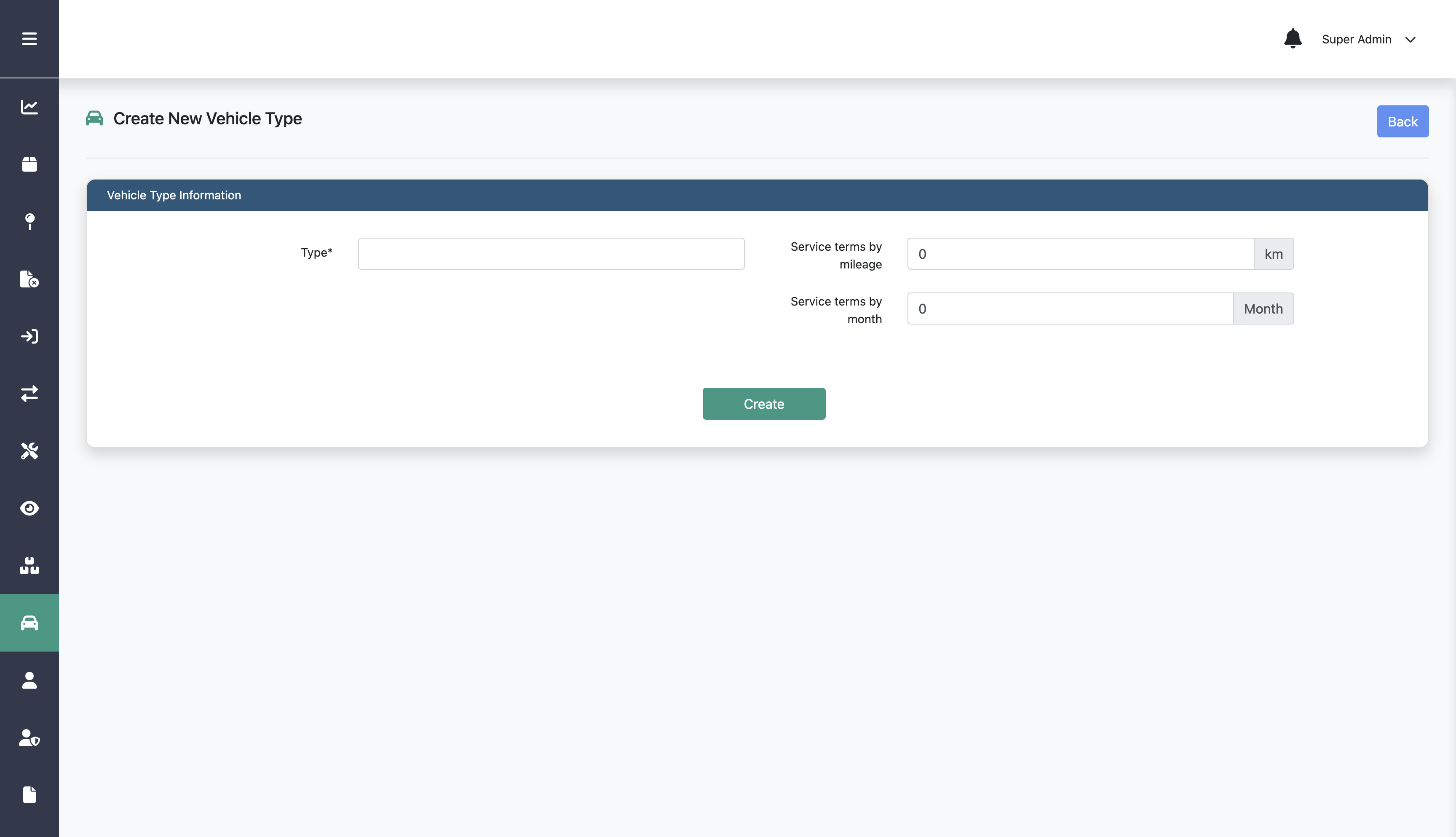 Step 4:
Fill in type, service terms by mileage, and month
Step 5:
Click Create
Editing Vehicle Type
Editing Vehicle Type
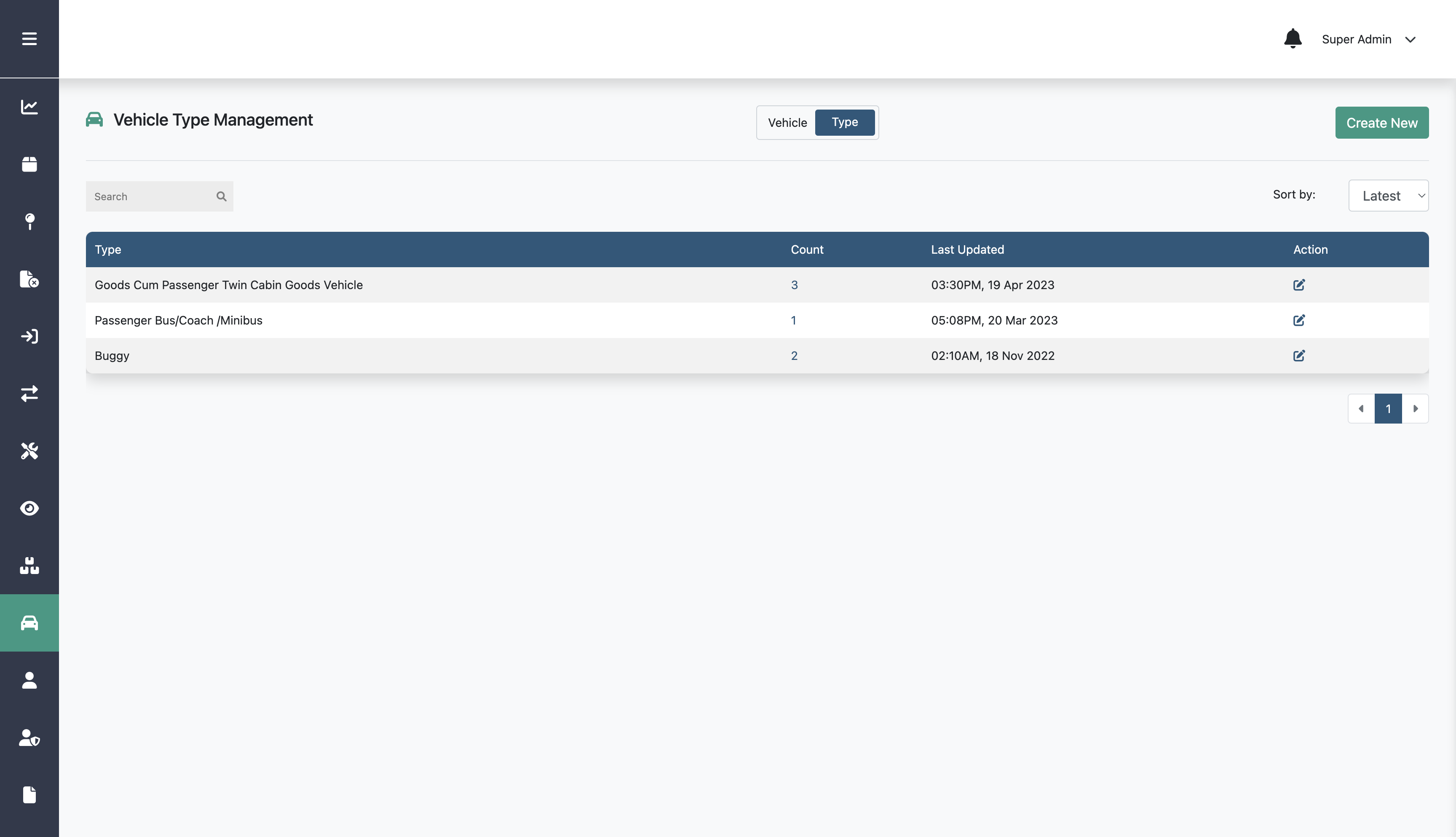 Step 3:
Step 2:
Click this edit icon on a specific vehicle type
Click Type
Step 1:
Click Vehicle menu
Editing Vehicle Type
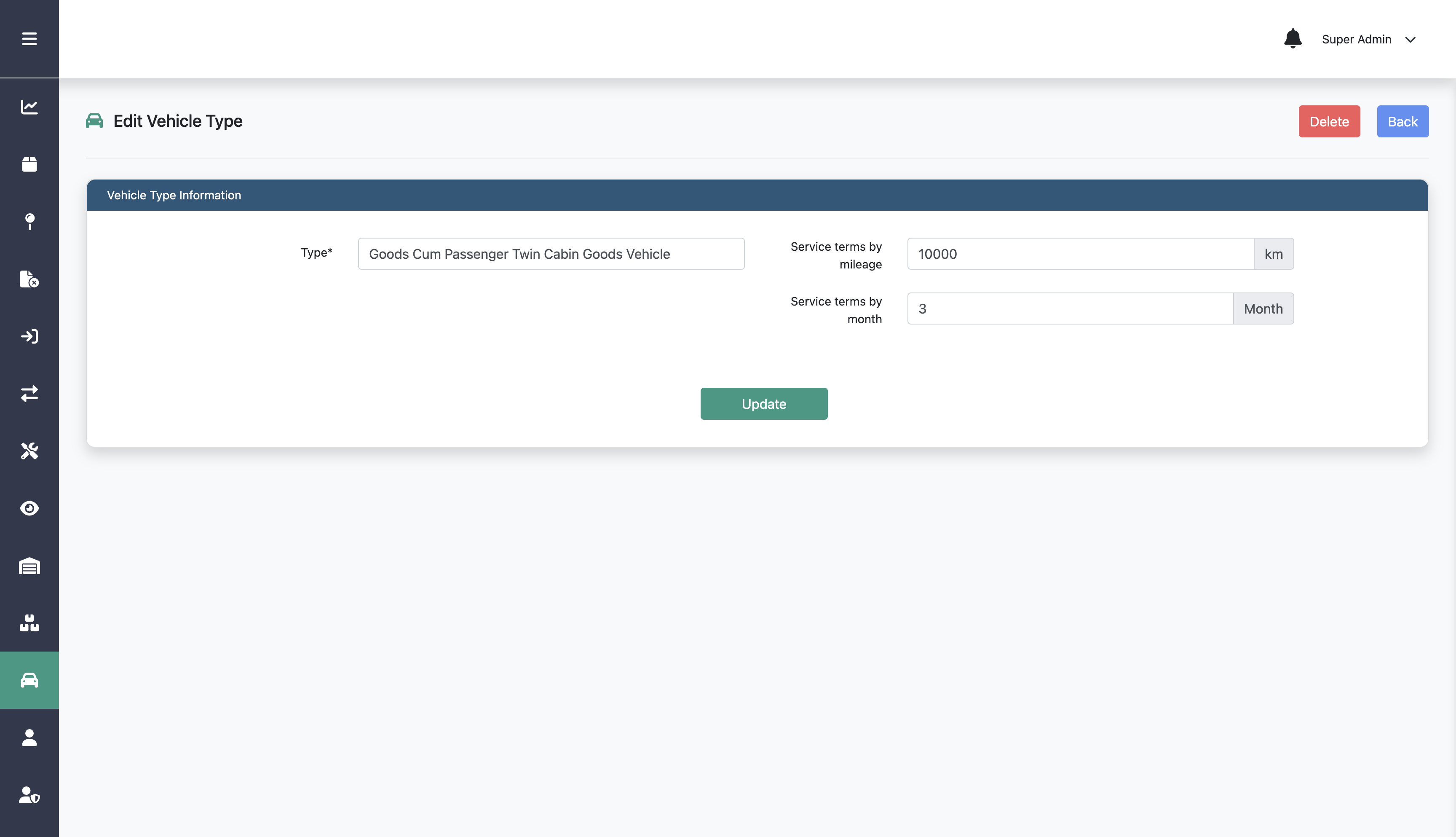 Step 4:
Edit any information on the form
Step 5:
Click Update
Deleting Vehicle Type
Deleting Vehicle Type
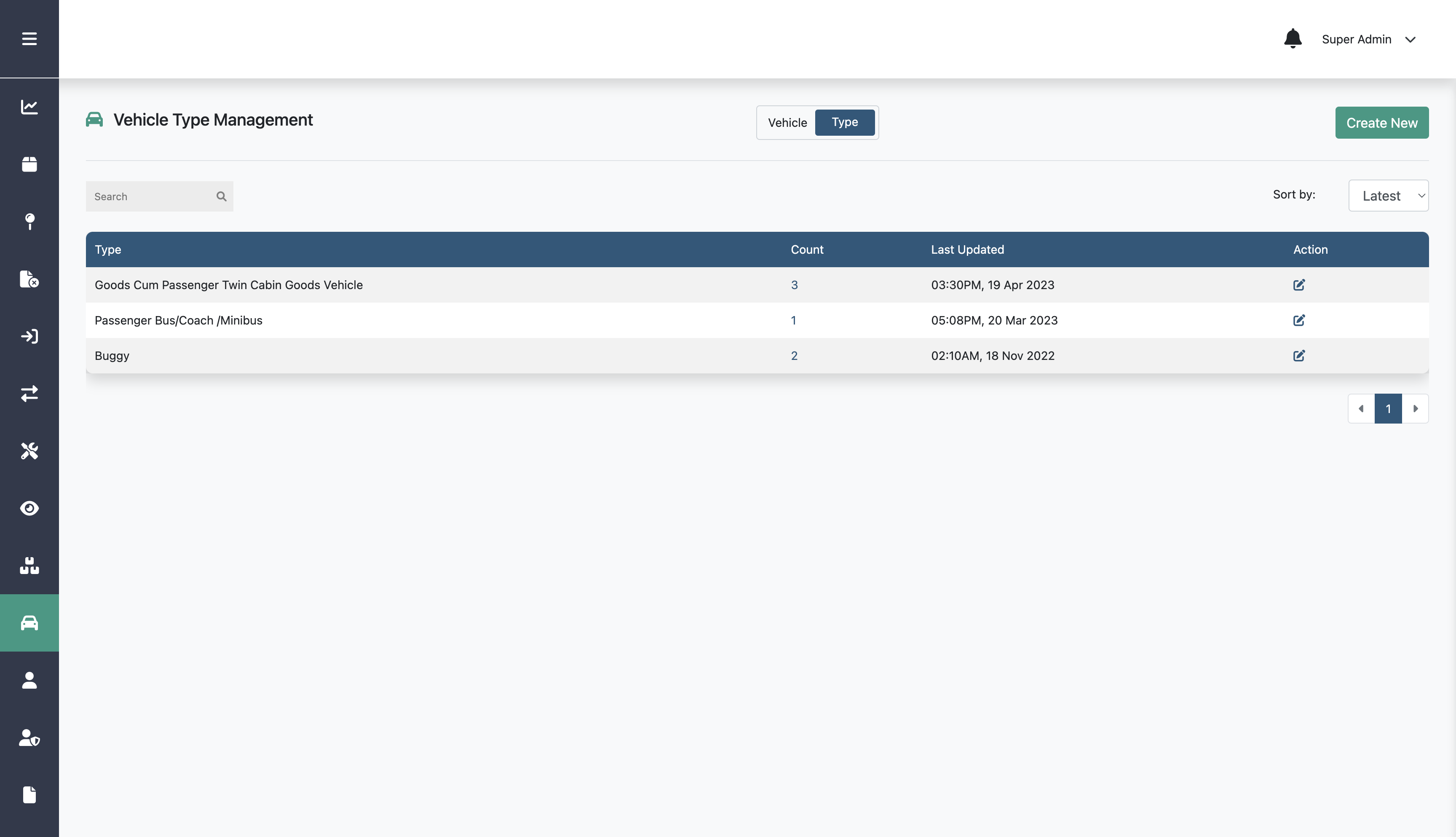 Step 3:
Step 2:
Click this edit icon on a specific vehicle type
Click Type
Step 1:
Click Vehicle menu
Deleting Vehicle Type
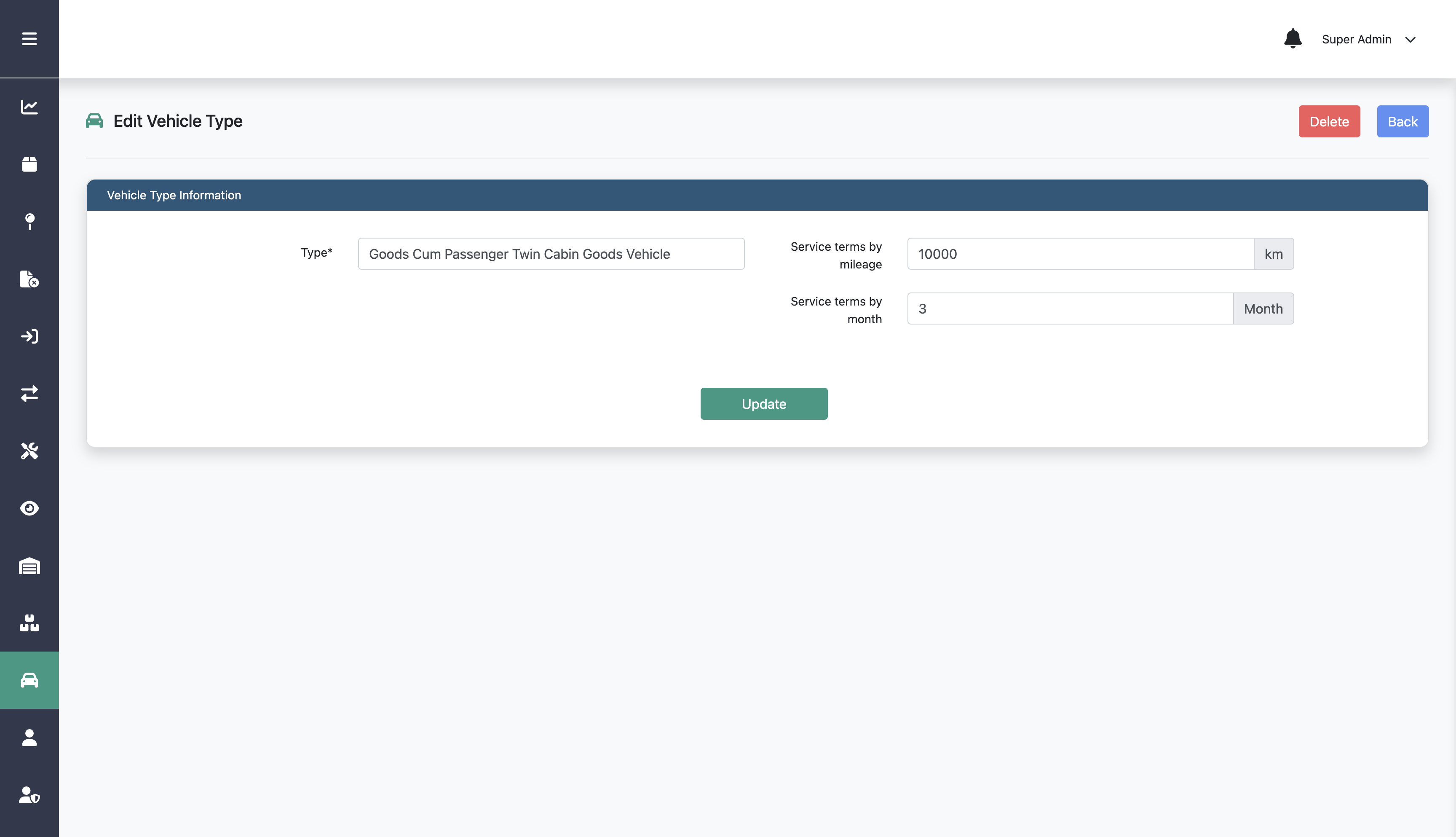 This Delete button is only available if the vehicle type data is not used in any vehicle data
Step 4:
Click Delete
Creating New Inbound
Creating New Inbound
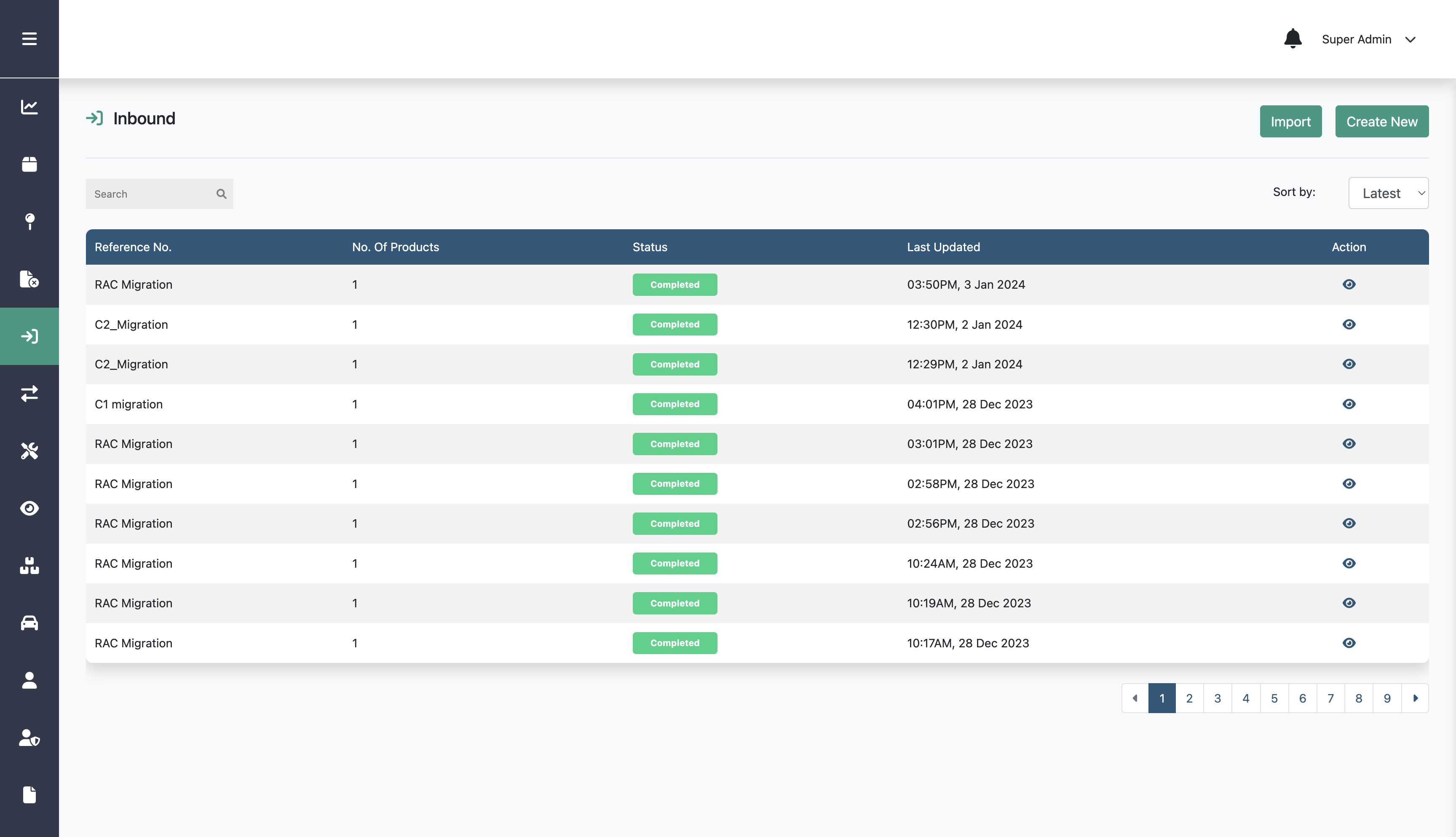 Step 2:
Click Create New
Step 1:
Click Inbound menu
Creating New Inbound
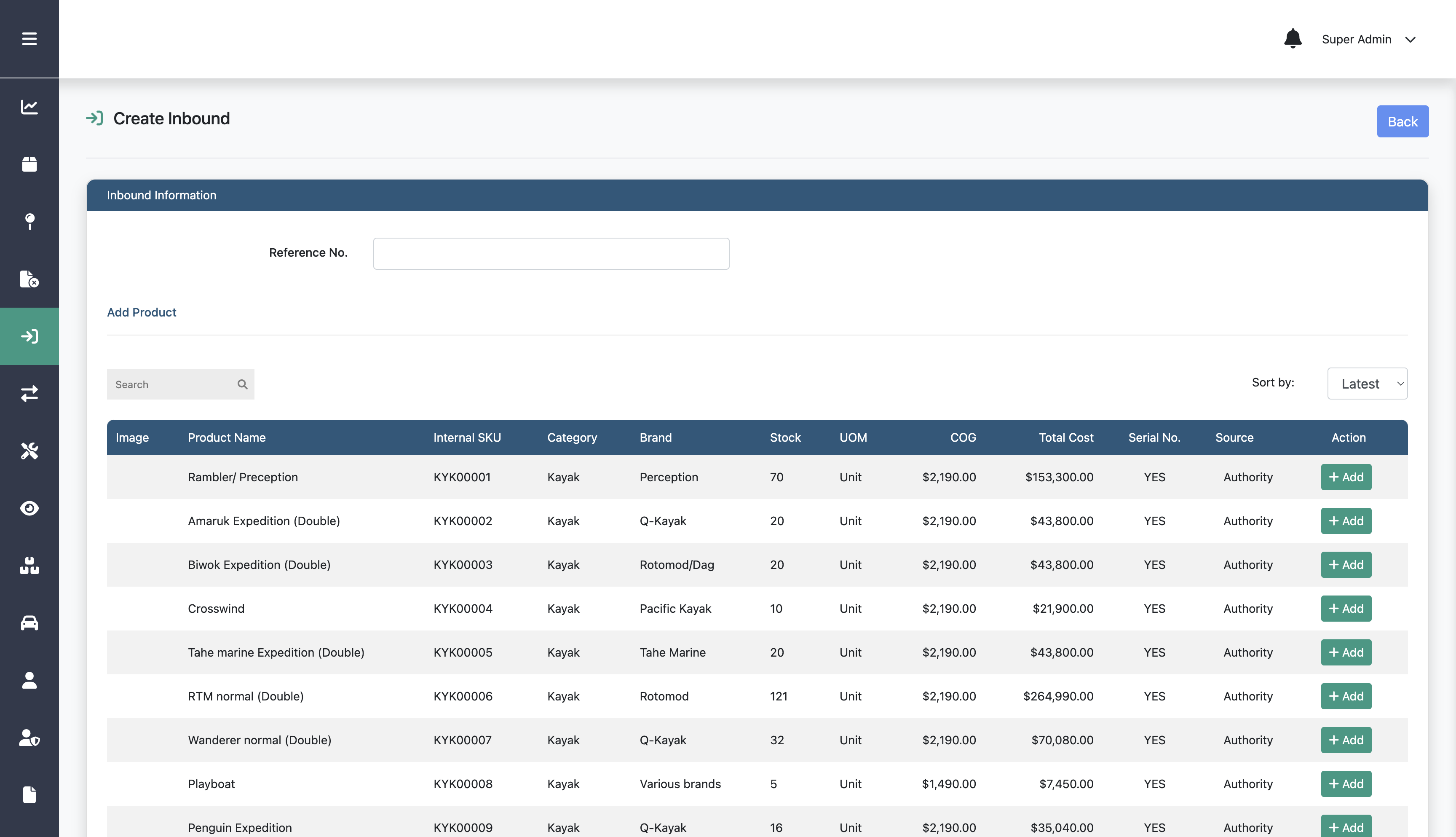 Step 3:
Fill in reference no, add product, and the other data
Creating New Inbound
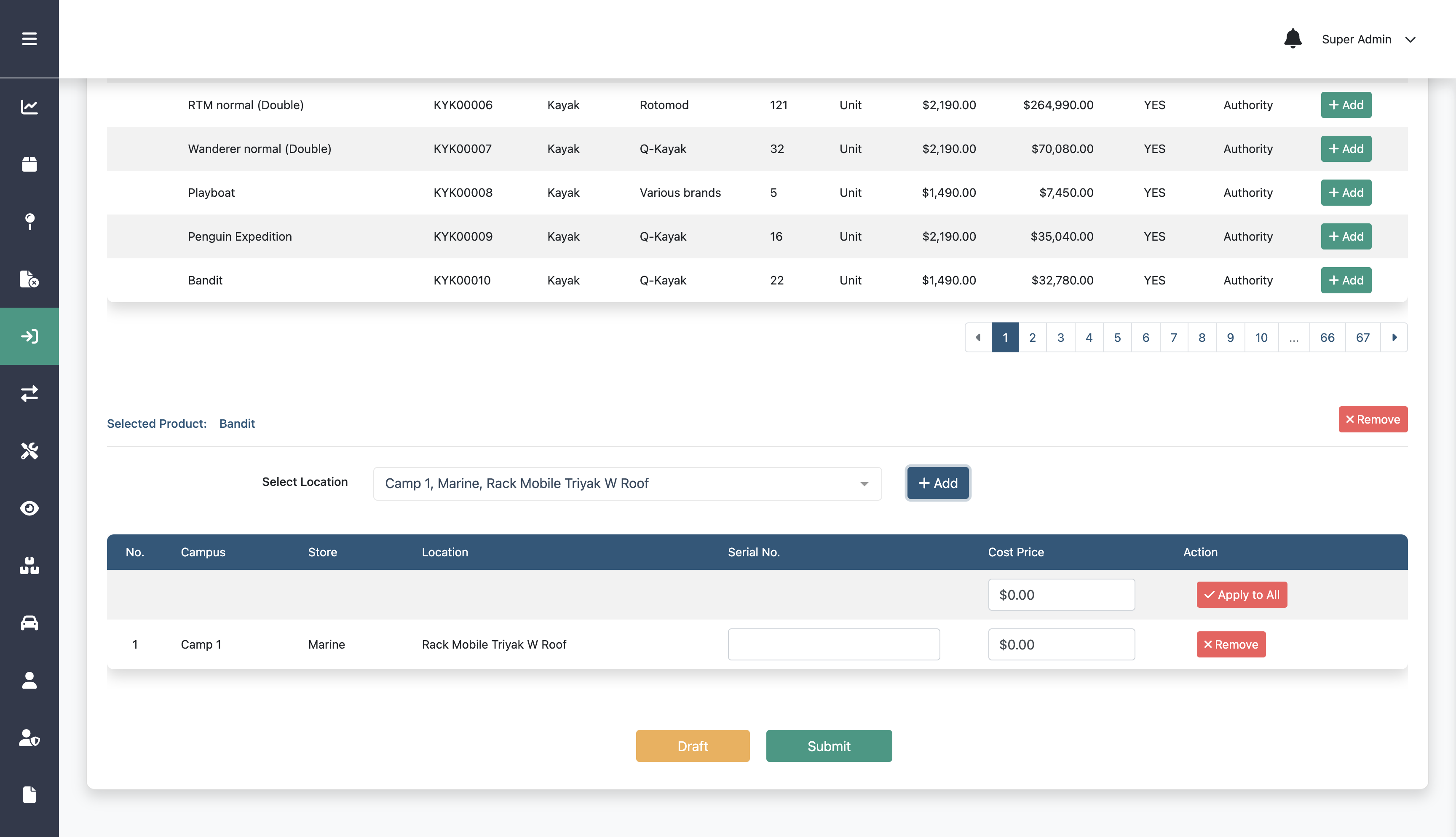 Option:
Step 4:
If the input data is still not finished, you can save it as a draft and you can continue the process later
Click Create
Importing Inbound
Importing Inbound
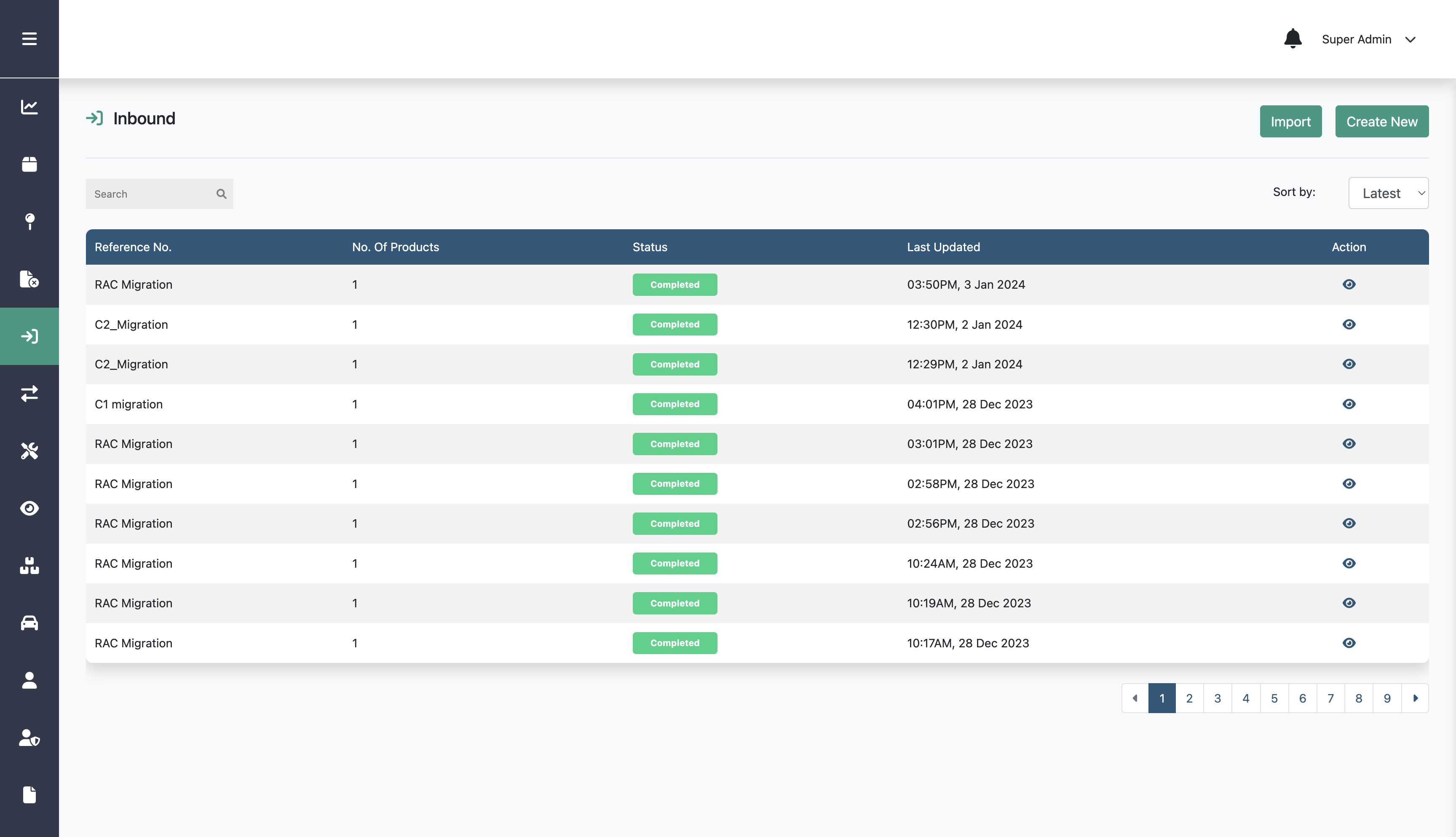 Step 2:
Click Import
Step 1:
Click Inbound menu
Importing Inbound
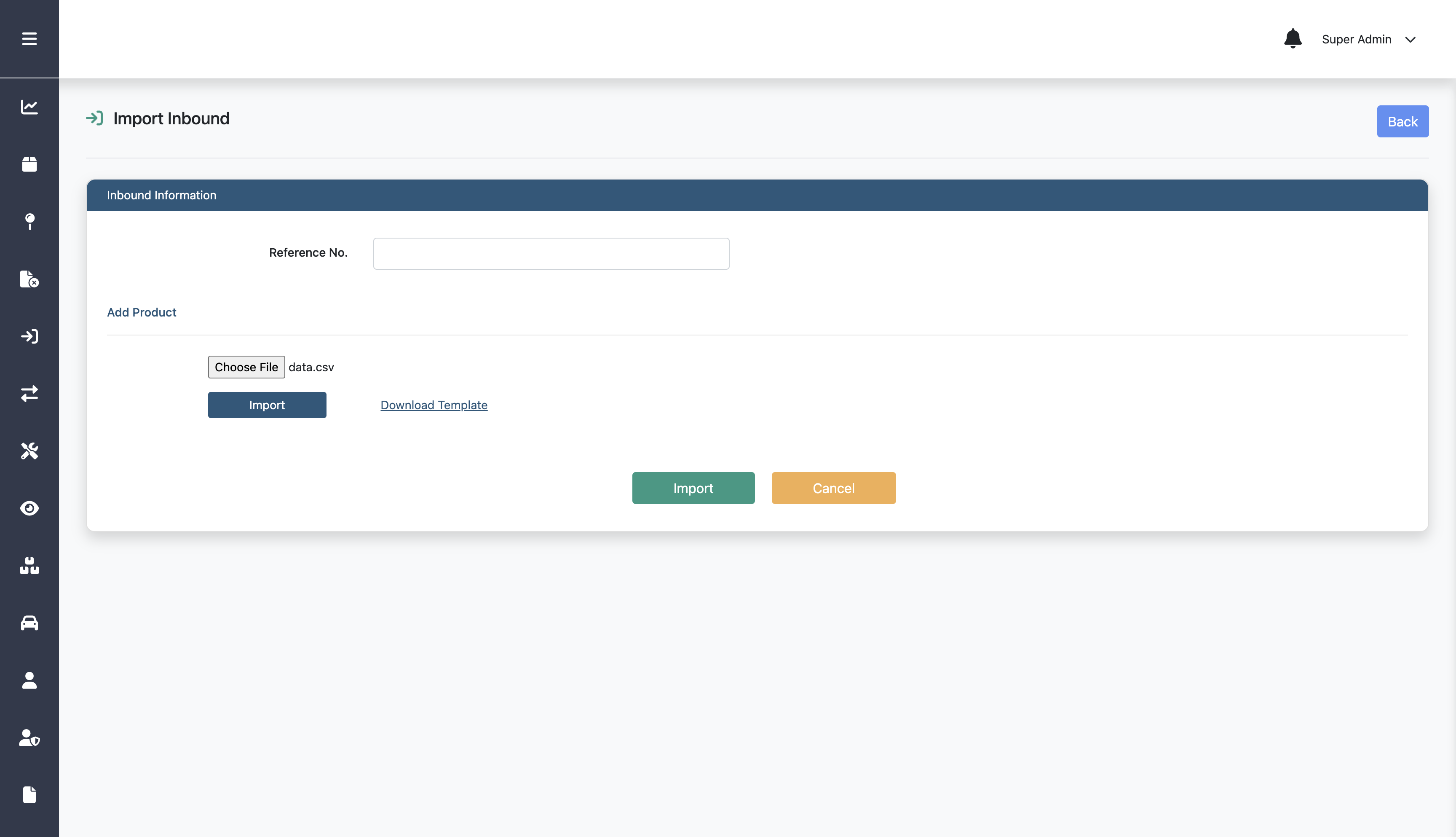 Step 3:
Fill in reference no and upload the csv file that include the data
Option:
You can download the csv template
Step 4:
Click Import
Creating Inventory Transfer
Creating Inventory Transfer
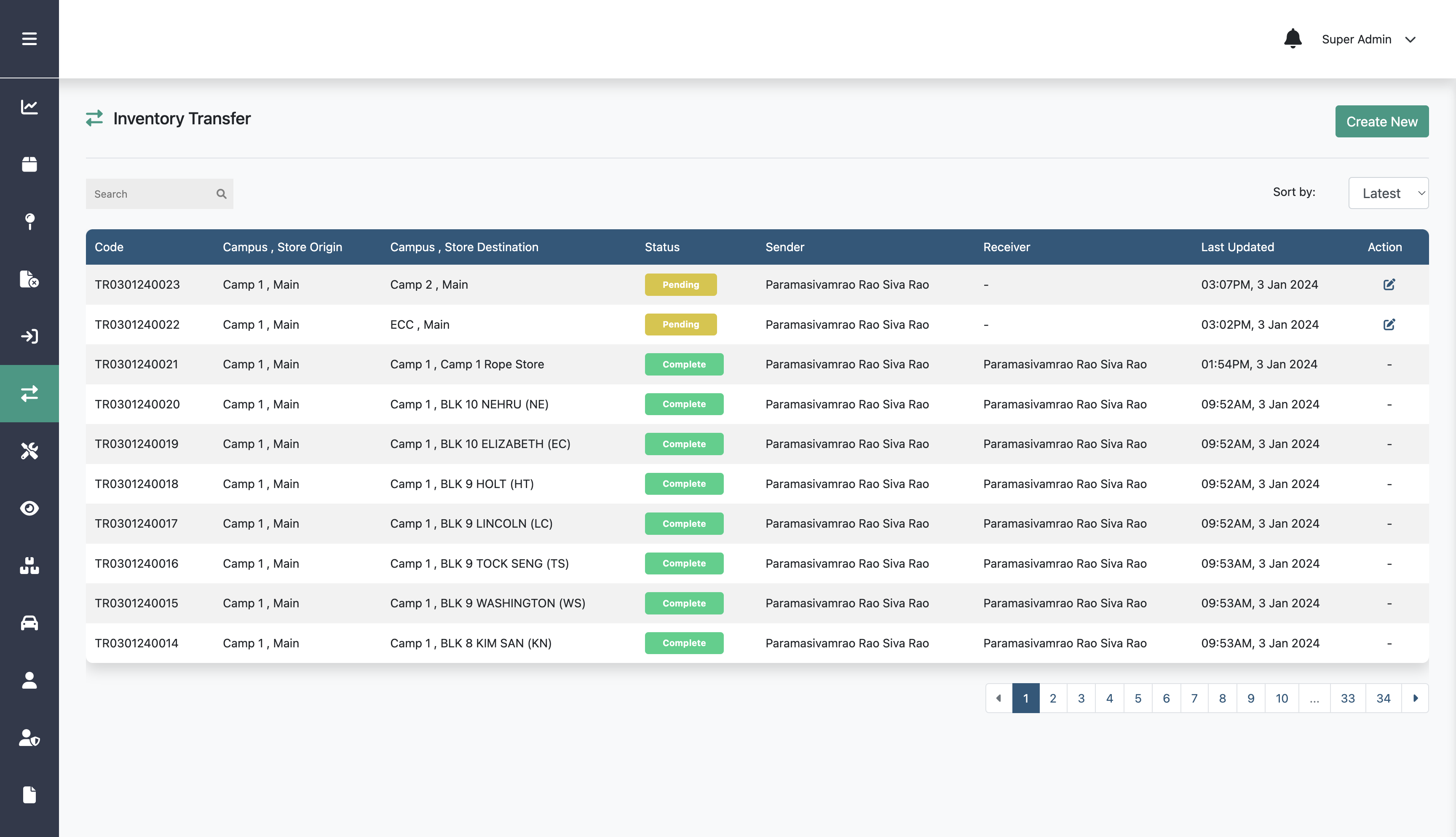 Step 2:
Click Create New
Step 1:
Click Inventory Transfer menu
Creating Inventory Transfer
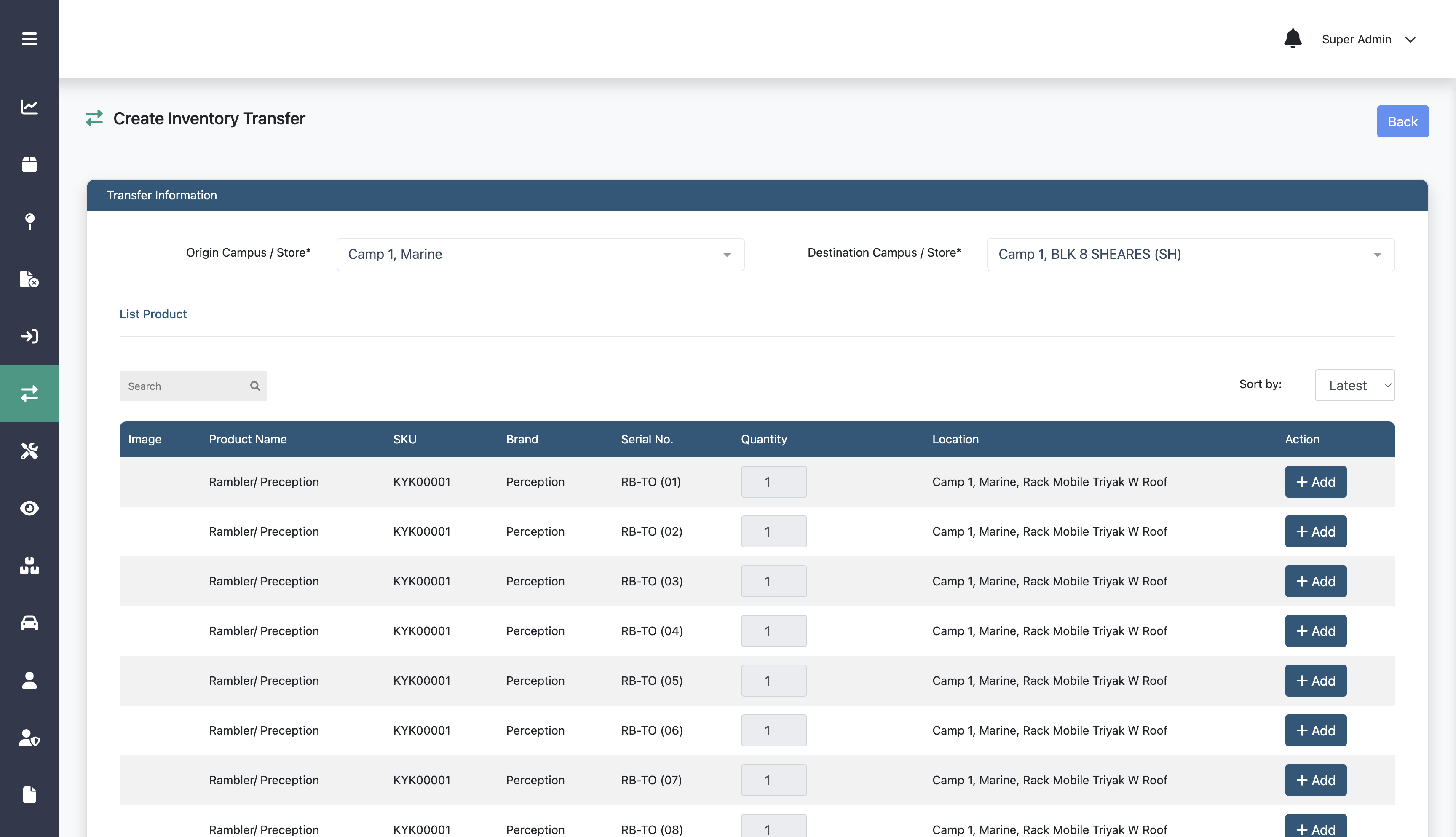 Step 3:
Fill in origin, destination, add product, and the other data
Creating Inventory Transfer
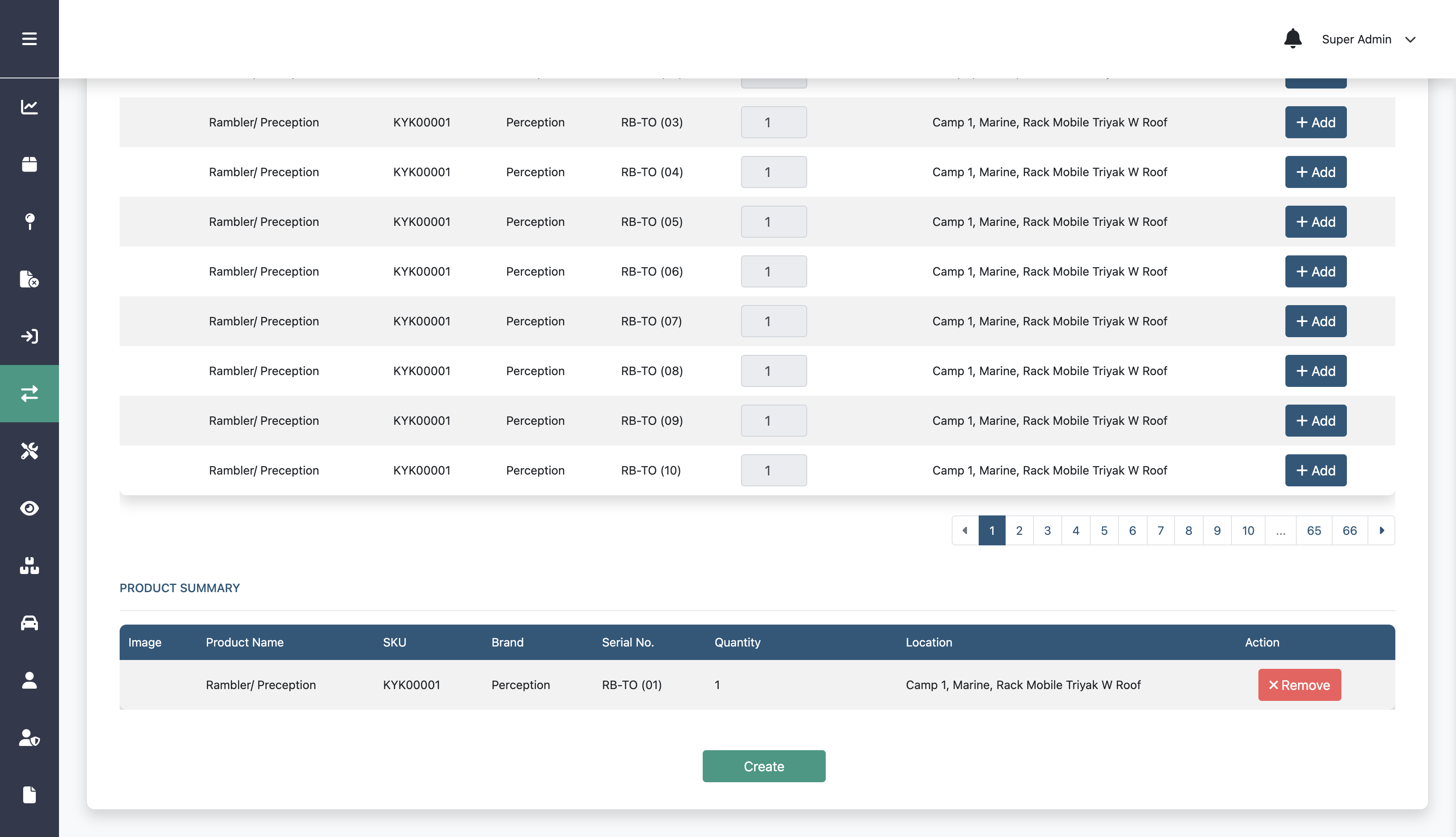 Step 4:
Click Create
Accepting Inventory Transfer
Accepting Inventory Transfer
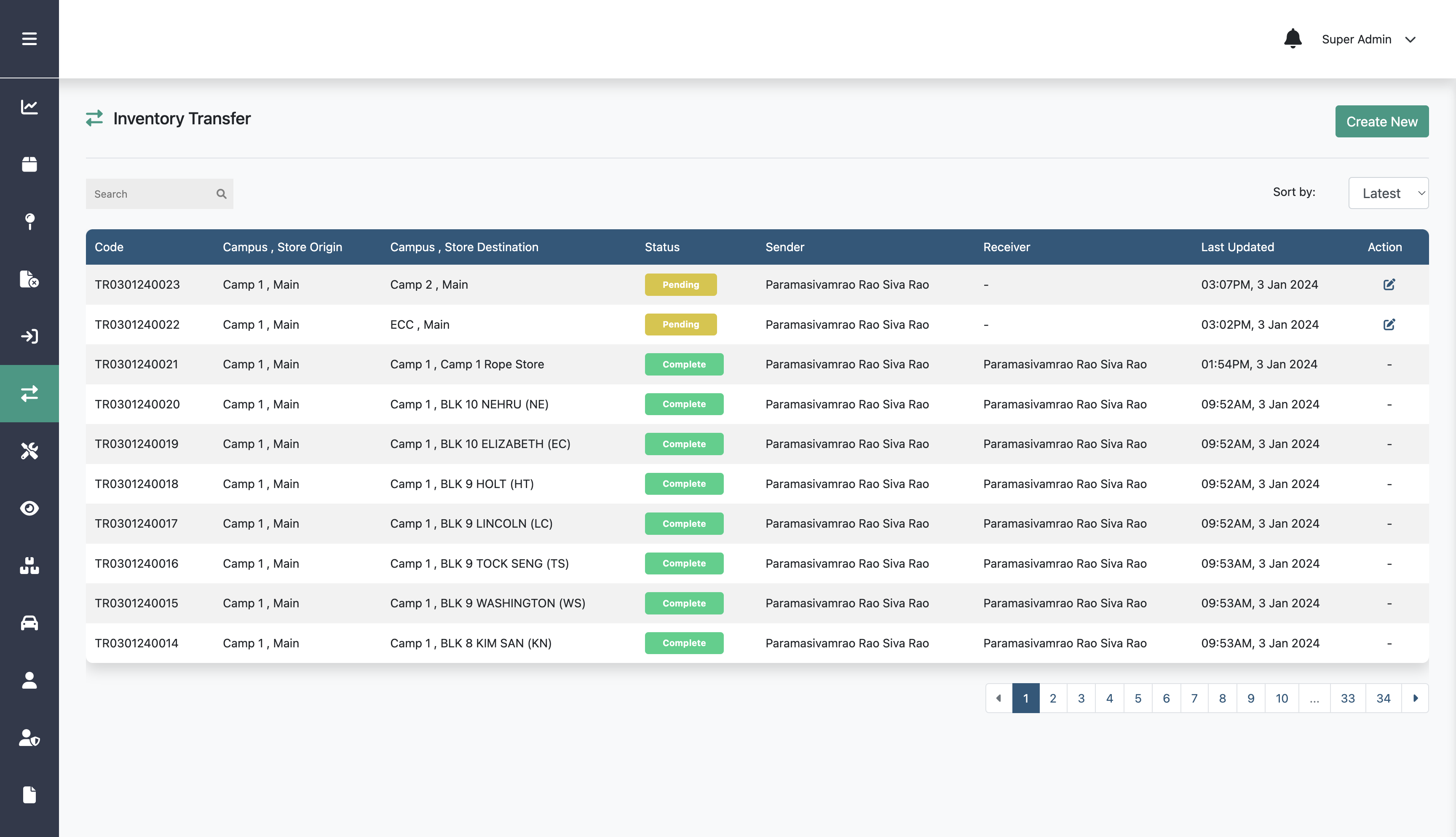 Step 2:
Click this edit icon on a specific data
Step 1:
Click Inventory Transfer menu
Accepting Inventory Transfer
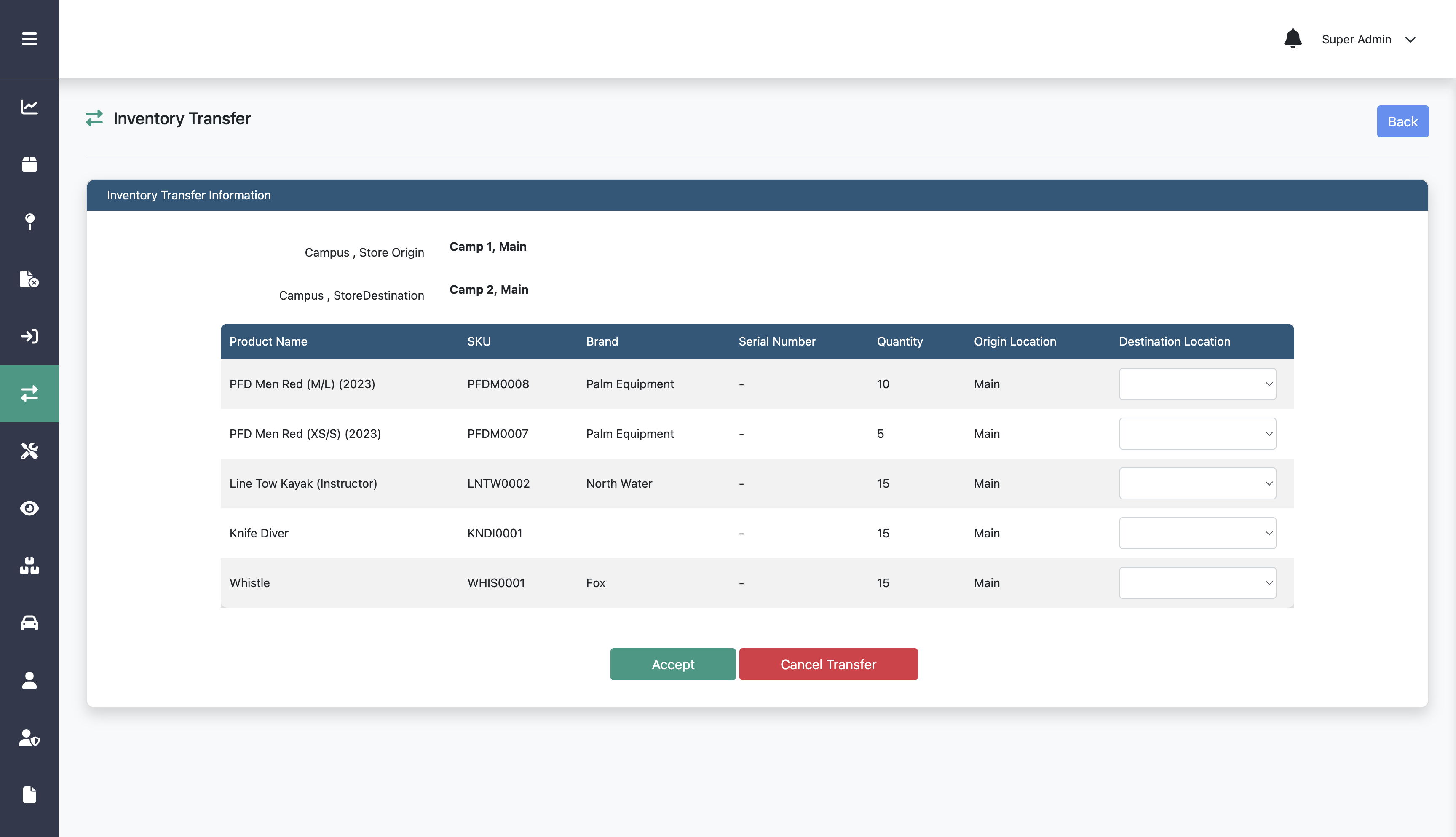 Step 3:
Fill in destination location field for each data
Option:
Step 4:
You also able to cancel transfer
Click Accept
Creating Maintenance Asset
Creating Maintenance Asset
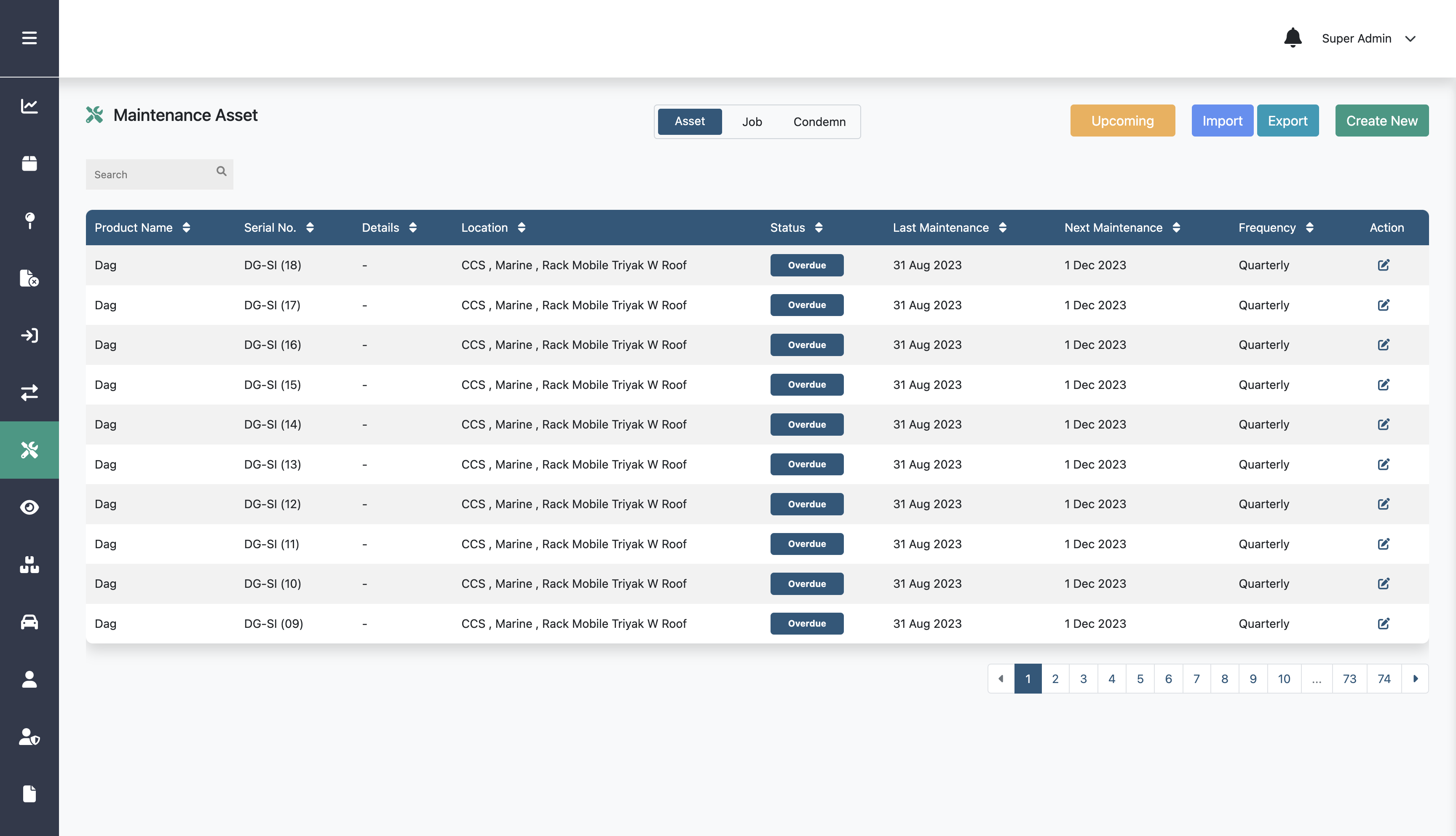 Step 2:
Click Create New
Step 1:
Click Maintenance menu
Creating Maintenance Asset
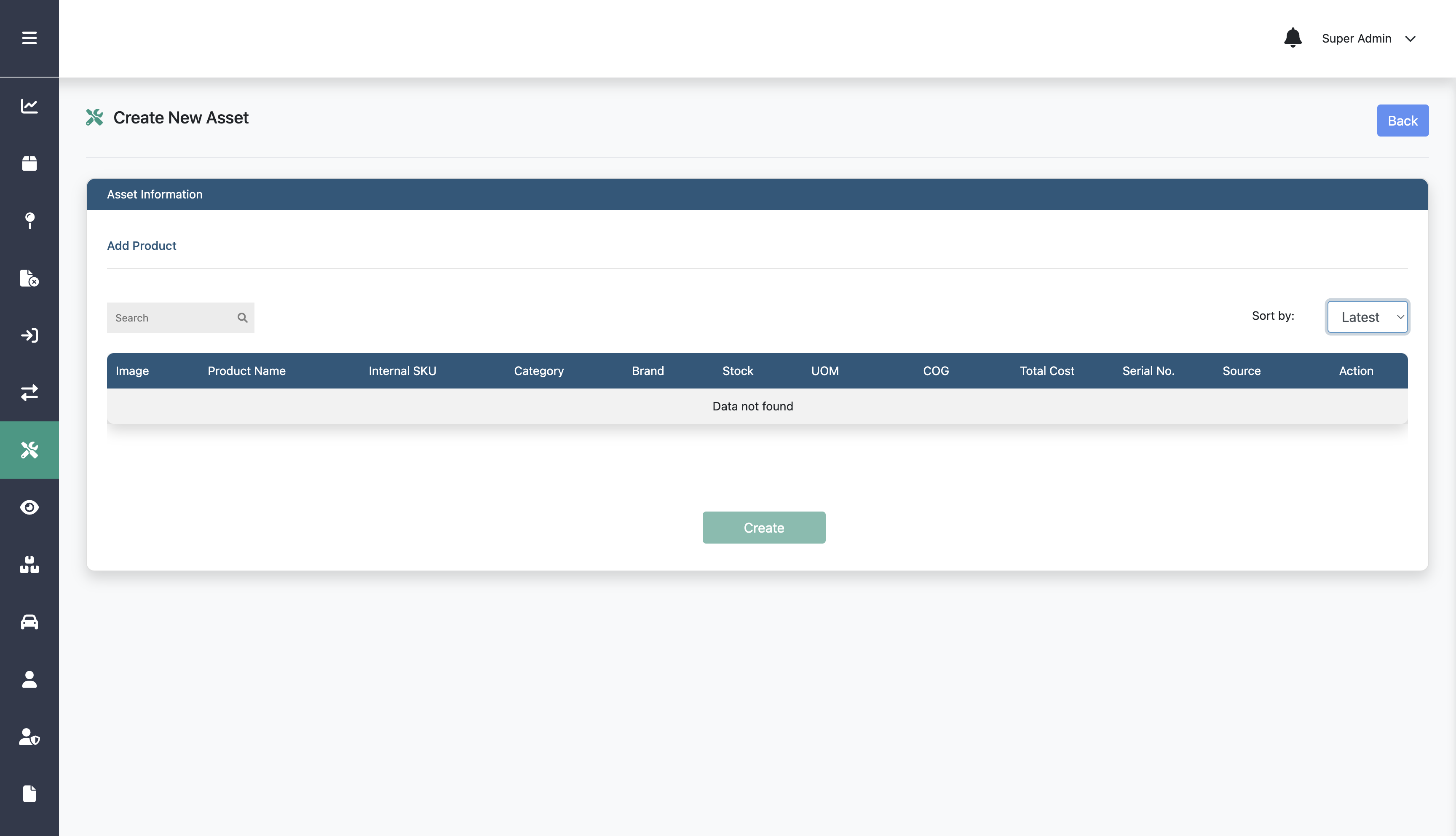 Step 3:
Add product
Step 4:
Click Create
Importing Maintenance Asset
Importing Maintenance Asset
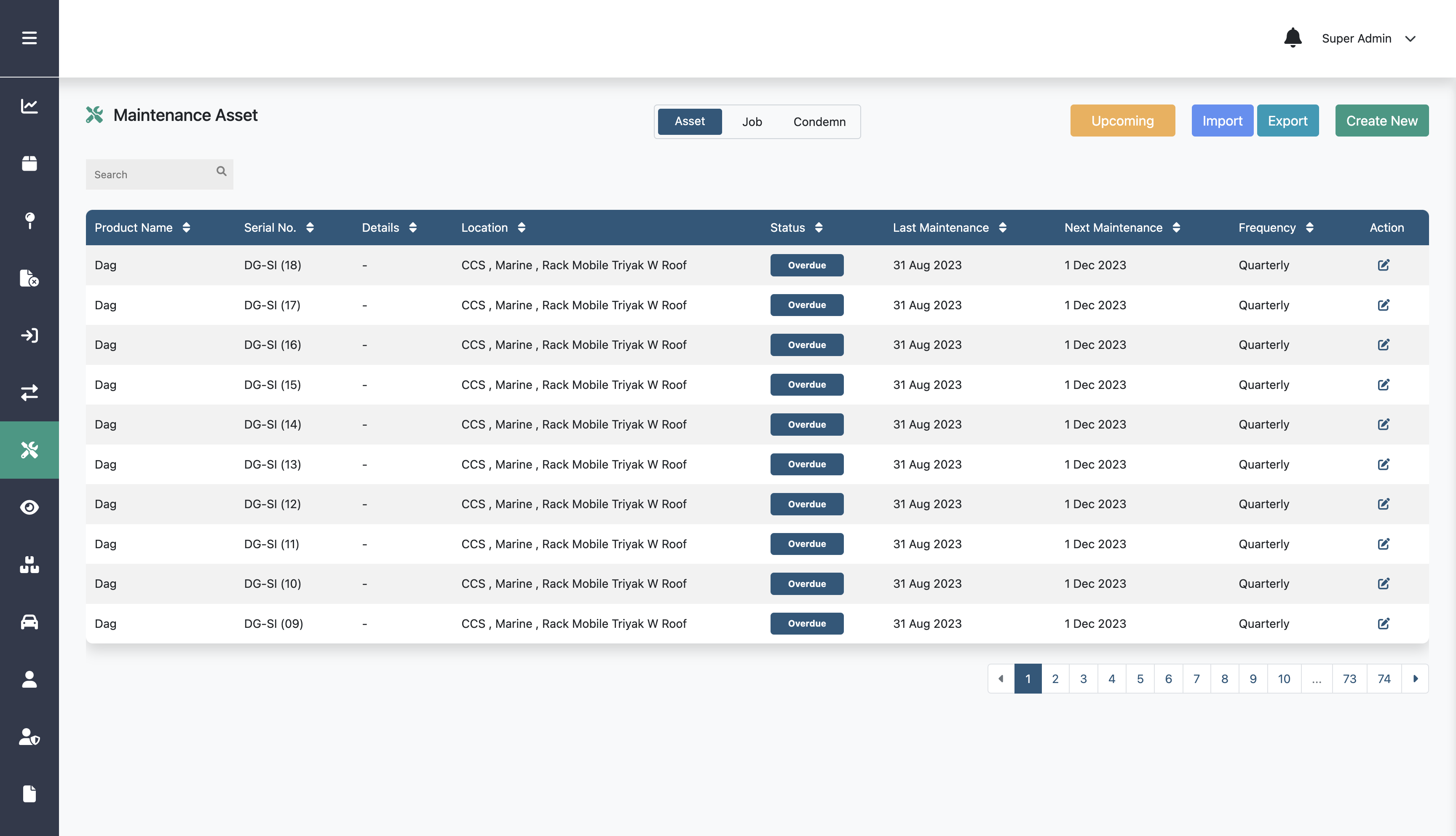 Step 2:
Click Import
Step 1:
Click Maintenance menu
Importing Maintenance Asset
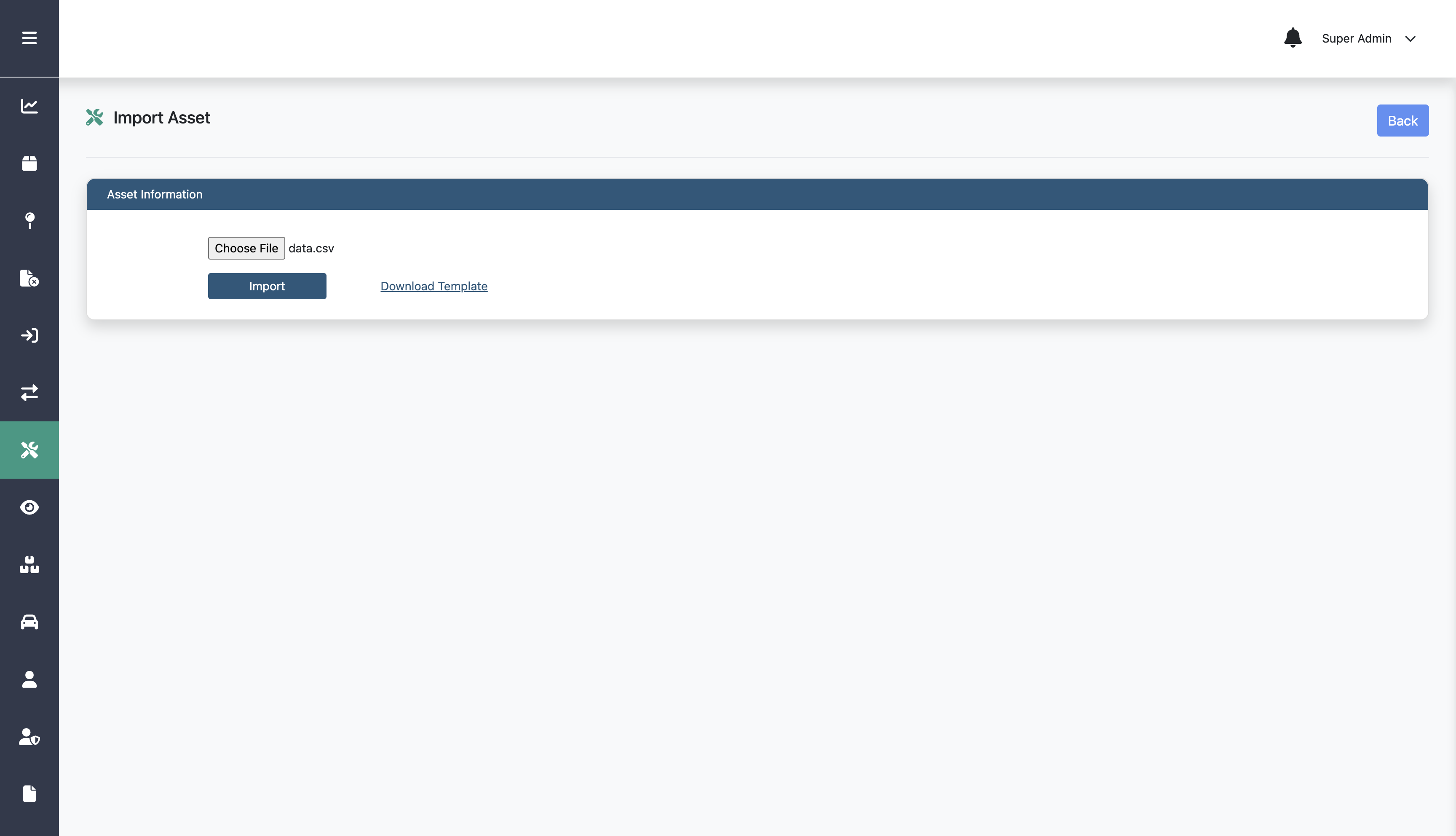 Step 3:
Upload the csv file that include the data
Option:
You can download the csv template
Step 4:
Click Import
Setting Upcoming
Setting Upcoming
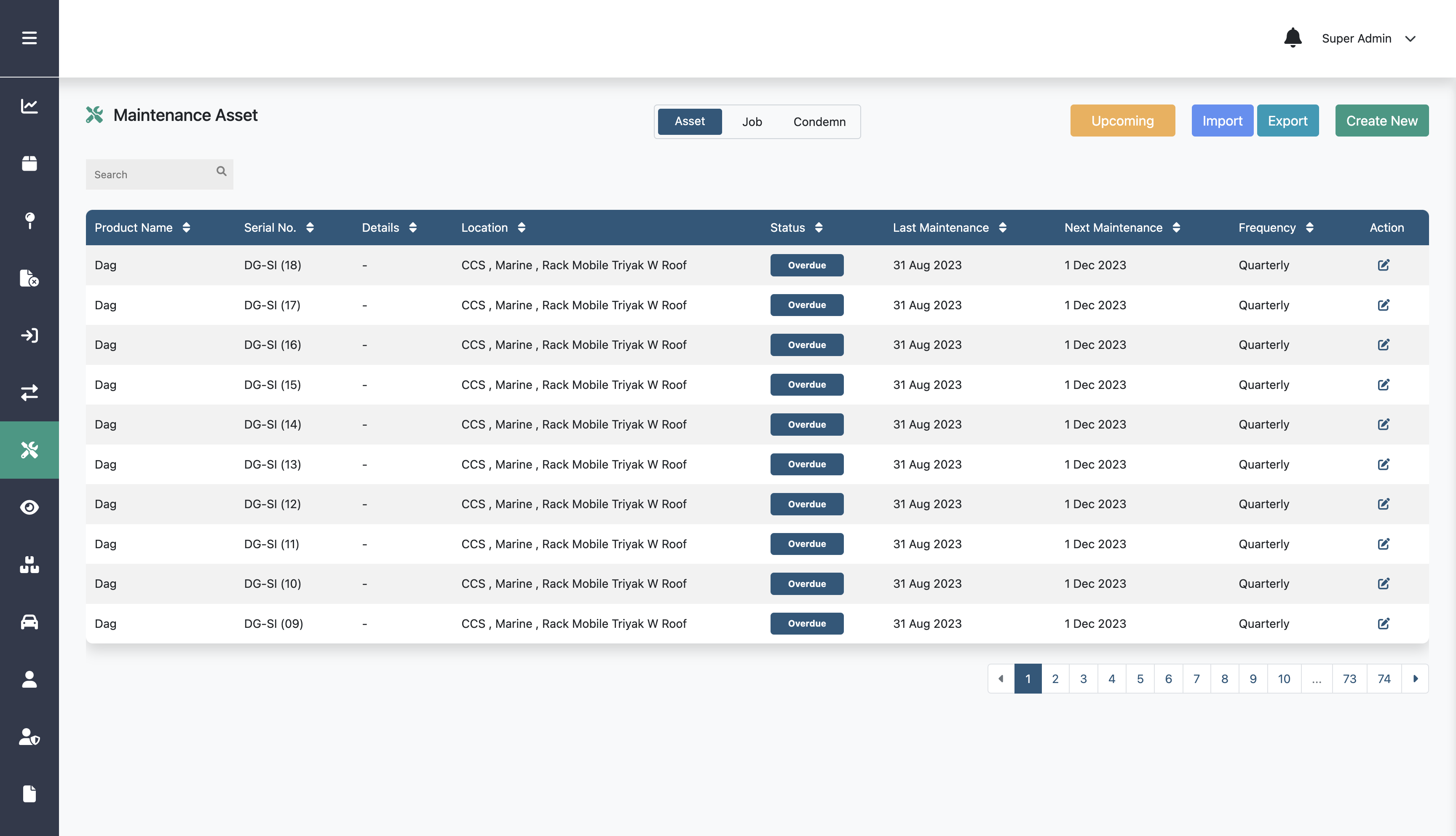 Step 2:
Click Upcoming
Step 1:
Click Maintenance menu
Setting Upcoming
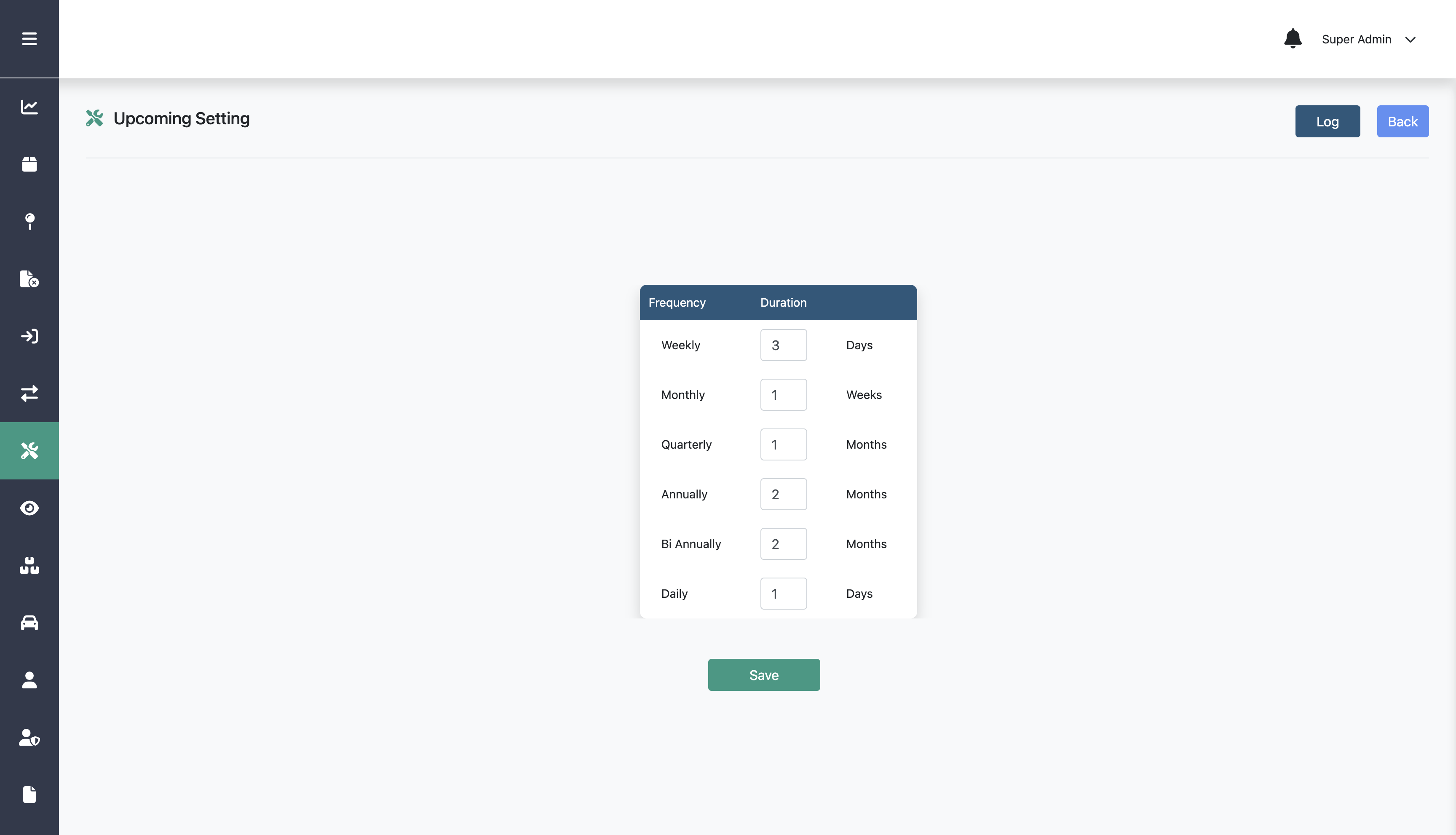 Step 3:
Set duration on any time frequency
Step 4:
Click Save
Creating Maintenance Job
Creating Maintenance Job
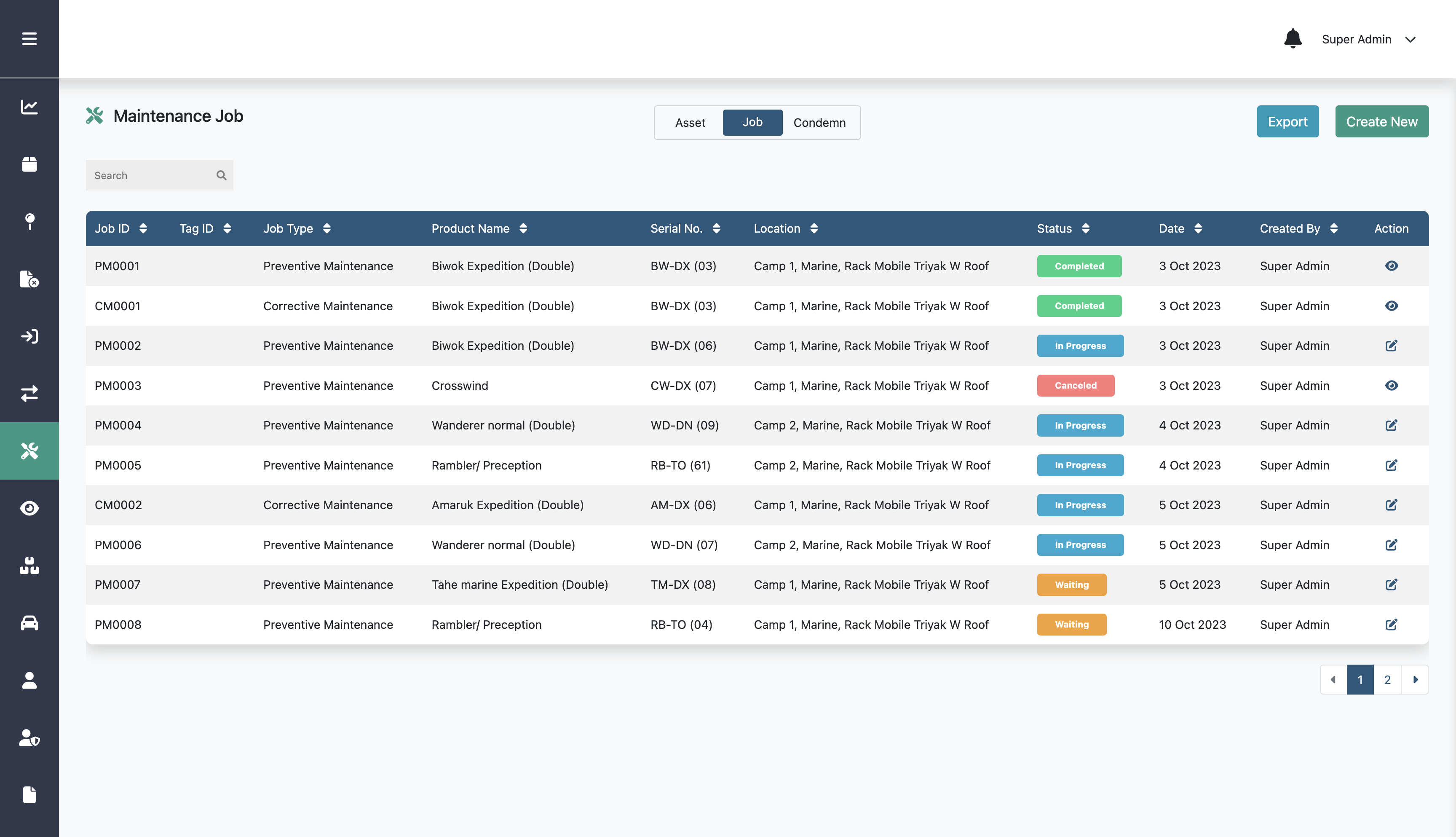 Step 3:
Step 2:
Click Create New
Click Job
Step 1:
Click Maintenance menu
Creating Maintenance Job
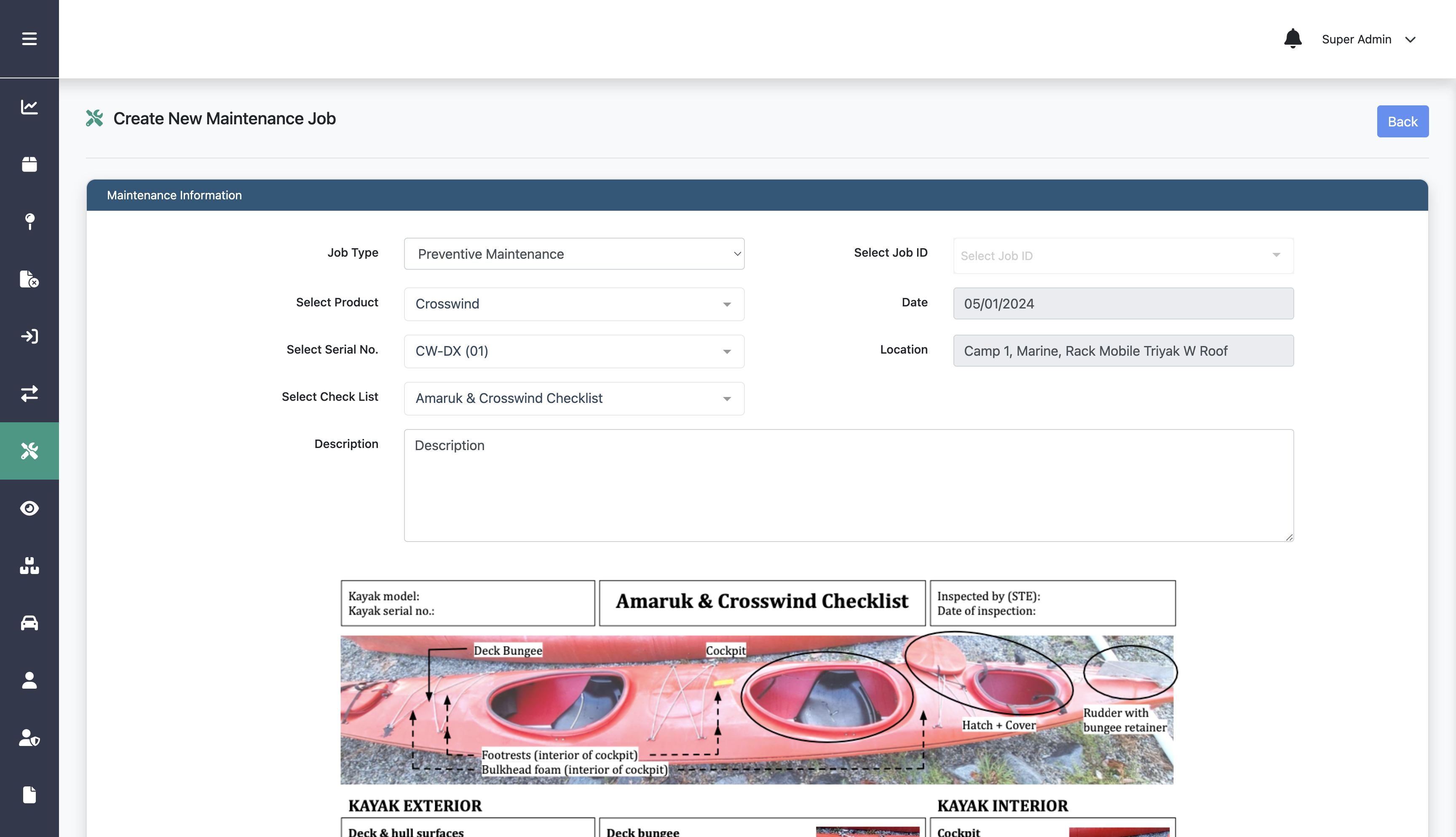 Step 4:
Fill in job type, product, and the other data
Creating Maintenance Job
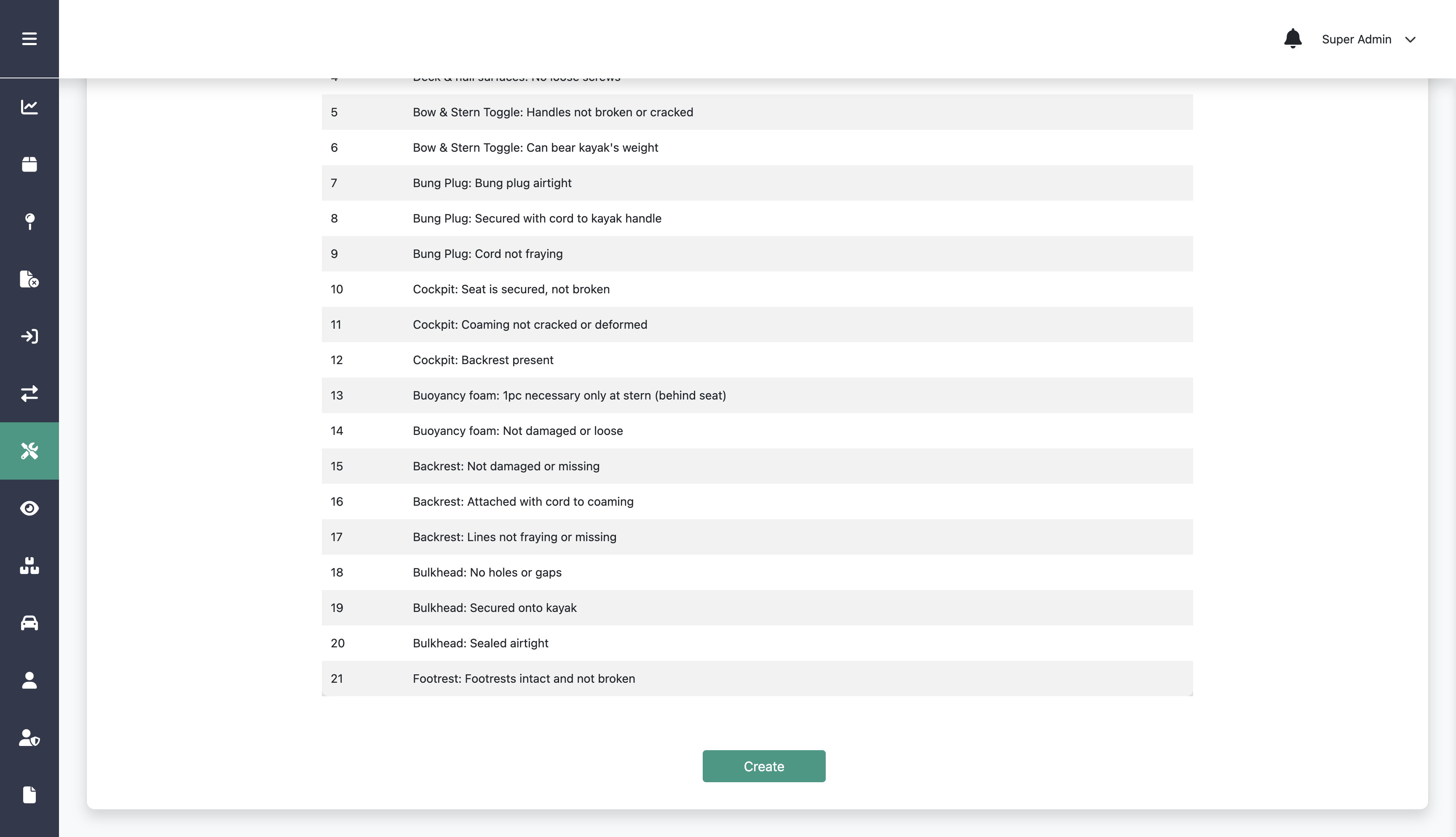 Step 5:
Click Create
Creating Maintenance Job
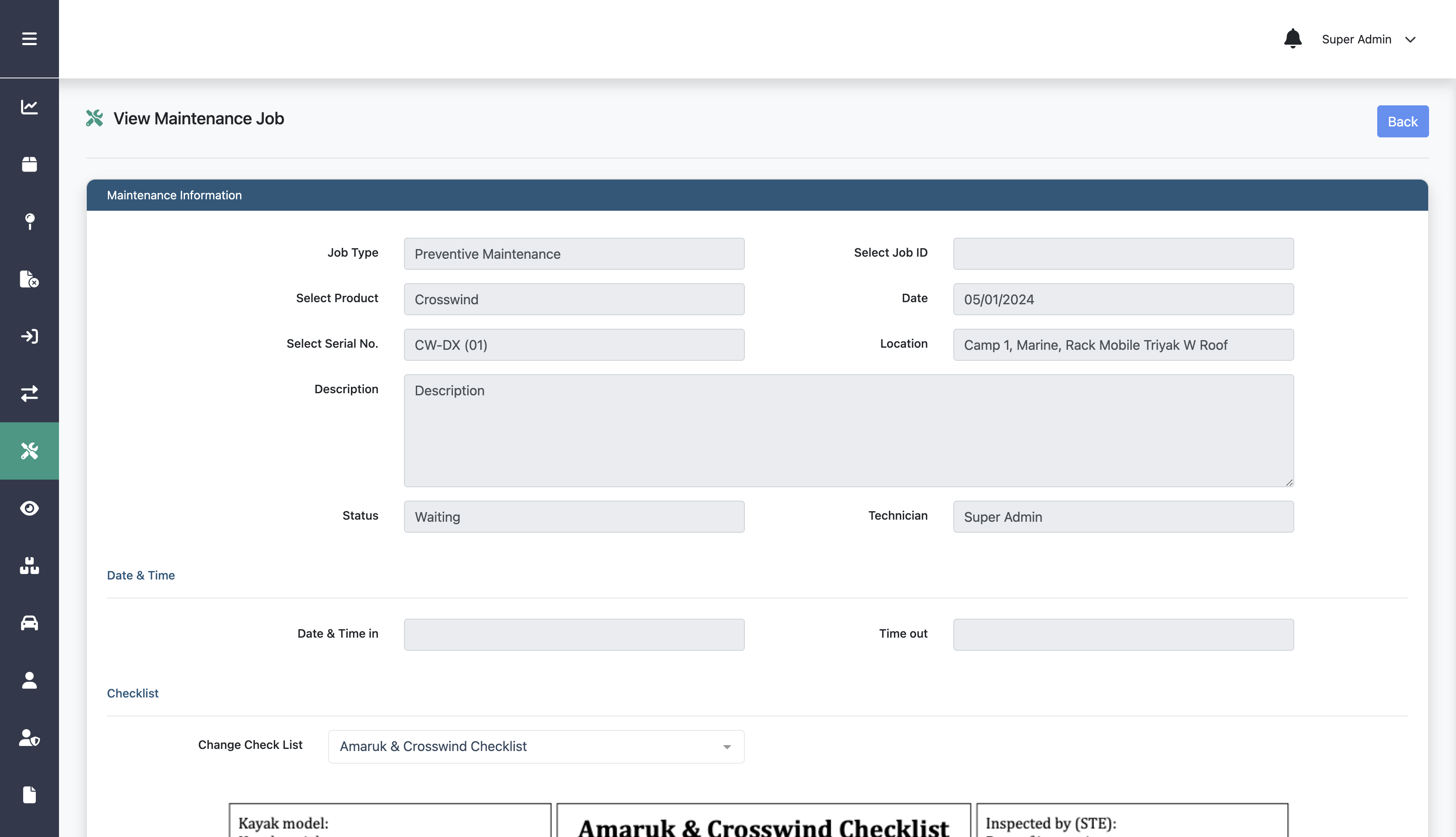 Step 6:
Complete the data on the form
Creating Maintenance Job
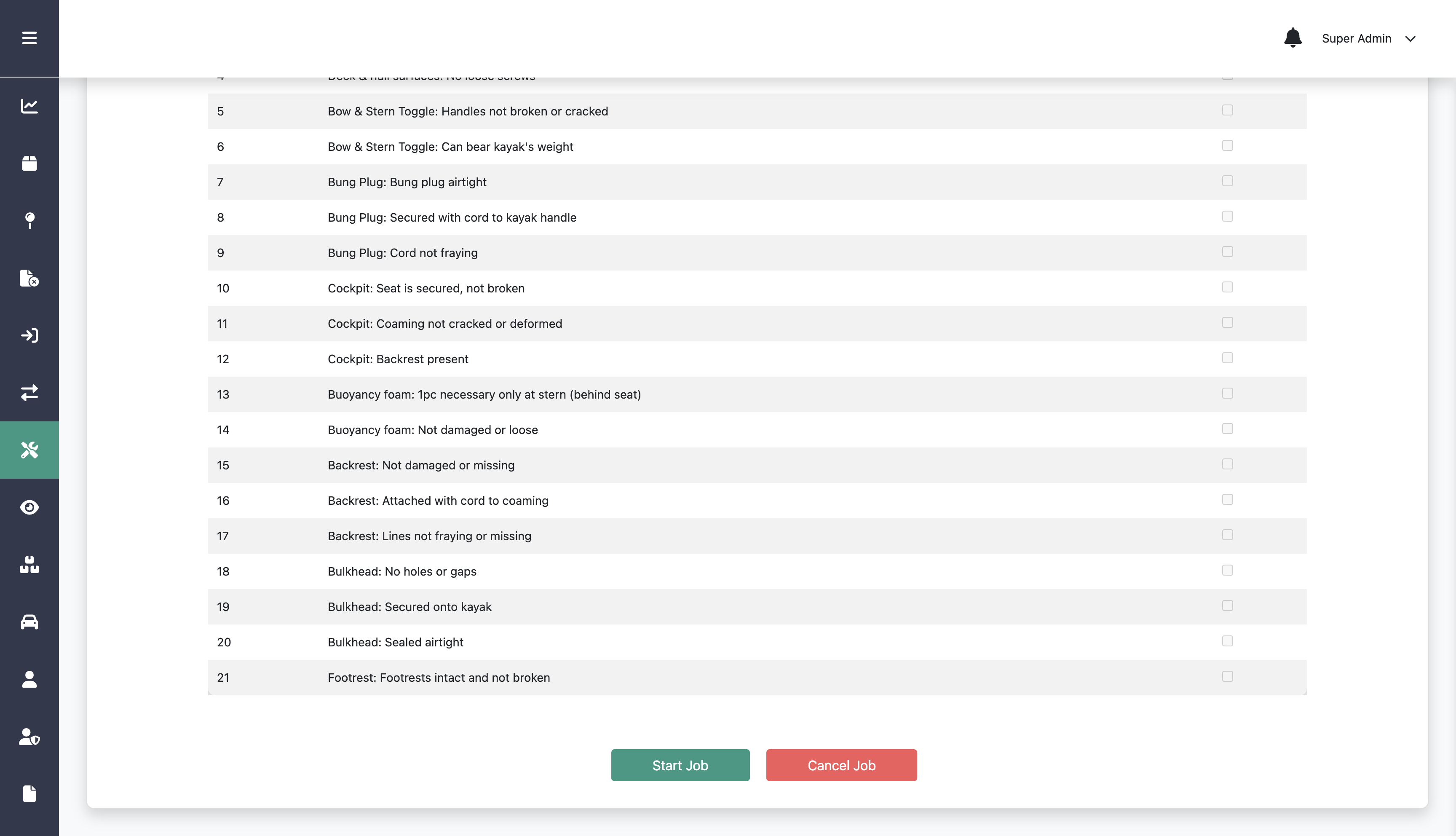 Step 7:
Option:
Click Start Job
You can also cancel the job
Creating Maintenance Condemn
Creating Maintenance Condemn
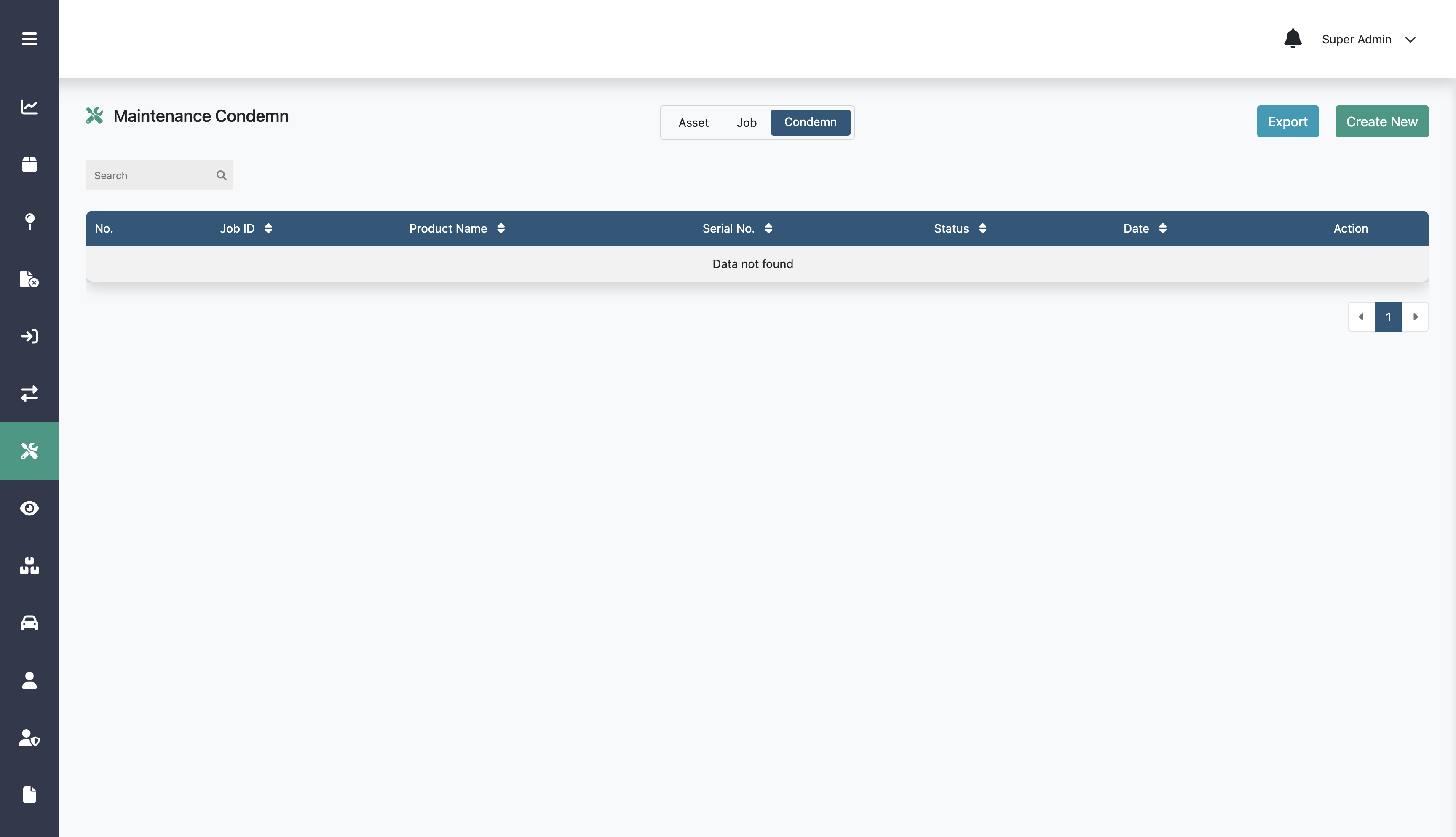 Step 3:
Step 2:
Click Create New
Click Condemn
Step 1:
Click Maintenance menu
Creating Maintenance Condemn
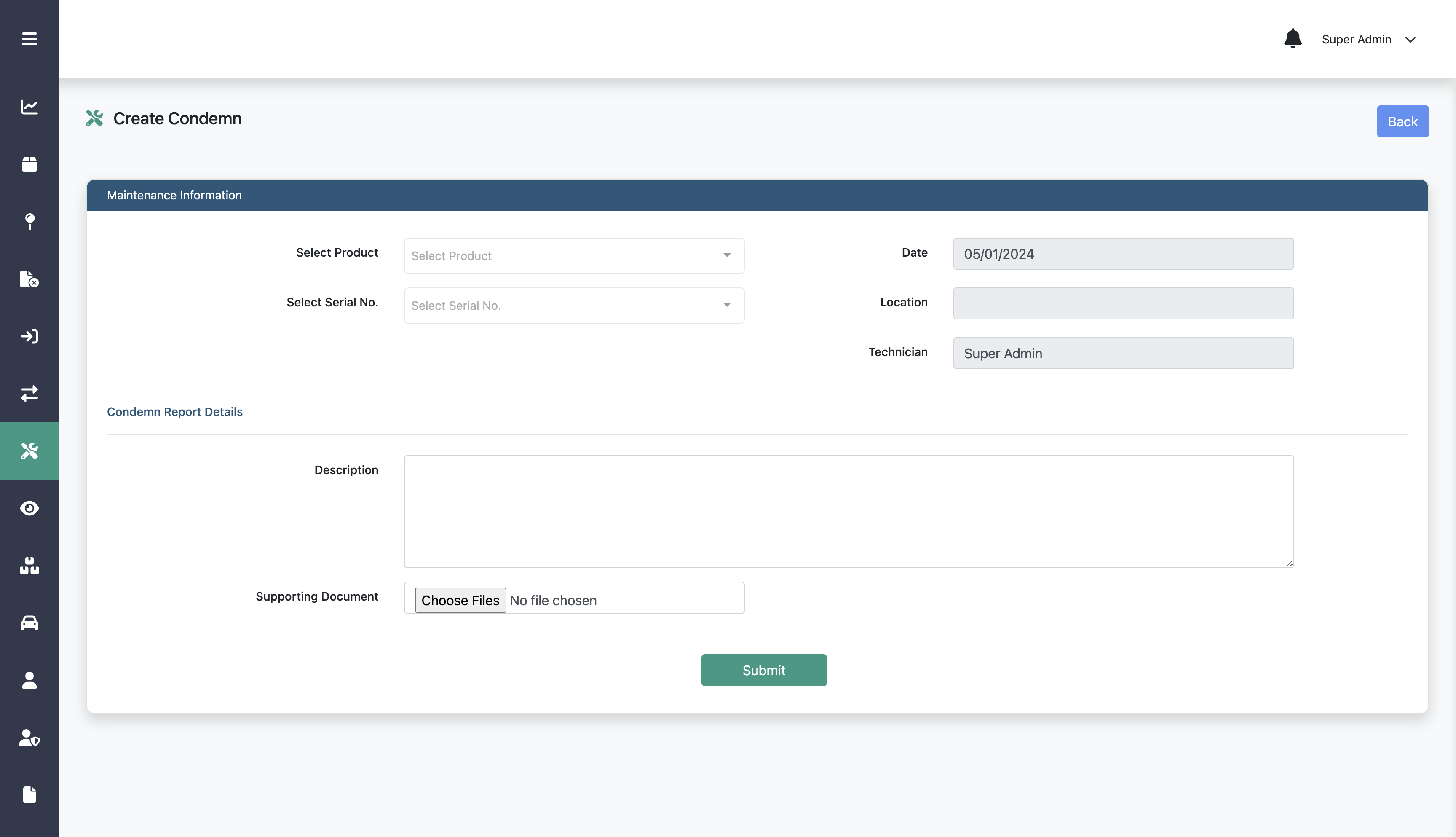 Step 4:
Step 4:
Fill in job type, product, and the other data
Fill in product, serial no, and the other data
Step 5:
Click Submit and 
follow the steps
Creating New Inspection
Creating New Inspection
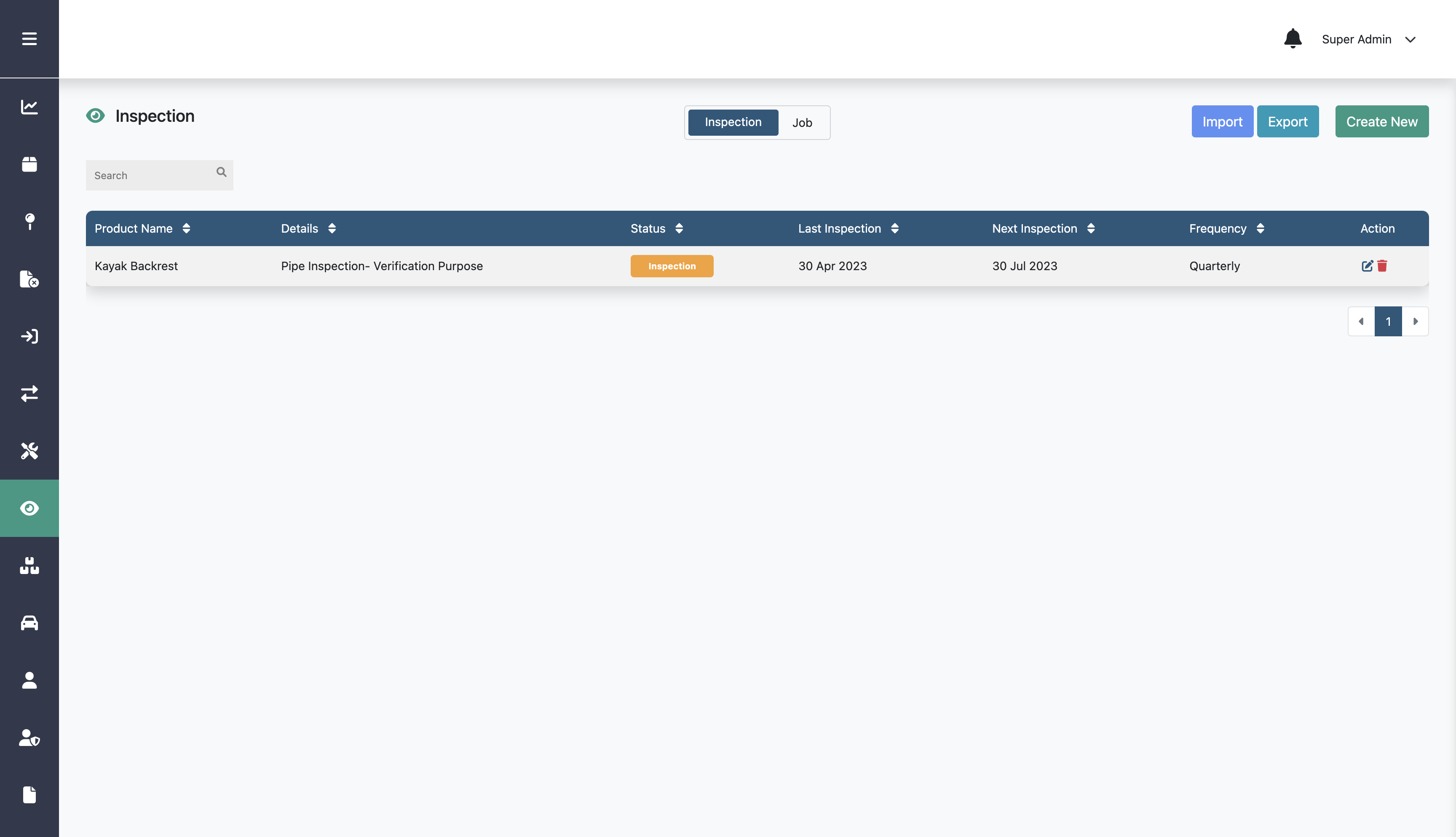 Step 2:
Click Create New
Step 1:
Click Inspection menu
Creating New Inspection
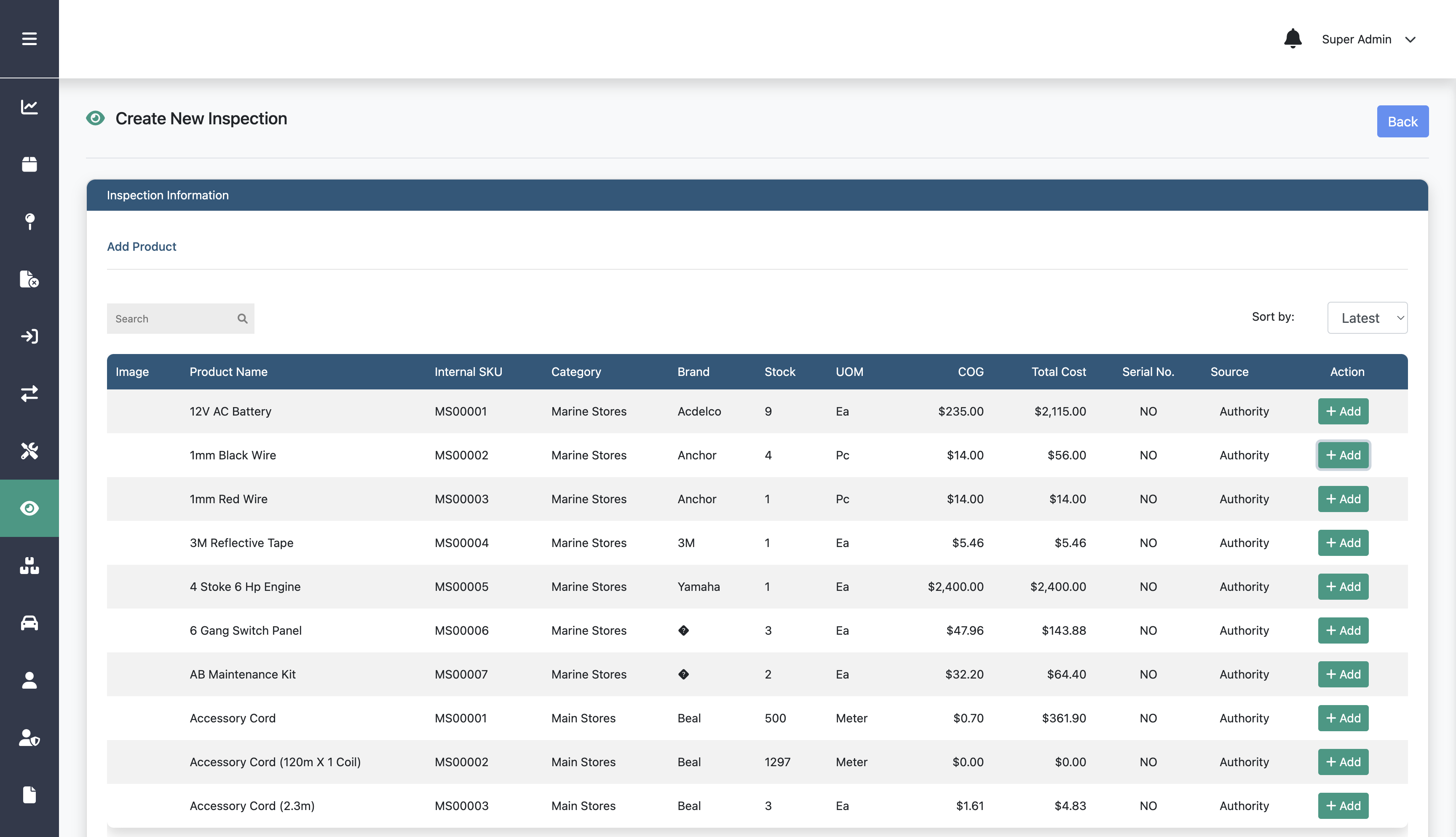 Step 3:
Add product and the other data
Creating New Inspection
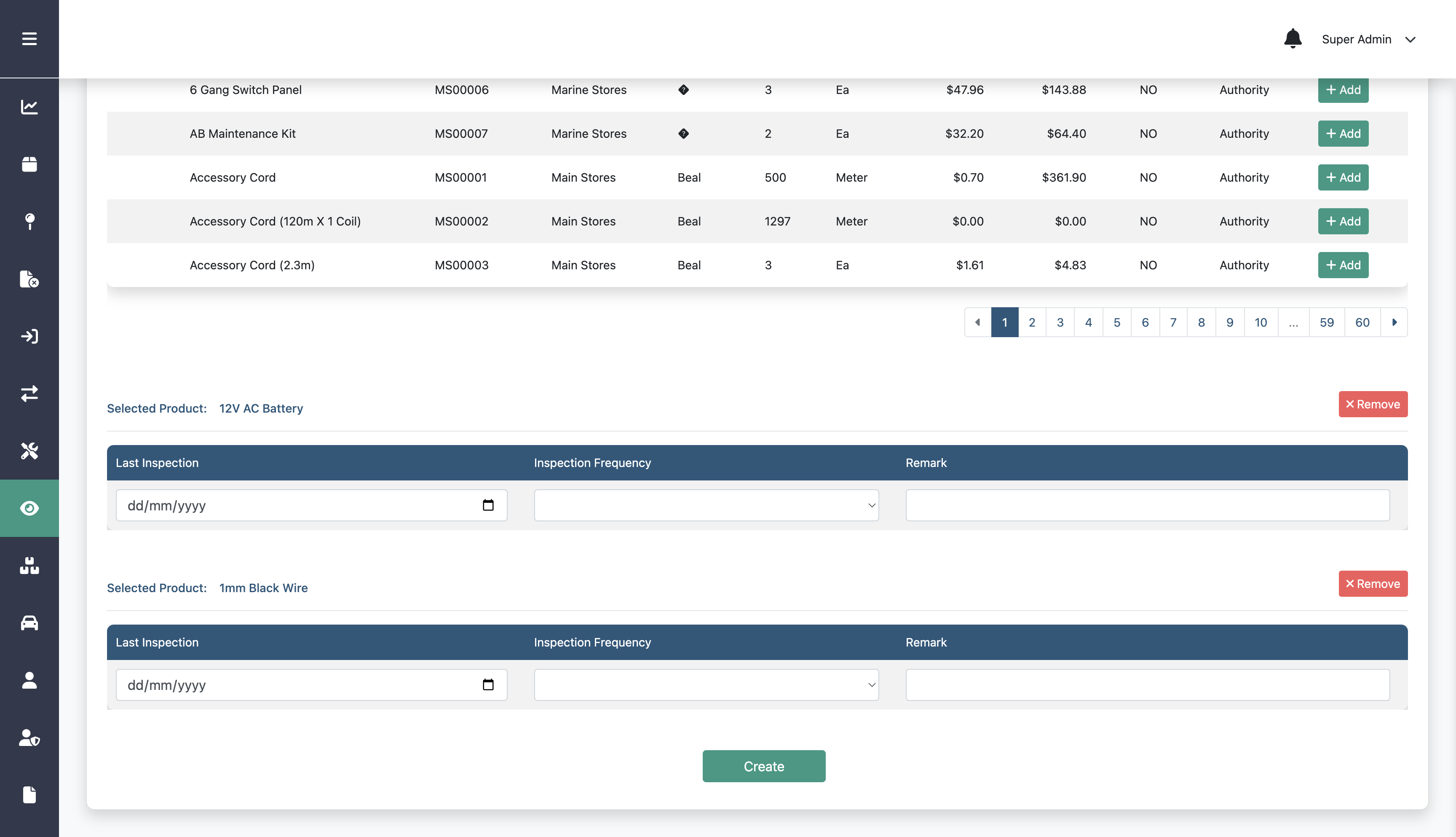 Step 4:
Click Create
Editing Inspection
Editing Inspection
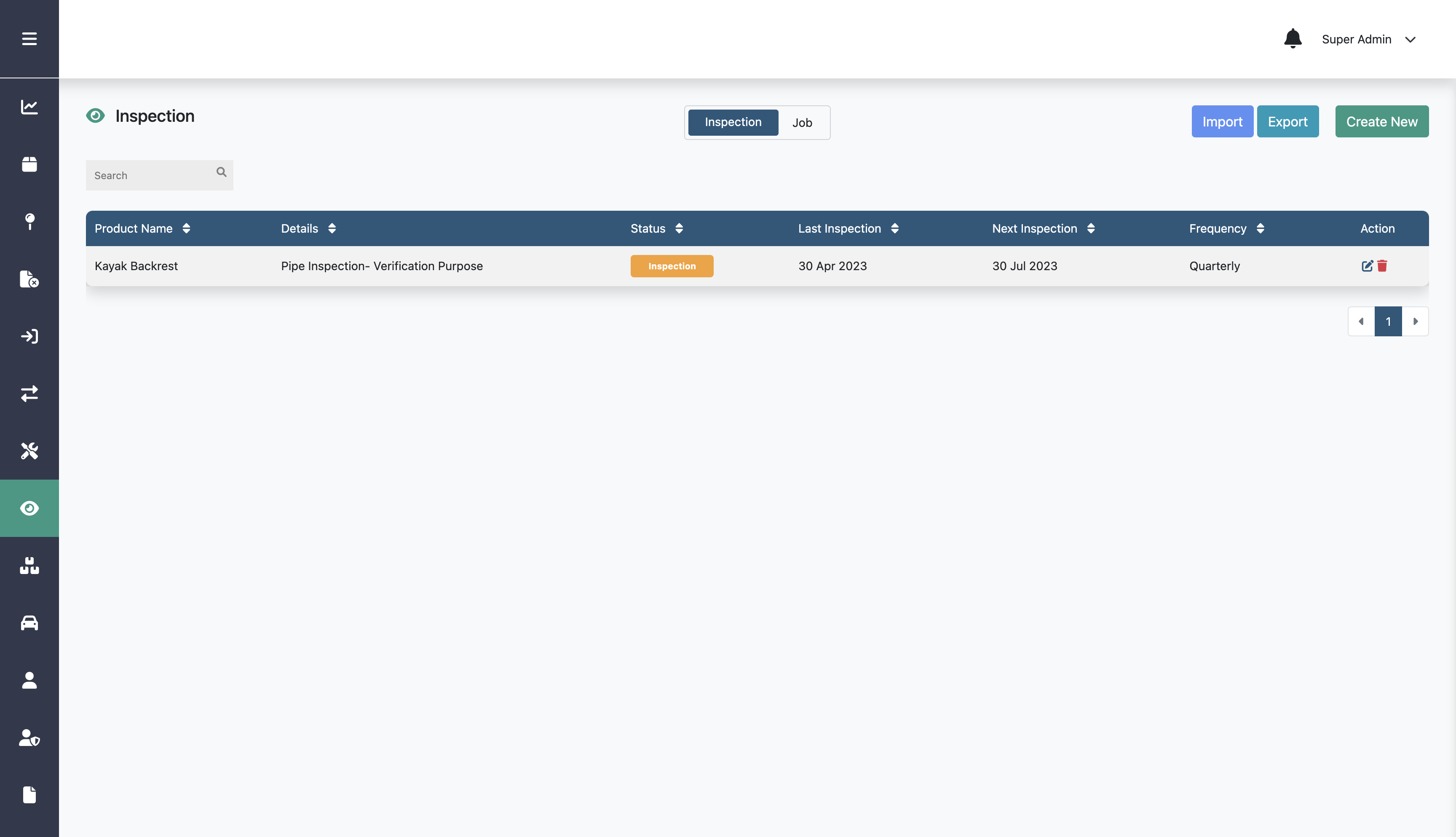 Step 2:
Click this edit icon on a specific inspection
Step 1:
Click Inspection menu
Editing Inspection
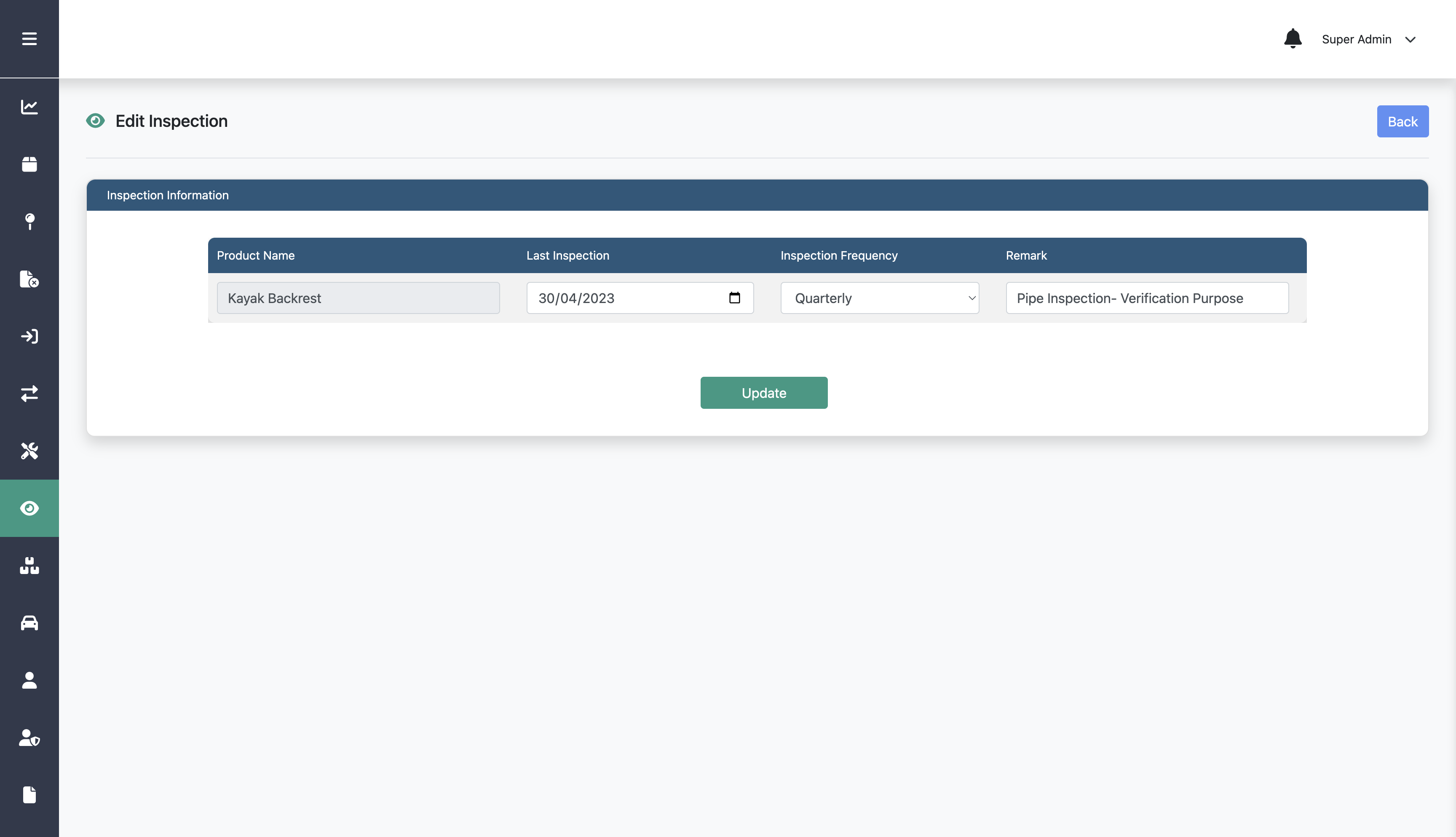 Step 3:
Edit any information on the form
Step 4:
Click Update
Importing Inspection
Importing Inspection
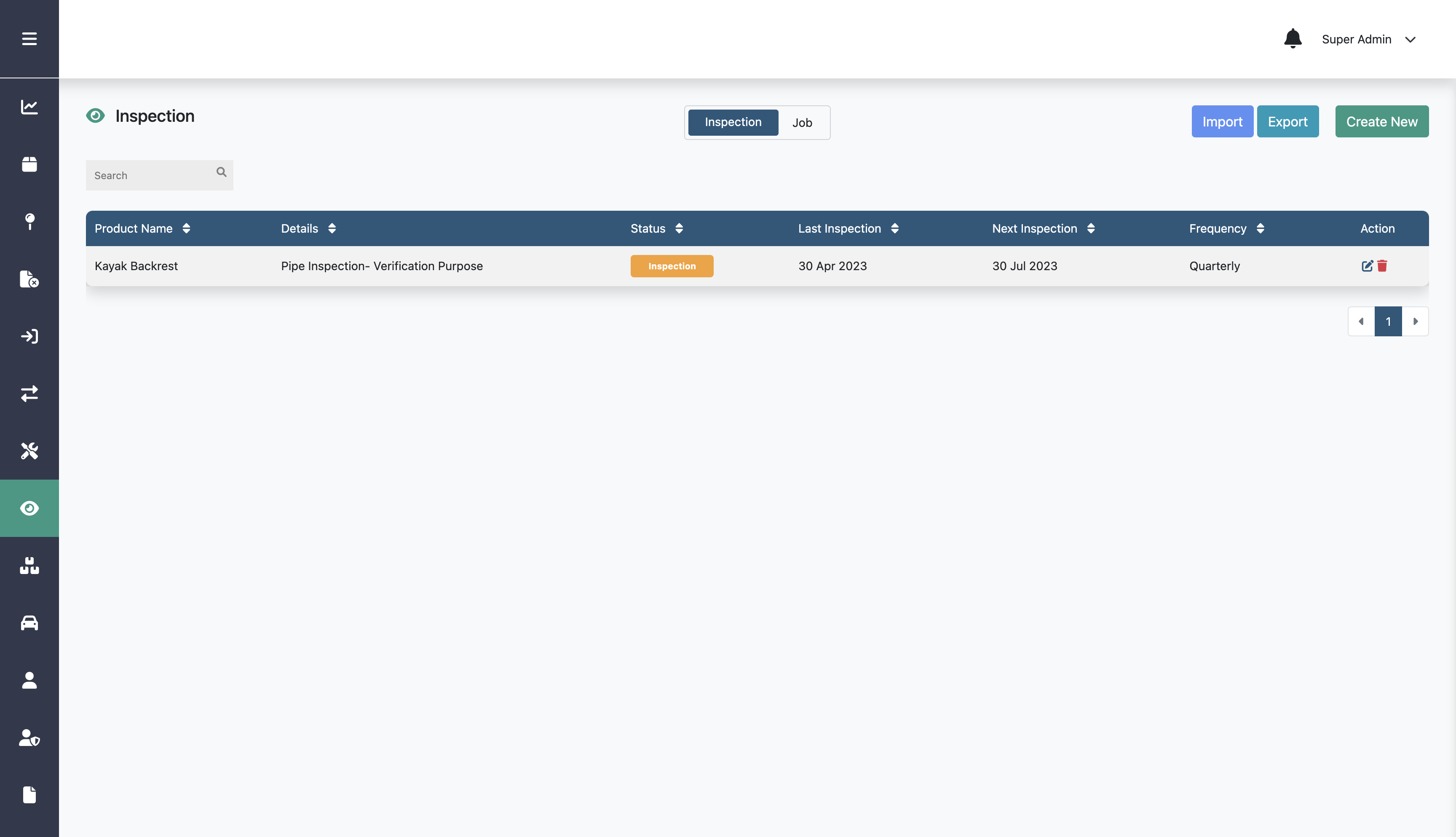 Step 2:
Click Import
Step 1:
Click Inspection menu
Importing Inspection
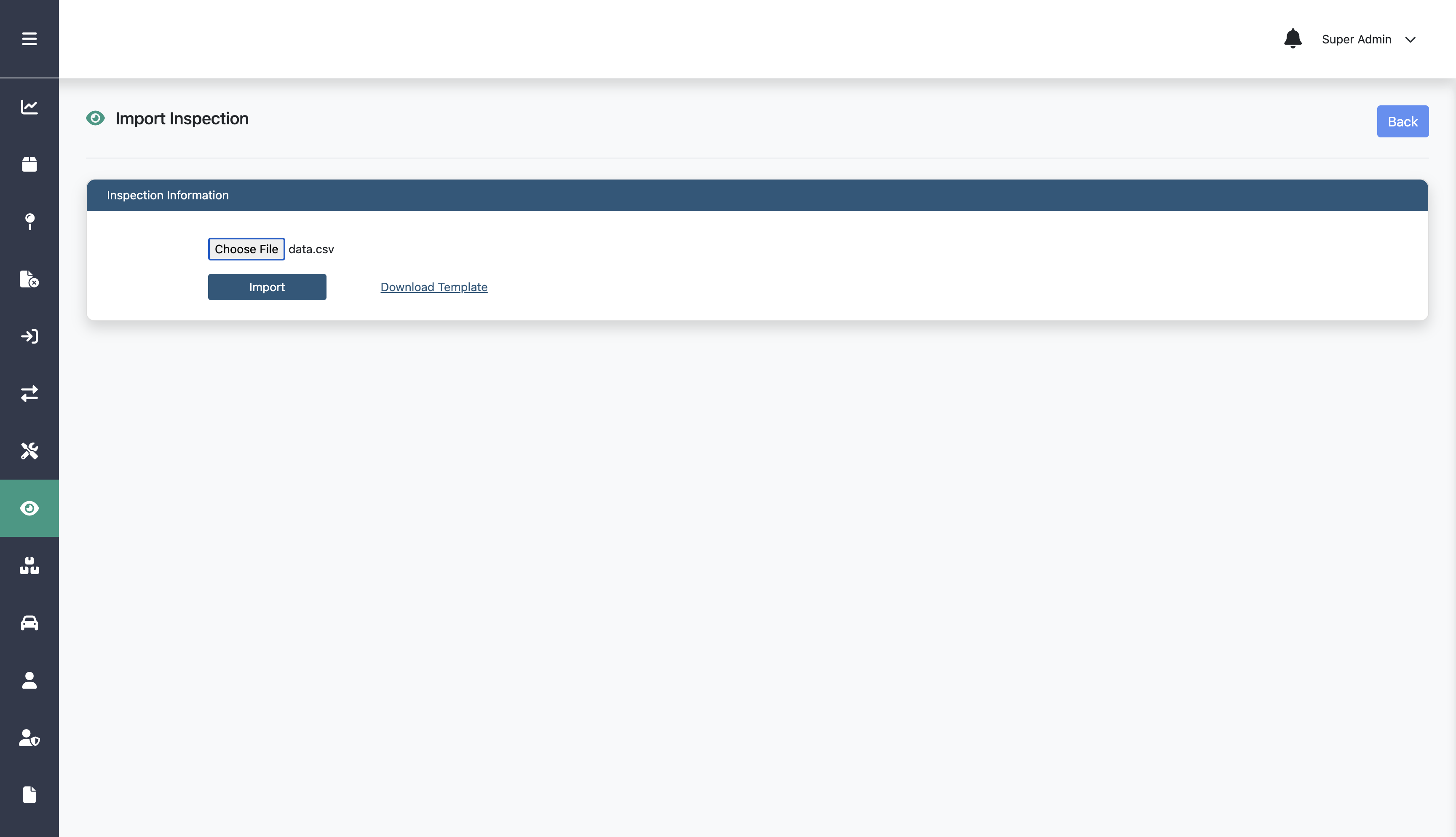 Step 3:
Upload the csv file that include the data
Option:
You can download the csv template
Step 4:
Click Import
Deleting Inspection
Deleting Inspection
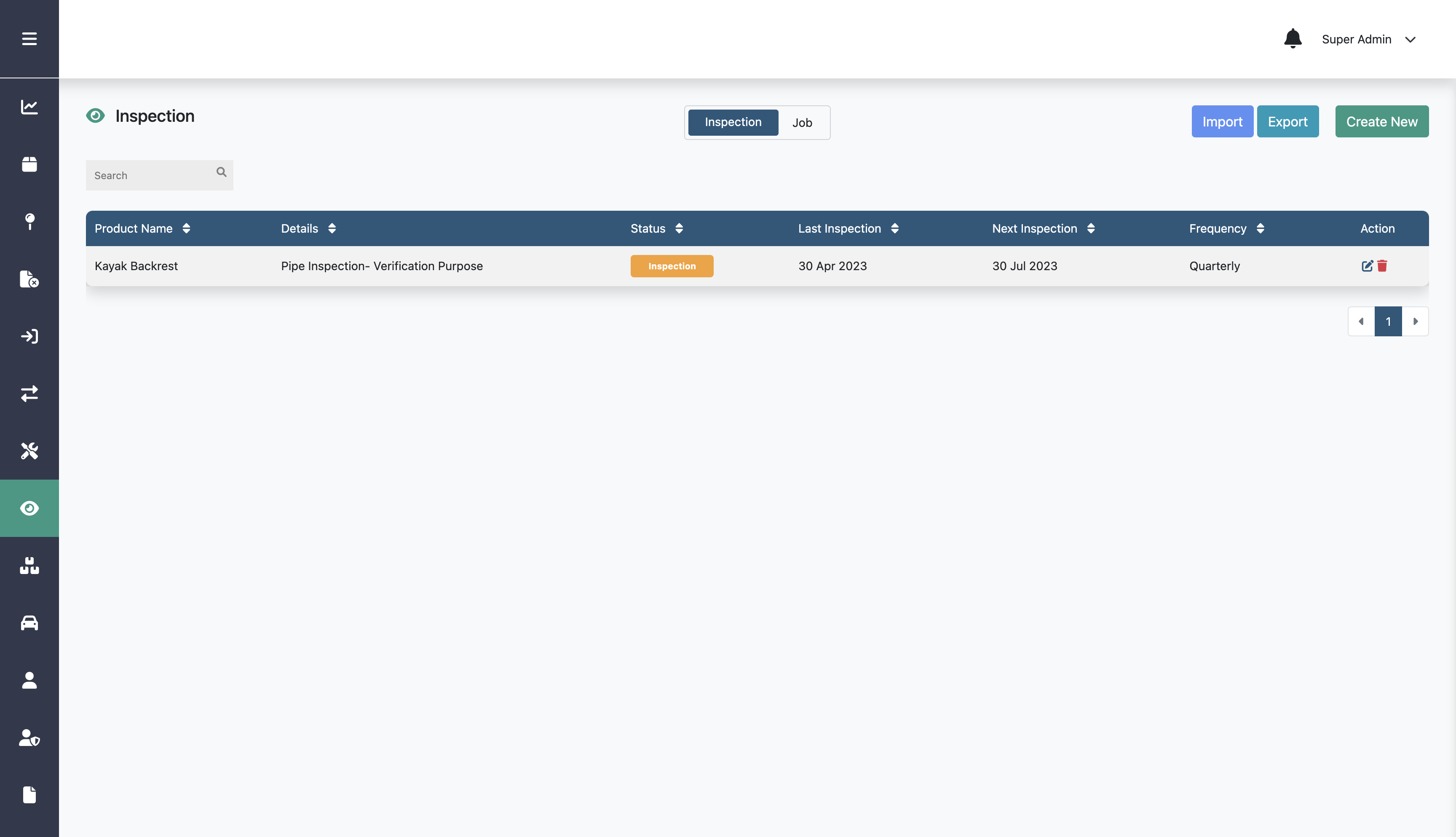 Step 2:
Click this delete icon on a specific inspection
Step 1:
Click Inspection menu
Creating New Inspection Job
Creating New Inspection Job
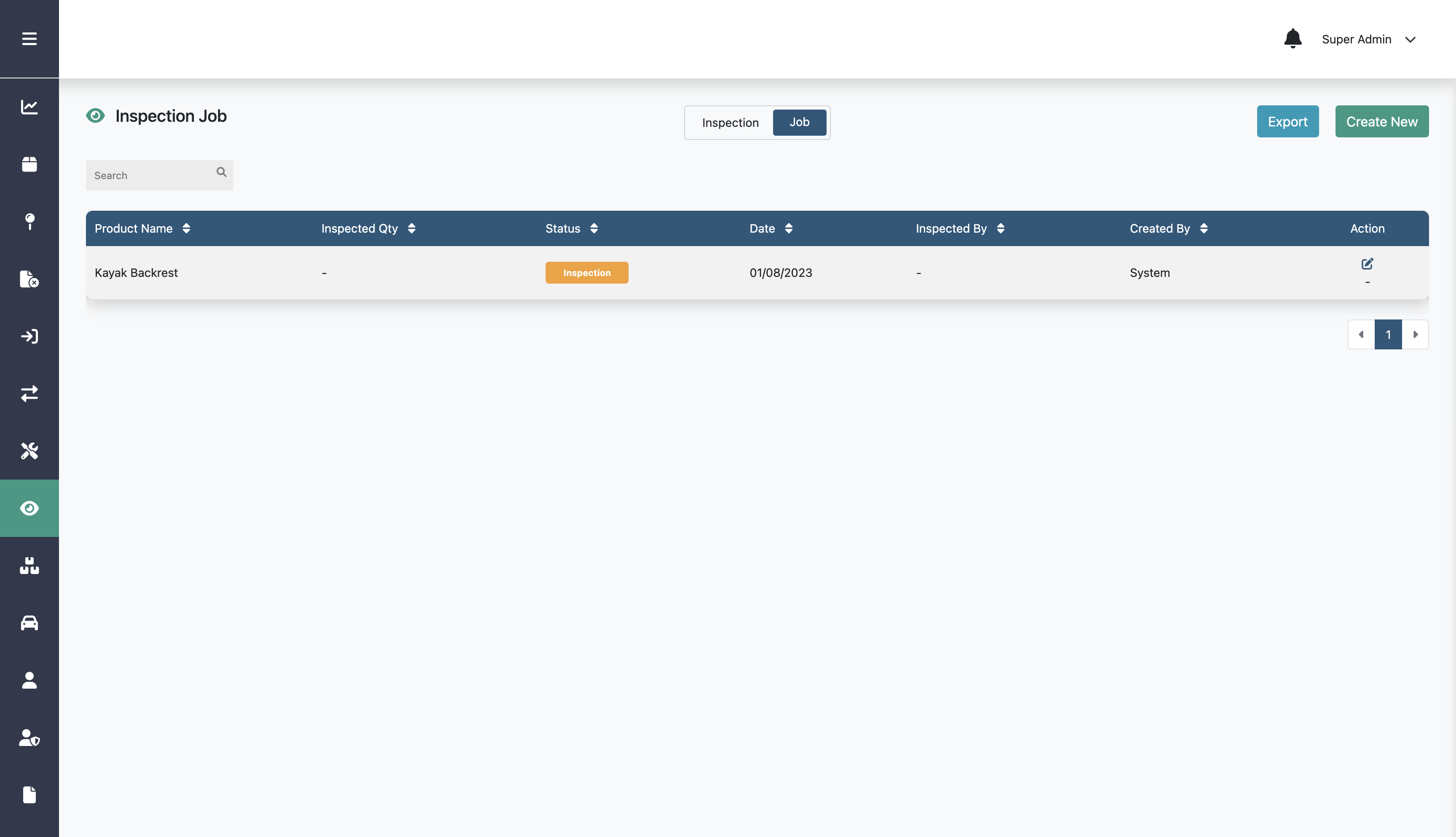 Step 3:
Step 2:
Click Create New
Click Job
Step 1:
Click Inspection menu
Creating New Inspection Job
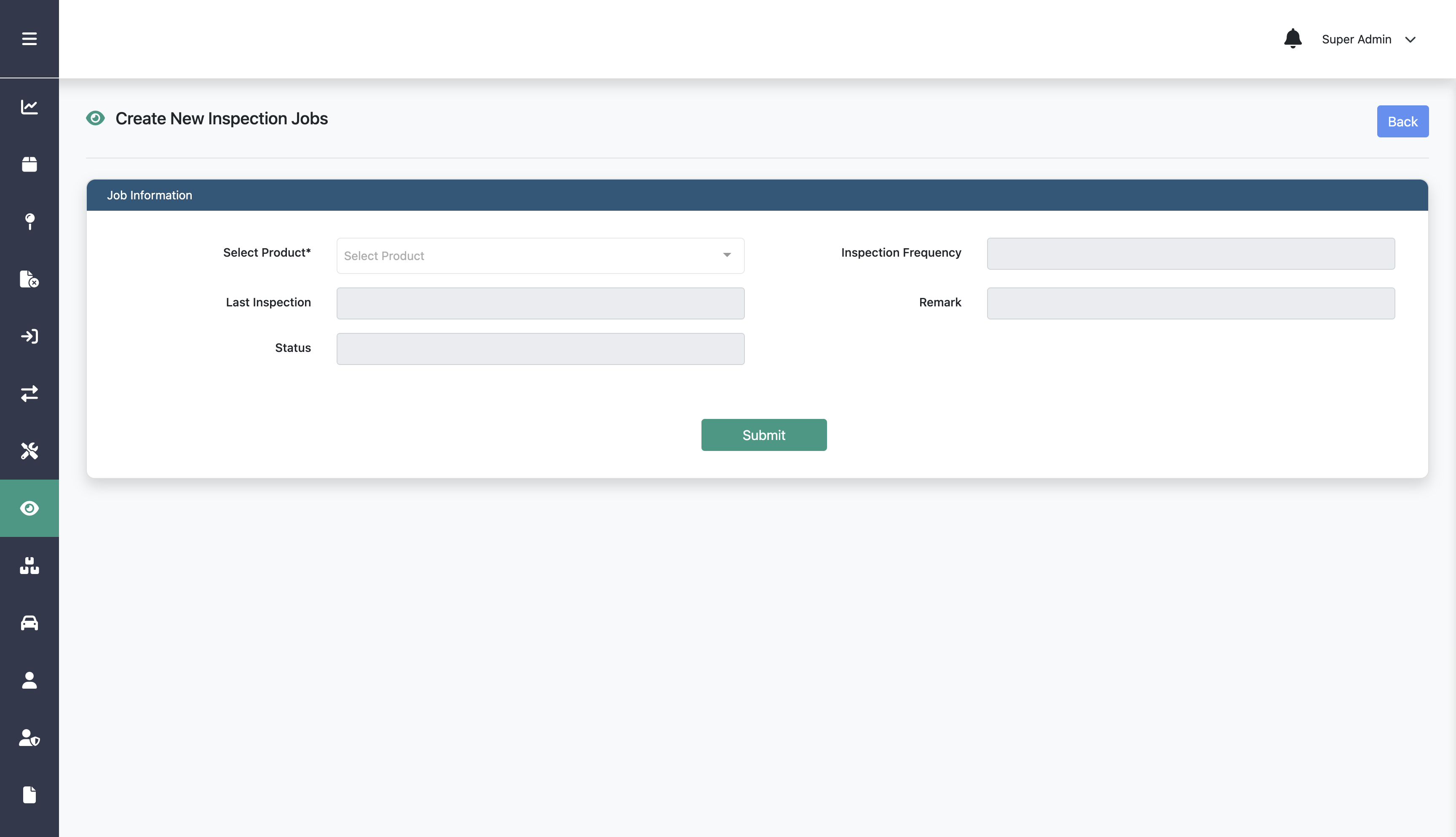 Step 4:
Step 4:
Fill in job type, product, and the other data
Fill in product, frequency, and the other data
Step 5:
Click Submit
Editing Inspection Job
Editing Inspection Job
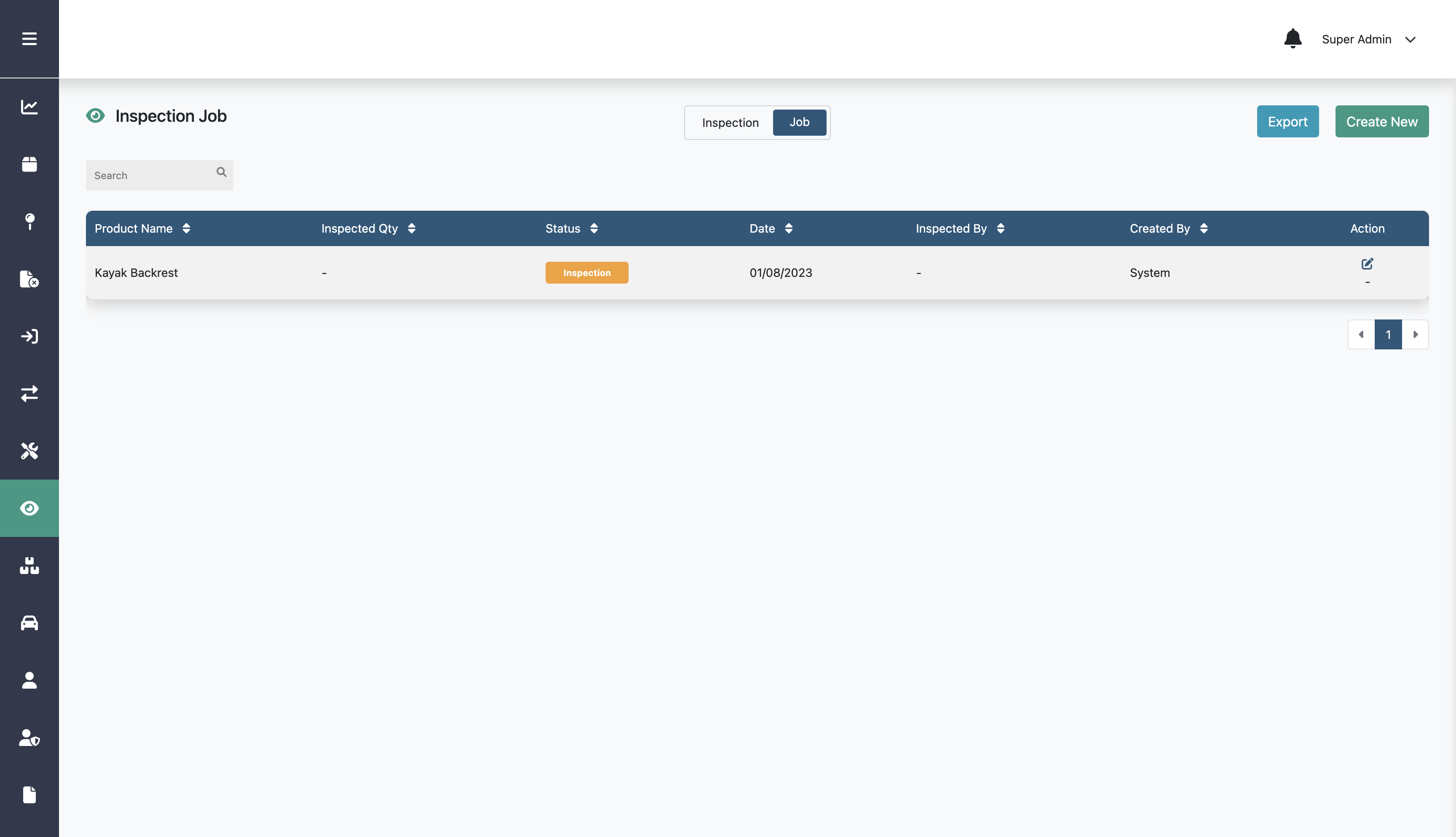 Step 2:
Click this edit icon on a specific data
Step 1:
Click Inspection menu
Editing Inspection Job
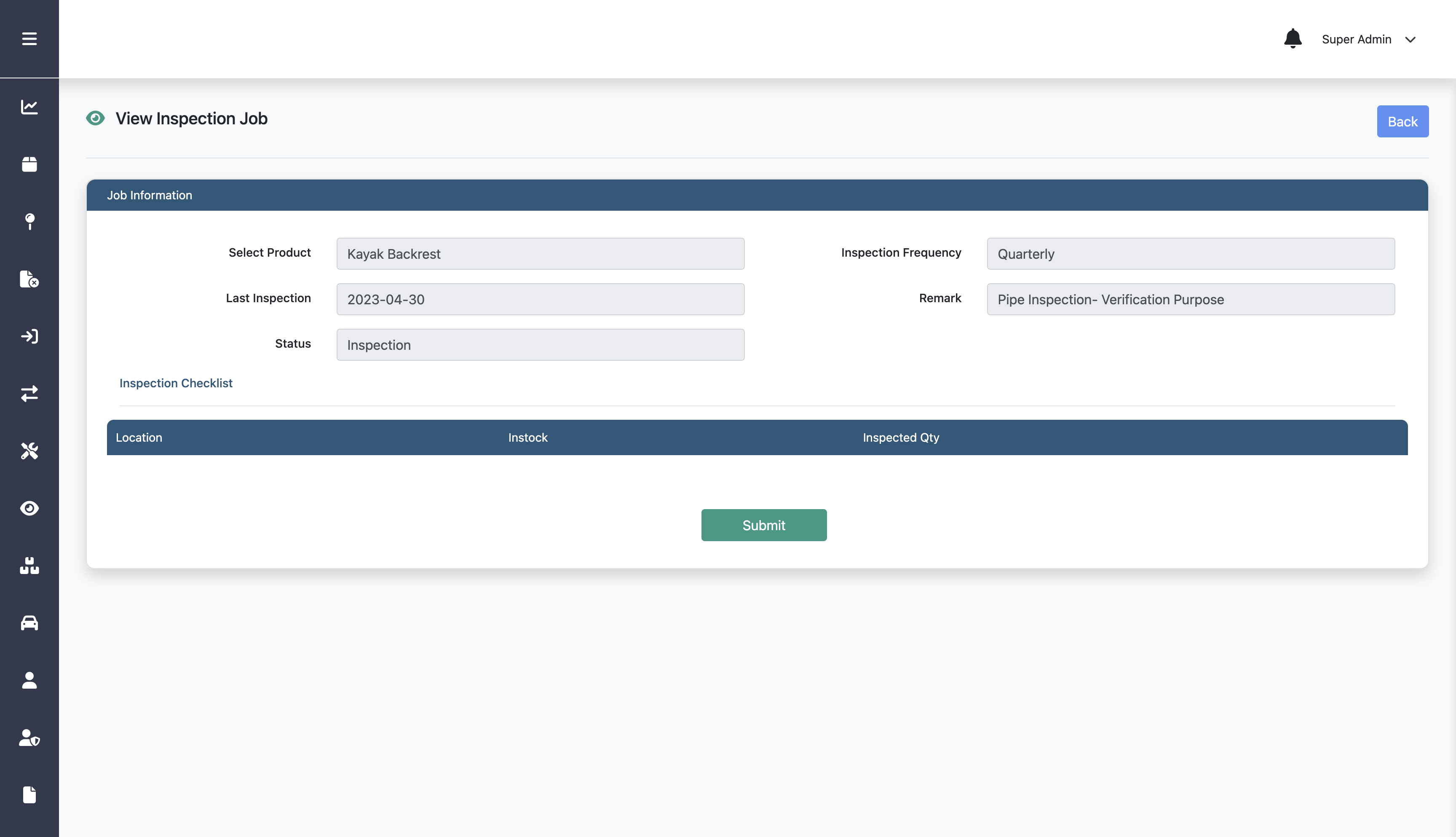 Step 3:
Edit any information on the form
Step 4:
Click Submit
Creating New Stock Take
Creating New Stock Take
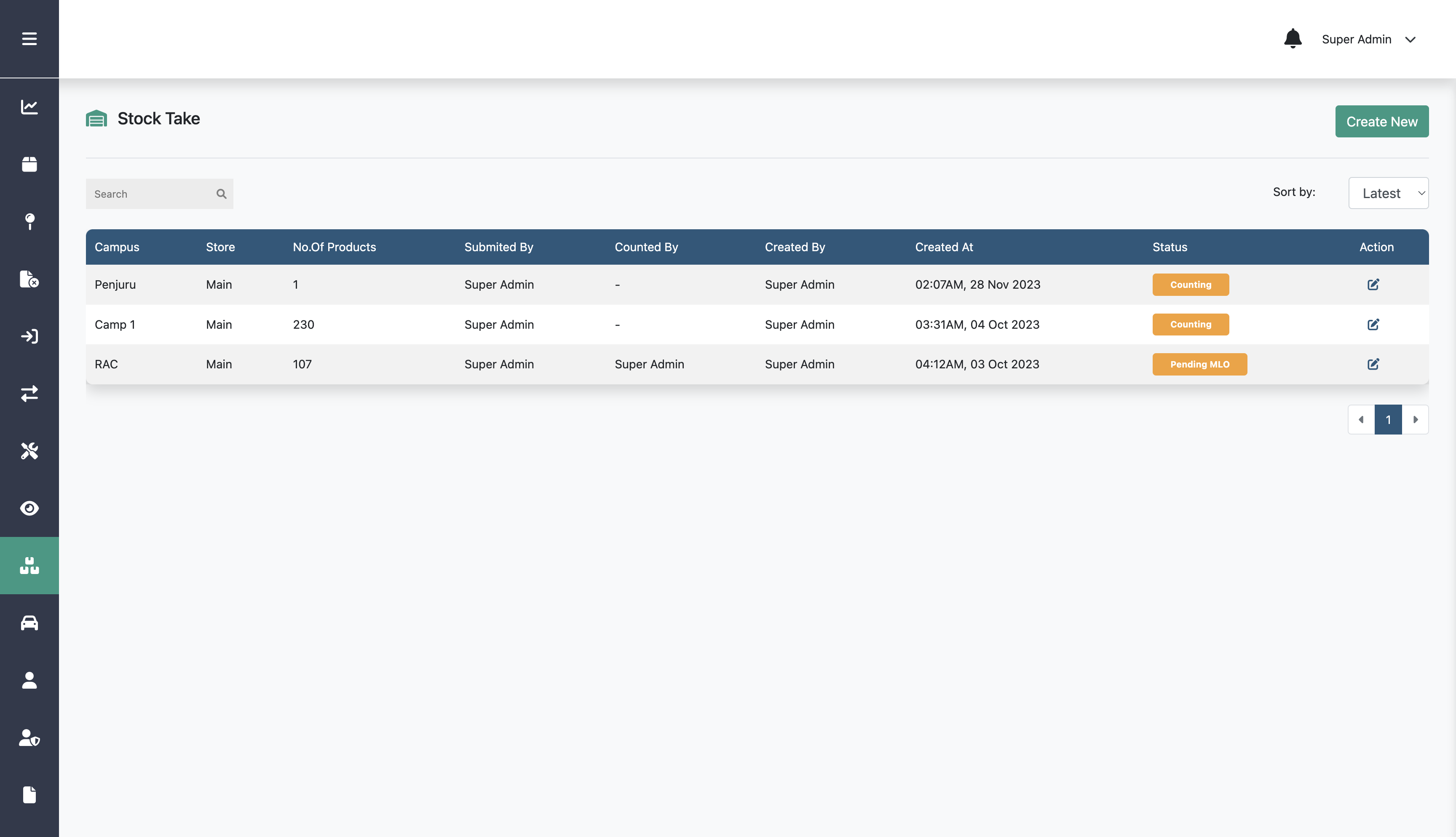 Step 2:
Click Create New
Step 1:
Click Stock Take menu
Creating New Stock Take
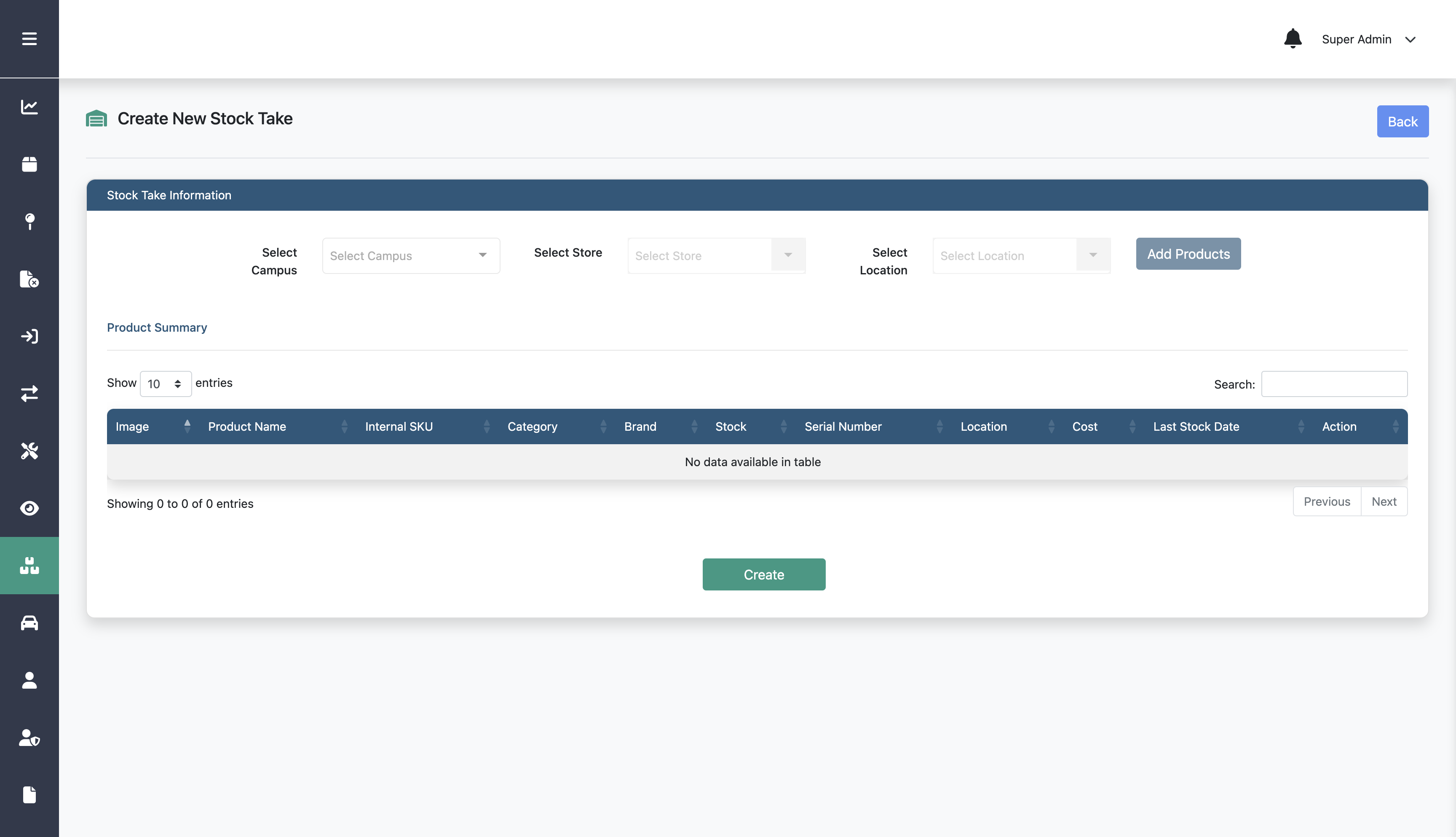 Step 4:
Step 3:
Fill in job type, product, and the other data
Fill in campus, store, and the other data
Step 4:
Click Create
Editing Stock Take
Editing Stock Take
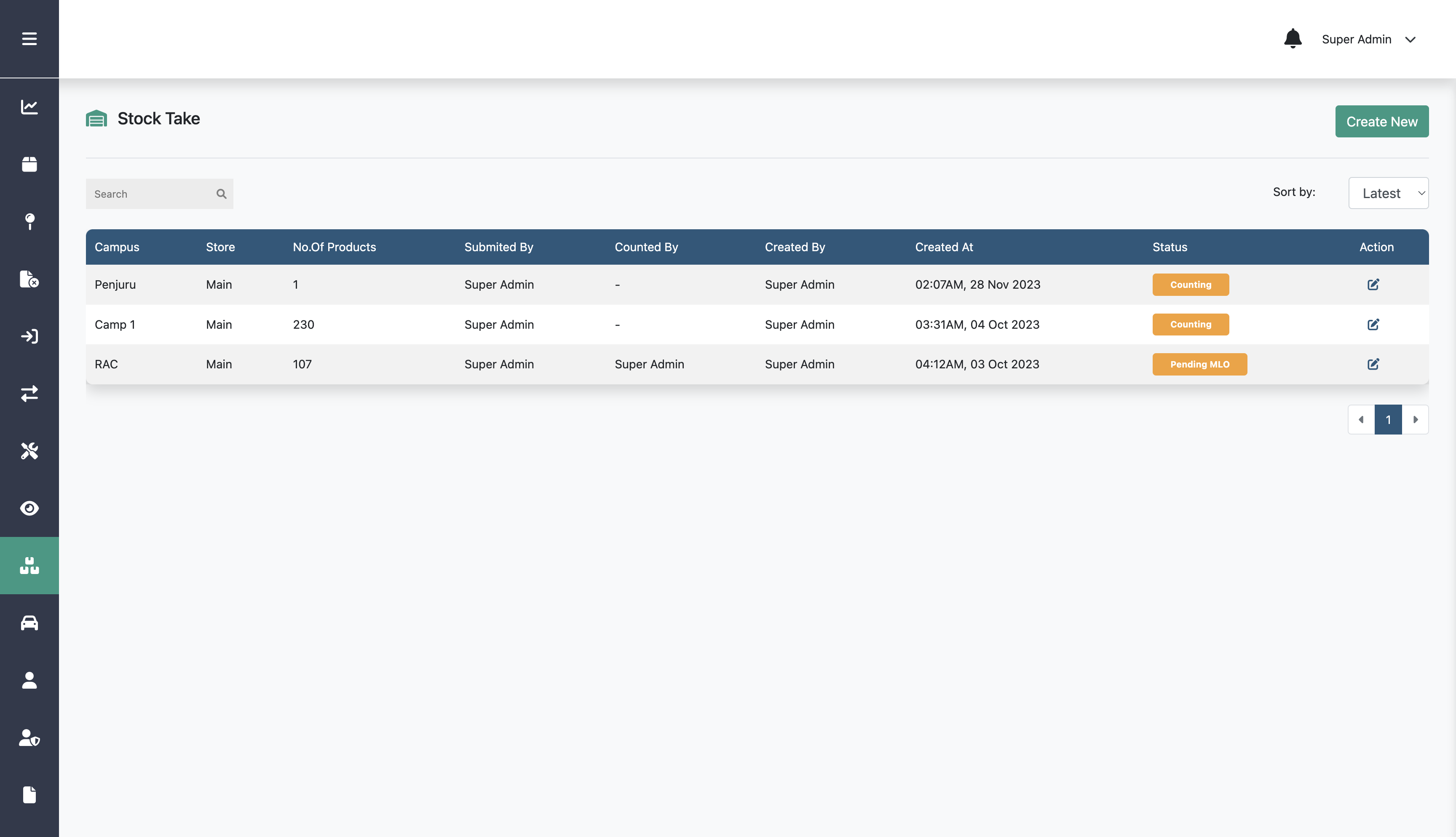 Step 2:
Click this edit icon on a specific data
Step 1:
Click Stock Take menu
Editing Stock Take
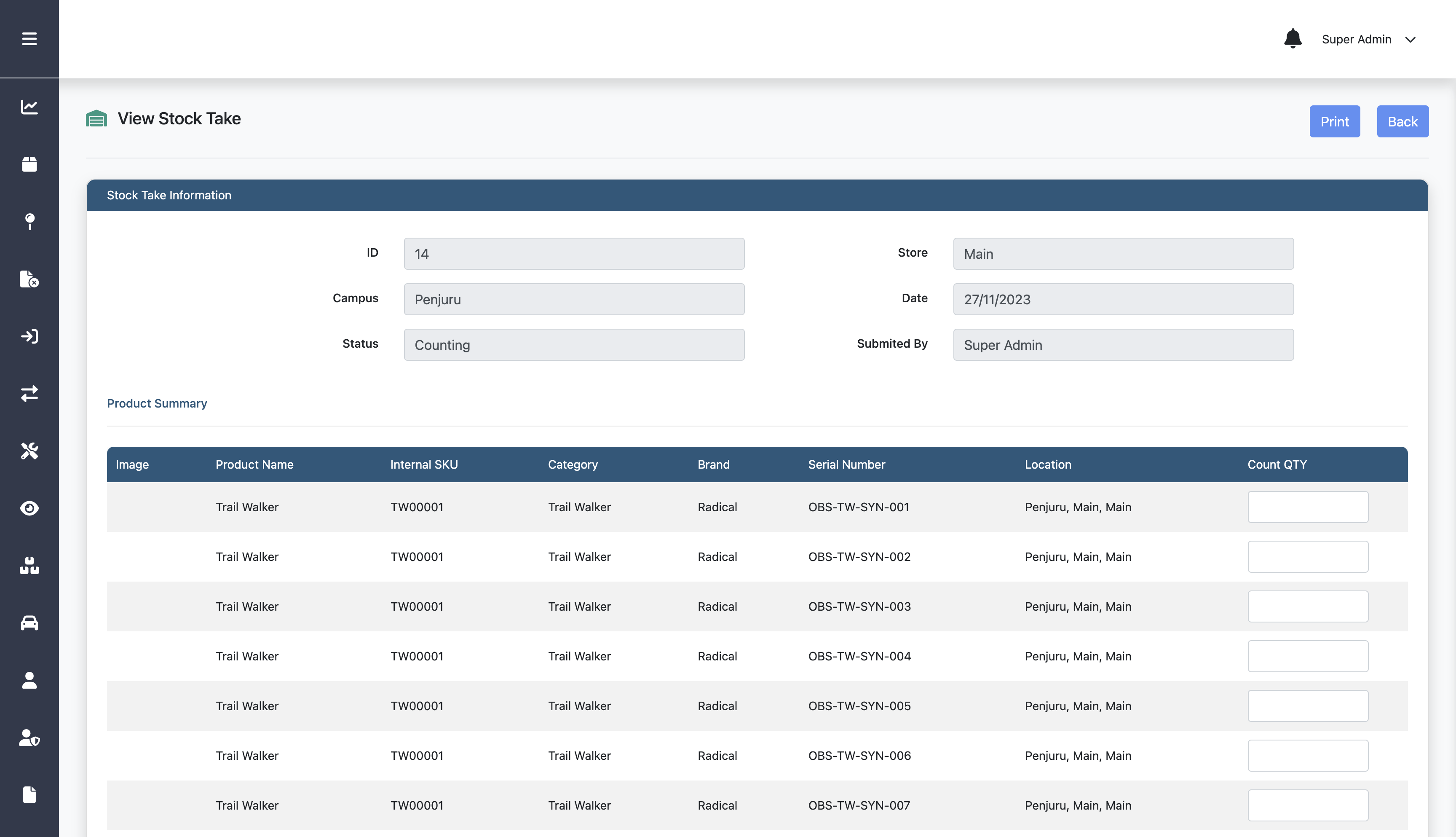 Step 3:
Edit any information on the form
Editing Stock Take
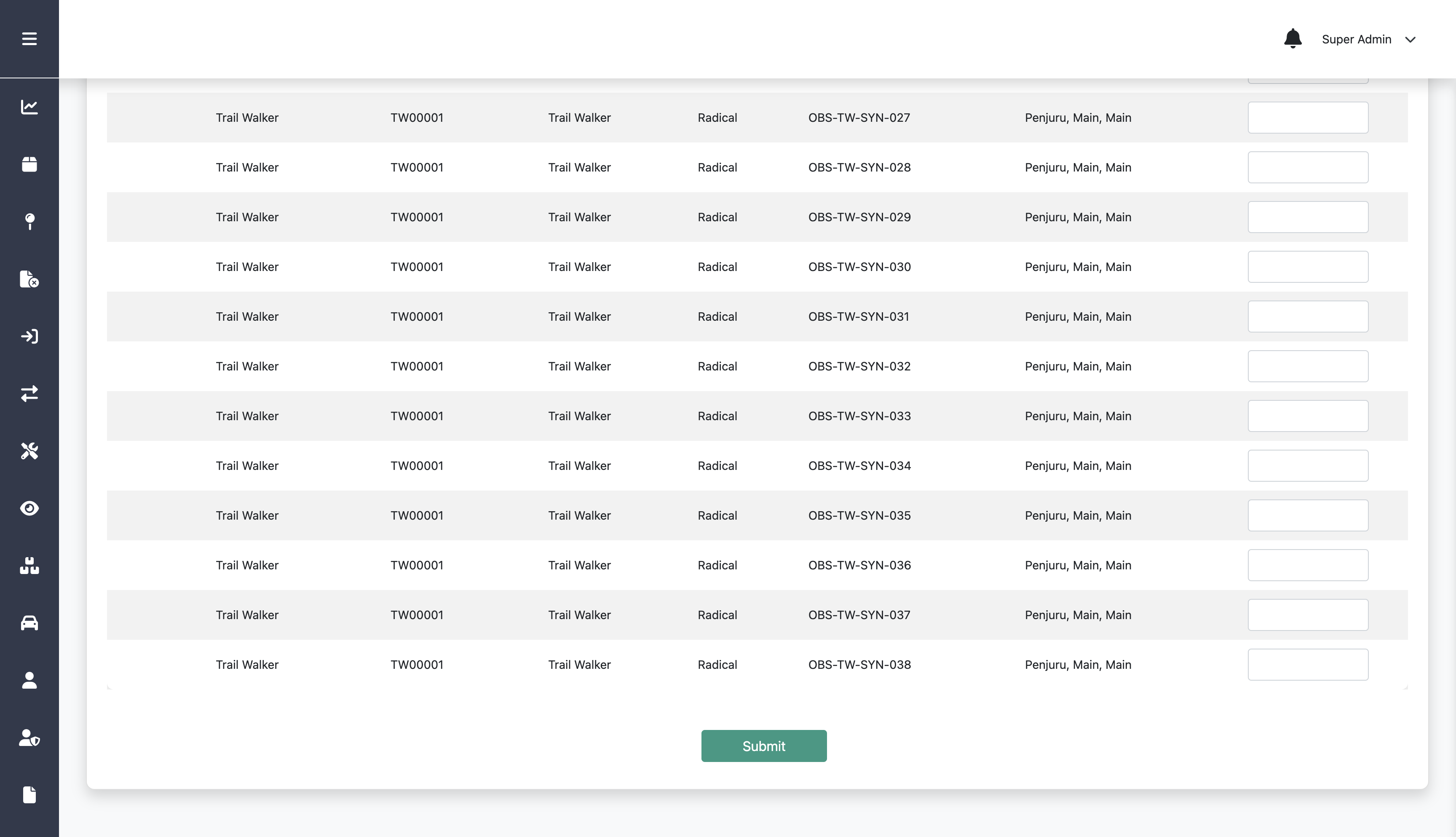 Step 4:
Click Submit
Discrepancy Report
Discrepancy Report
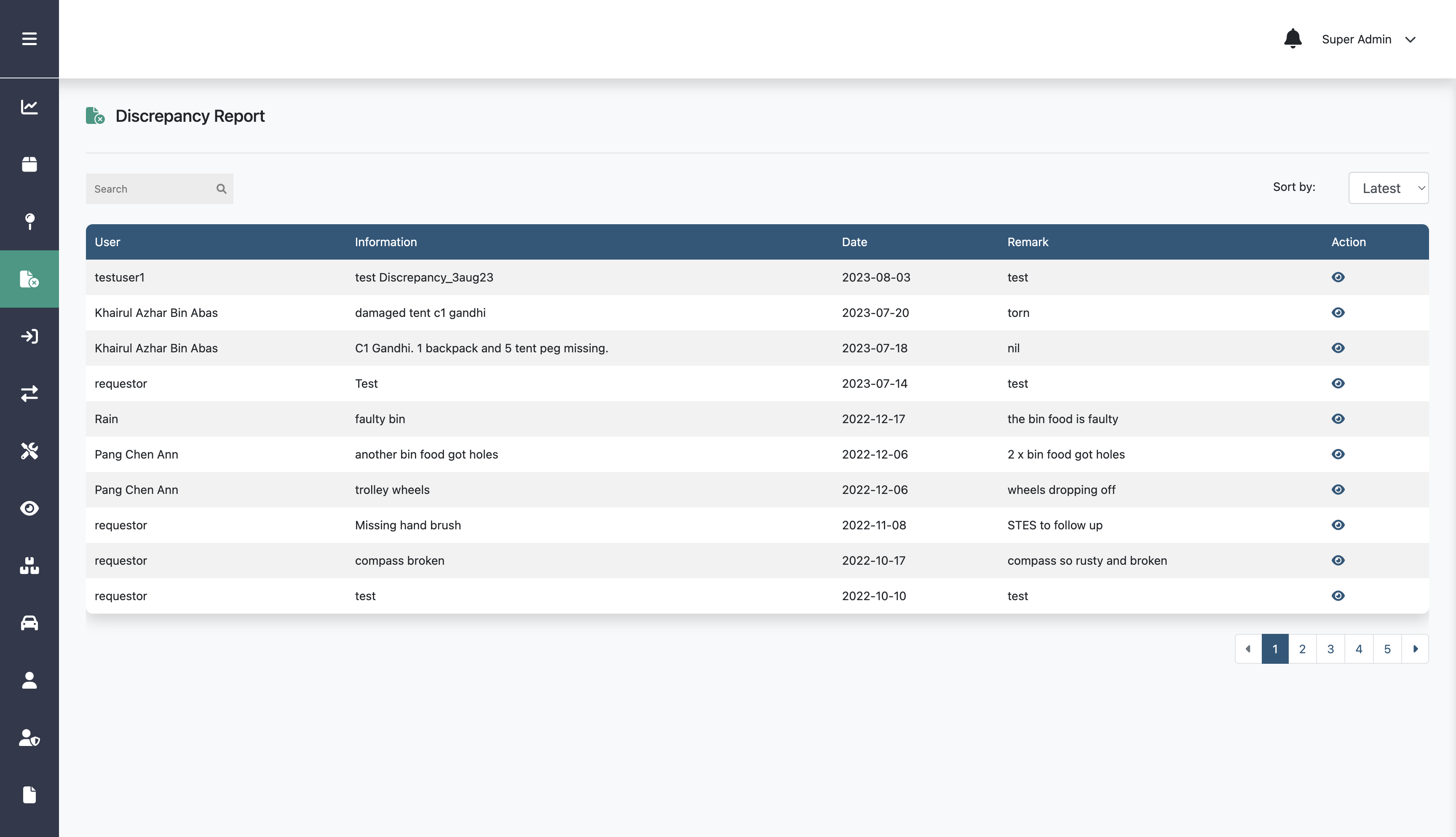 Step 2:
Step 1:
Click this view icon on a specific data
Click Discrepancy menu
Discrepancy Report
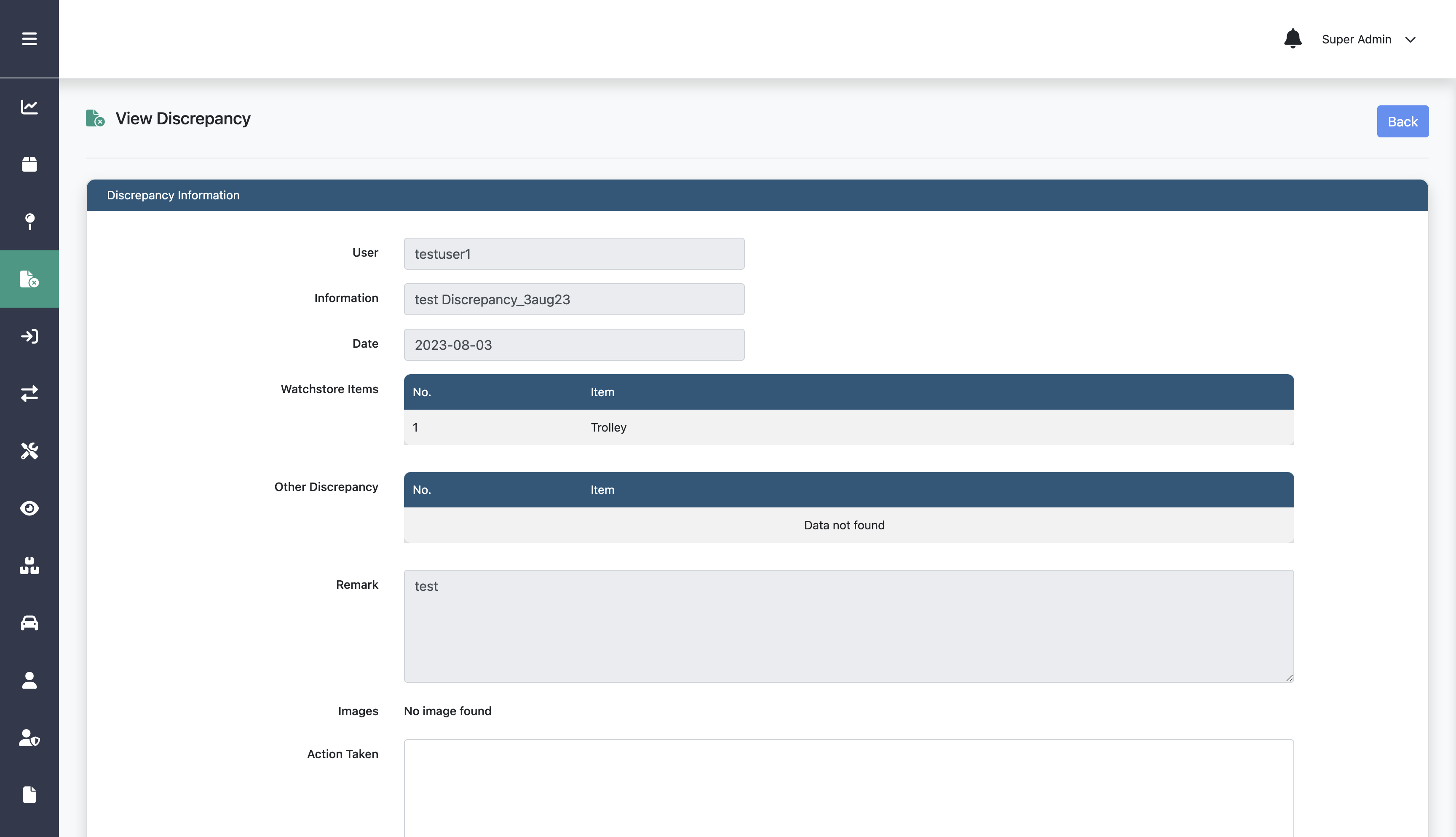 Discrepancy Report
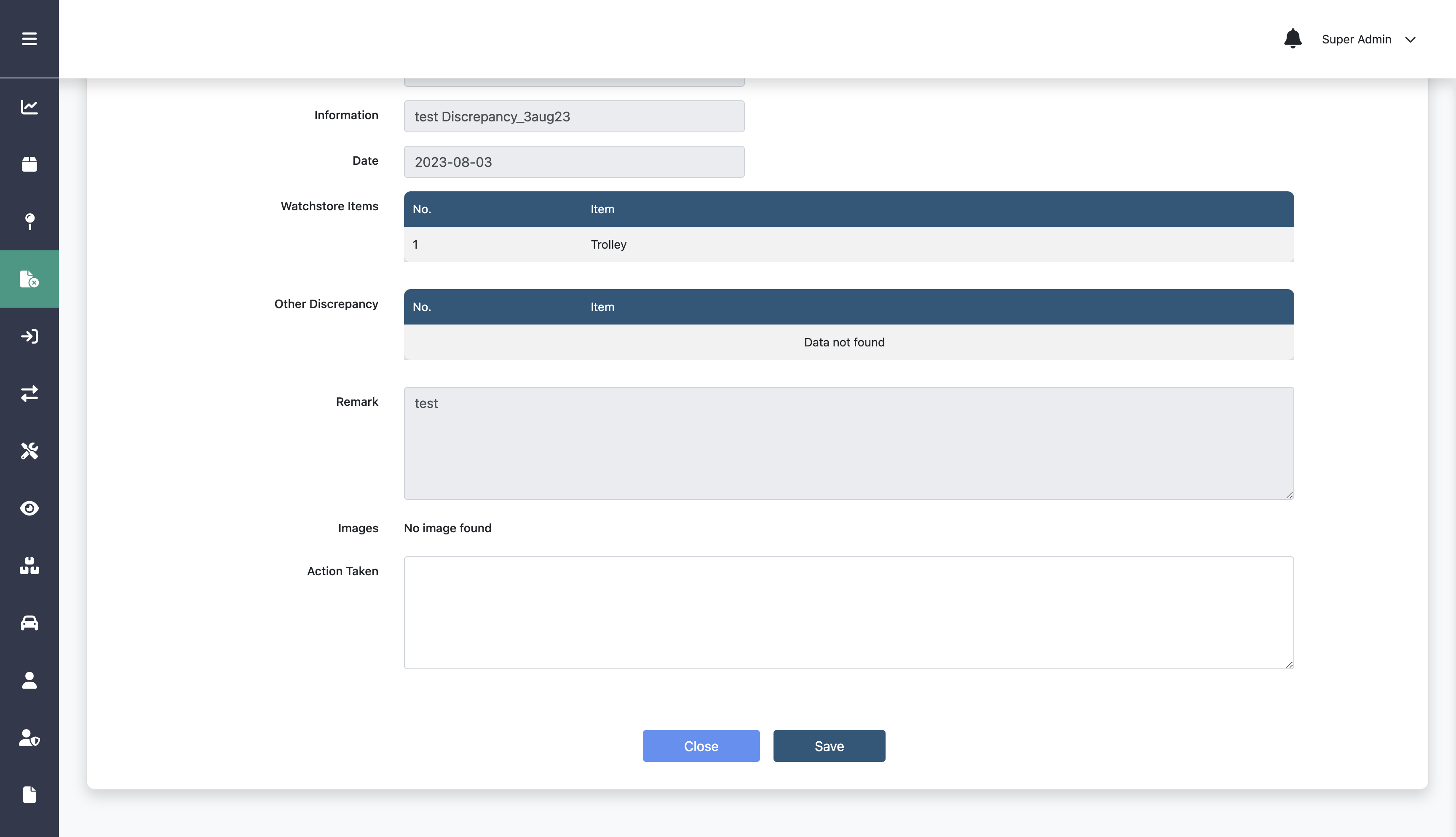 Option:
You can also update the data
Report
Report
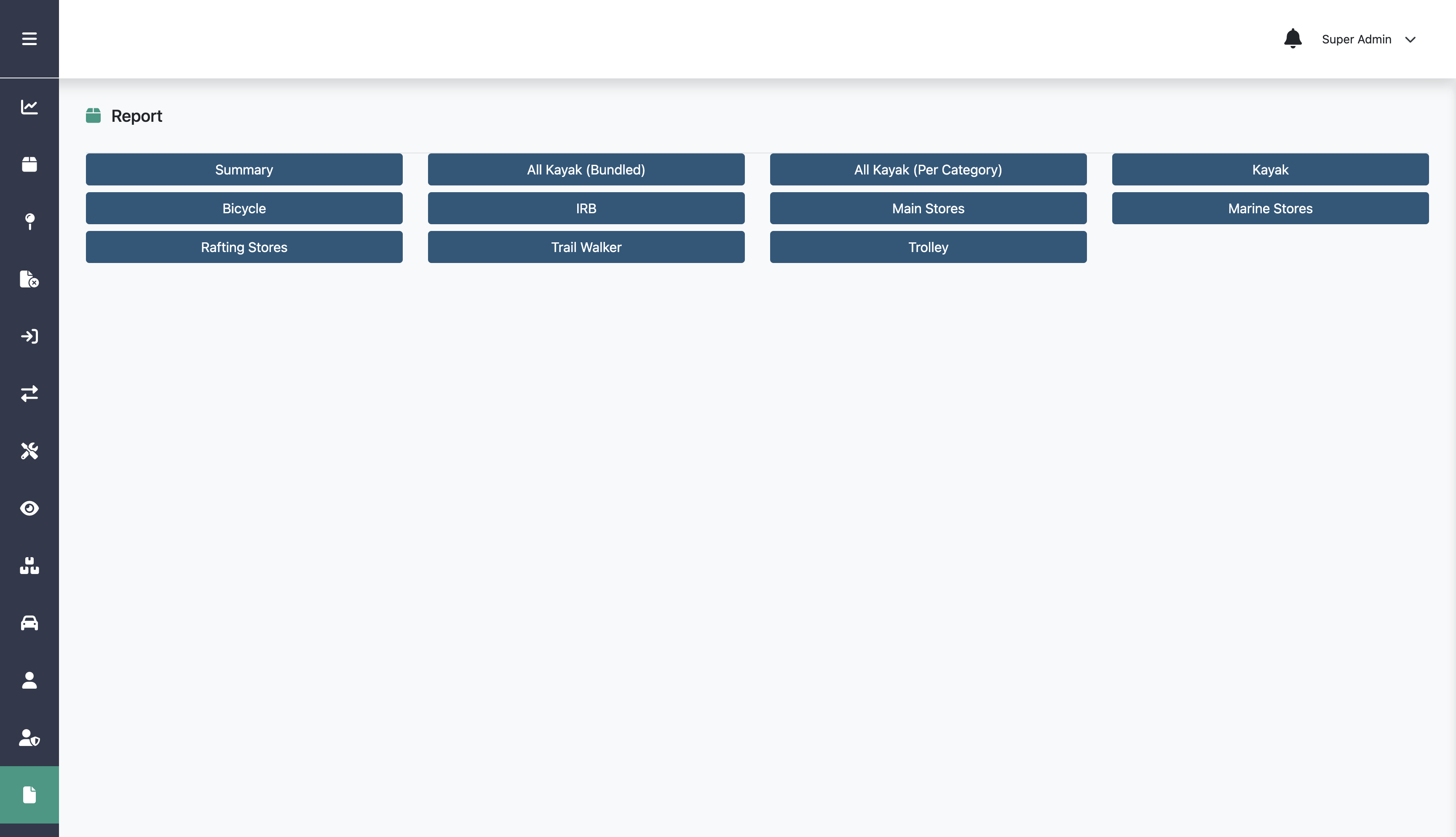 The report page is contains summary report, kayak, bicycle, and other report data that can be downloaded in xlsx file
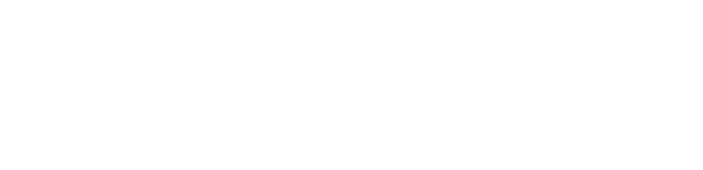 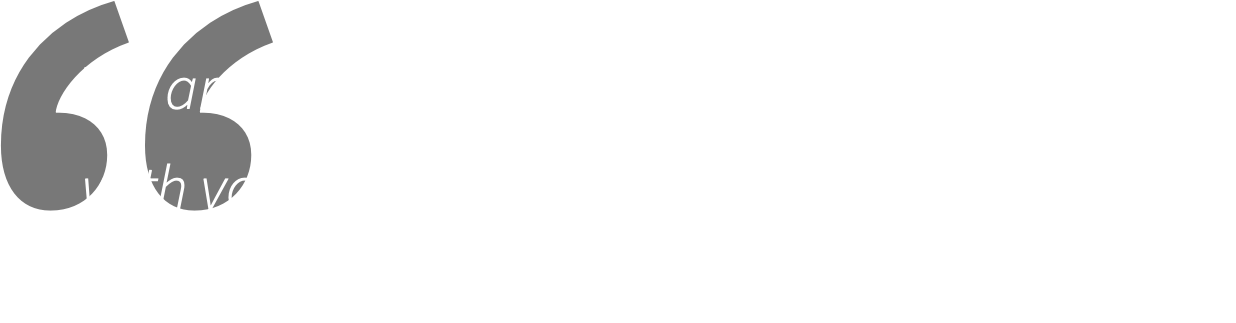